Szkolenie dla interwentów
Zespół RESQL
Plan szkolenia
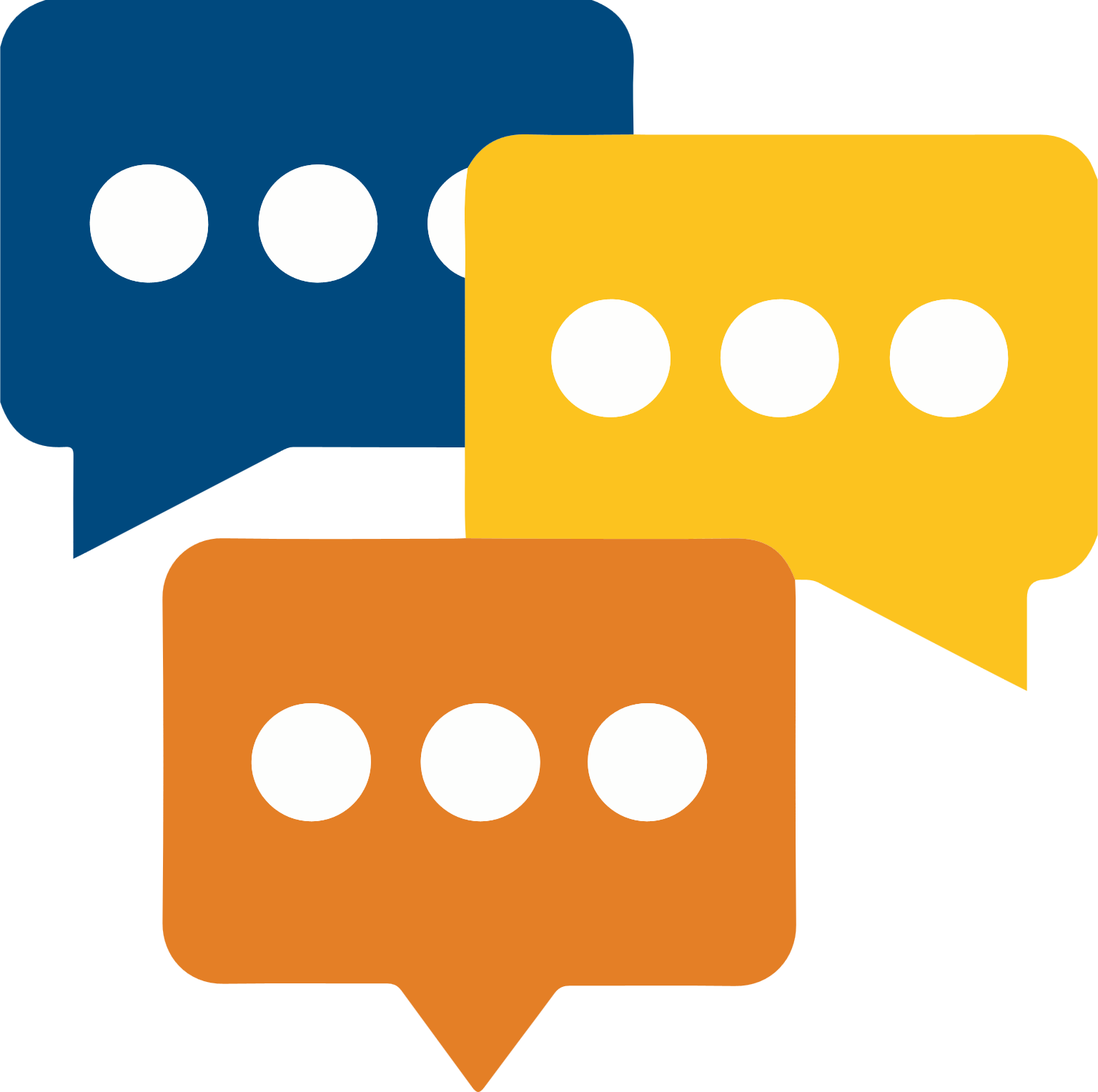 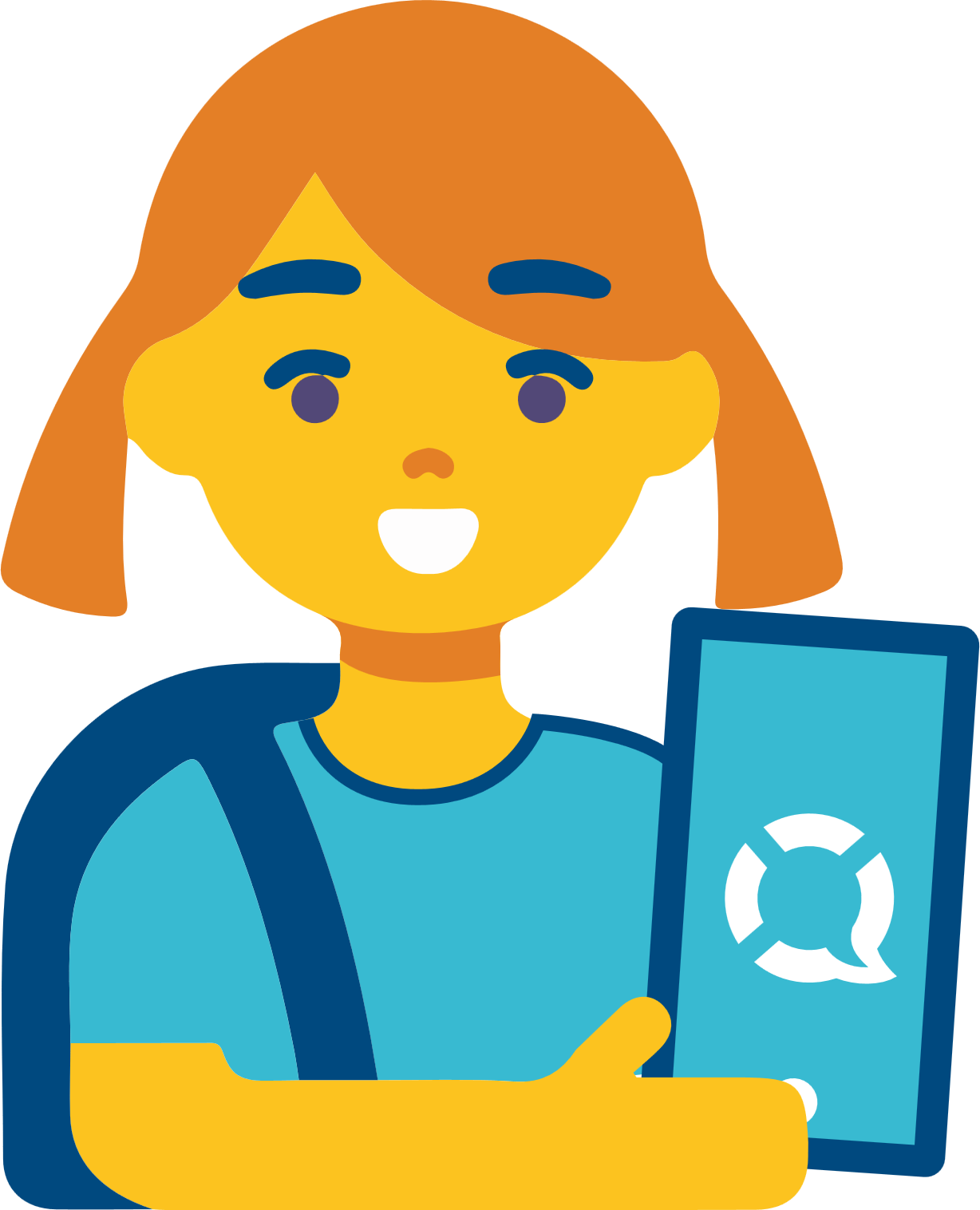 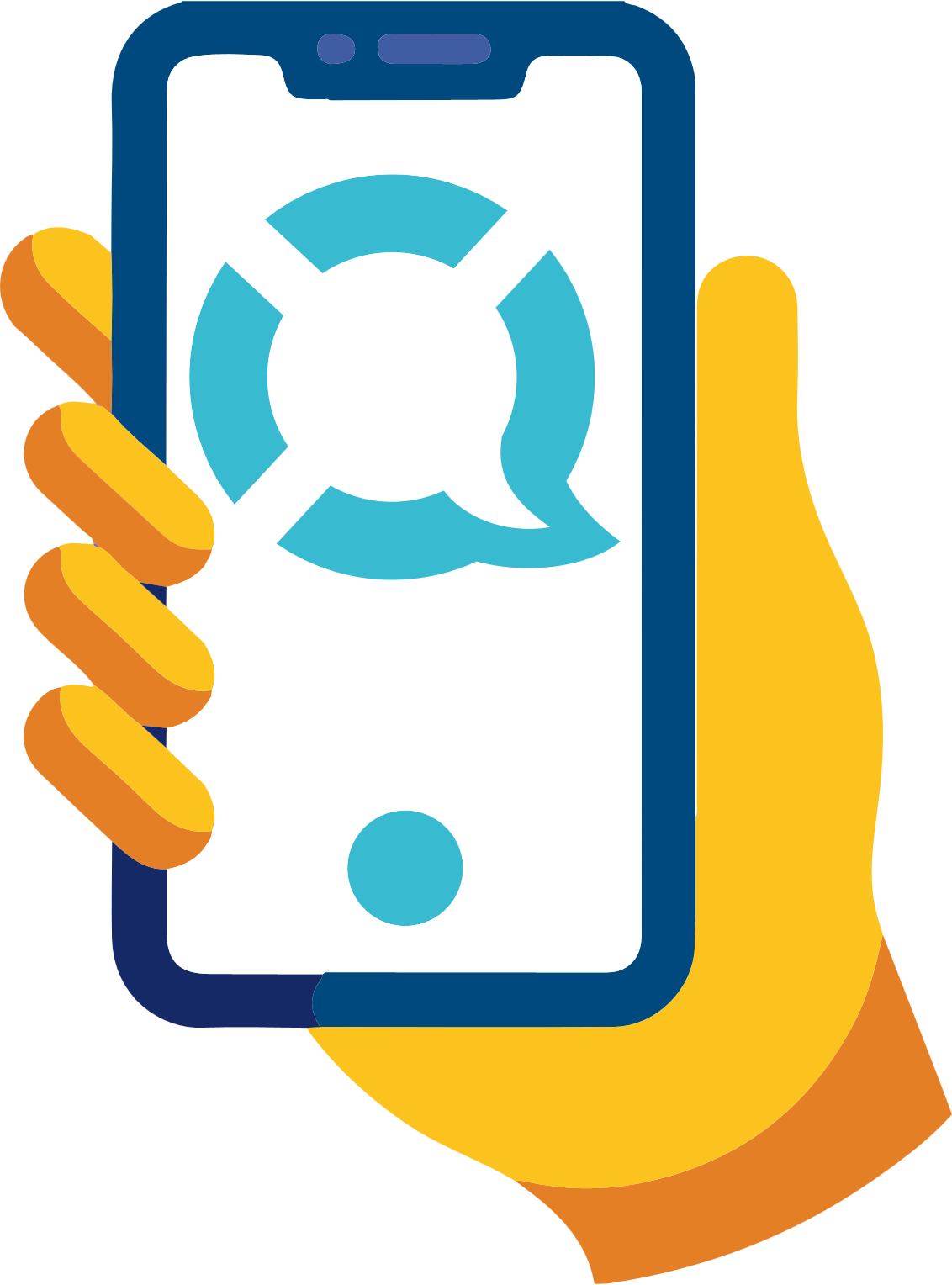 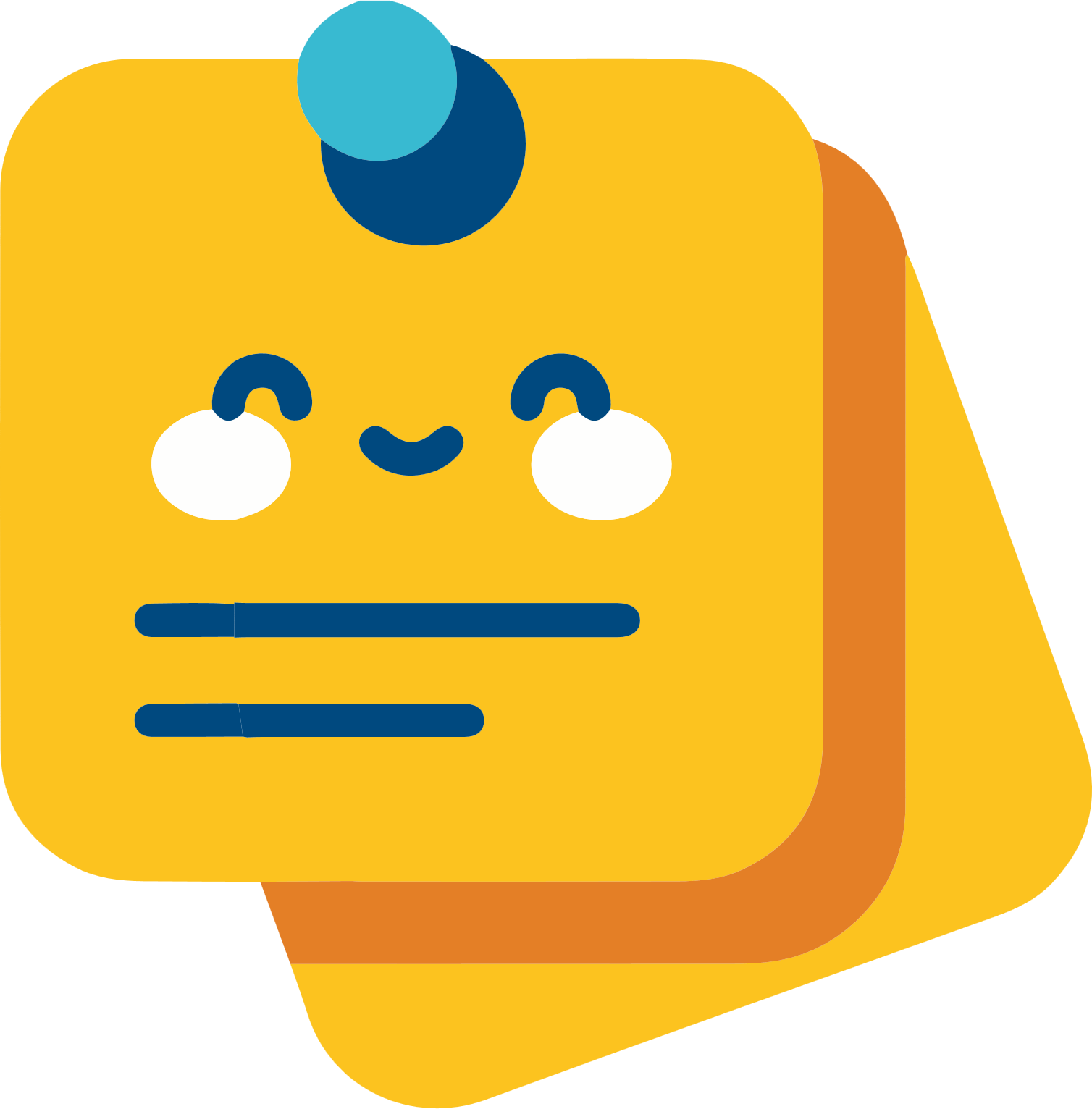 System RESQL – Aplikacja, Panel interwenta, podręcznik
W jaki sposób odpowiadać na zgłoszenia
Wprowadzanie RESQLa w klasach
Nowi uczniowie oraz przypominanie o RESQL
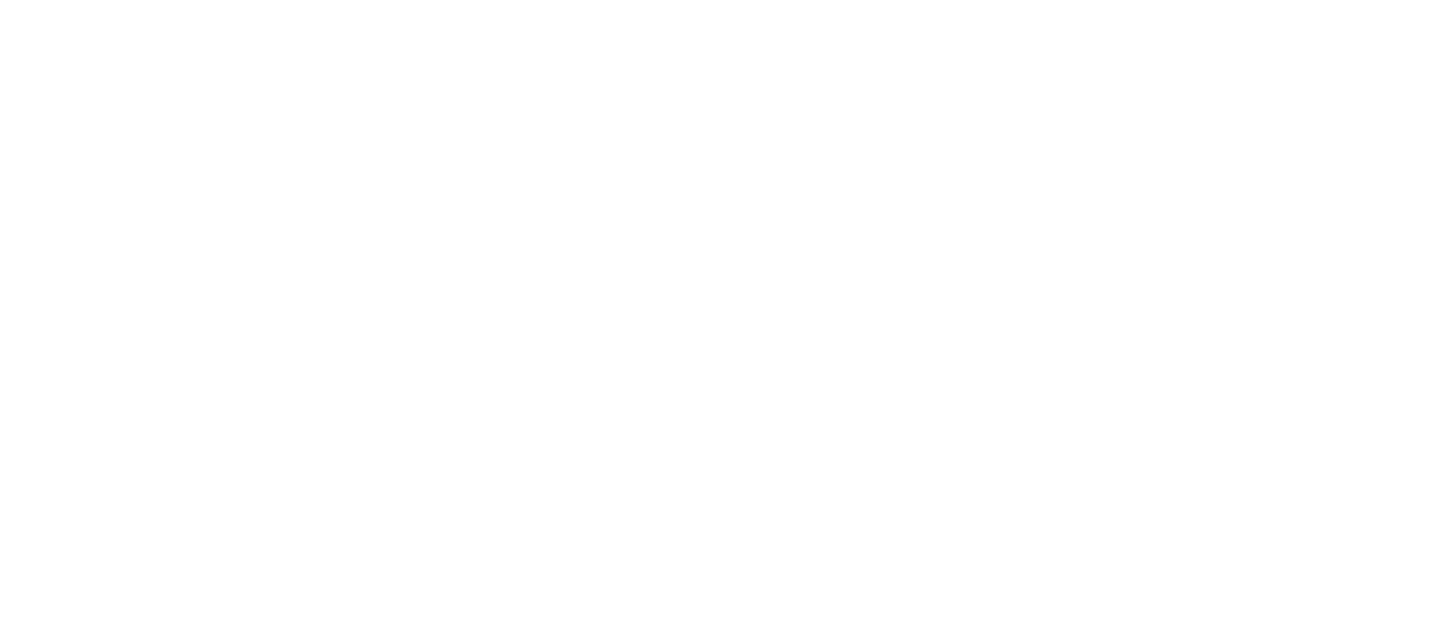 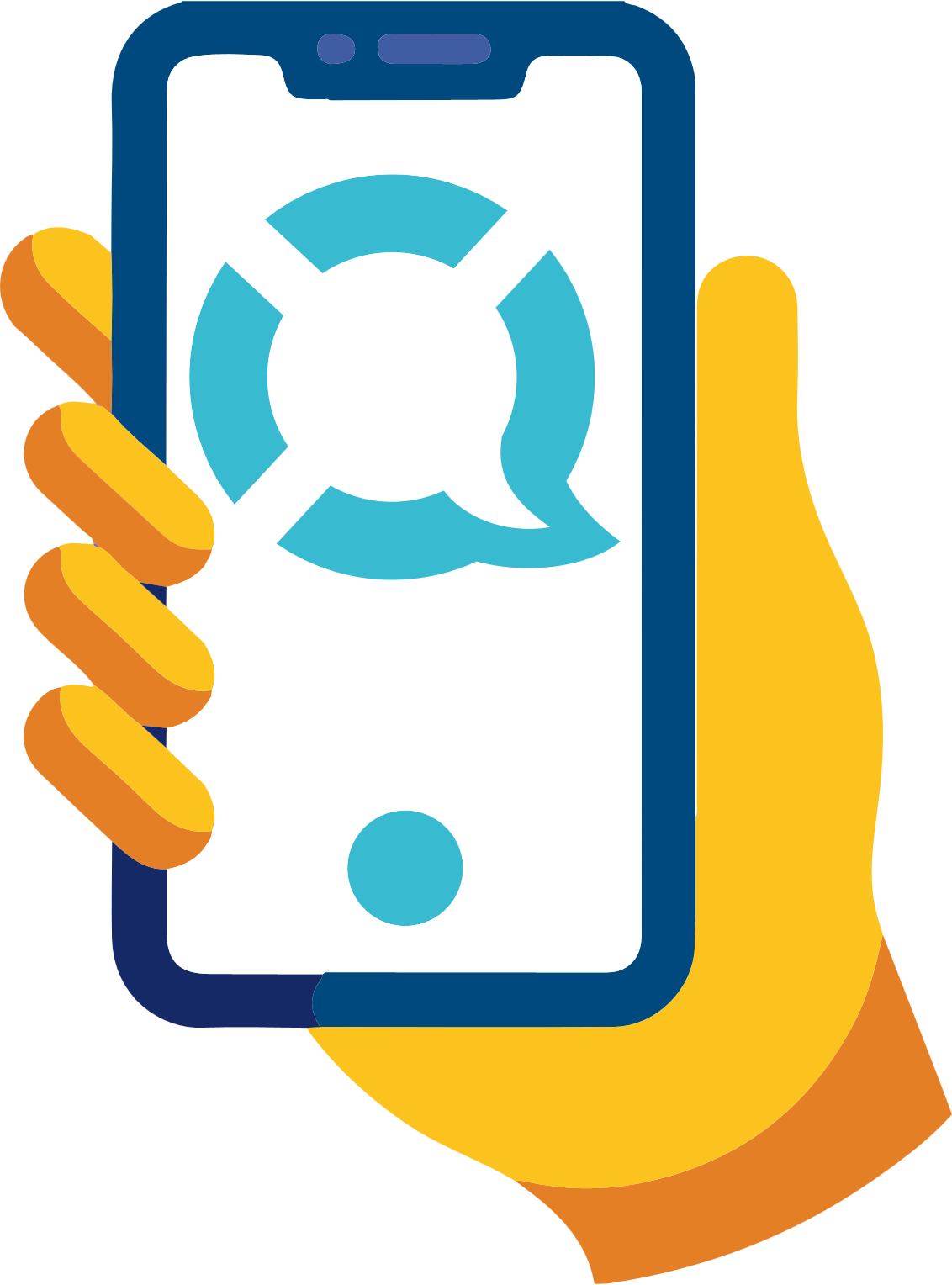 System RESQL:
Aplikacja, Panel 
interwenta, podręcznik,
doradztwo interwencyjne
Z czego składa się RESQL?
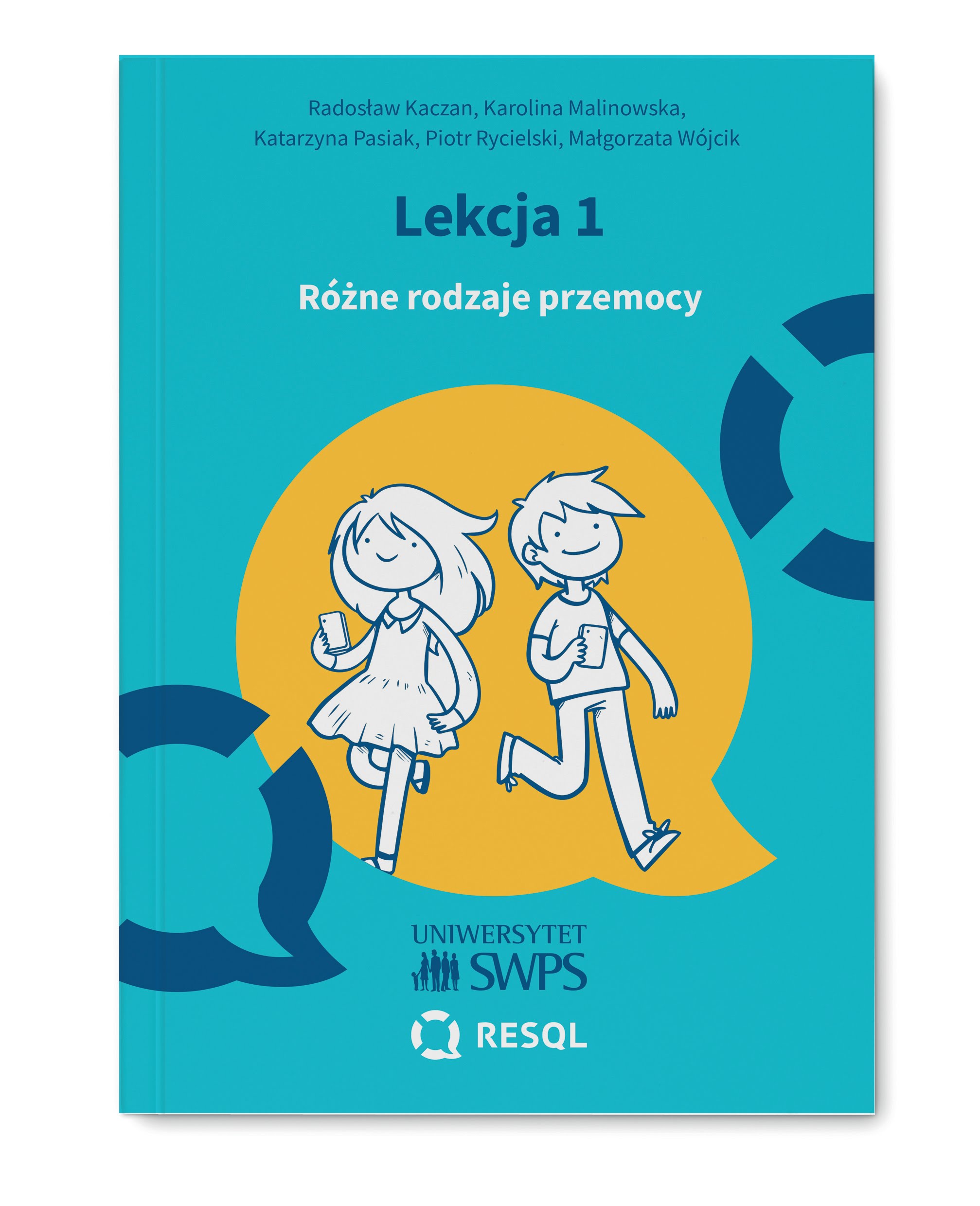 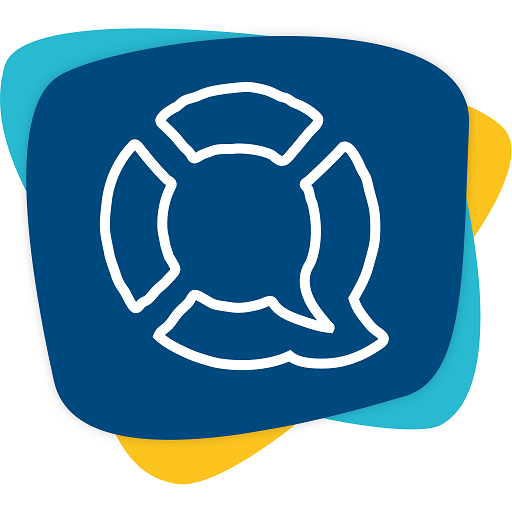 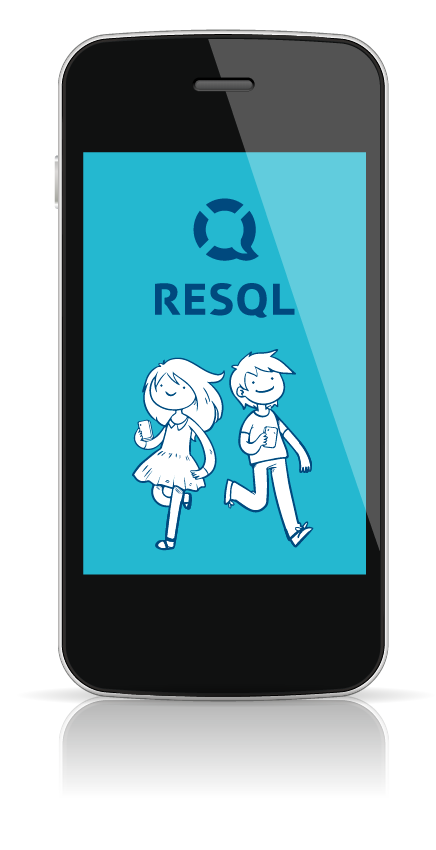 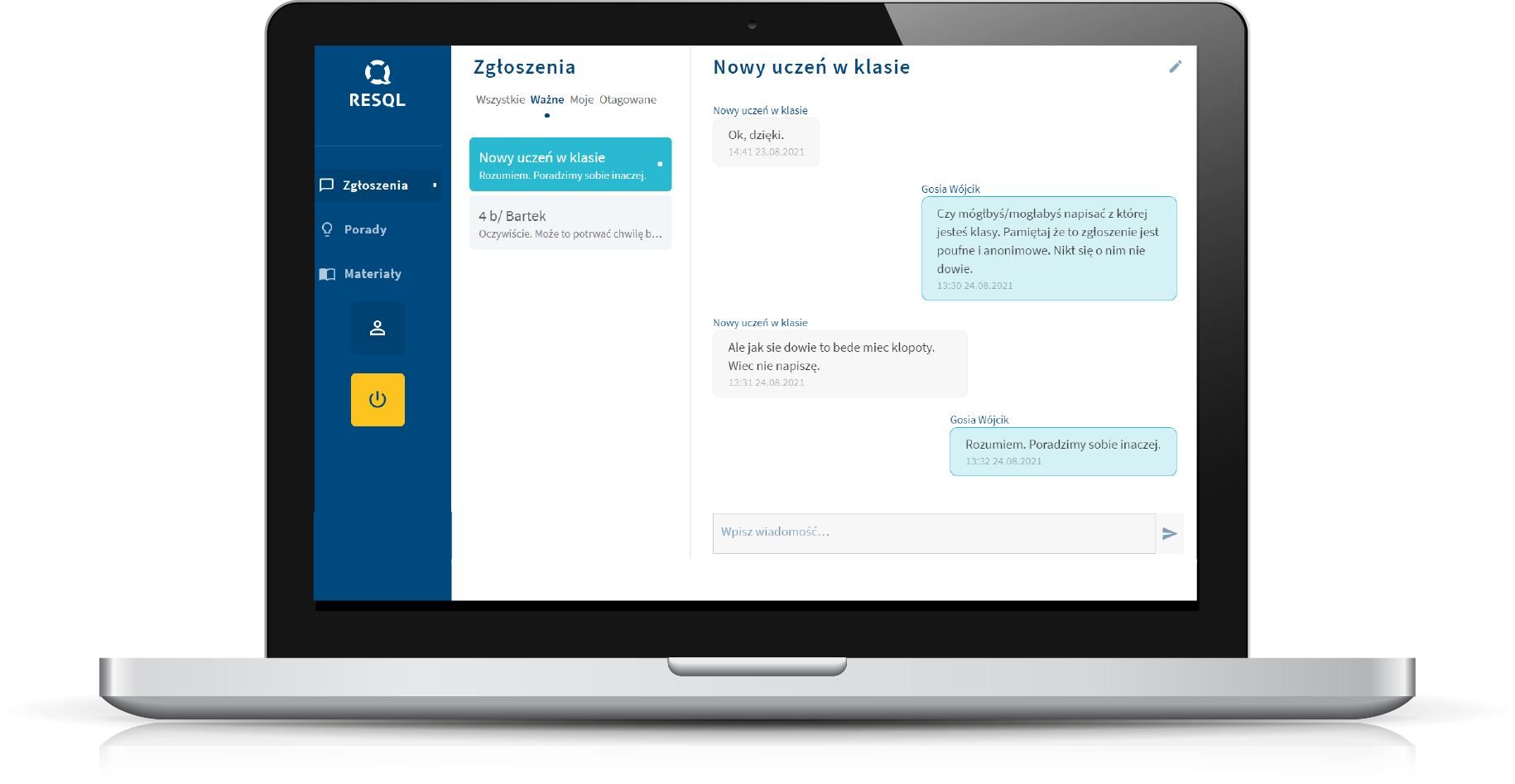 Aplikacja
Podręcznik
Panel Interwenta
Wsparcie interwencyjne RESQL
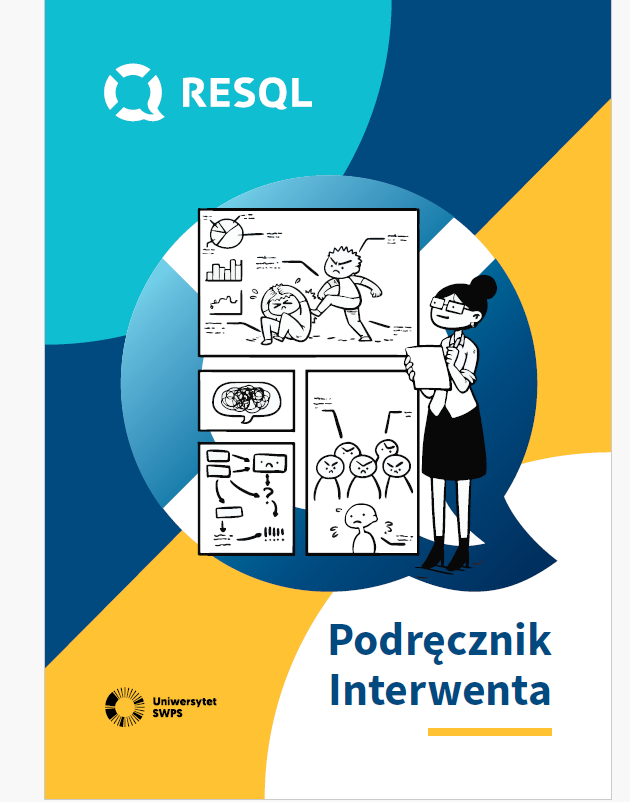 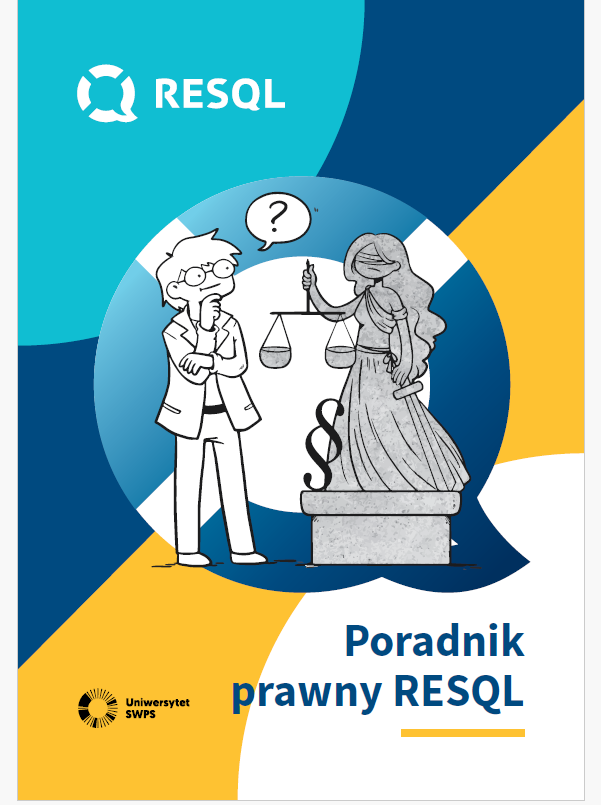 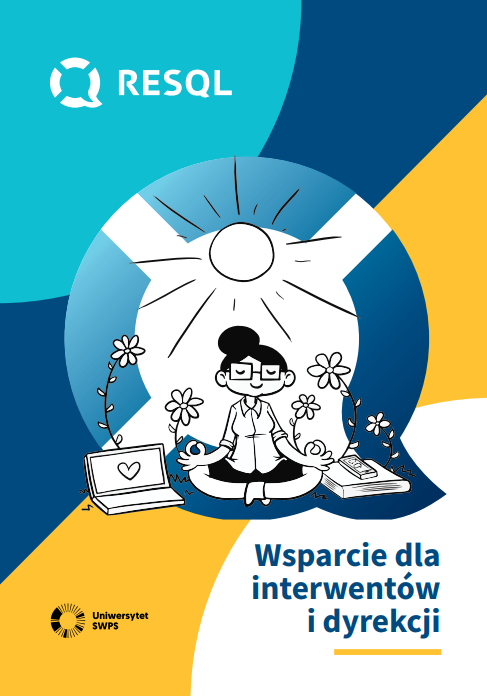 Doradztwo interwencyjne
W wyjątkowo trudnych przypadkach, w sytuacjach gdy zespół interwentów napotka trudności w rozwiązaniu problemu bullyingu w szkole zapraszamy na konsultacje.
pomoc@resql.pl
1) spotkanie naszego specjalisty z interwentami w sprawie konkretnej trudnej sytuacji
(prosimy krótko ją opisać w mailu i wysłać na adres: pomoc@resql. pl)
2) wsparcie psychologiczne dla interwenta, również po umówieniu się na konkretny termin mailowo (pomoc@resql.pl)
3) wsparcie prawnika specjalizującego się w prawie oświatowym - otrzymacie od nas Państwo  nr tel. i kod
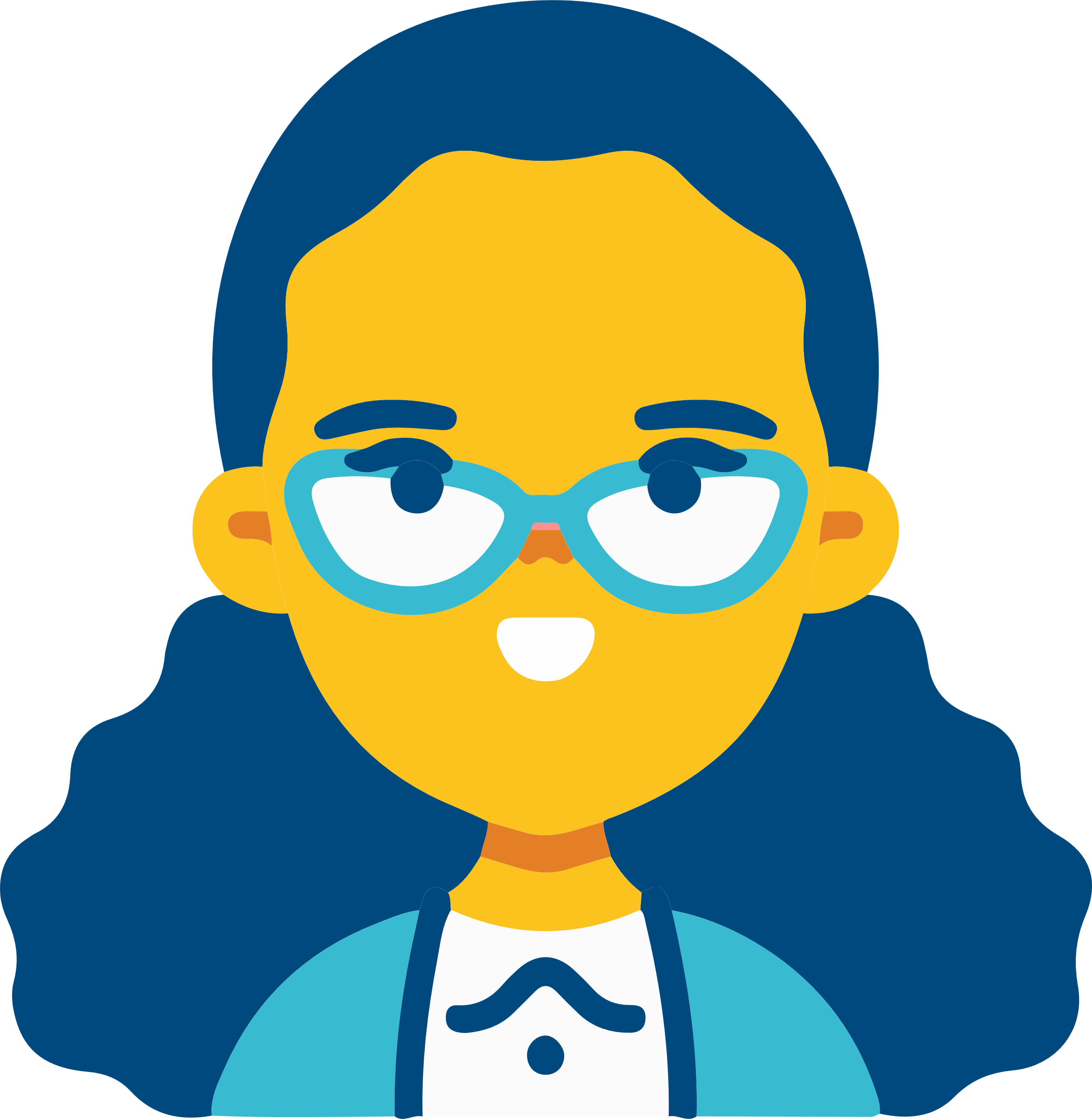 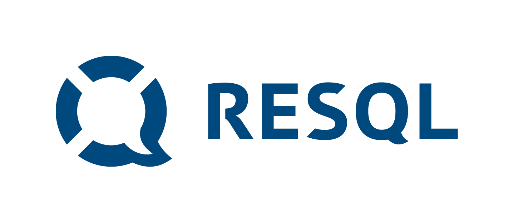 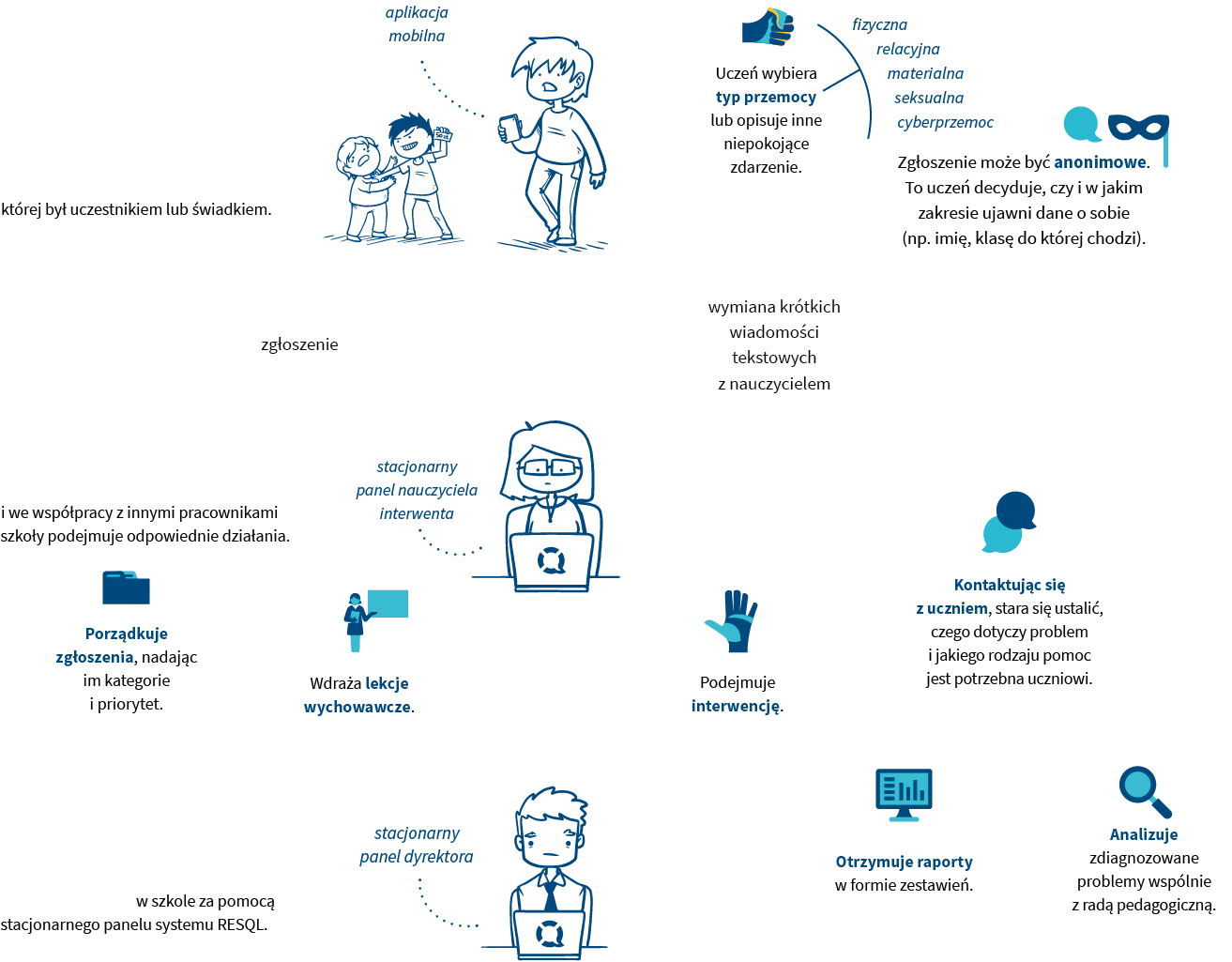 Jak to działa?
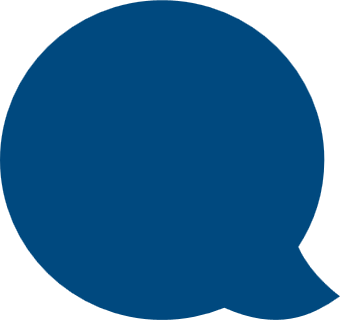 APLIKACJA
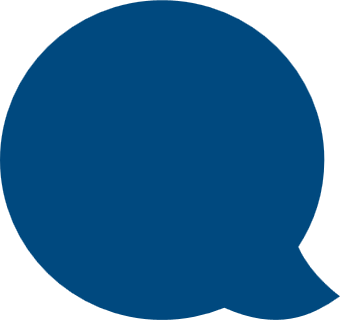 PANELINTERWENTA
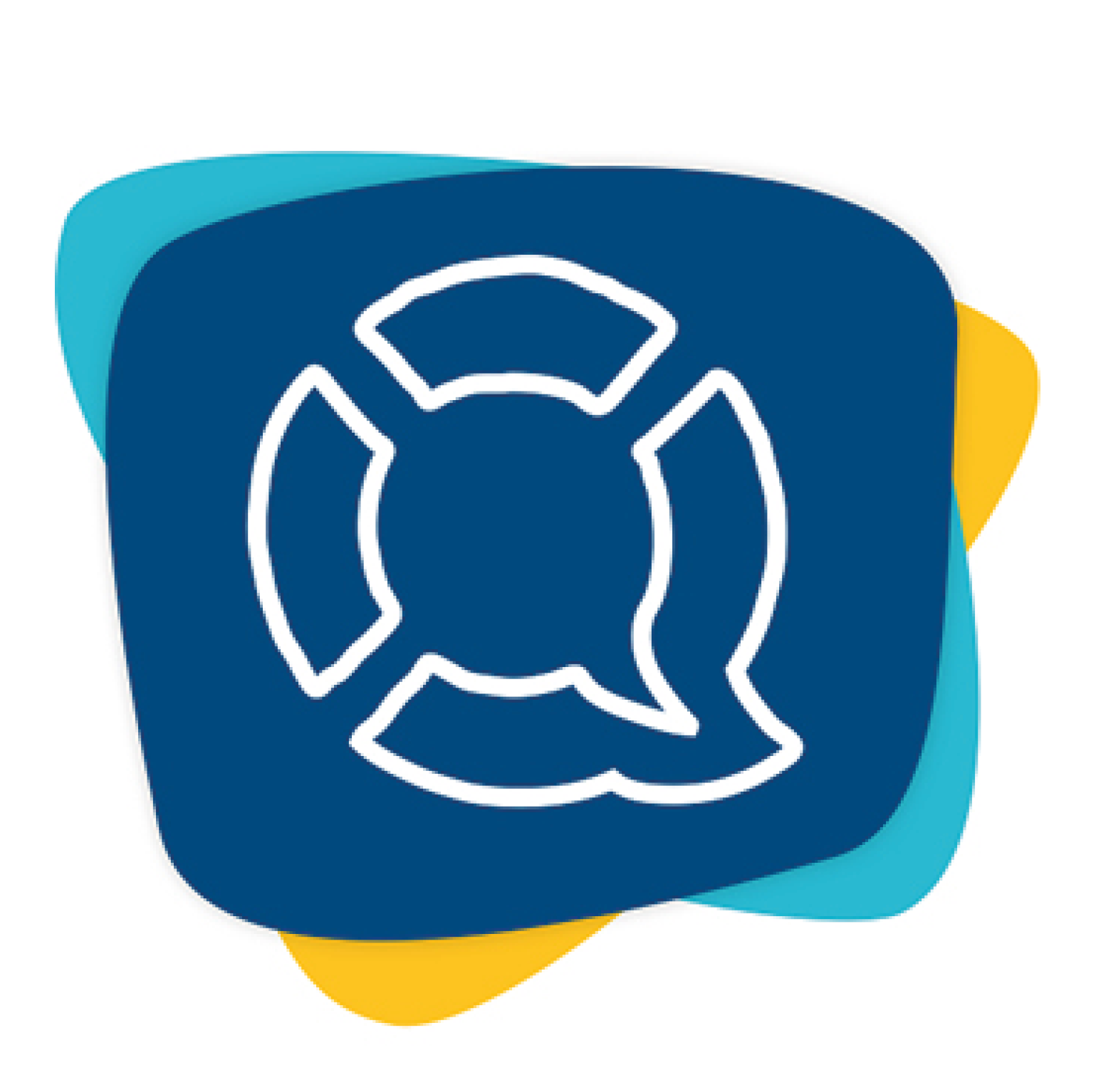 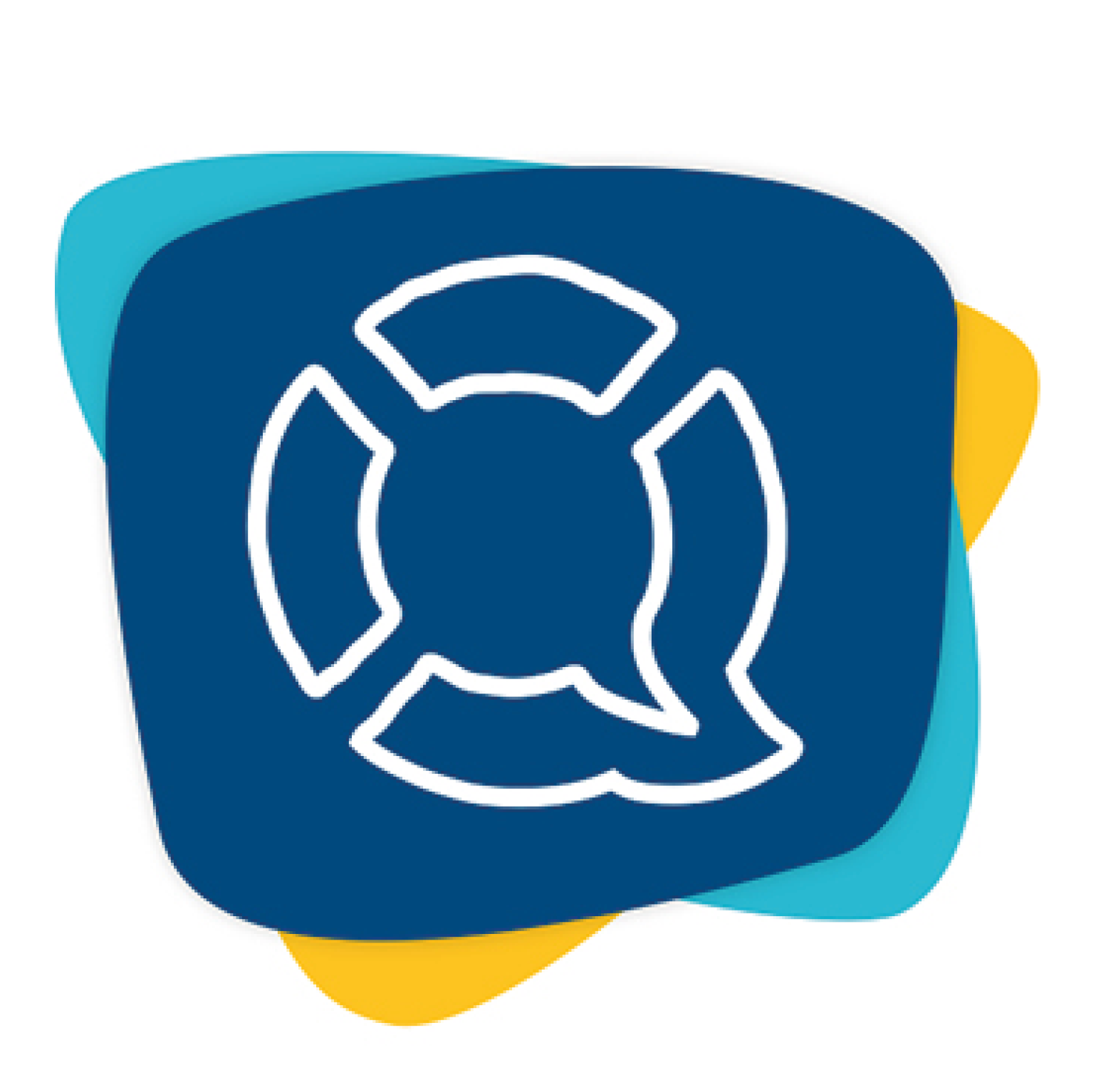 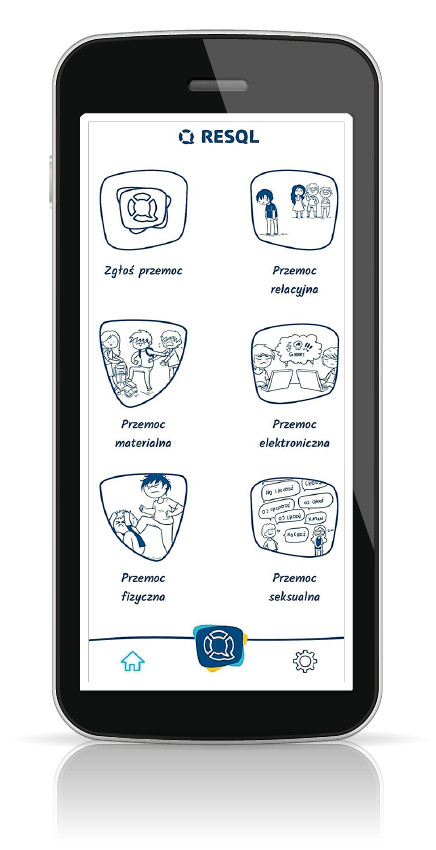 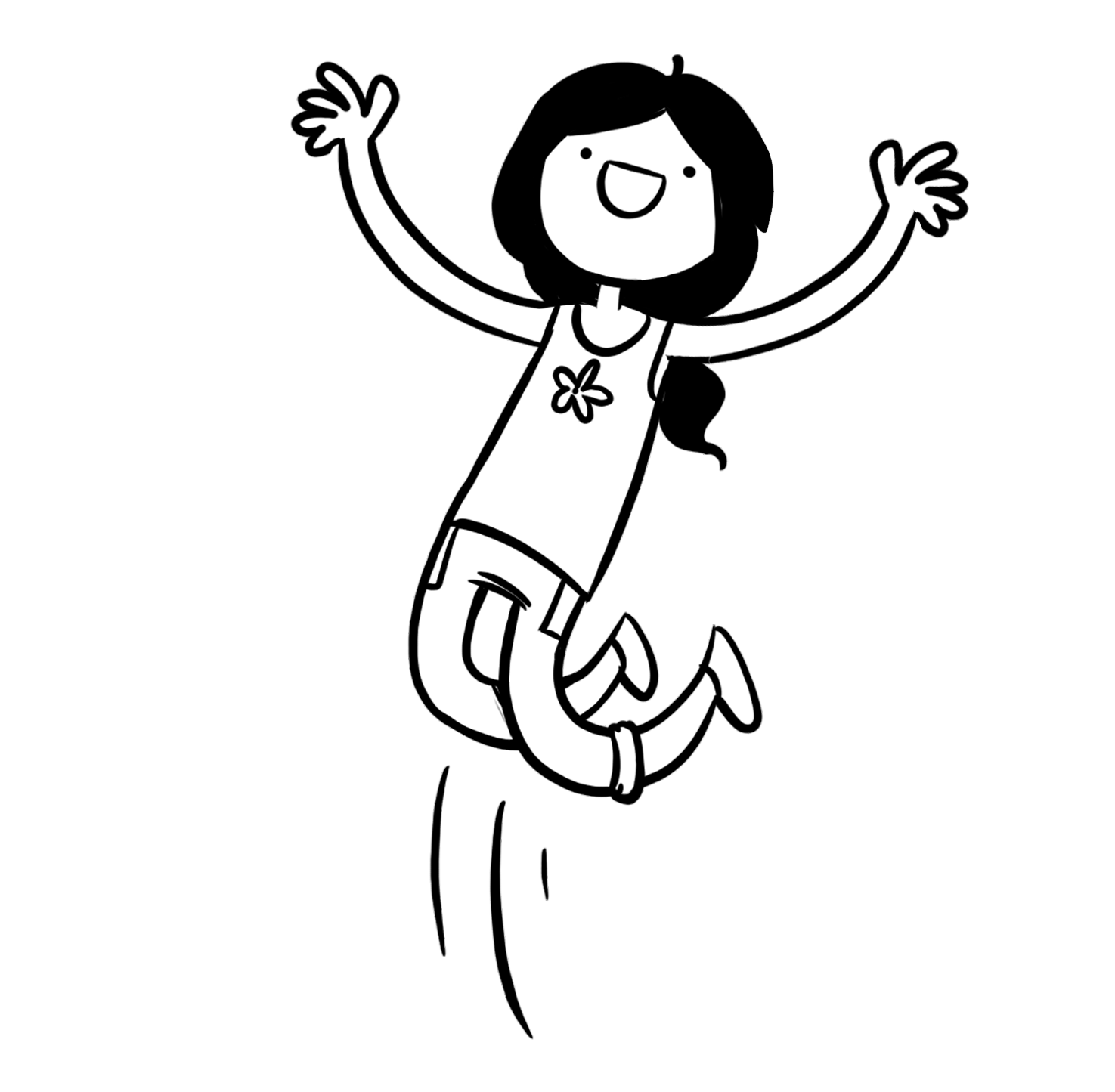 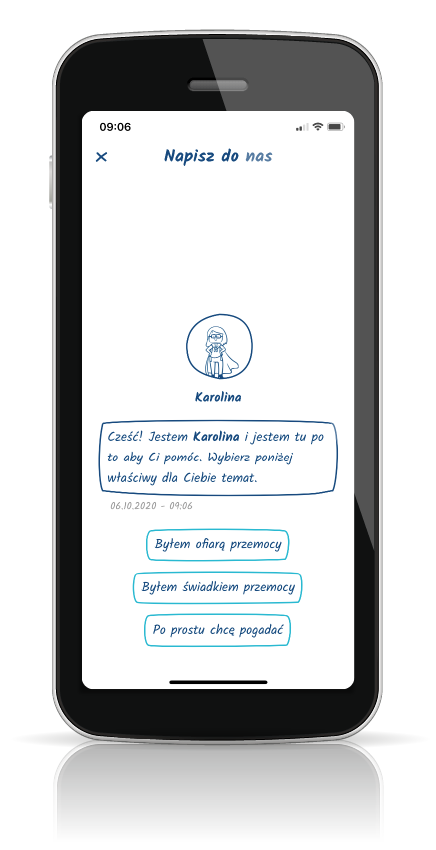 Ikona – Zgłoś przemoc
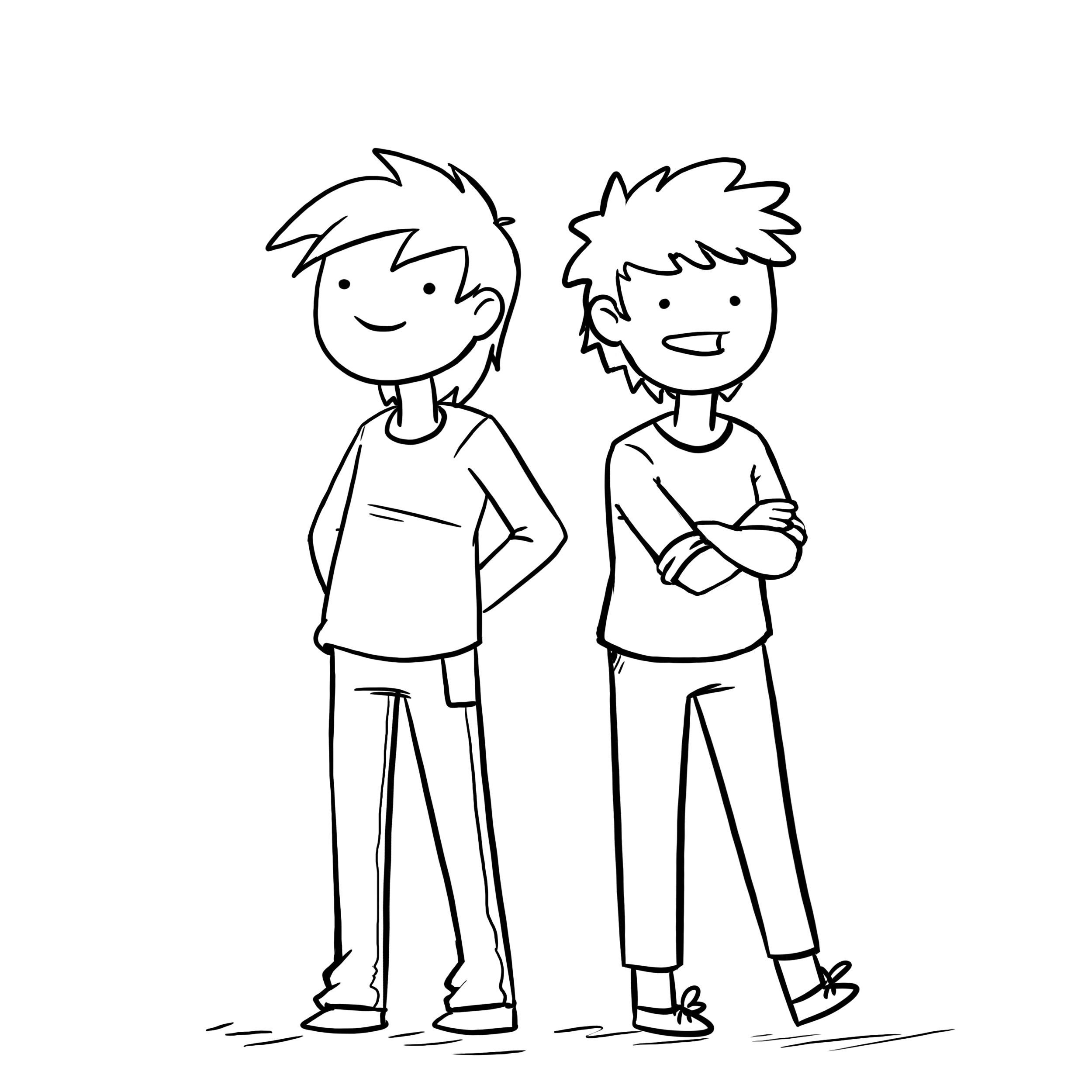 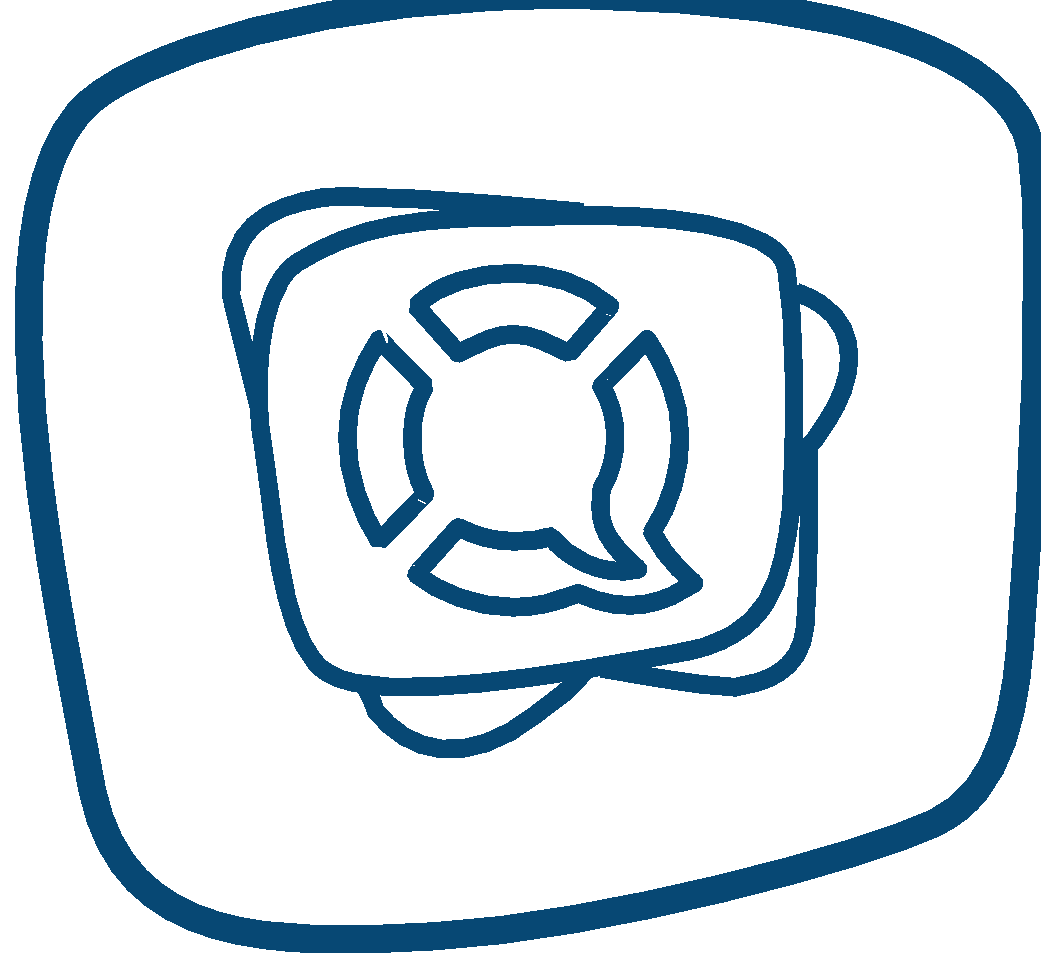 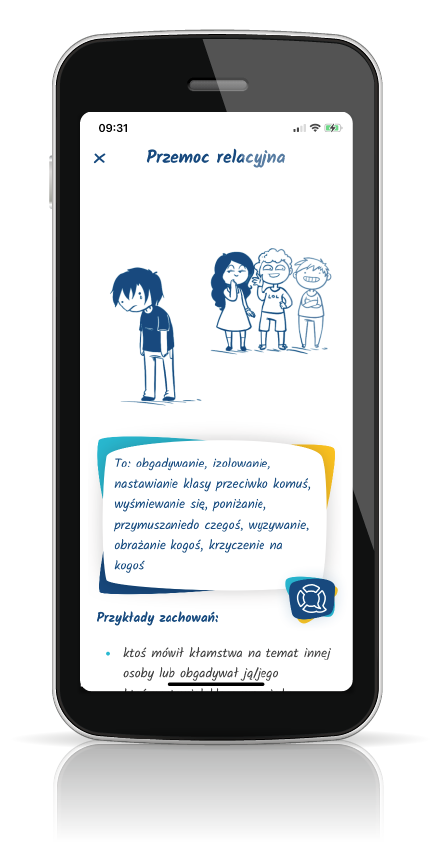 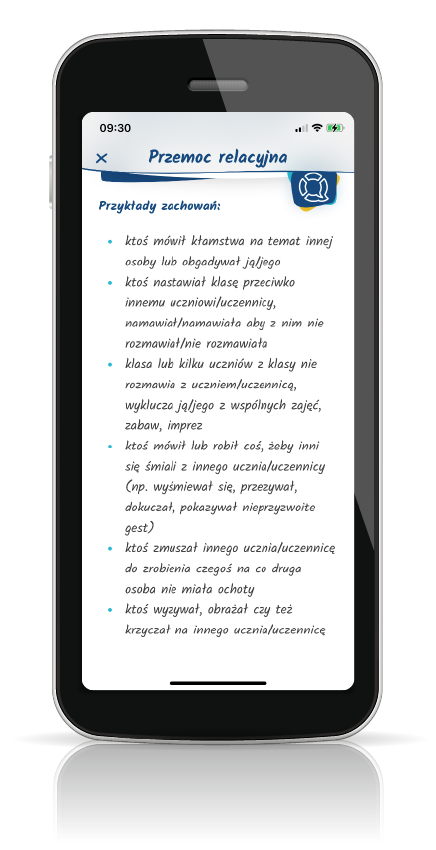 Ikona – Przemoc relacyjna
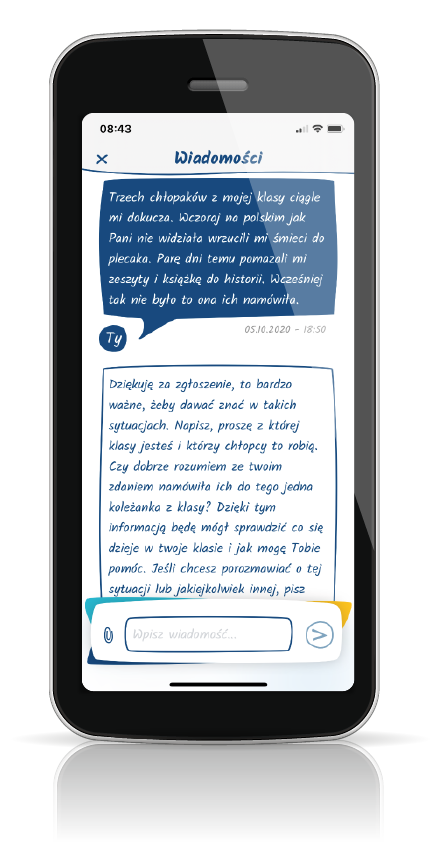 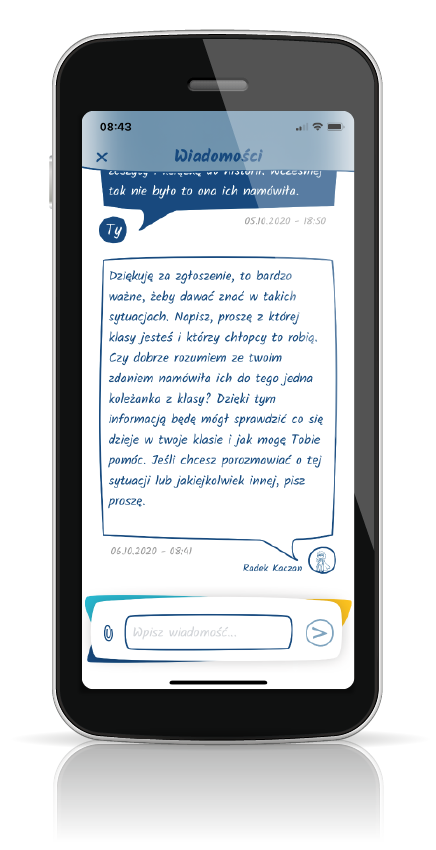 Ikona – Przemoc relacyjna
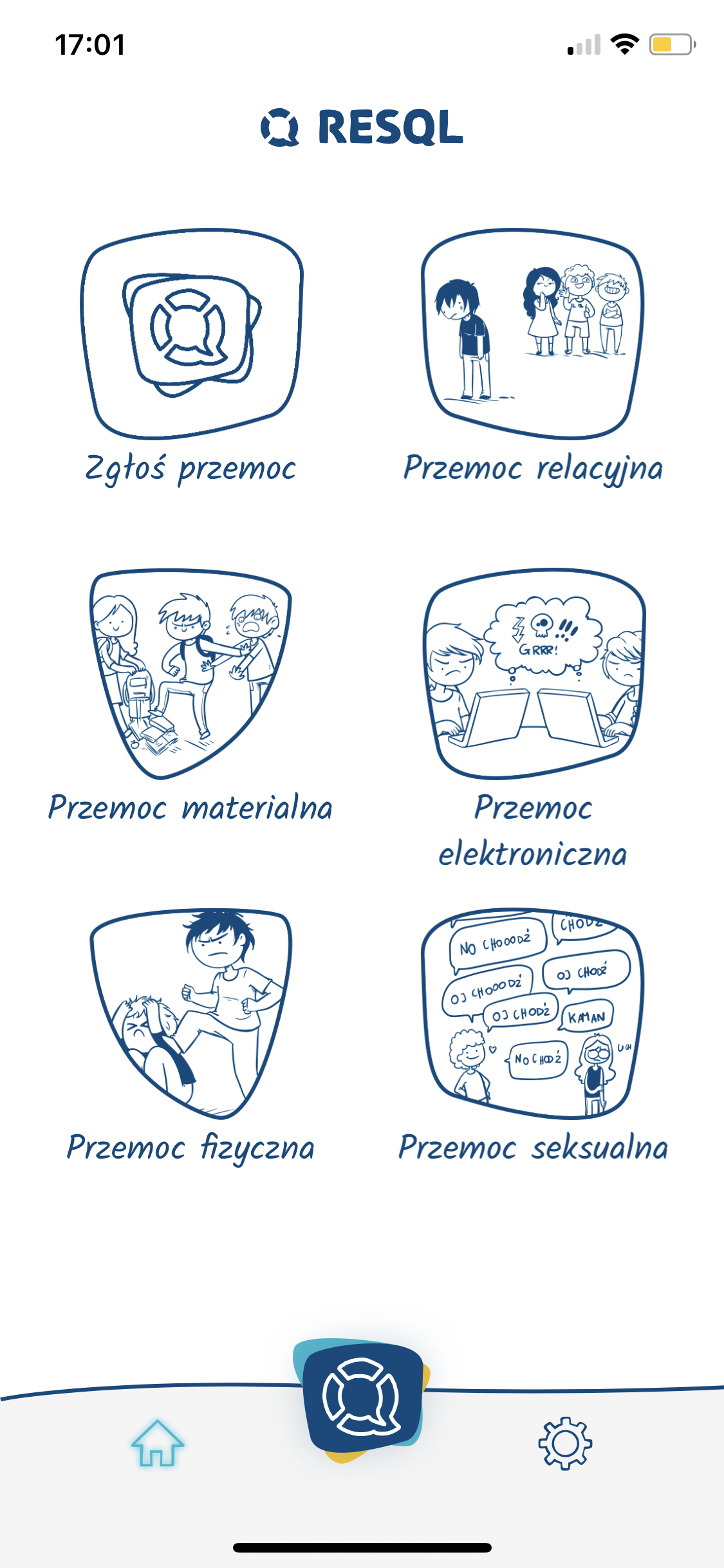 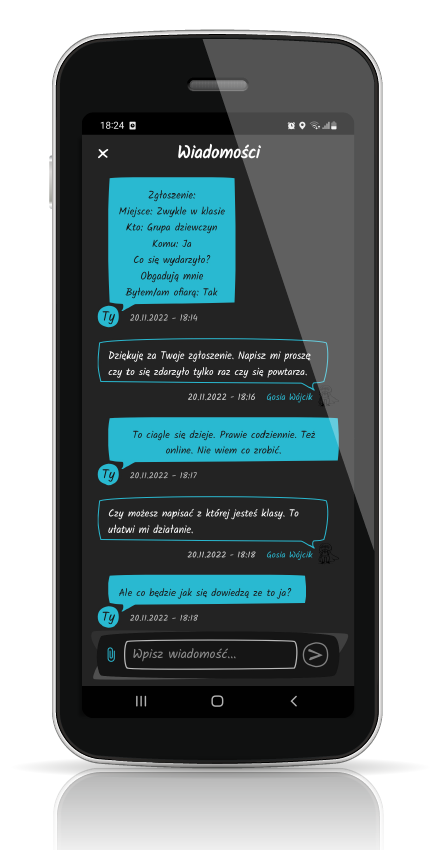 Zgłoszenia uczniów
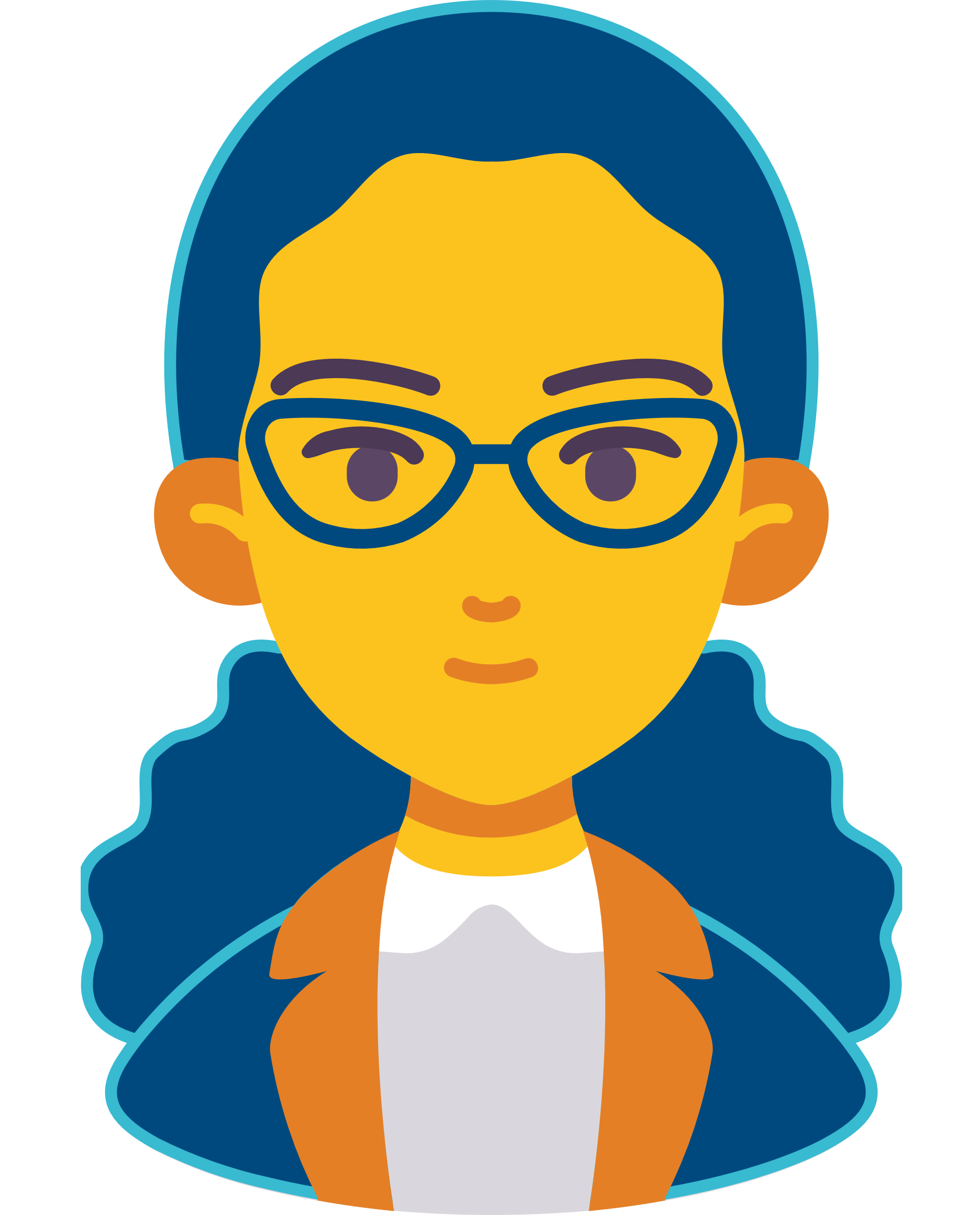 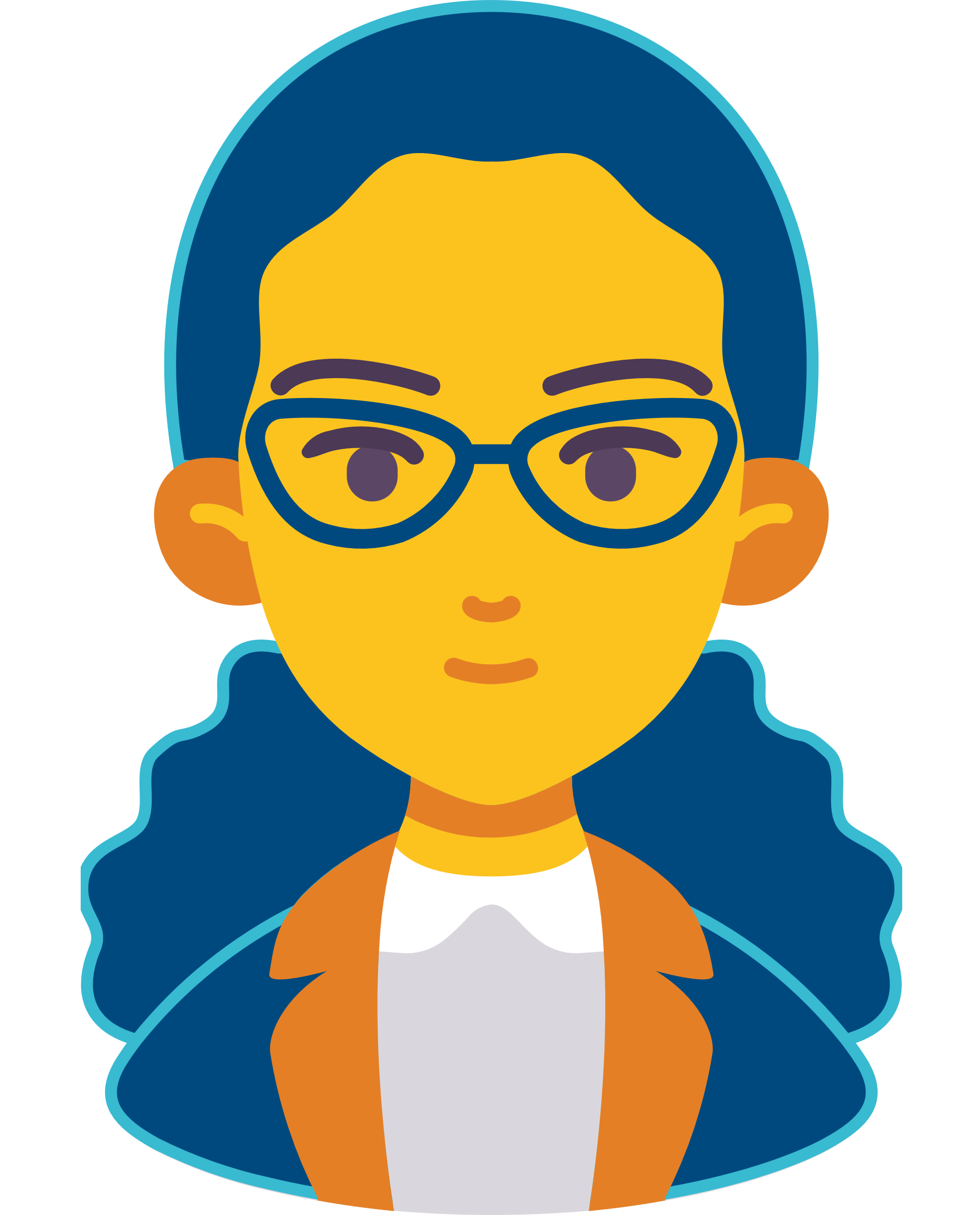 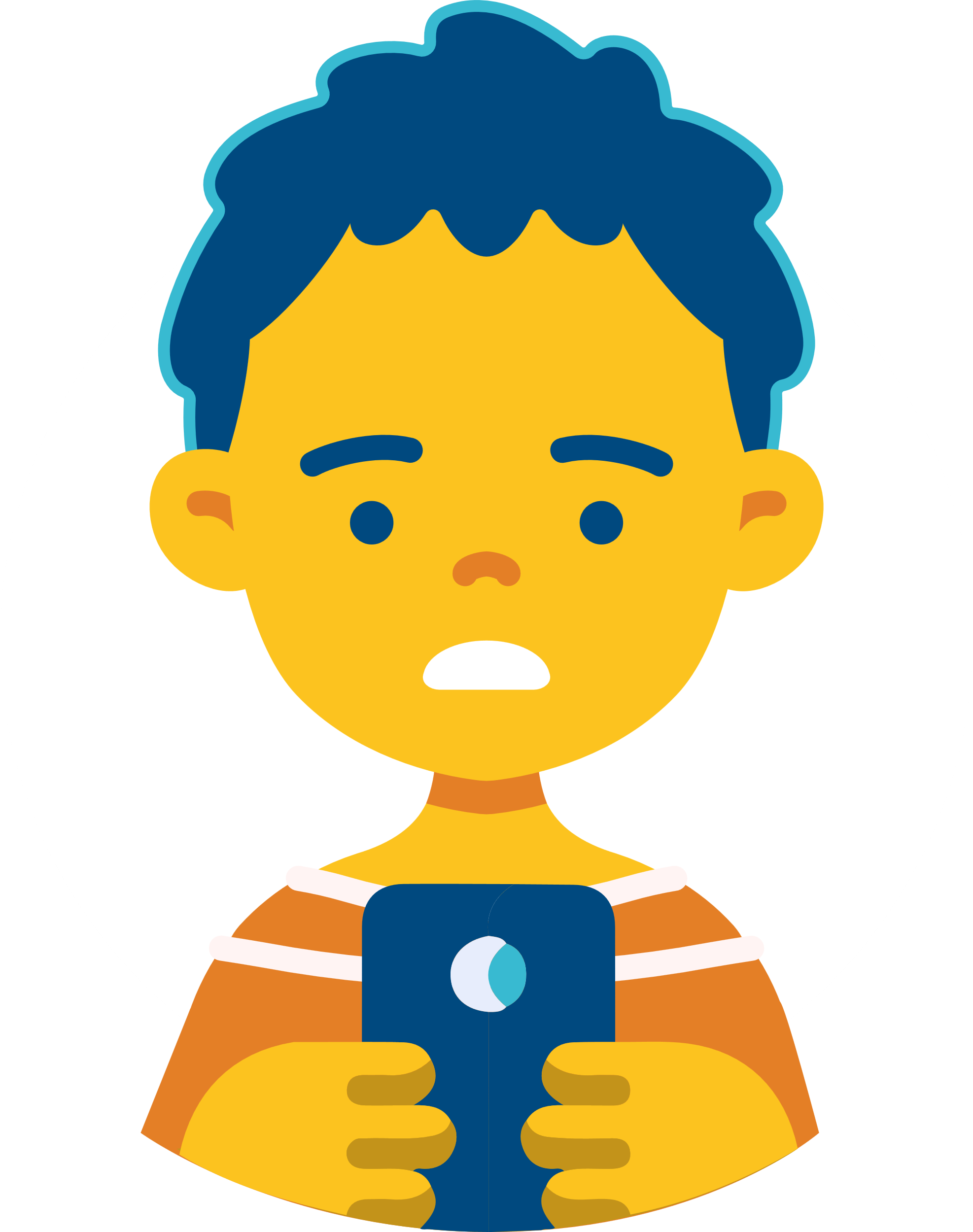 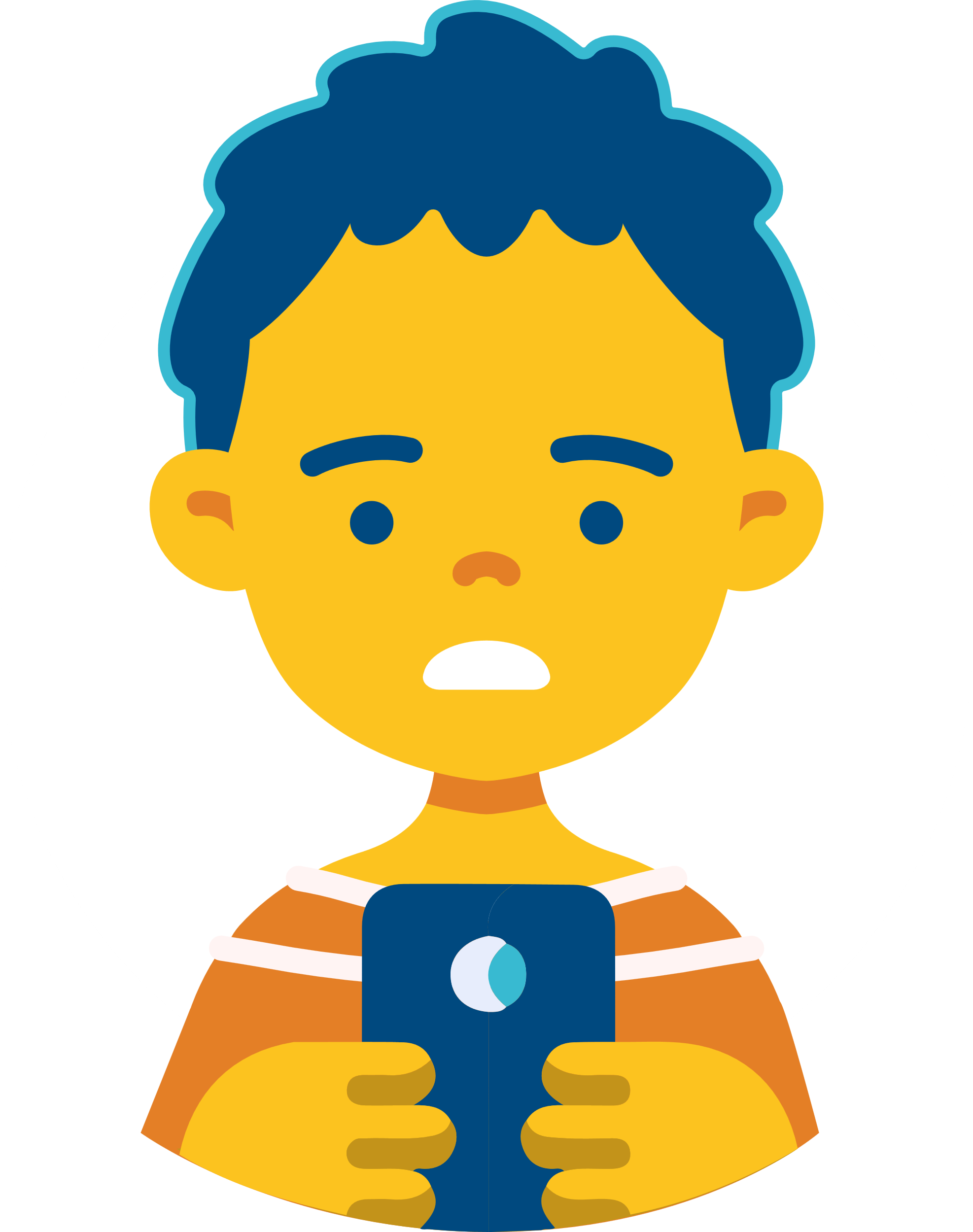 Brat jest w 3 klasie w tej szkole i powiedział że koledzy zamykają go w kiblu i plują na niego.
Dziękuję że o tym napisałeś. Porozmawiam z panią z 3 klasy.
Zwrócę na to uwagę. Bardzo dobrze że troszczysz się o brata
Czy brat rozmawiał z panią o tym.
Nie rozmawiał
Tylko żeby nie było że brat donosi
Tylko ze mną
Zgłoszenia uczniów
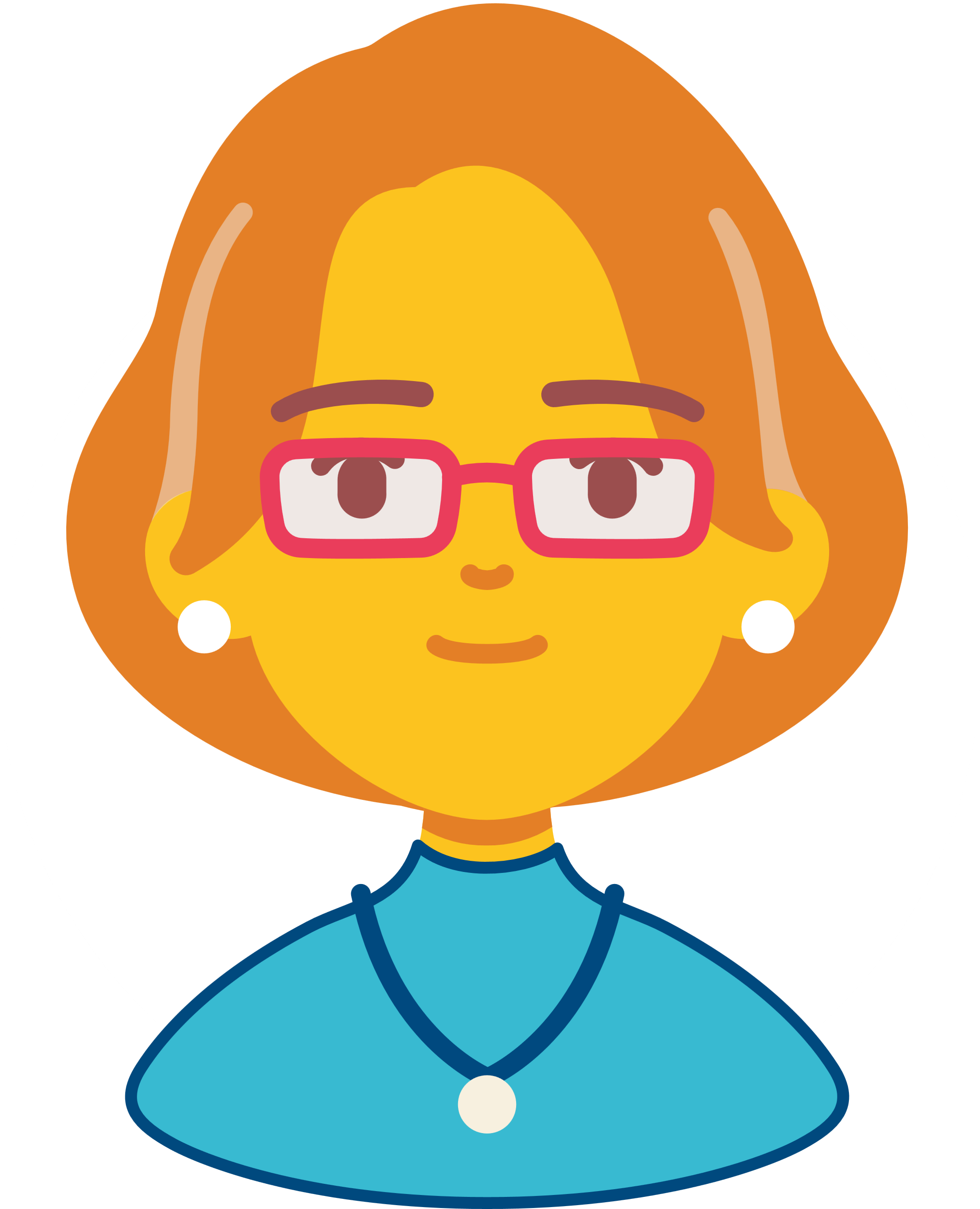 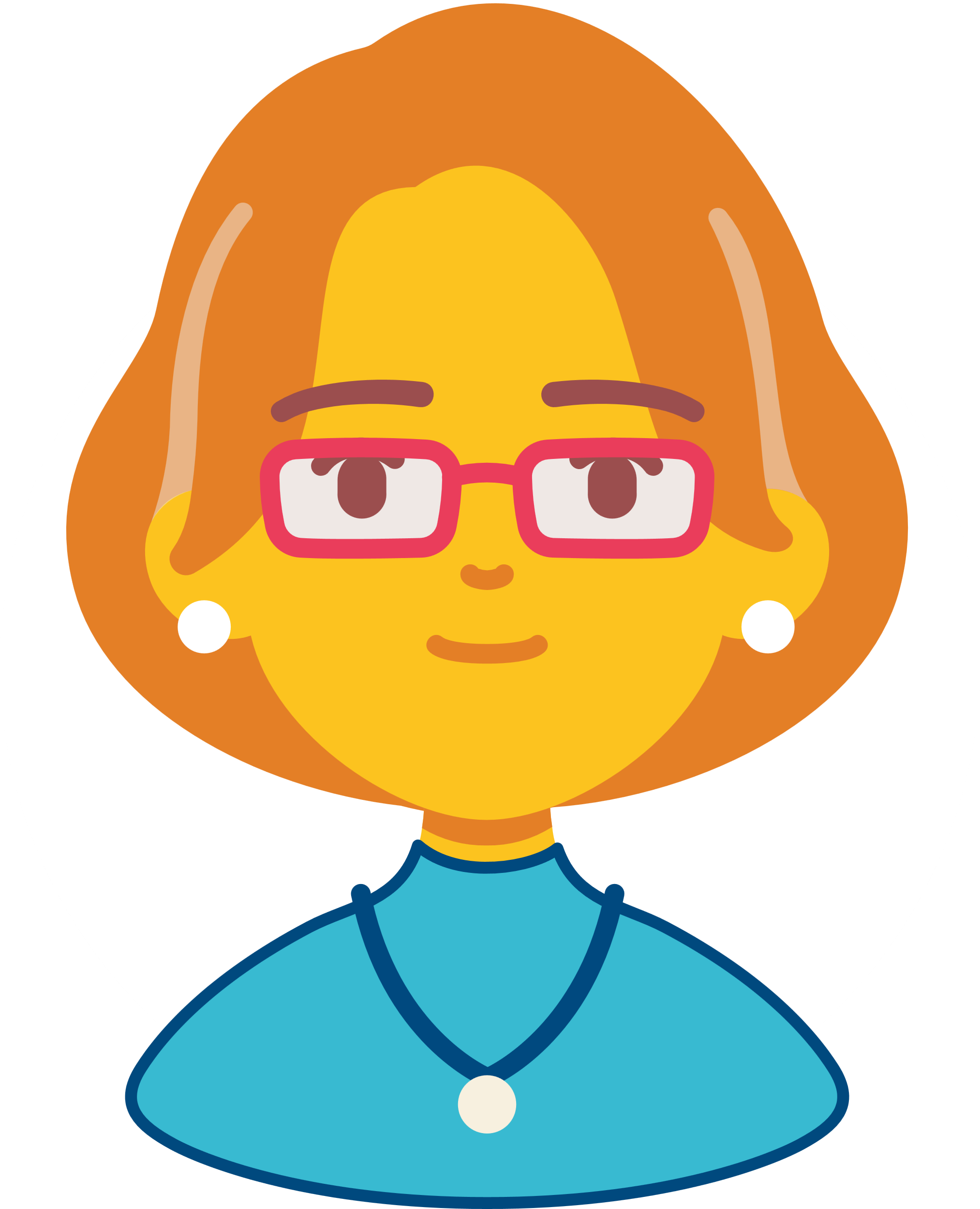 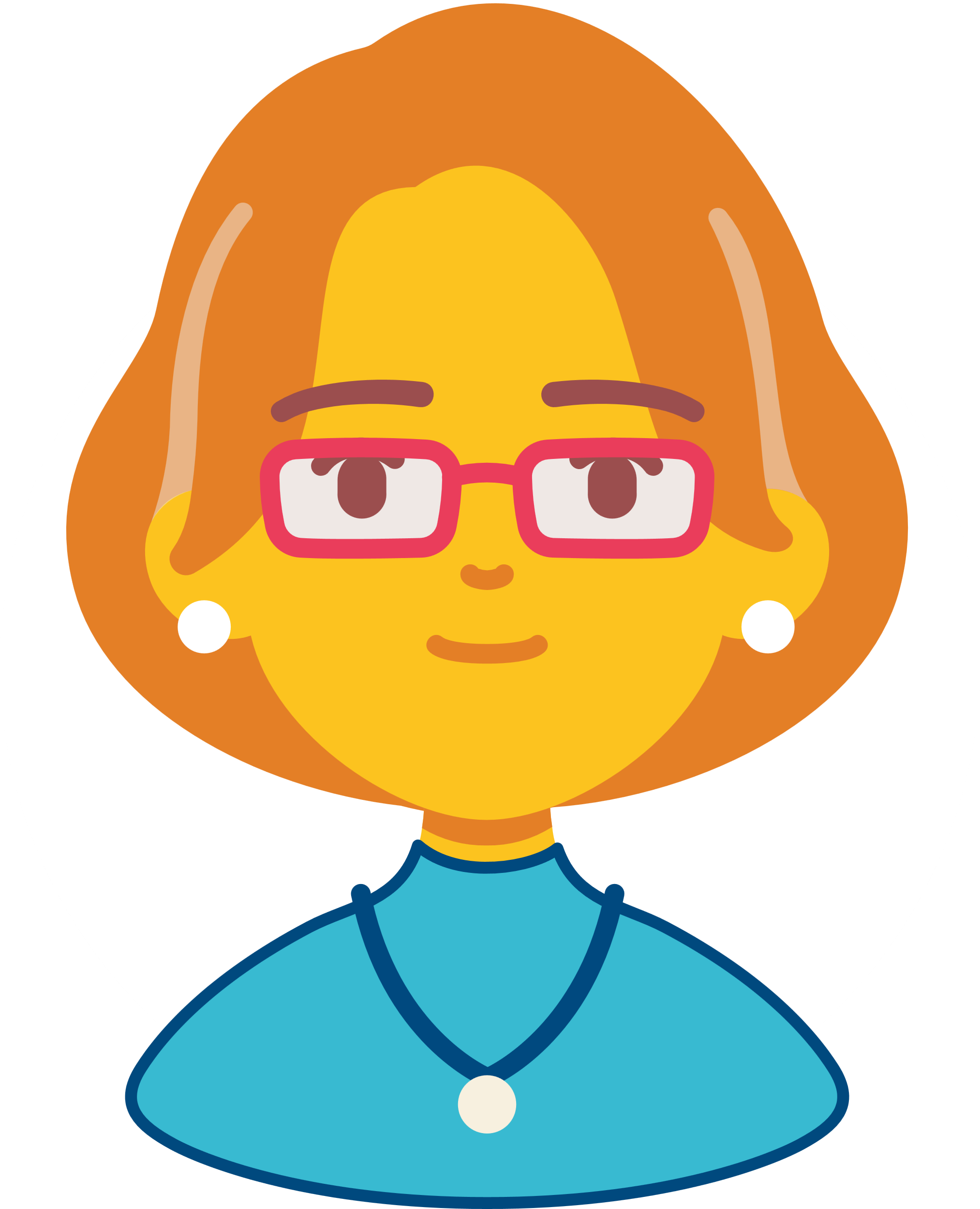 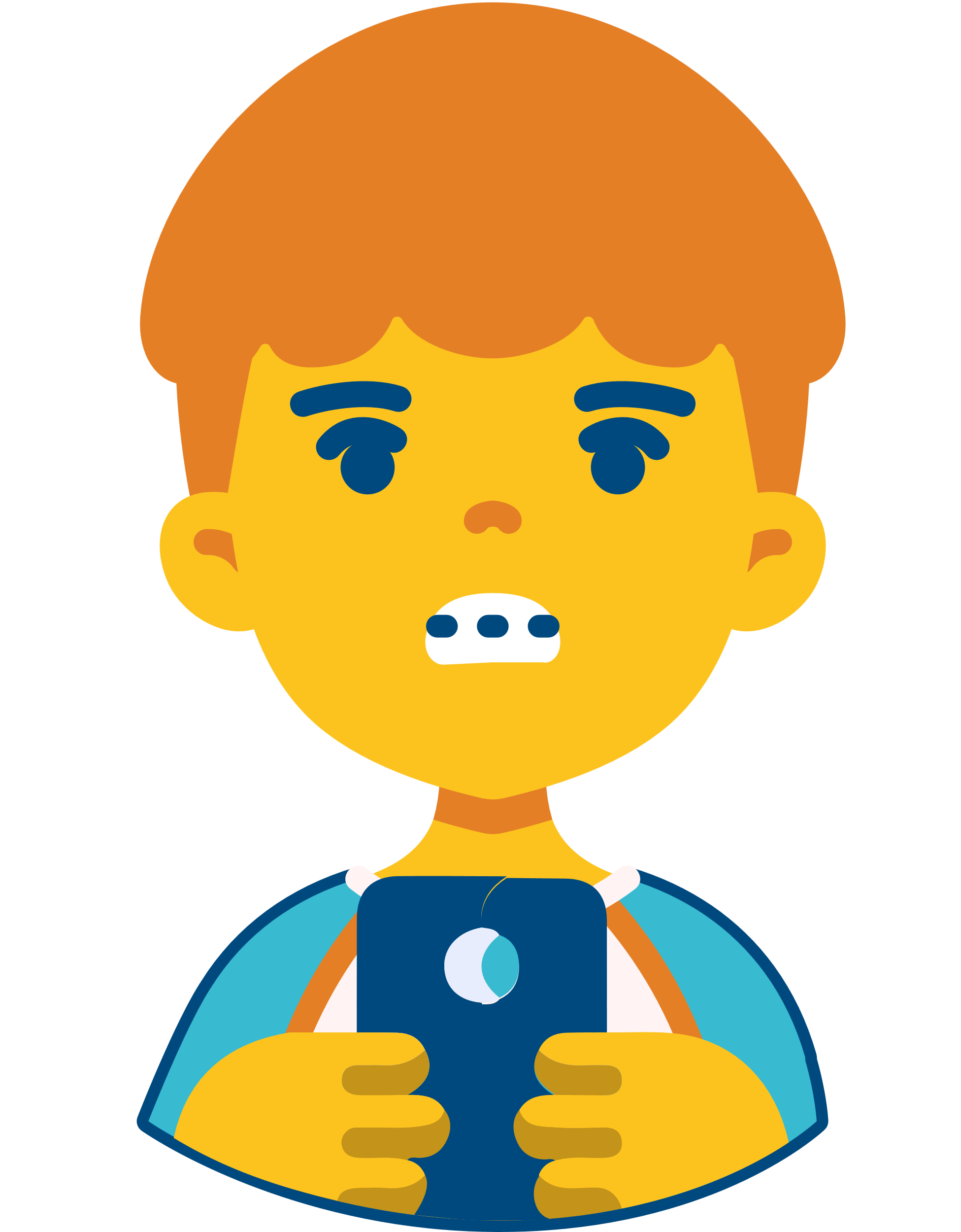 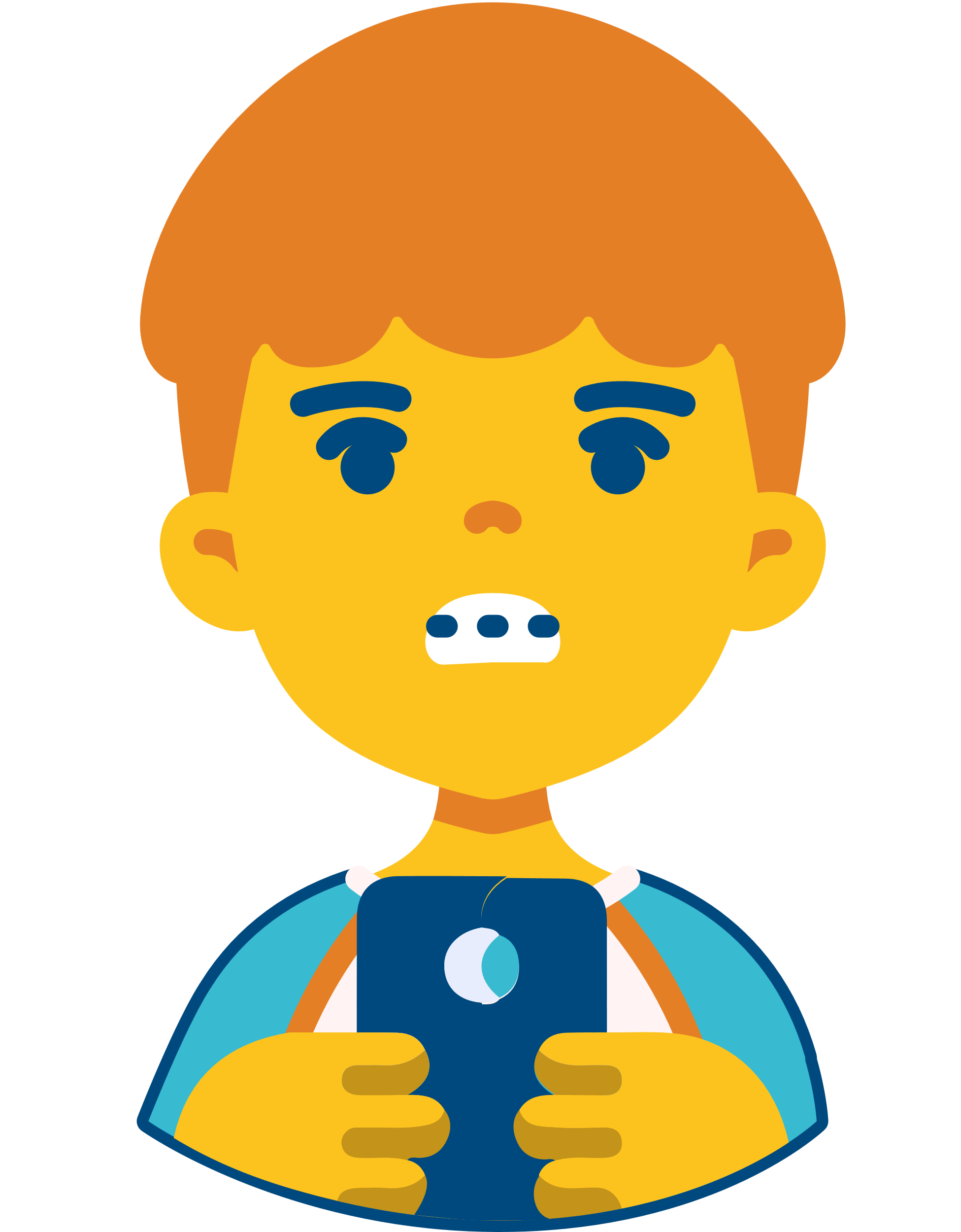 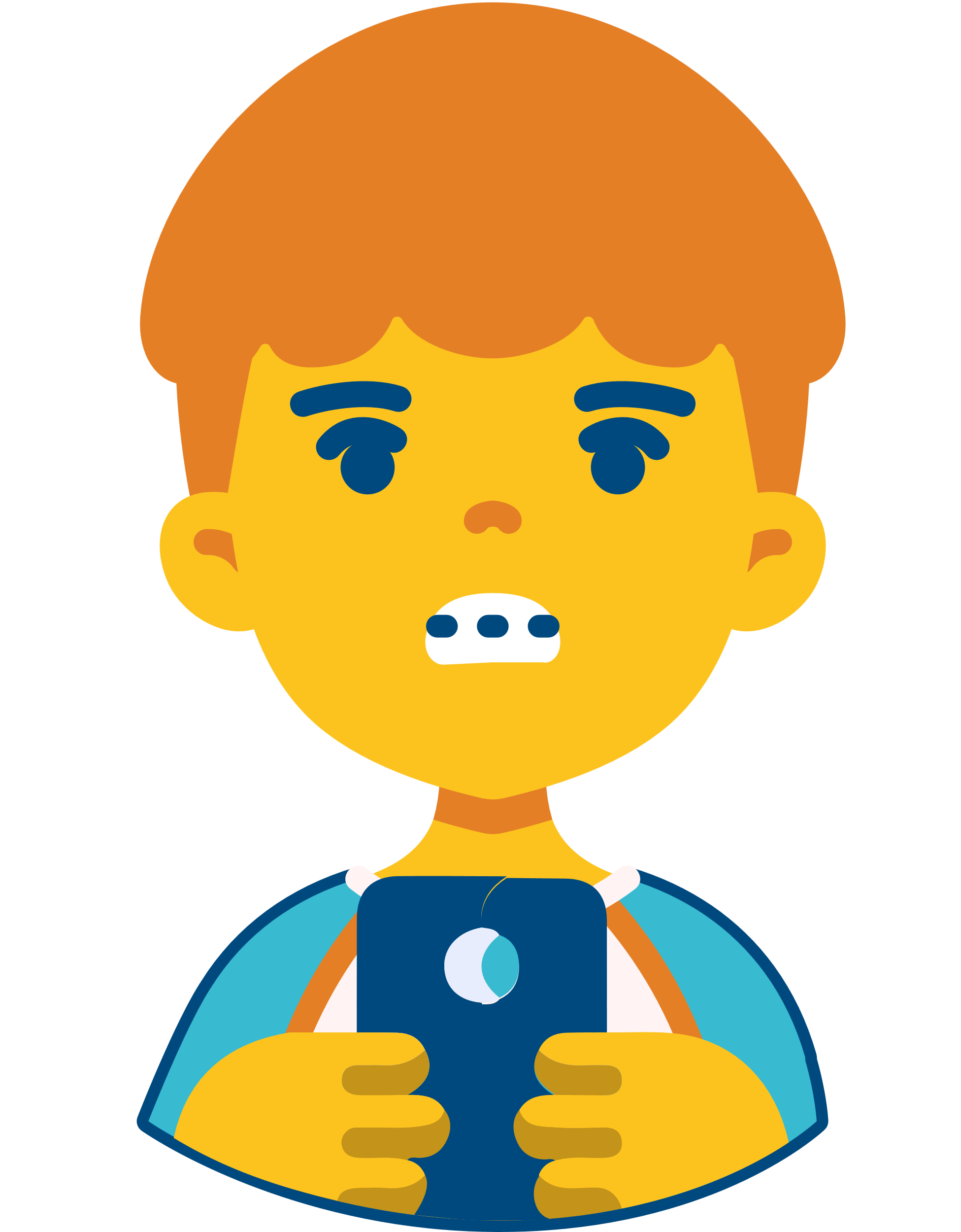 (po kilku dniach) Z której jesteś klasy?
Trwa to już długo, od zeszłych wakacji. Koledzy czekają na mnie po lekcjach i po lekcjach mnie szturchają, przewracają, biją. W szkole podstawiają nogę albo niszczą rzeczy. Rodzice nie chcą mnie przenieść do innej szkoły
(po kilku dniach) Czy nadal to robią
6
A
Jeśli sytuacja się powtórzy od razu napisz.
Piszesz o kolegach z Twojej klasy?
A, B, C?
4 z mojej i 2 z 6 d
Jest ok. Teraz Karol ze mną wraca ze szkoły.
Napiszę do ciebie za kilka dni
Czy możesz napisać którzy chłopcy to robią
Zgłoszenia uczniów
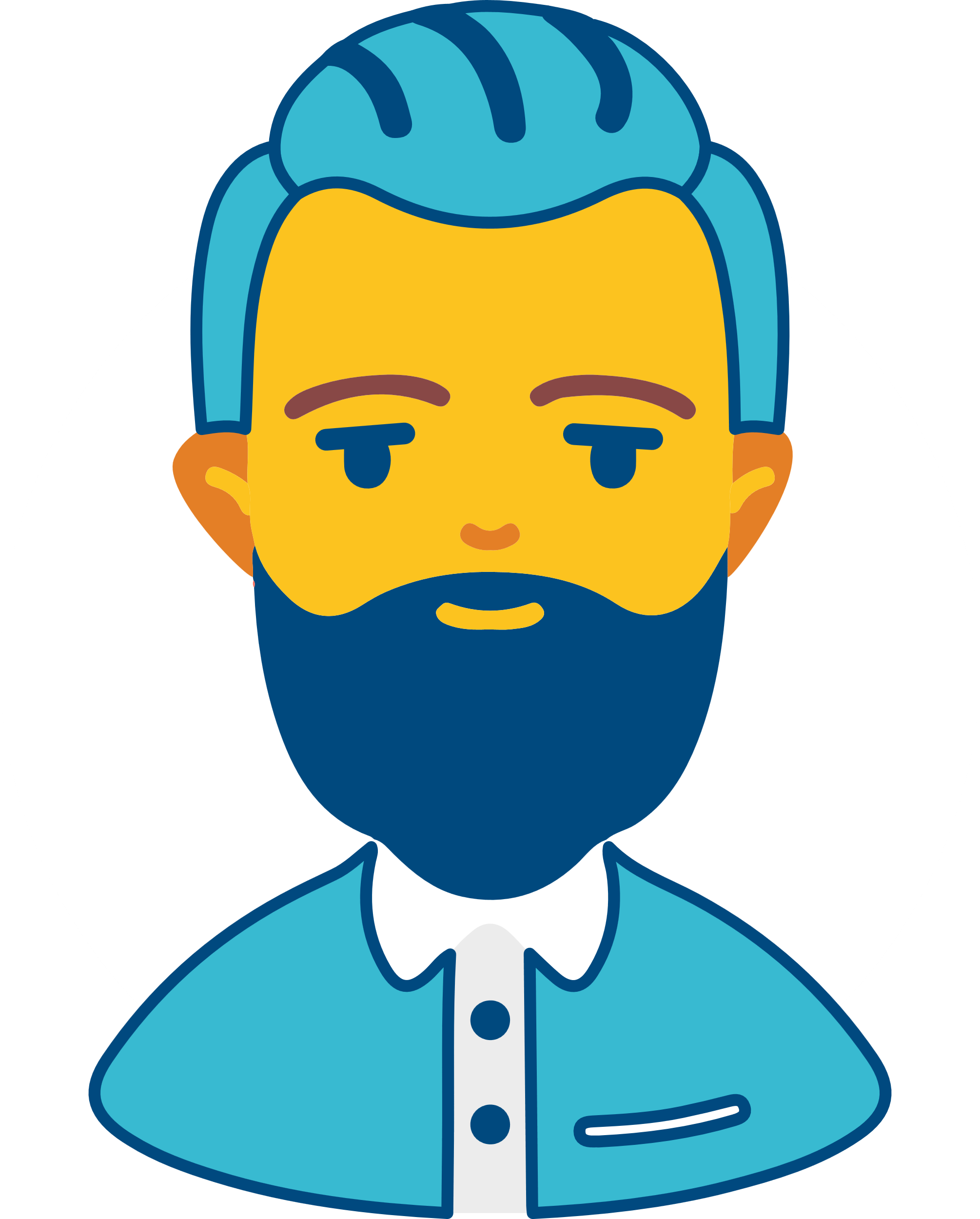 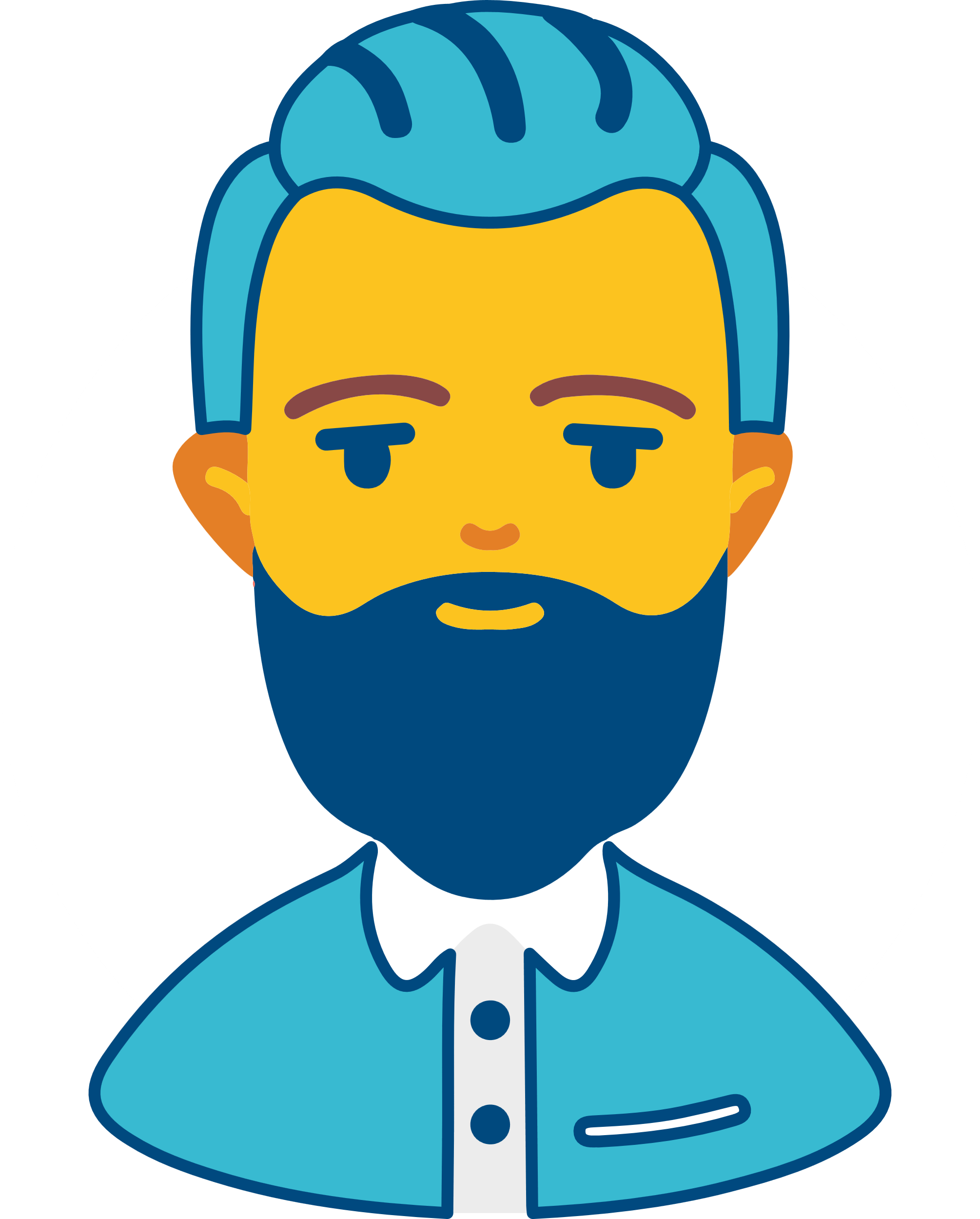 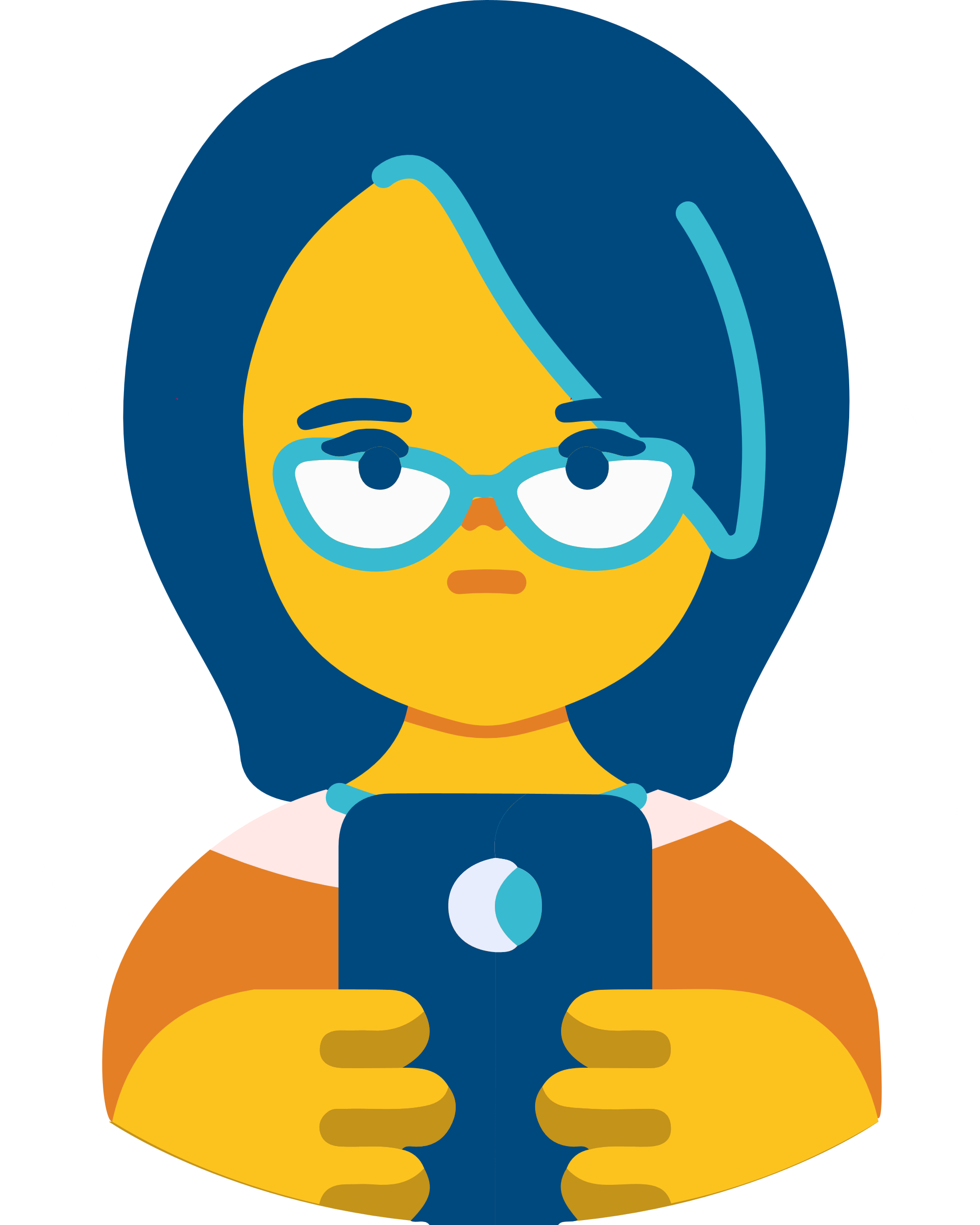 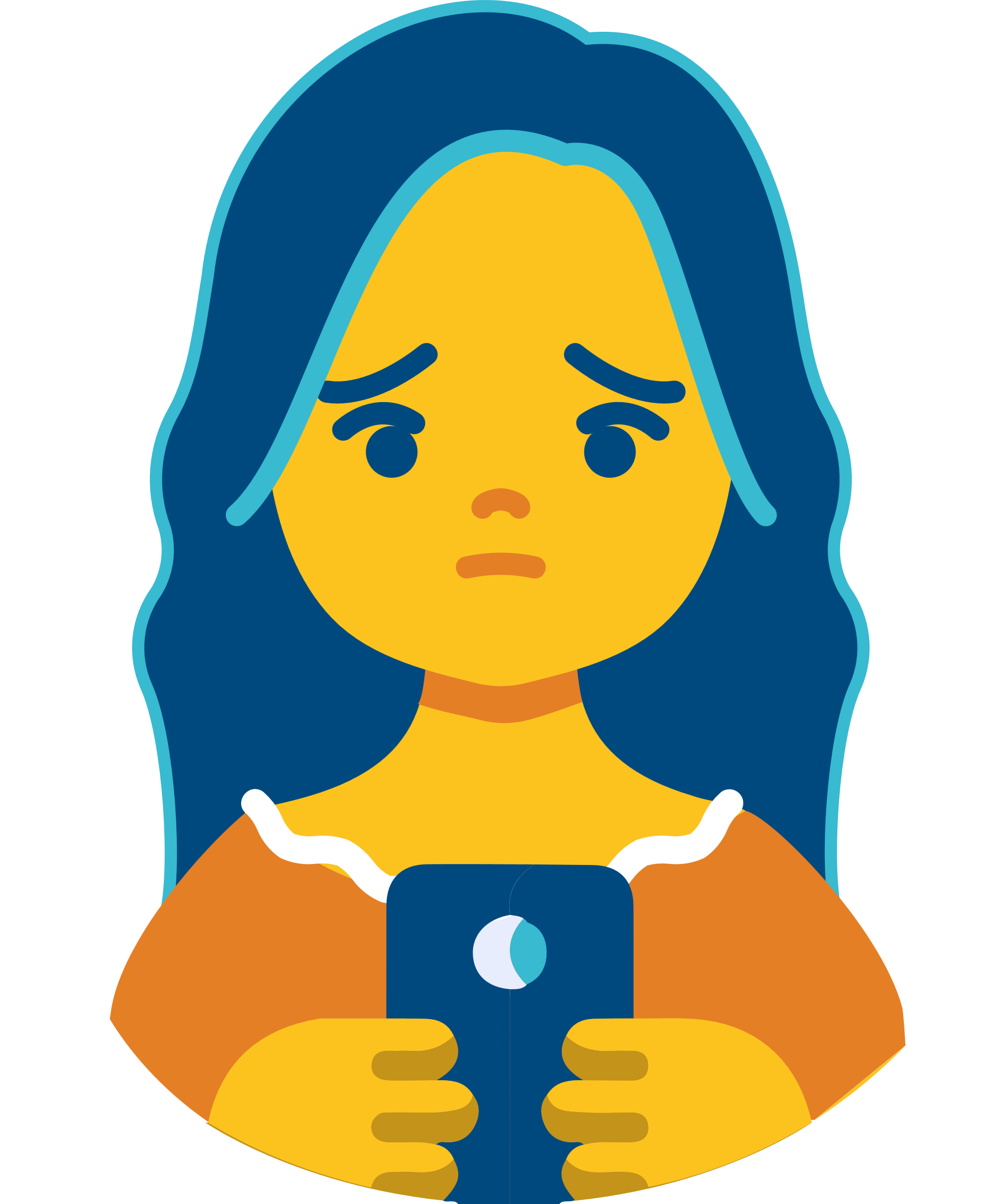 Jedna z klasy powiedziała że się na mnie zemści i napisał na grupie ze w innej szkole kradłam pieniądze. To nie jest prawda. (załączony prontscreen)
[Imie i nazwisko] napisała że Patrycja (imie zmienione) kradła w XX [numer szkoły]. Patrycja się przejmuje i dzisiaj płakała i nie była w szkole.
Wiem już o tej sprawie i podjęliśmy z zespołem odpowiednie kroki. Jesteś bardzo dobrą koleżanką. Brawo!
Chciałabym porozmawiać z tą uczennicą ale nie widzę jej imienia i nazwiska. Czy możesz podać?
[imię i nazwisko]
A ok. Spoko
Porozmawiam z uczennicą to jest bardzo poważna sprawa.
Zgłoszenia uczniów
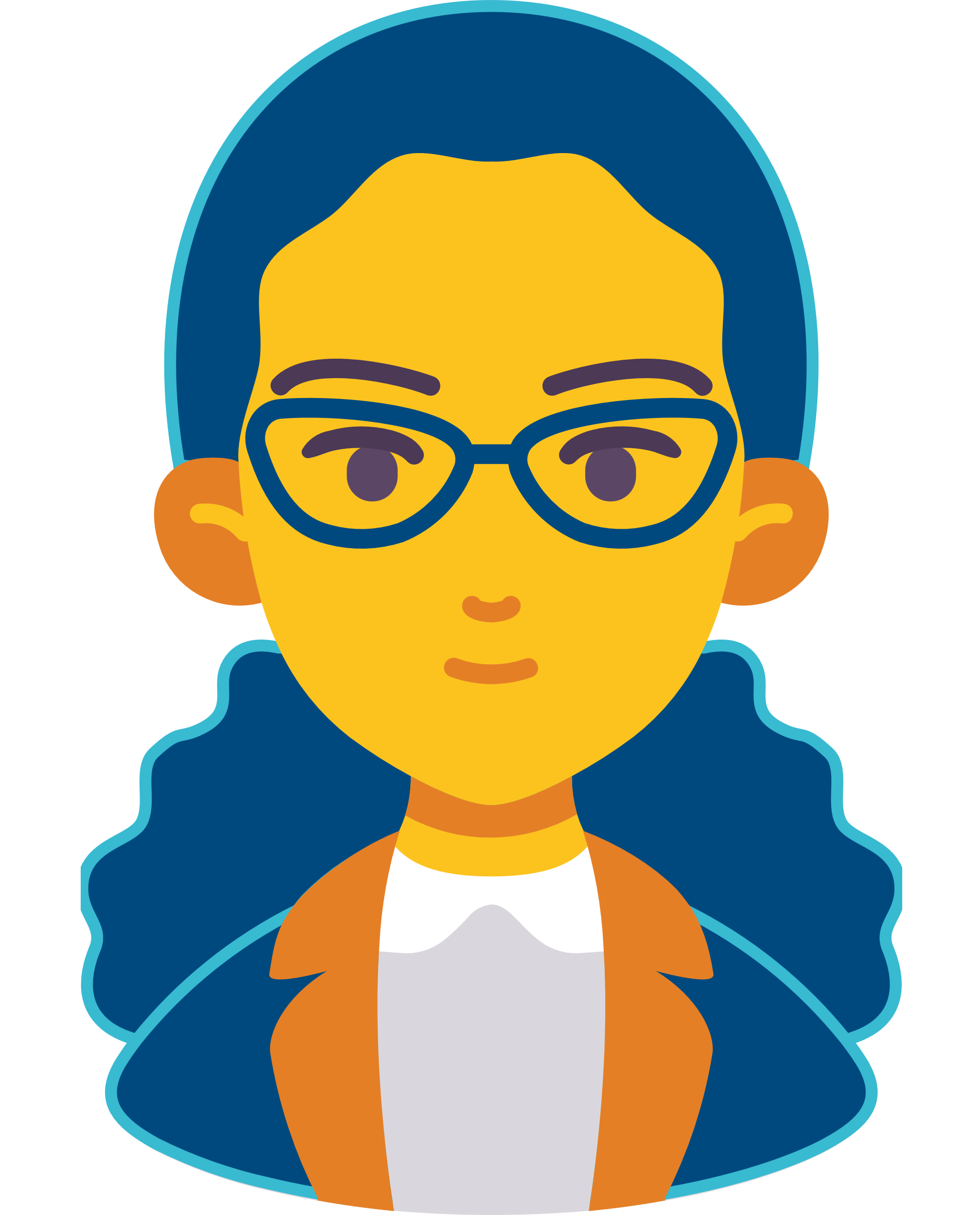 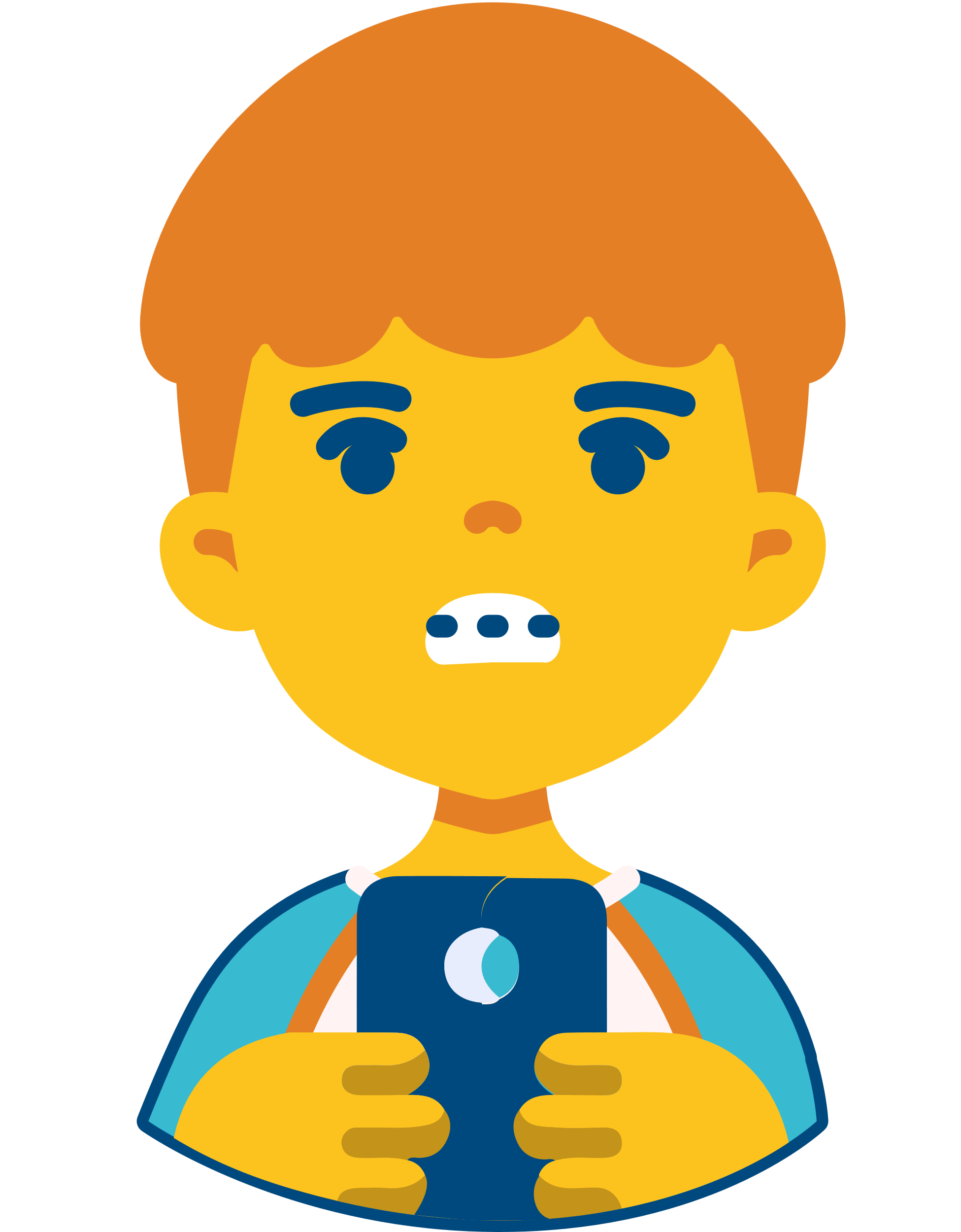 Karolina i Sonia kpią ze mnie. Namawiają klasę. Kłamią o mnie
Czy mogłabyś/mógłbyś napisać coś więcej o tej sytuacji
Jeśli nie prześlesz informacji nie będę mogła interweniować. Do której klasy chodzisz?
Zgłoszenia uczniów
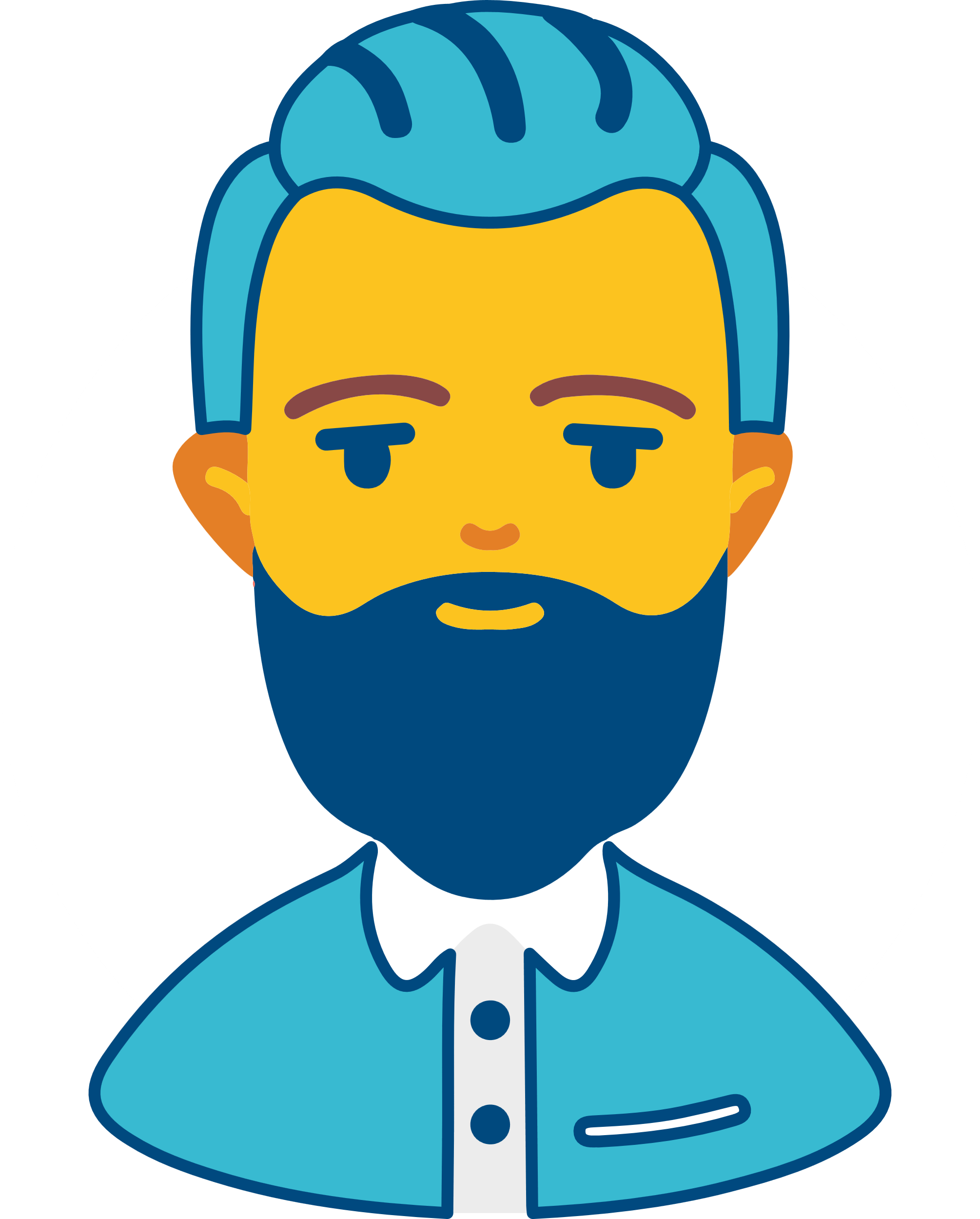 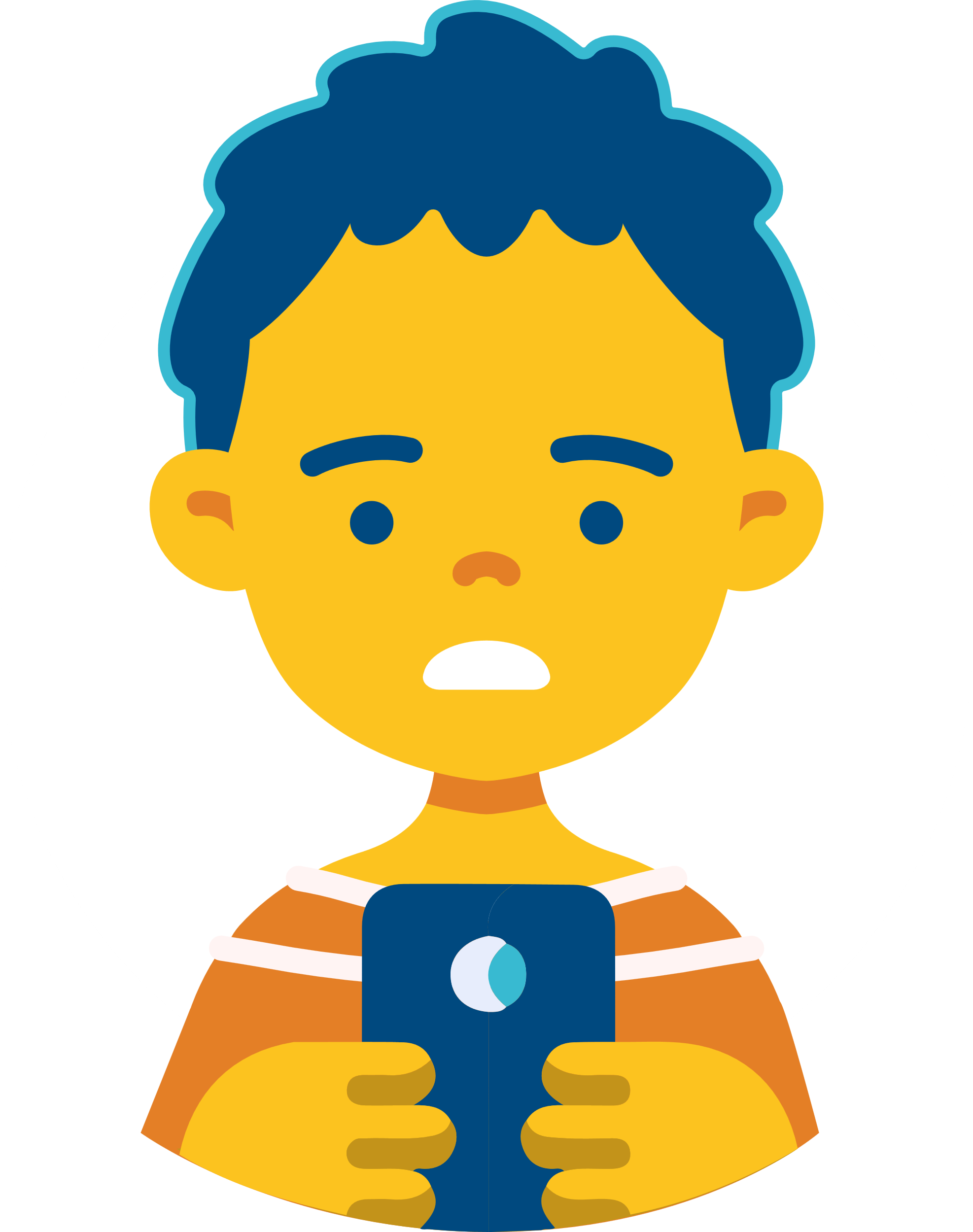 W zeszłym roku chodziłem do psychologa bo sobie nie radziłem. Teraz nie ma już tego pana a mama nie wie gdzie znaleźć innego. Czy pan może mi powiedzieć.
Dziękuję
Poproś mamę żeby przyszła albo napisała do Pani psycholog w szkole. Tu jest numer telefonu i mail: xxxxxxxxxxxxxxxxxxxxxxxx
Zgłoszenia uczniów
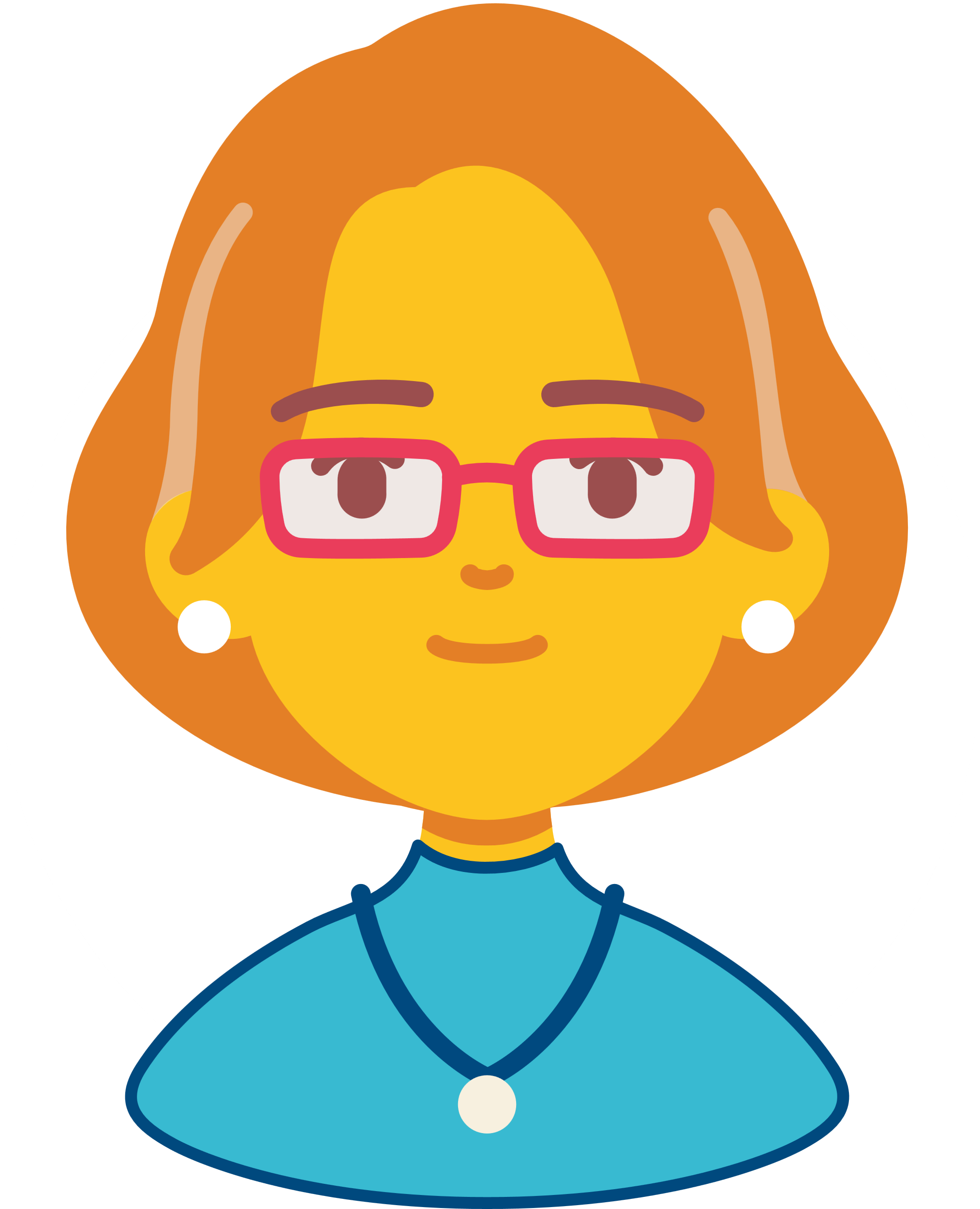 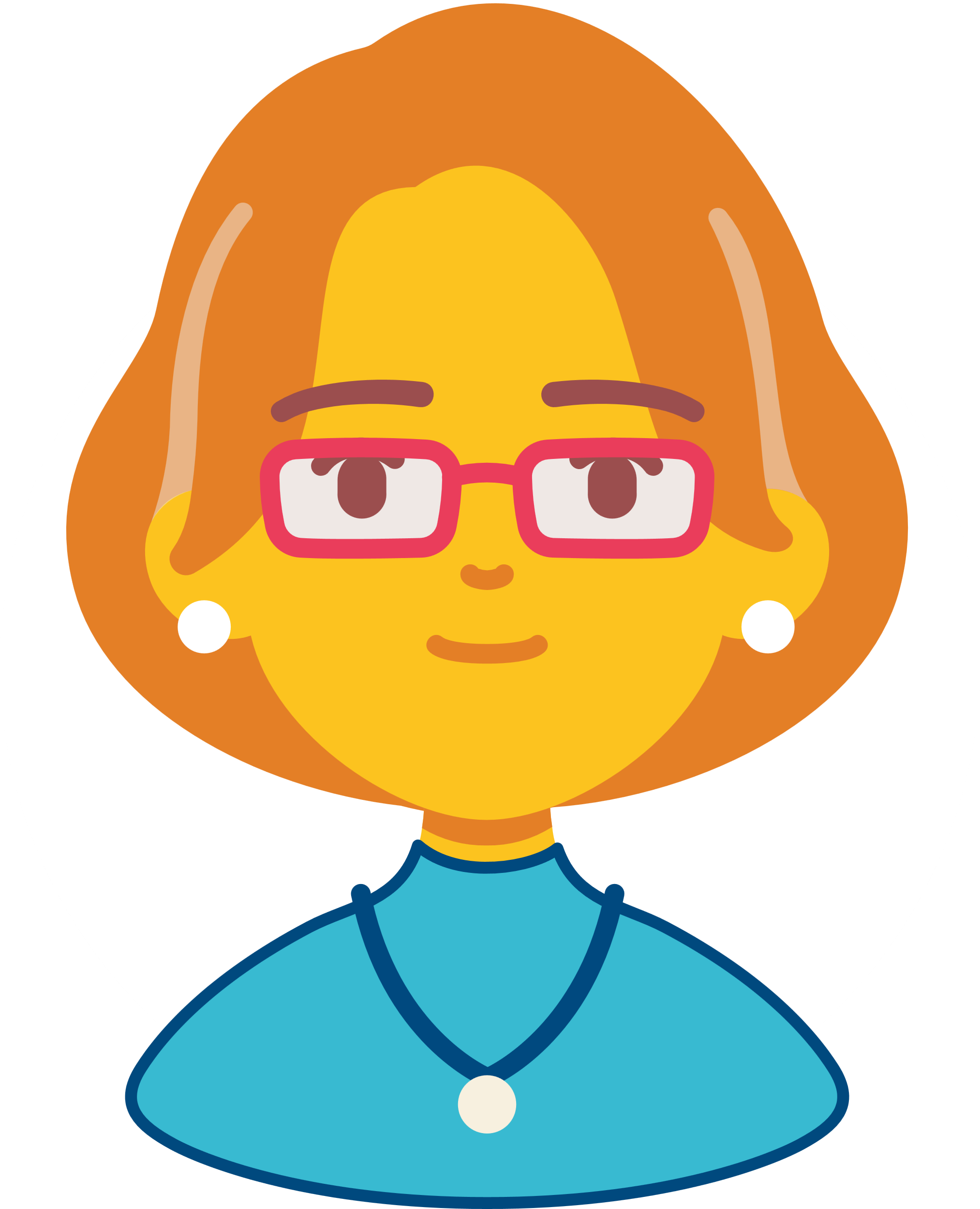 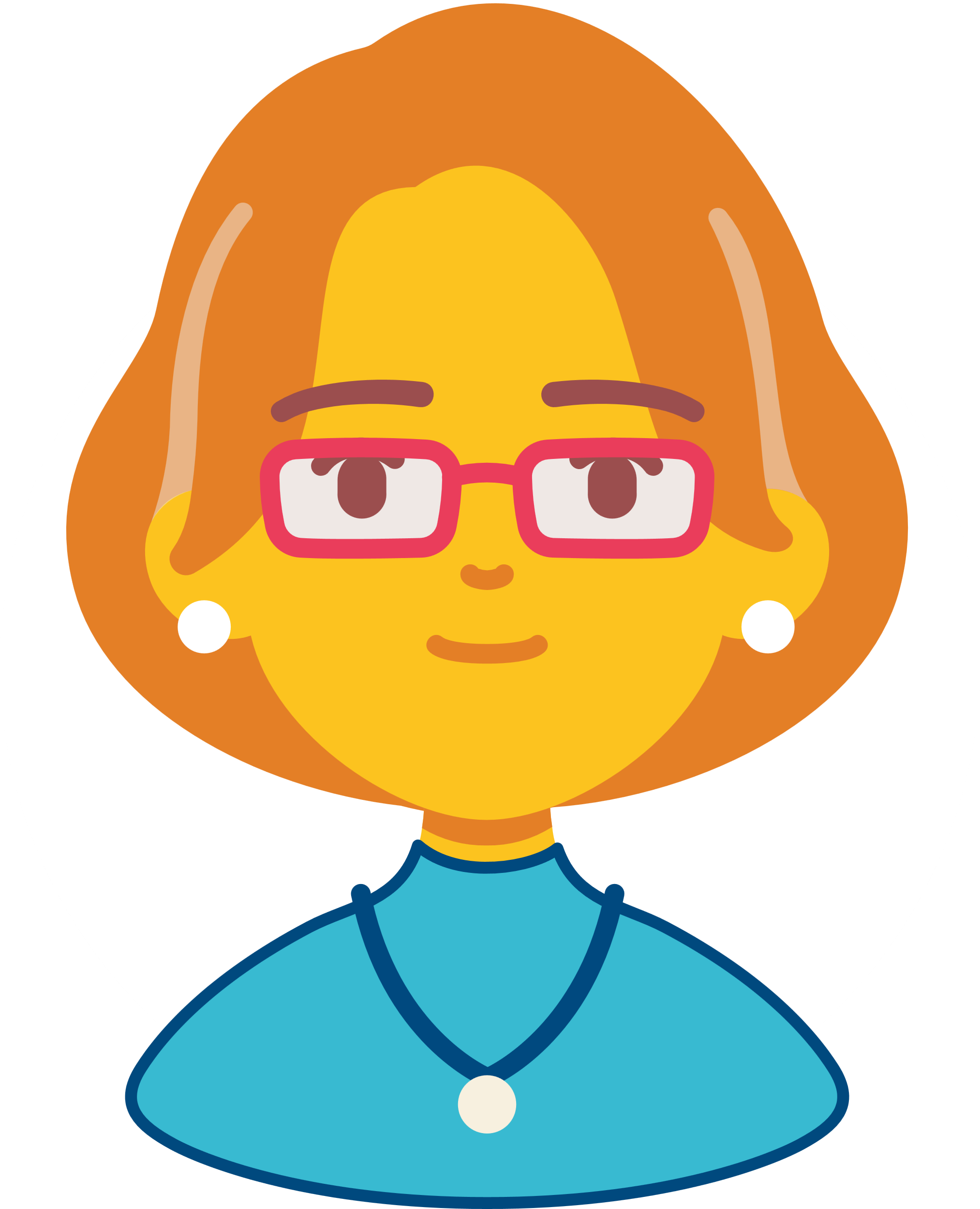 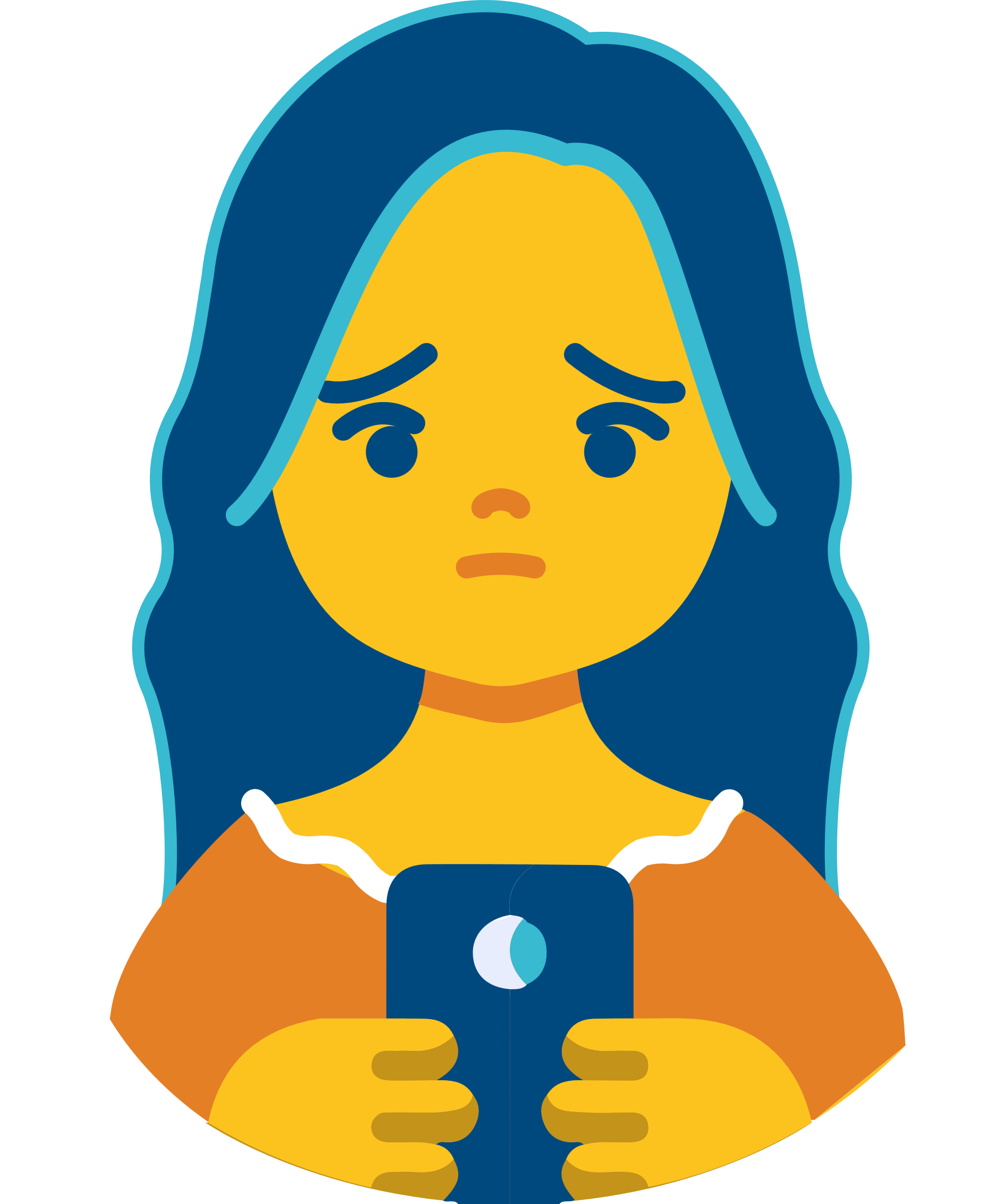 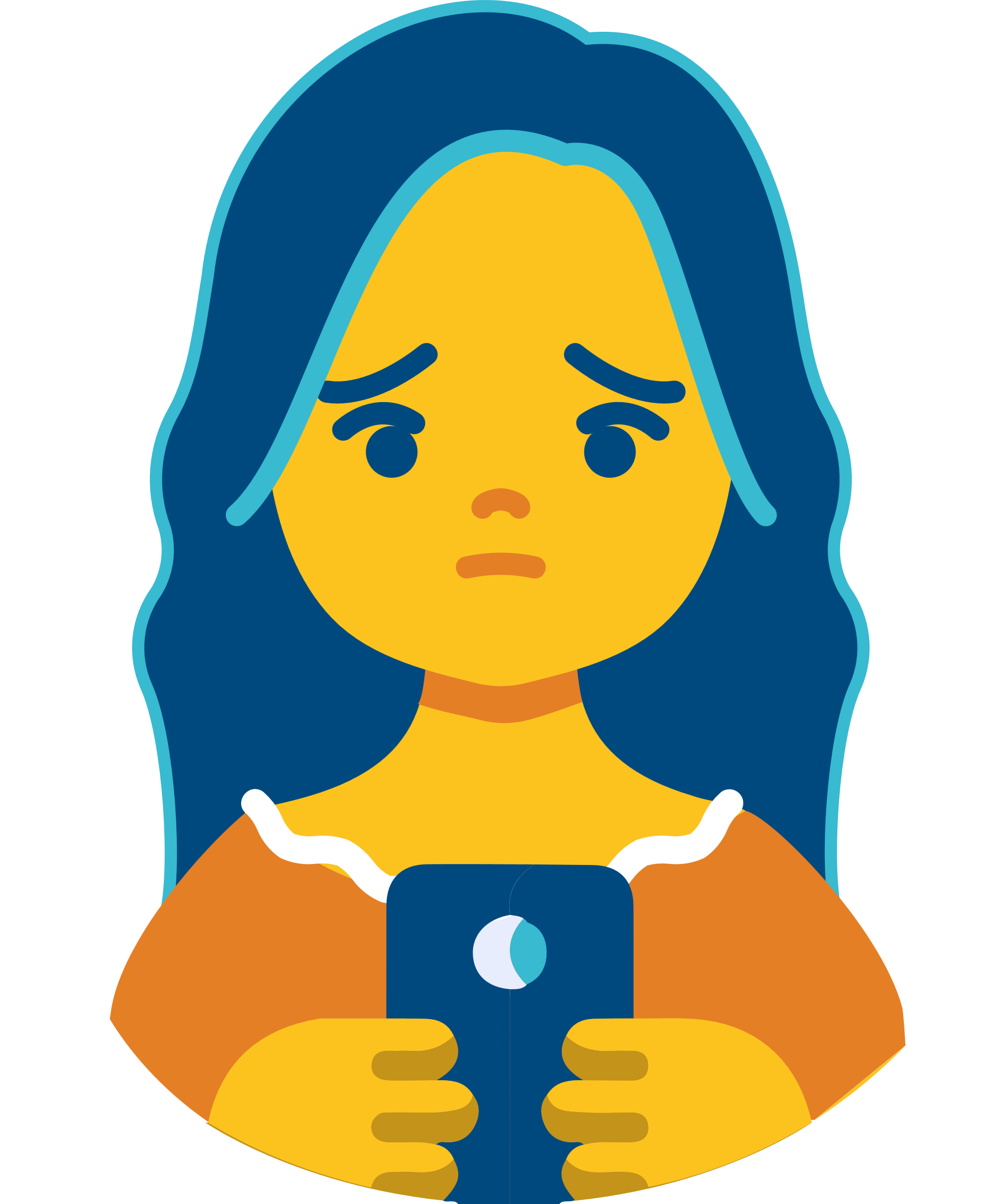 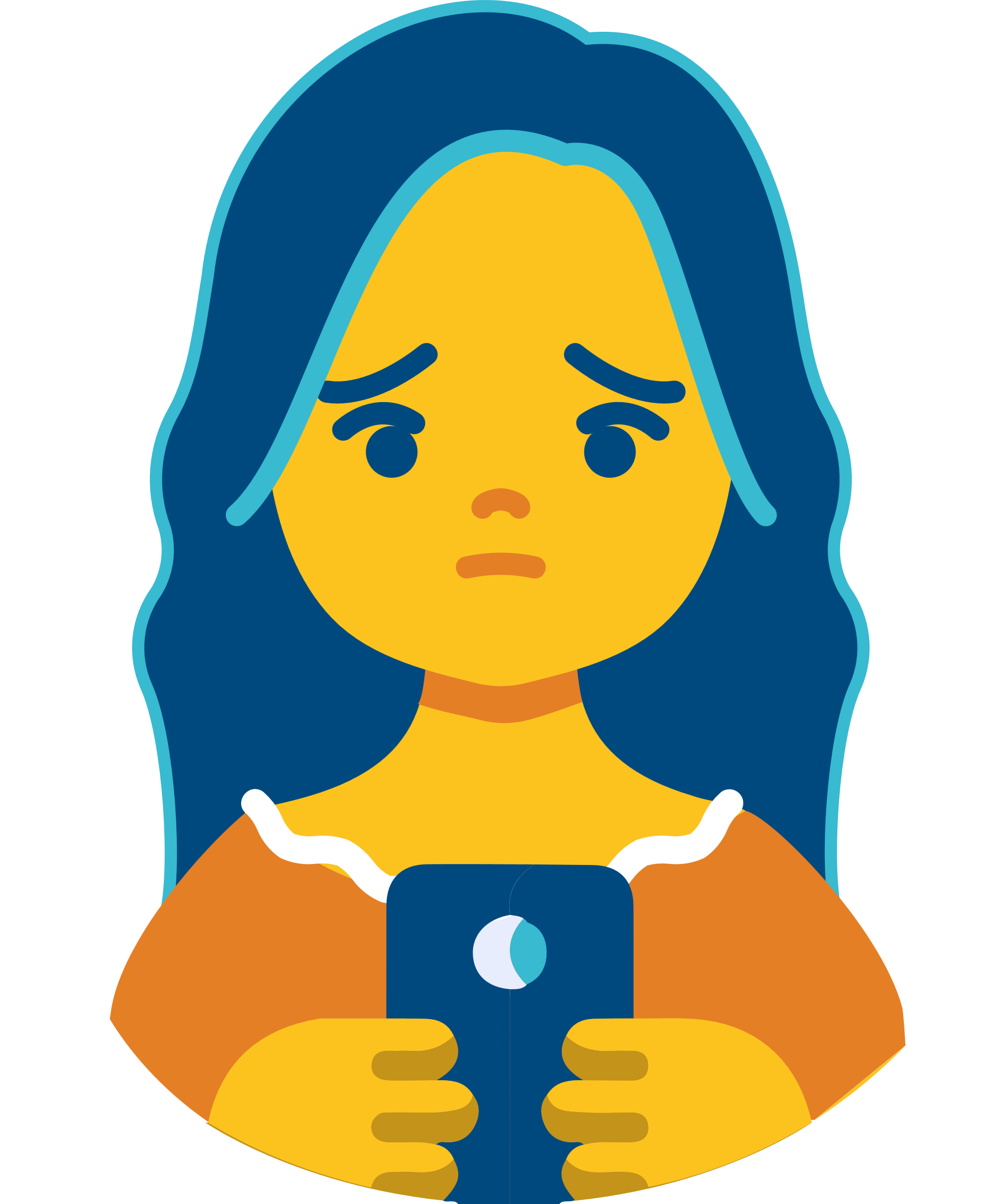 Zgłoszenie:Miejsce: Zwykle w klasieKto: Grupa dziewczynKomu: JaCo się wydarzyło: Obgadują mnieByłem/am ofiarą: Tak
Zgłoszenie:Miejsce: OnlineKto: Prawie wszyscy w klasieKomu: Jeden kolegaCo się wydarzyło: Wszyscy się umówili, żeby mu nie odpowiadać.Byłem/am ofiarą: Nie
Jestem z 7e. Dziewczyny mówią i piszą o mnie nieprawdziwe rzeczy, a inni się śmieją. Już nikt nie chce ze mną siadać nawet.
To ciągle się dzieje. Prawie codziennie. Też online. Nie wiem, co robić.
A co będzie jak się dowiedzą, że to ja?
Czy możesz napisać, z której klasy jesteś? To ułatwi mi działanie.
Dziękuję za Twoje zgłoszenie. Napisz mi proszę, czy to się zdarzyło tylko raz czy się powtarza
Obiecuję, że będę działała bardzo dyskretnie. Zachowam Twoje zgłoszenie dla siebie.
Obiecuję, że zajmę się tą sprawą. Być może będę potrzebować od Ciebie innych informacji. Wtedy napiszę.
[imię i nazwisko]
Porozmawiam z uczennicą to jest bardzo poważna sprawa.
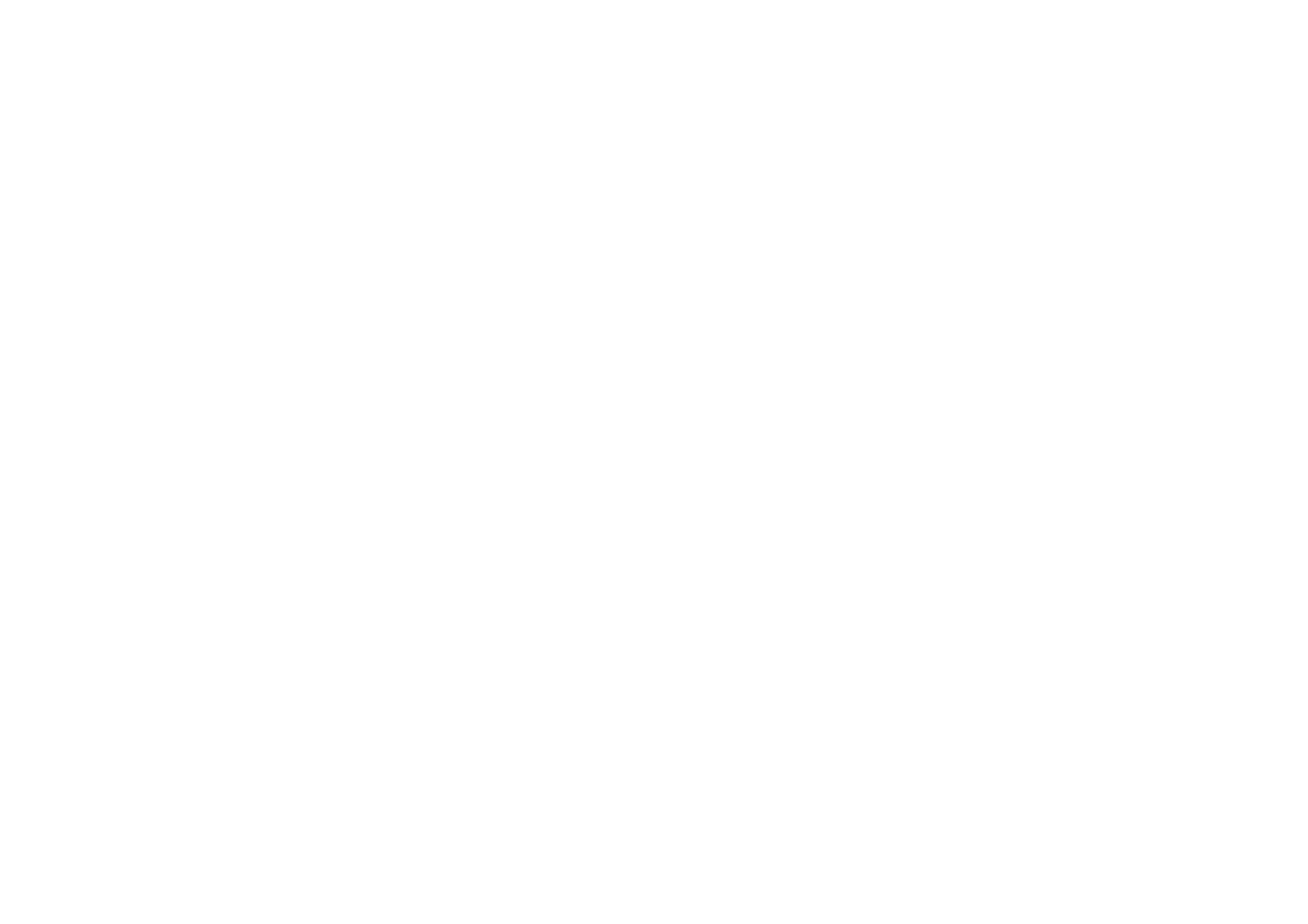 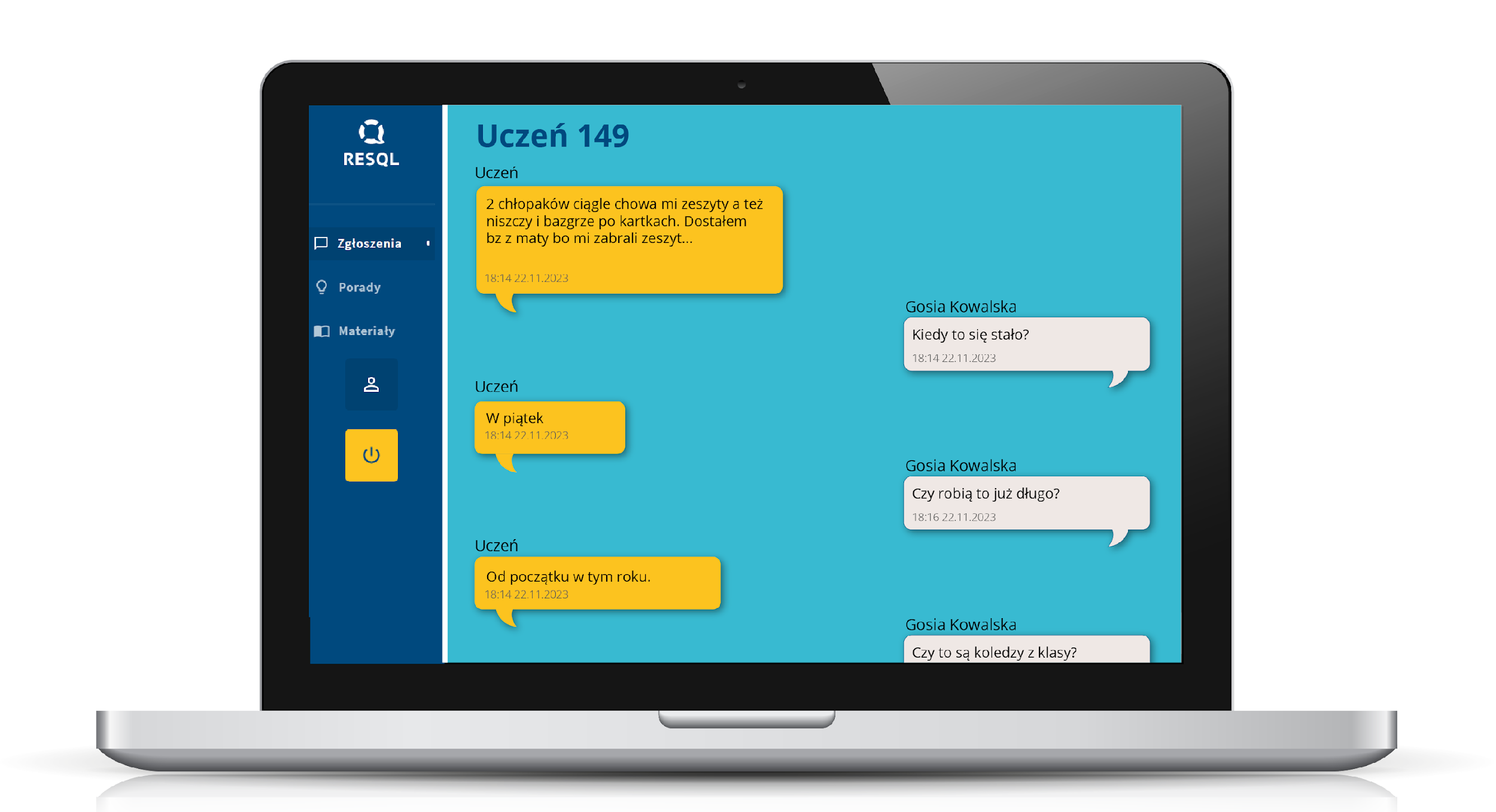 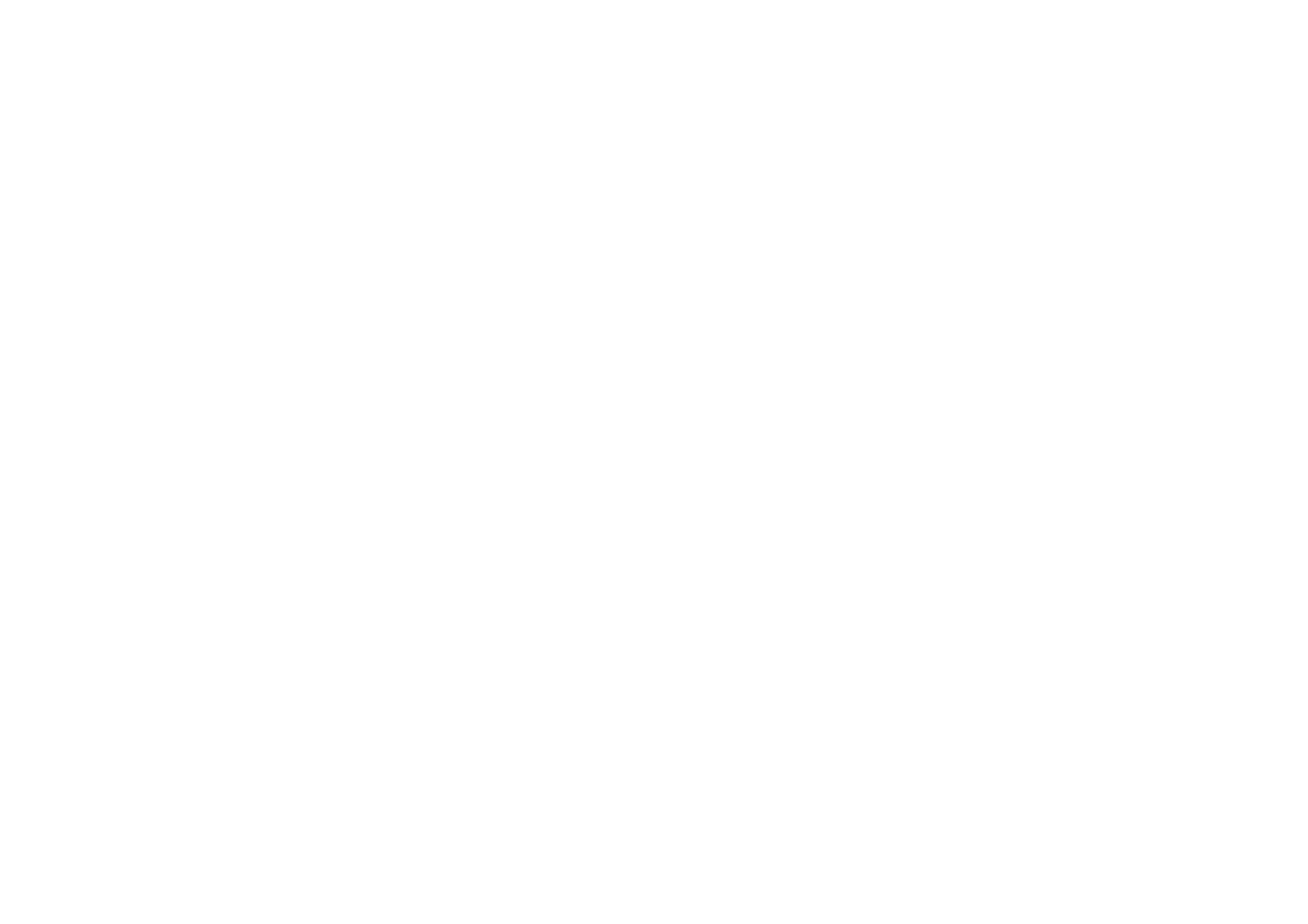 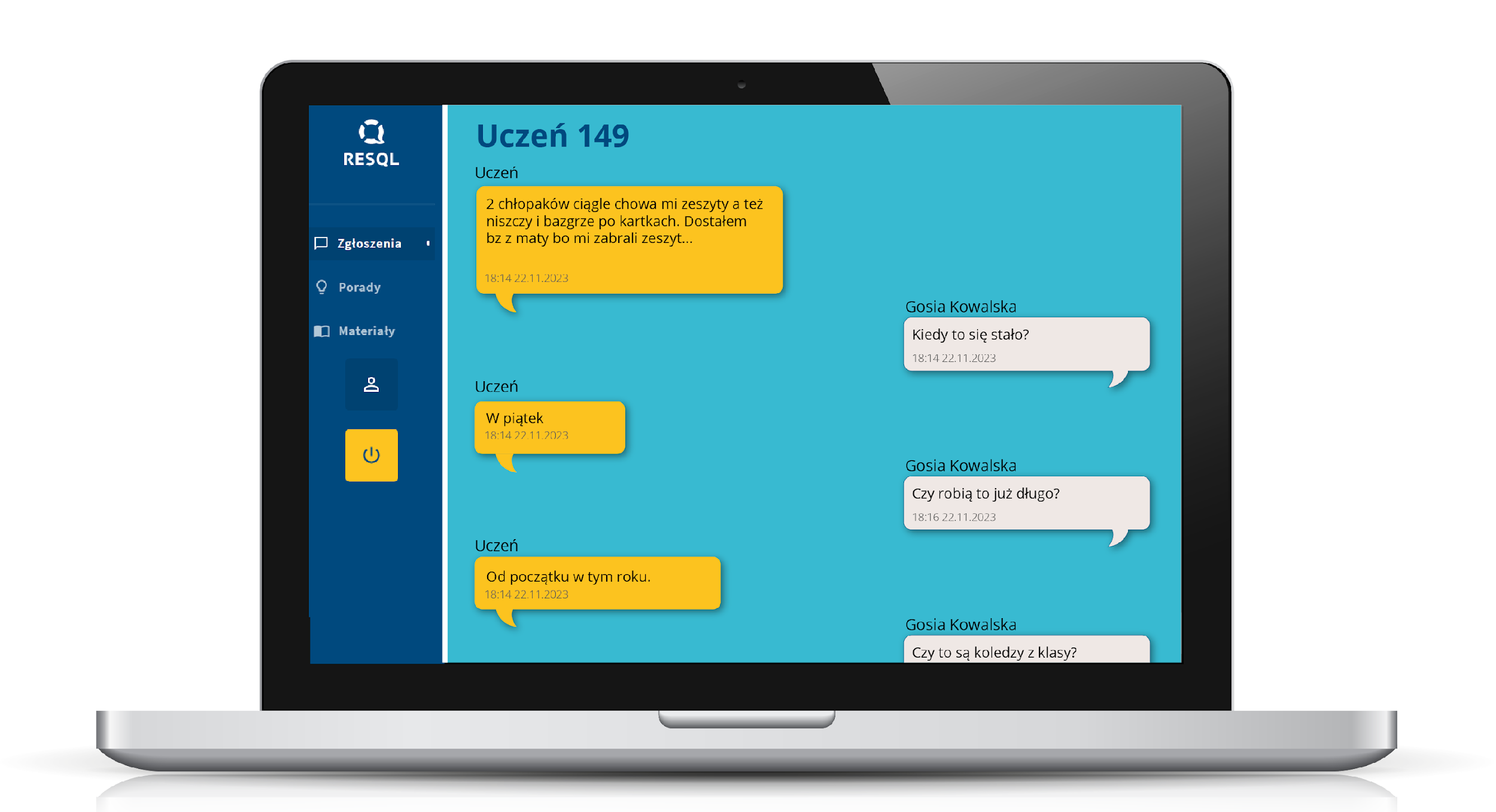 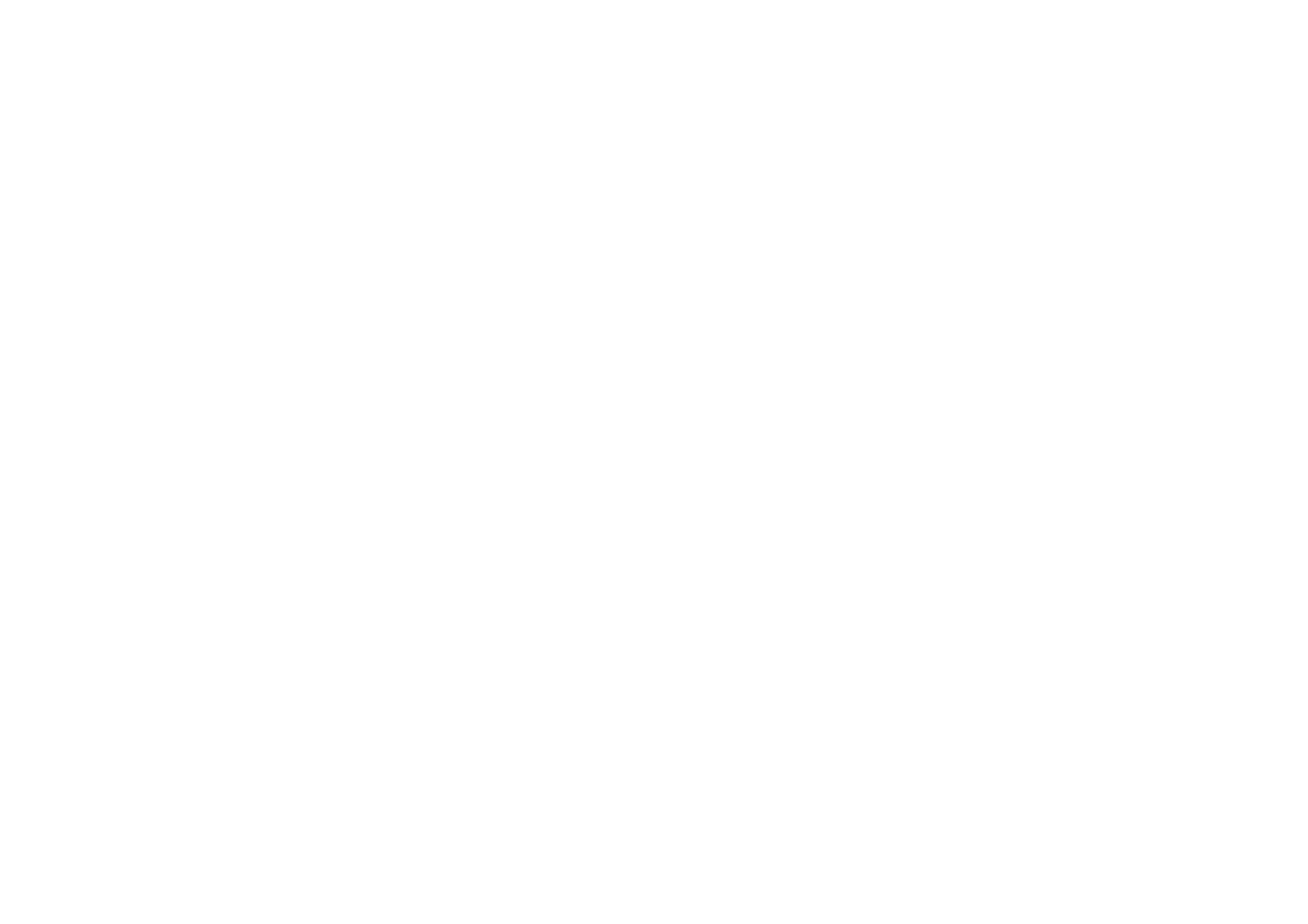 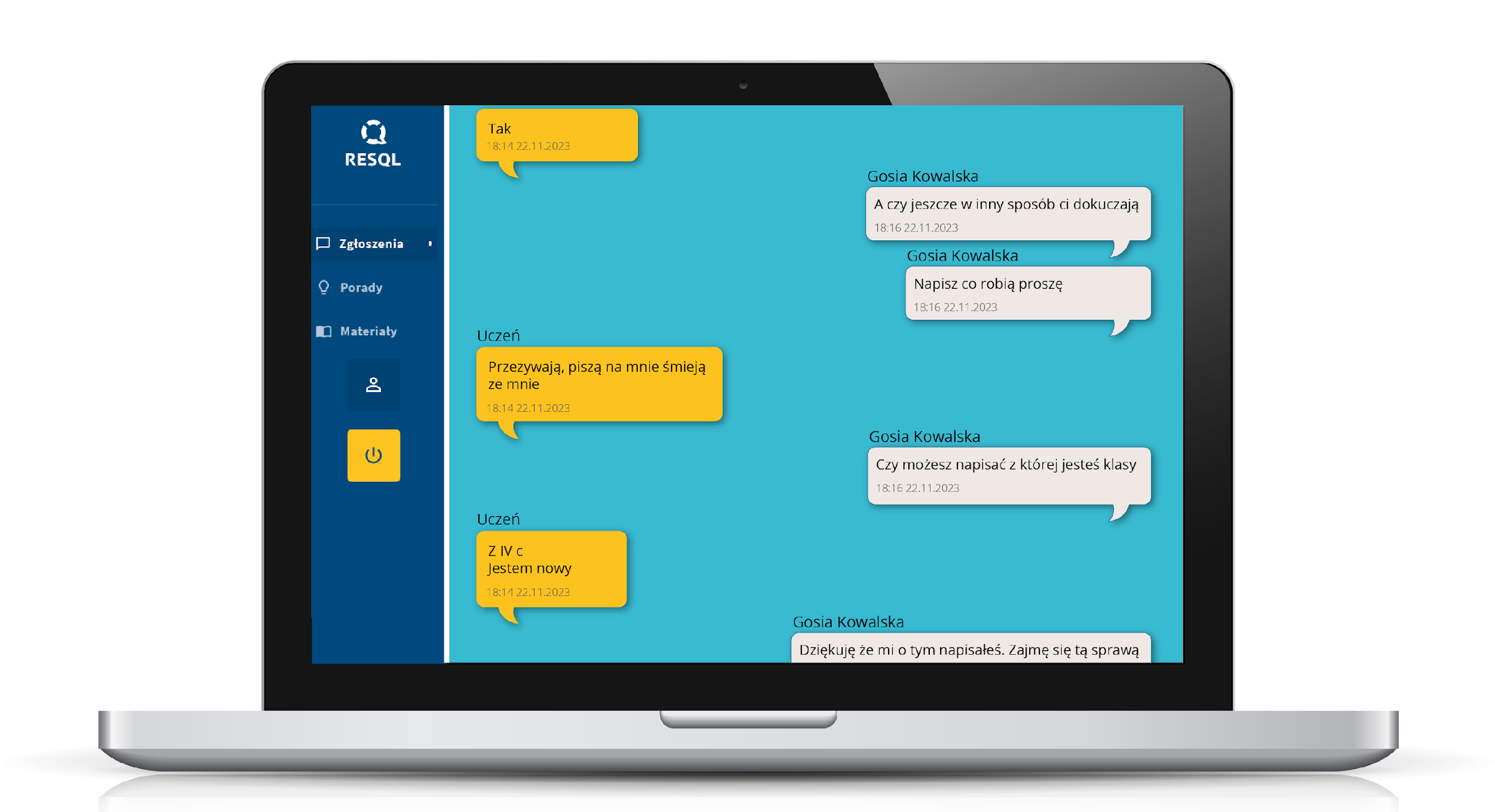 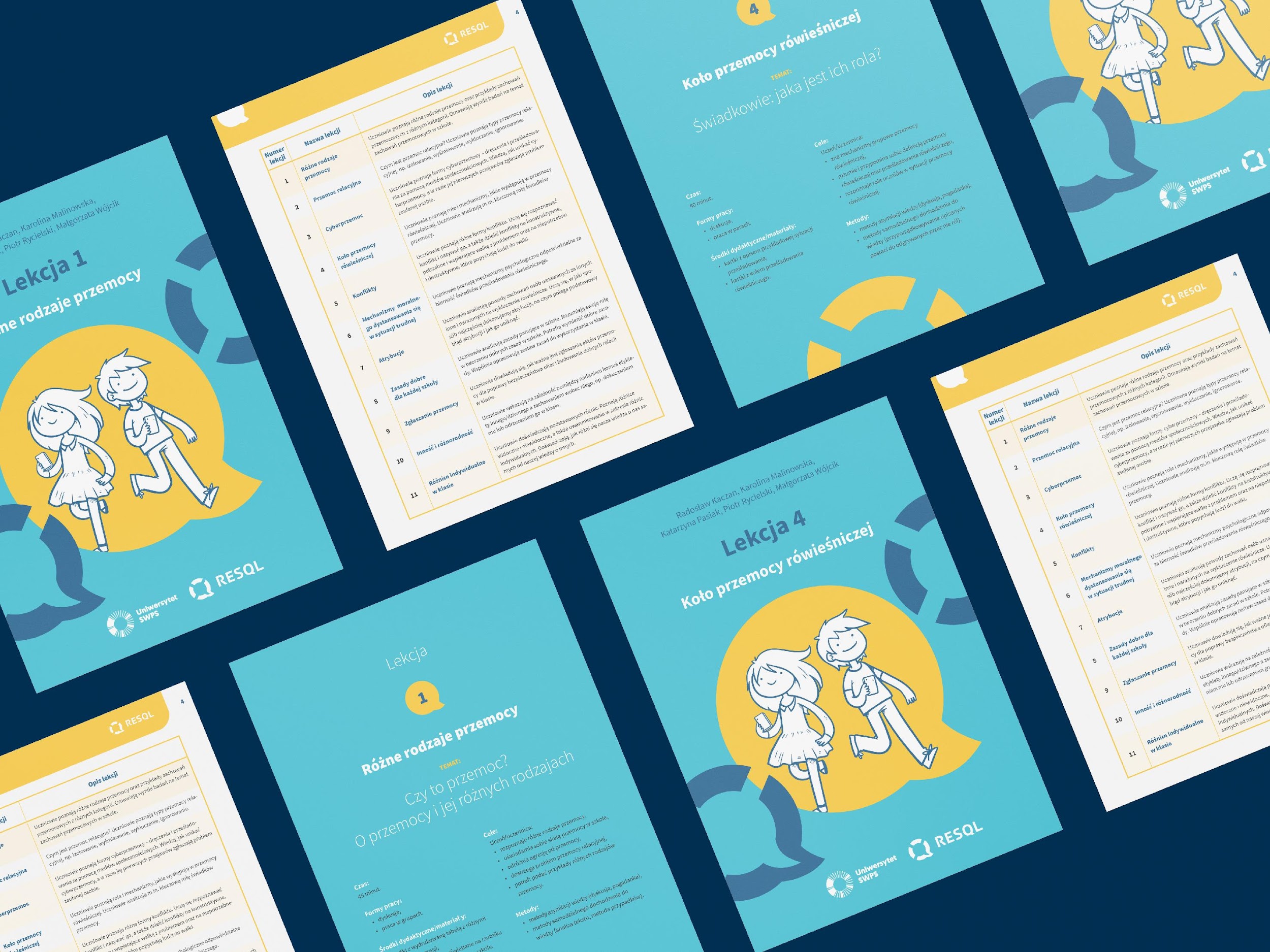 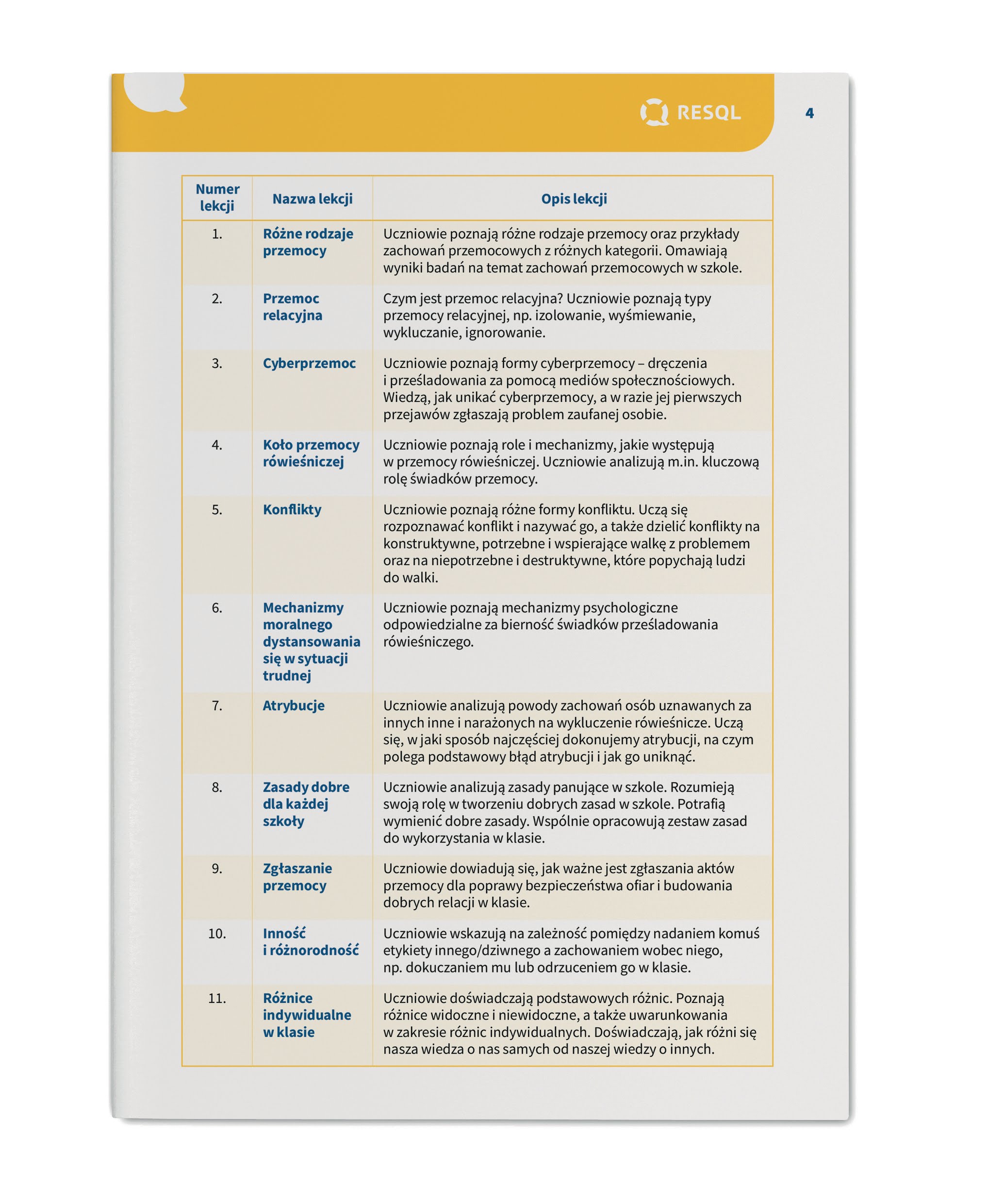 Podręcznik
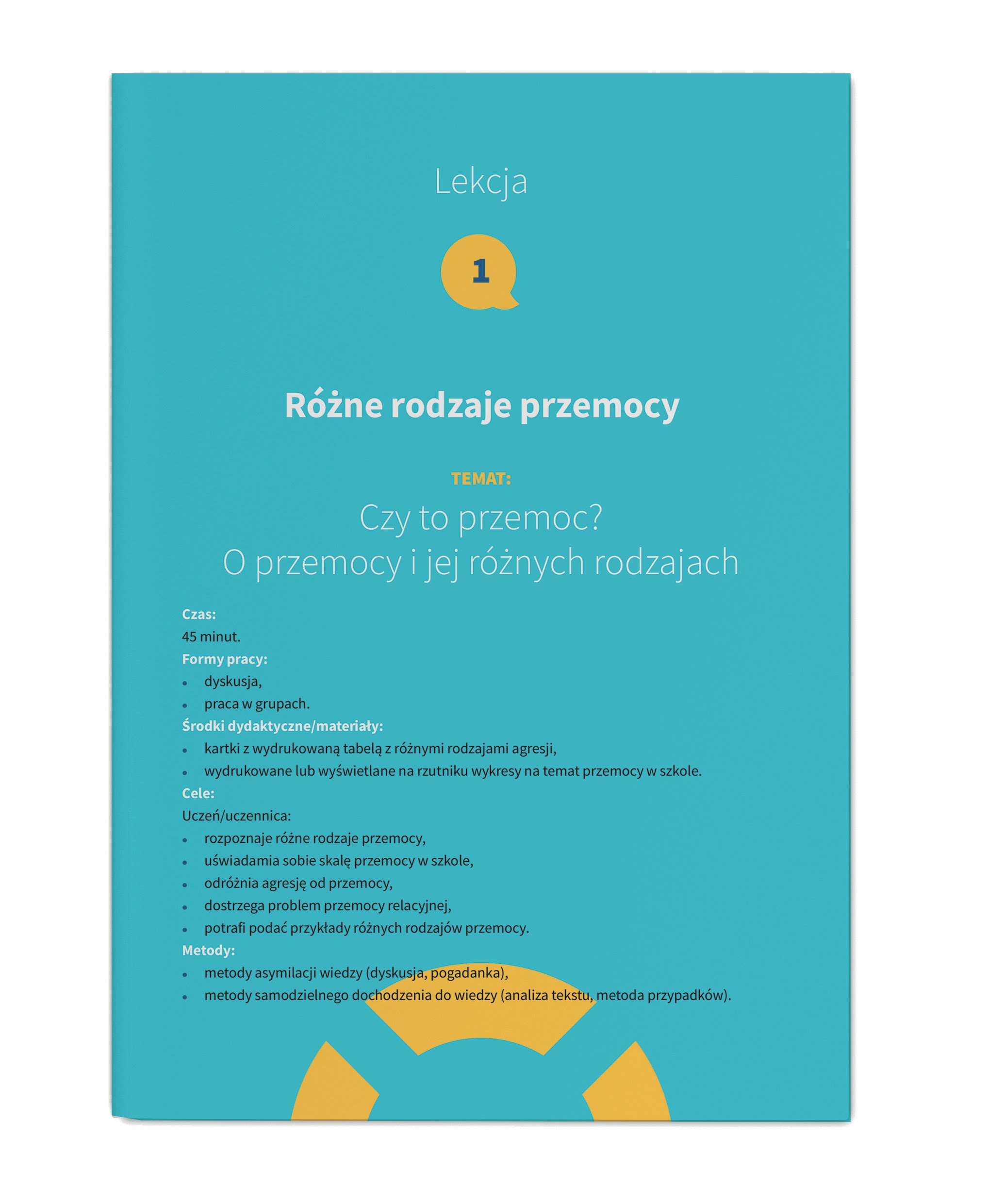 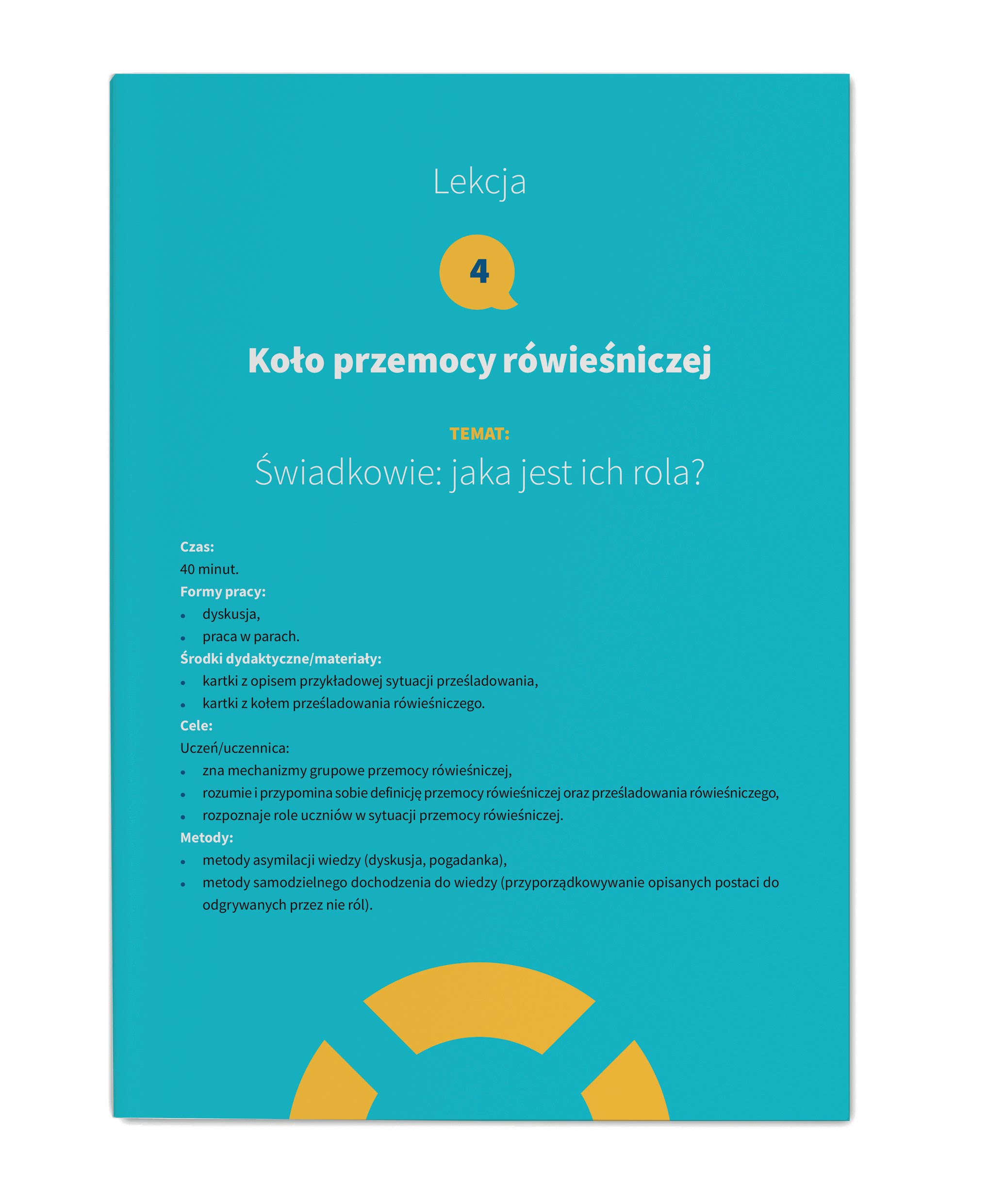 Lekcja 1 “Różne rodzaje przemocy”
Lekcja 4  “Koło przemocy rówieśniczej”
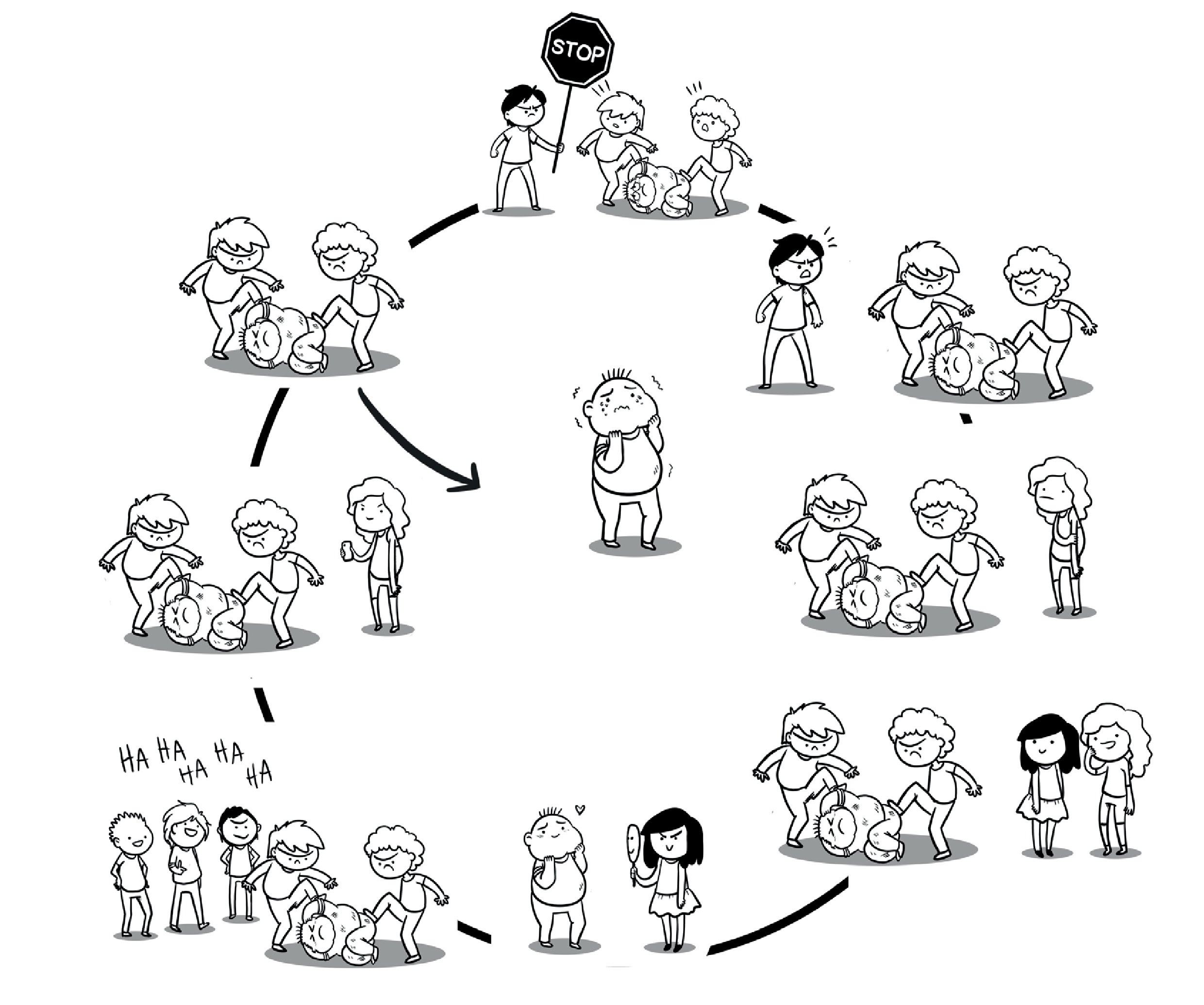 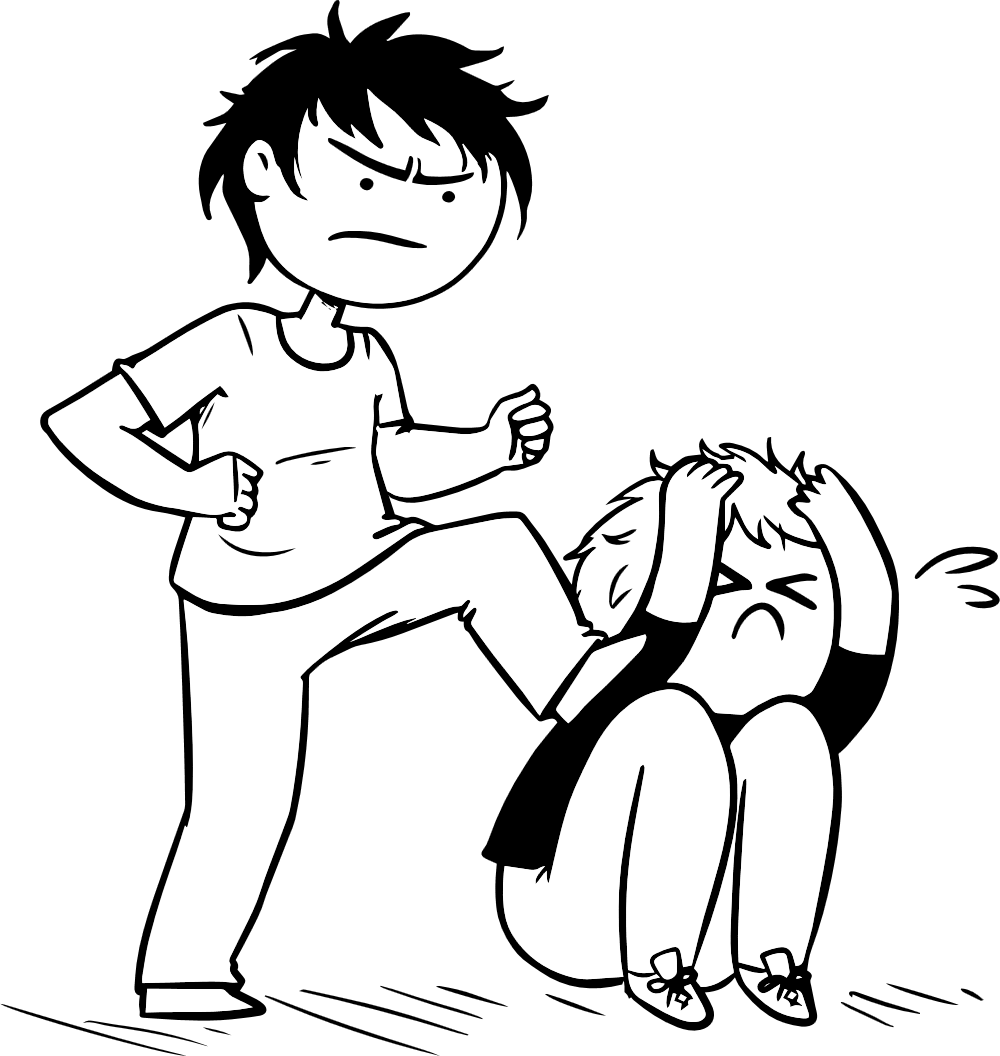 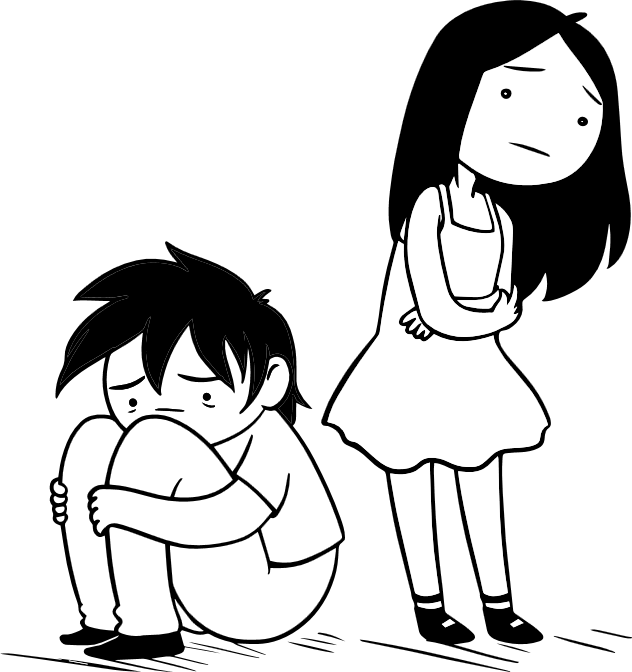 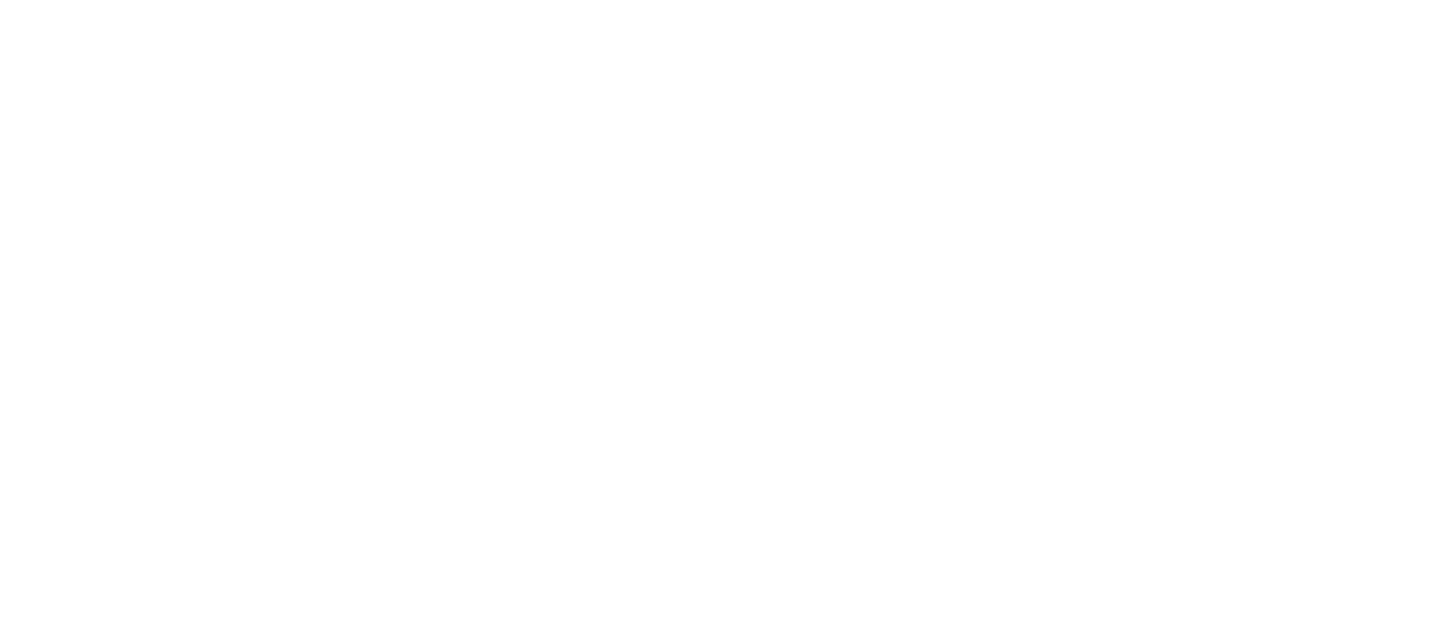 str. ‹#›
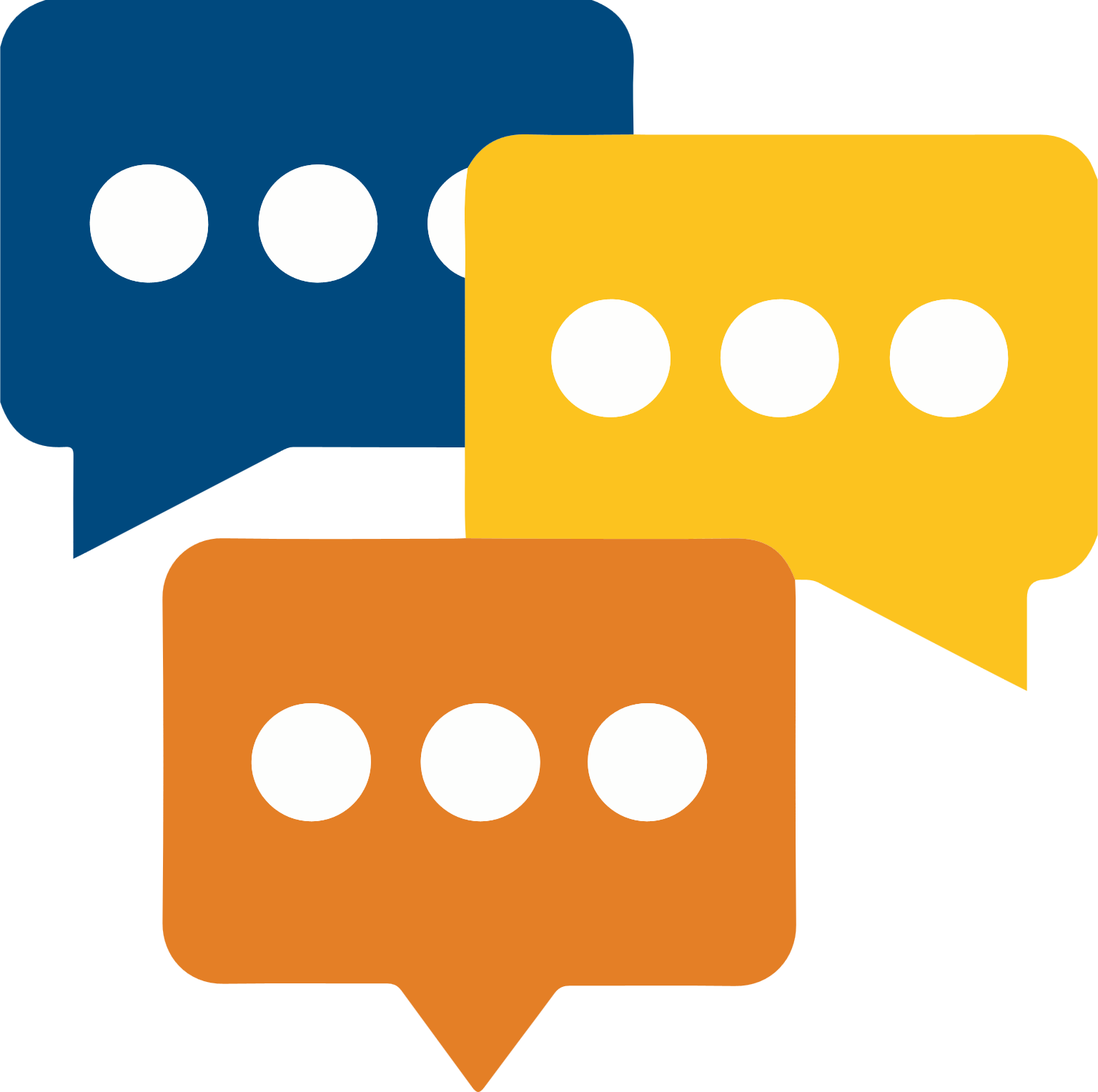 W jaki sposób odpowiadać na zgłoszenia
[Speaker Notes: W jaki sposób odpowiadać na zgłoszenia]
Odpowiadanie na zgłoszenia uczniów
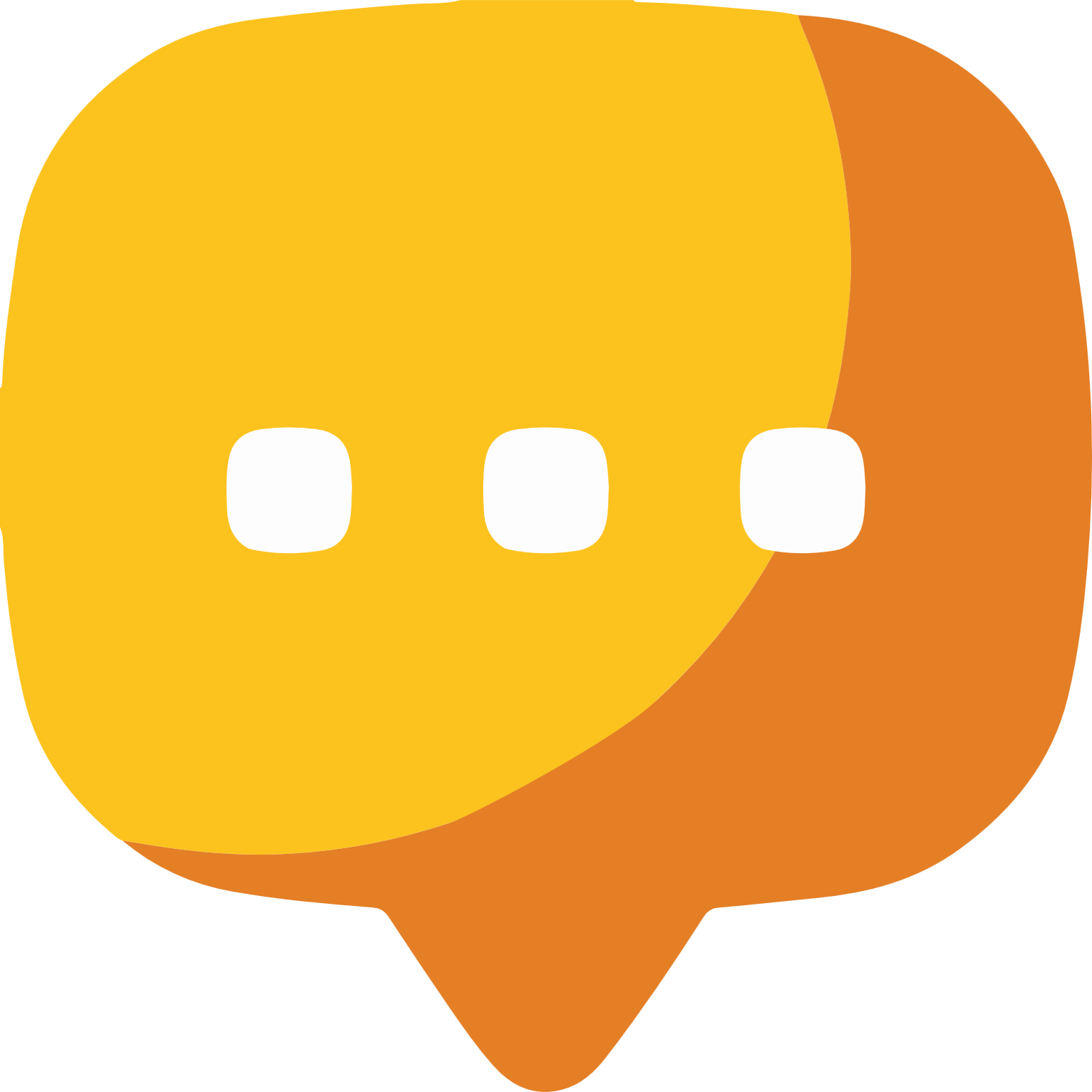 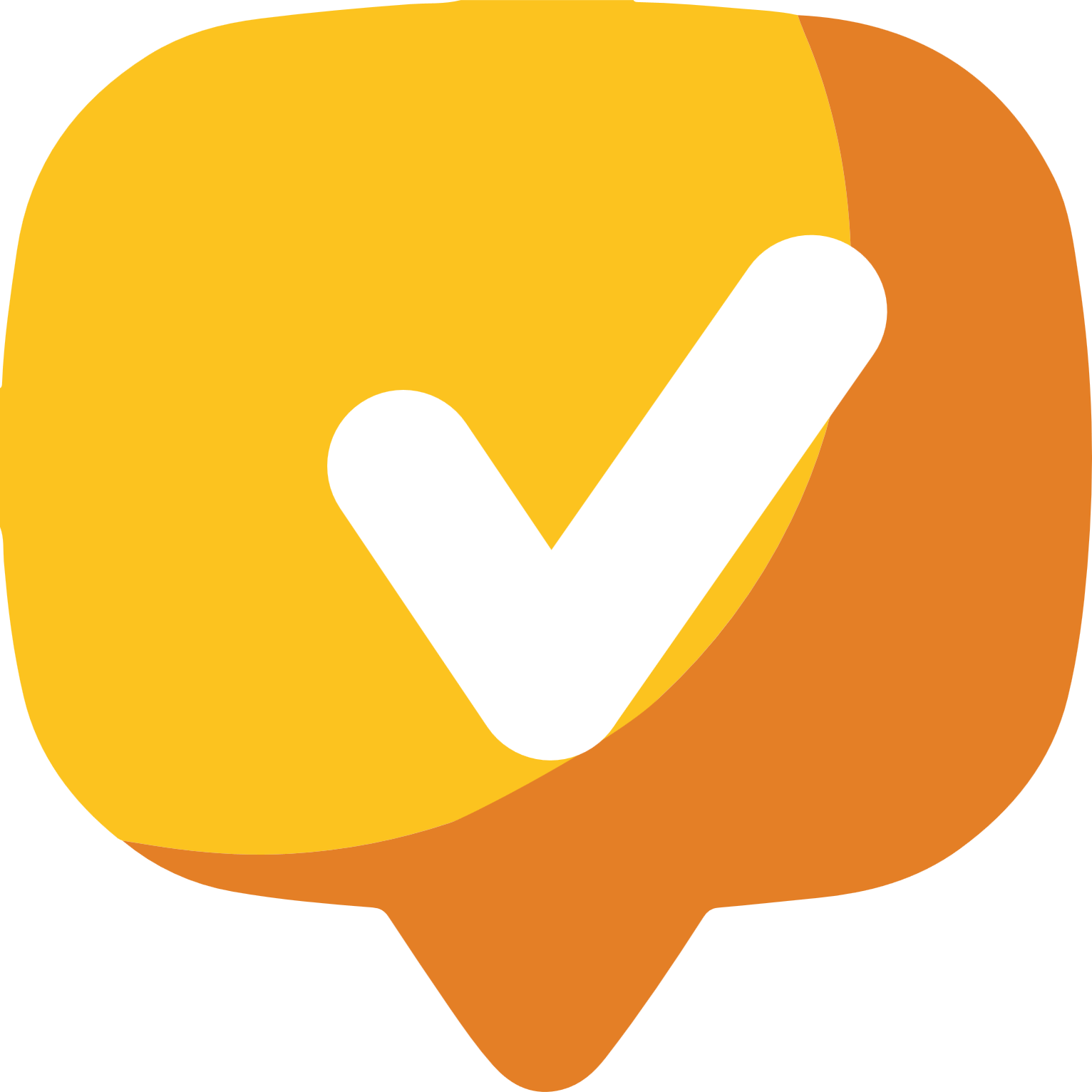 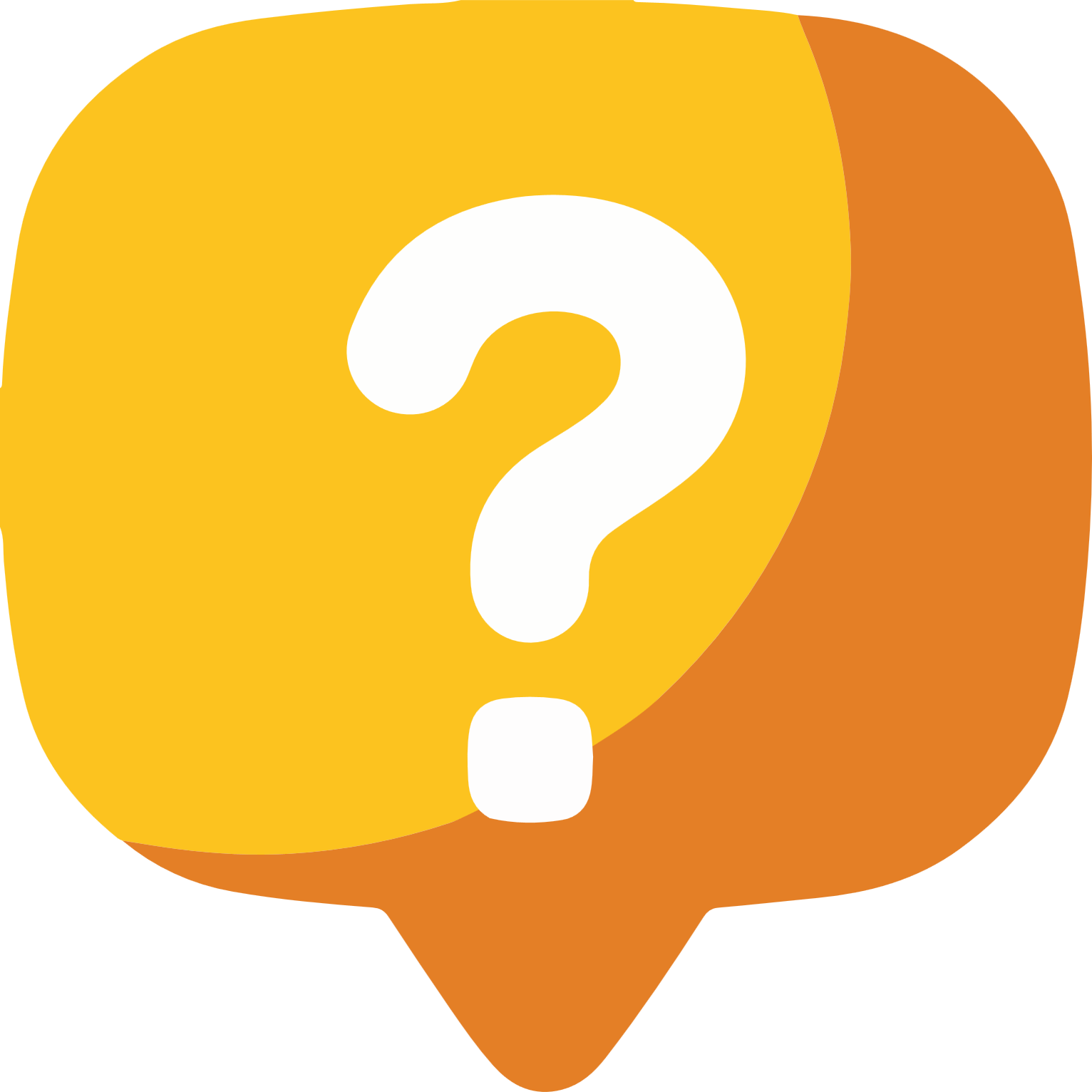 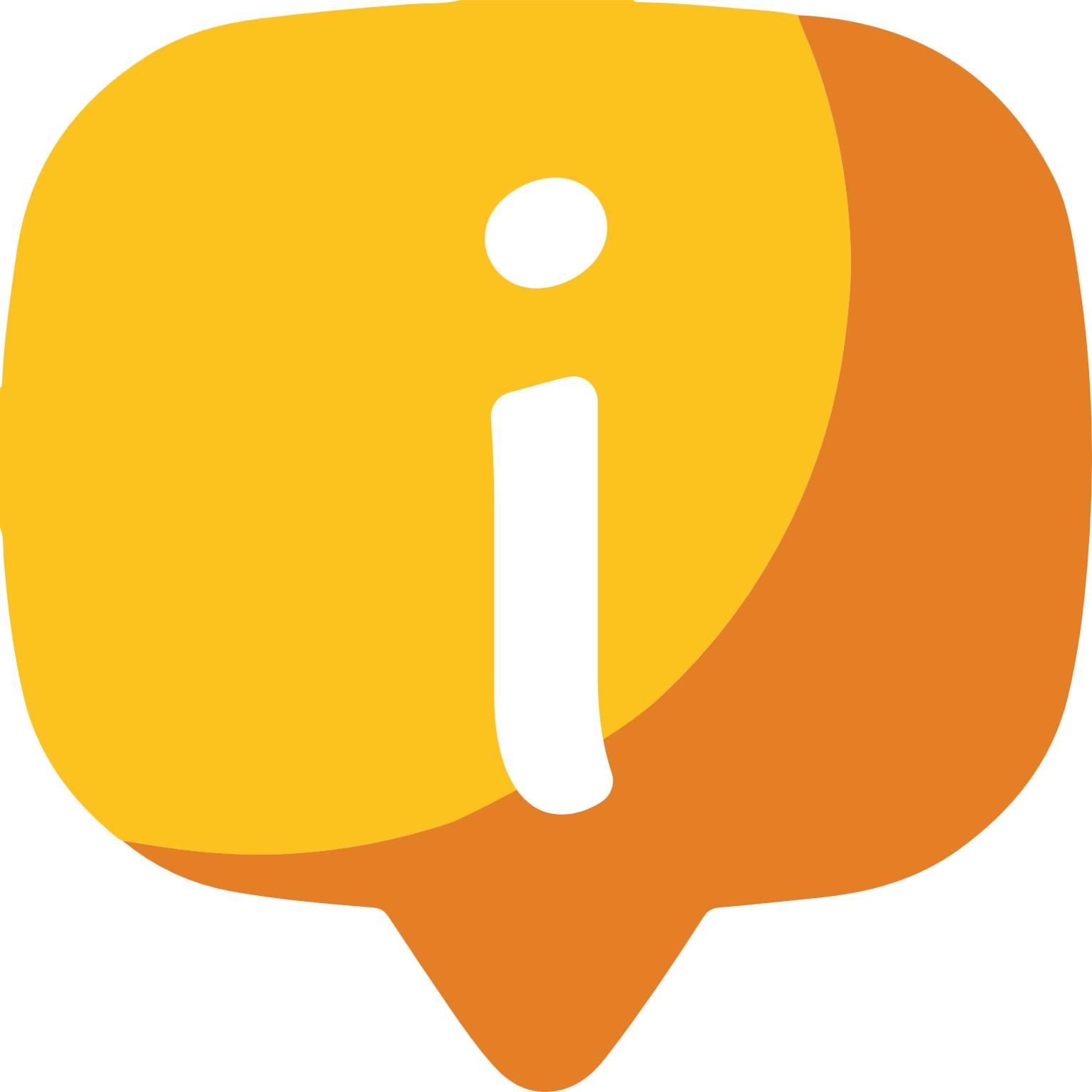 1
2
3
4
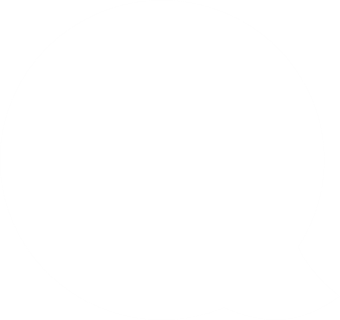 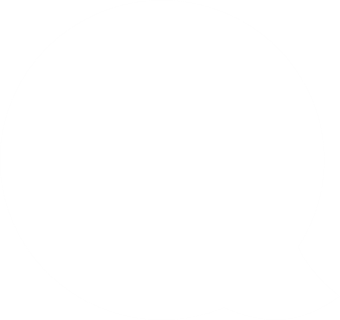 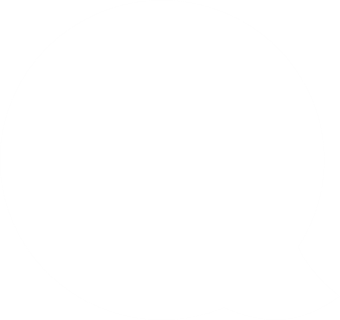 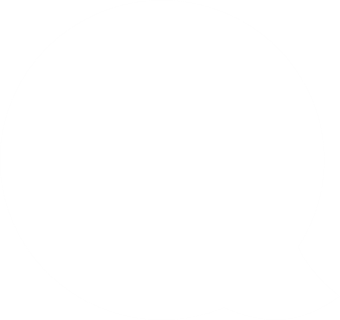 Należy ustalić z uczniami procedurę komunikacji (czas odpowiedzi)
Każde zgłoszenie należy traktować poważnie
Należy uzyskać jak najwięcej informacji ułatwiających rozpoczęcie interwencji
Należy poinformować ucznia o kolejnych działaniach
Odsetek uczniów zgłaszających doświadczenie bullyingu co najmniej kilka razy w miesiącu
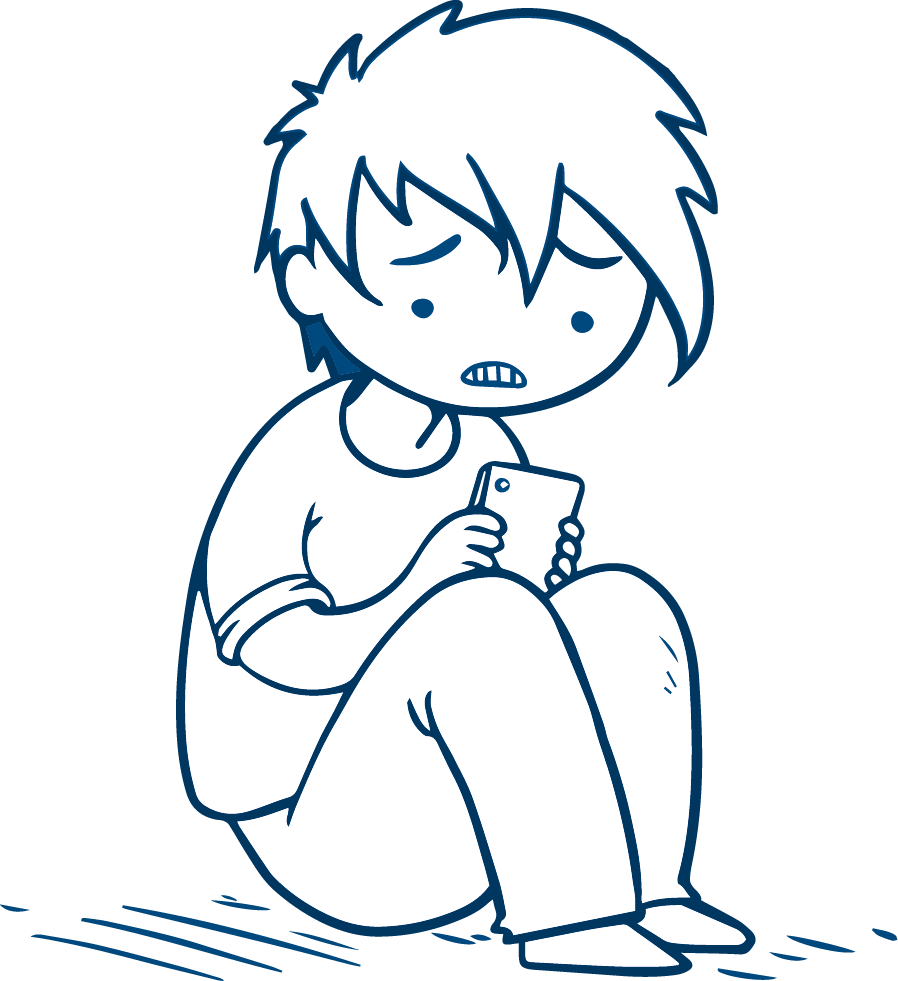 Europe; OECD; 2018; 15 years old
Założenia merytoryczne pracy Interwenta – propozycje:
Interwent odpowiada na każde postawione pytanie, zdanie, zaczepkę, informację.
Interwent nie przejmuje wszystkich problemów szkoły, lecz zbiera informacje od dzieci, dzięki którym można wspólnie podejmować dalsze działania.
Interwent stara się pozyskiwać dodatkowe informacje od dziecka. 
Interwent zebrane informacje omawia z Radą pedagogiczną, dyrektorem, konkretnym wychowawcą bądź psychologiem.
Interwent dodaje otuchy, wspiera, mówi o zaufaniu, przypomina o dyskrecji i anonimowości.
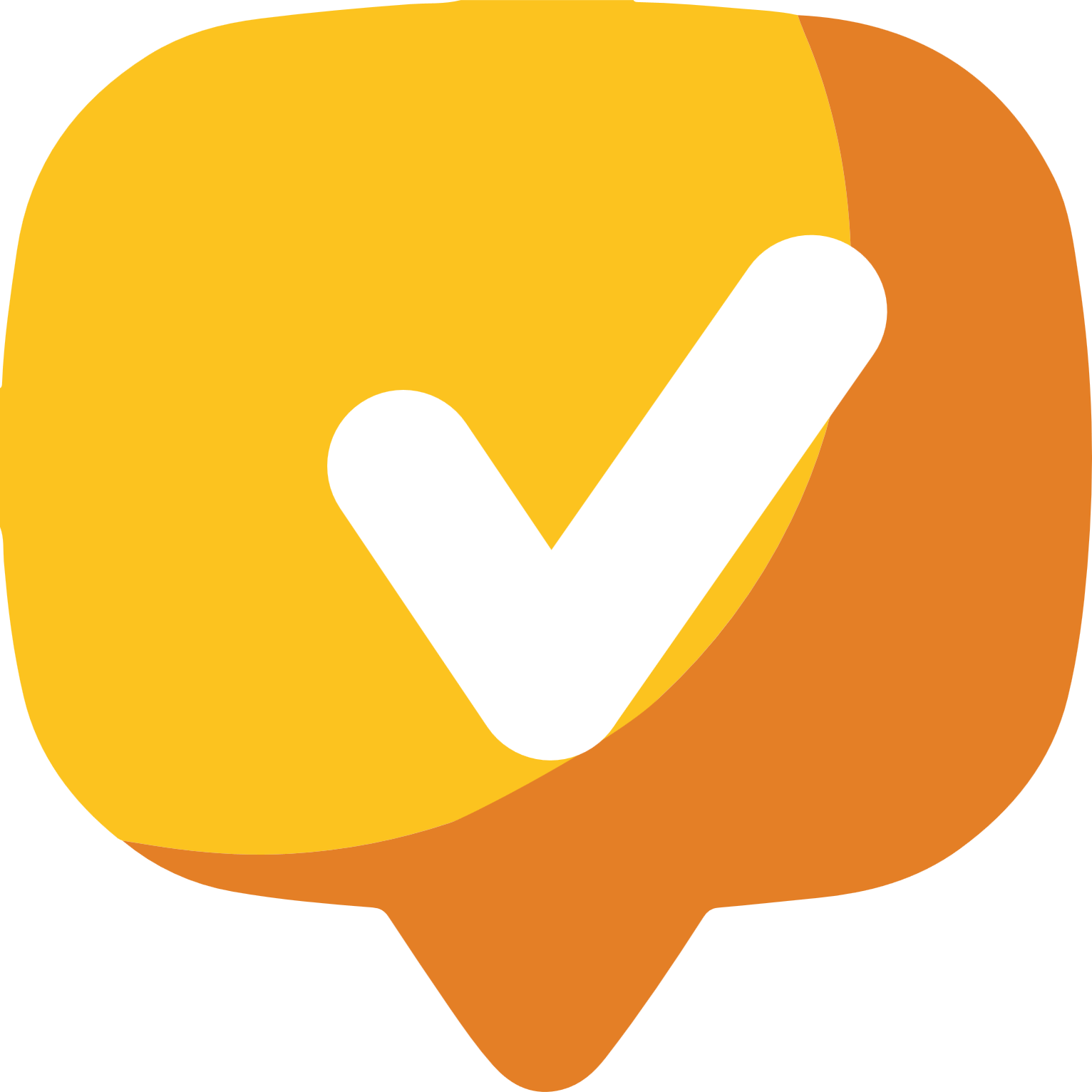 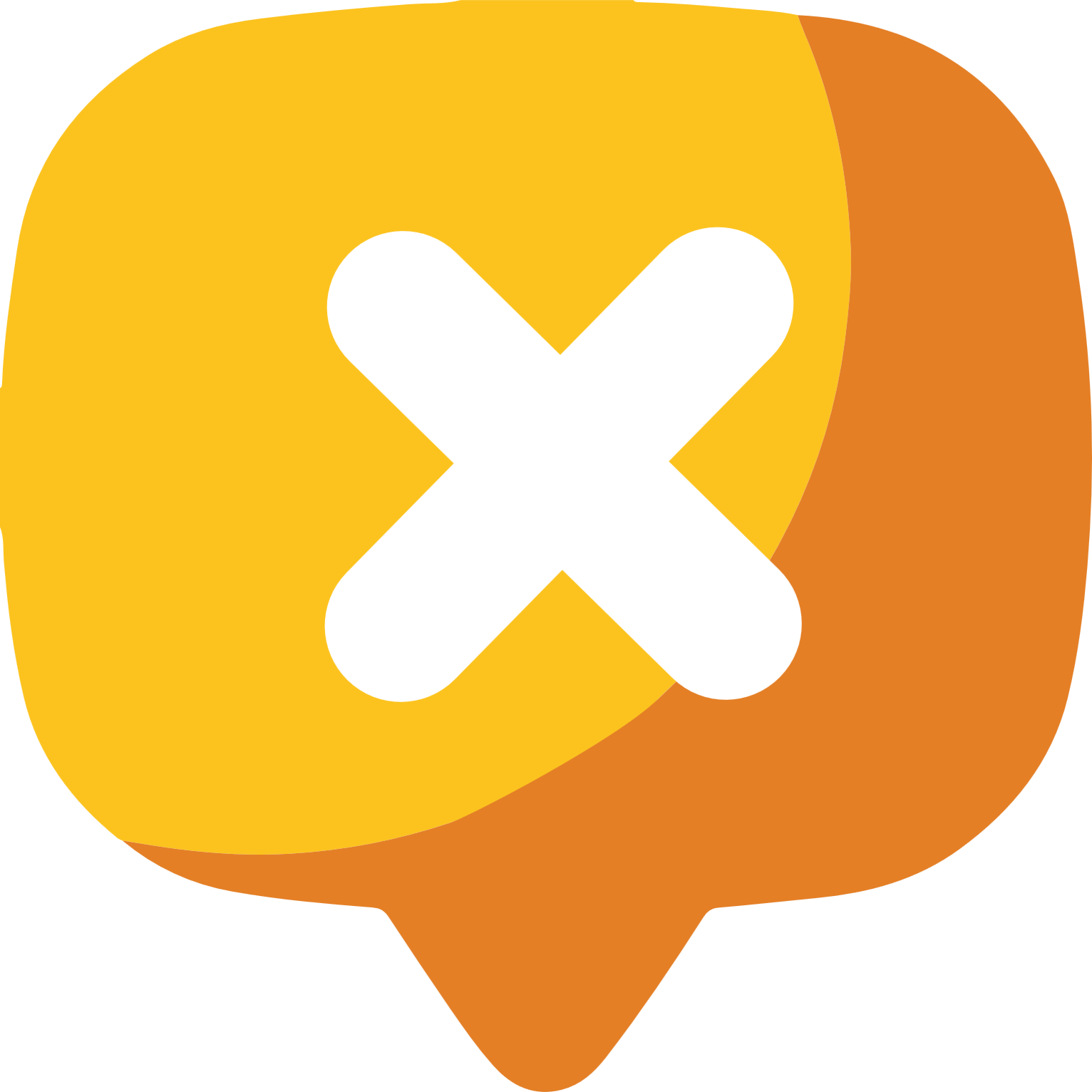 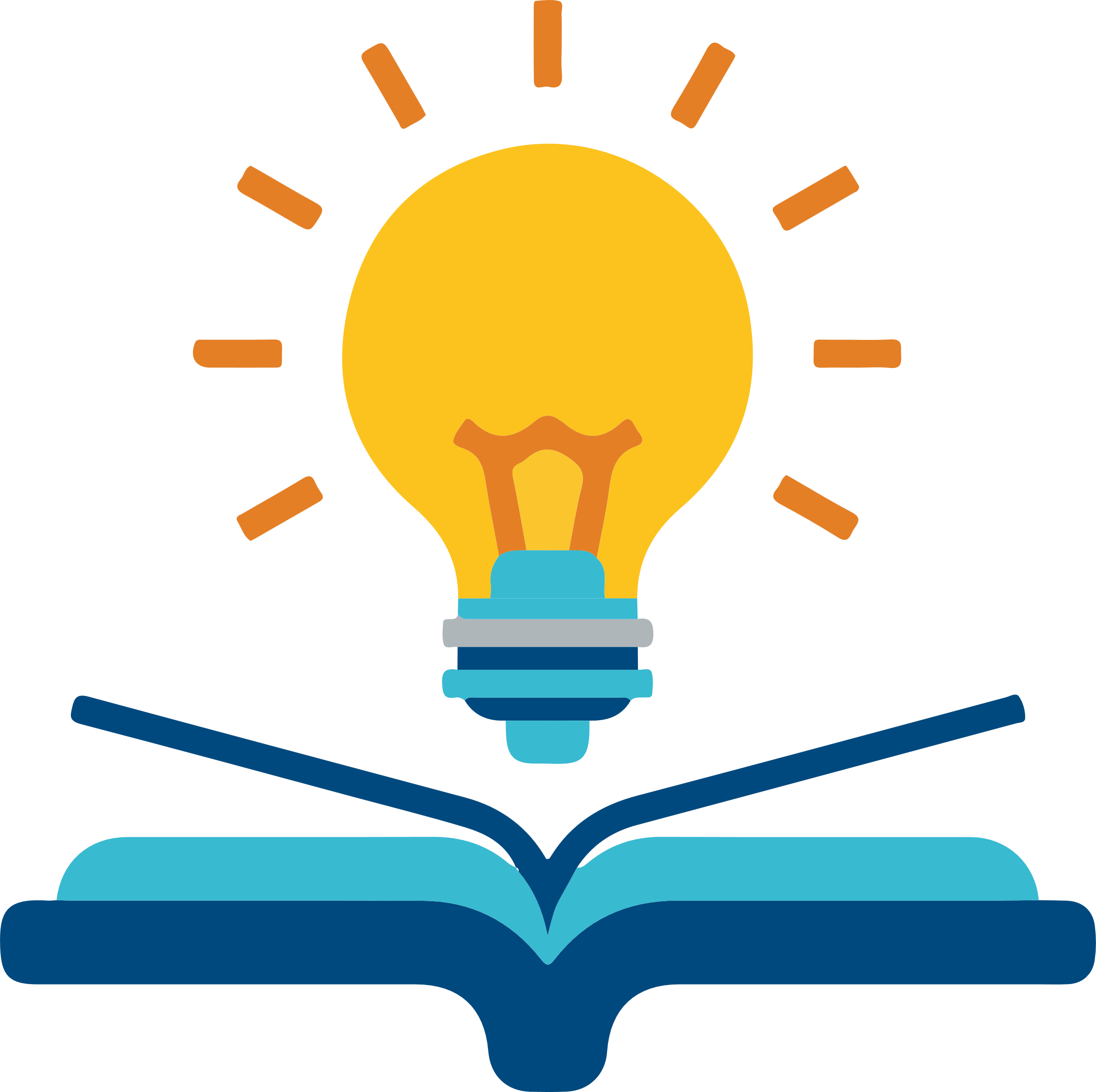 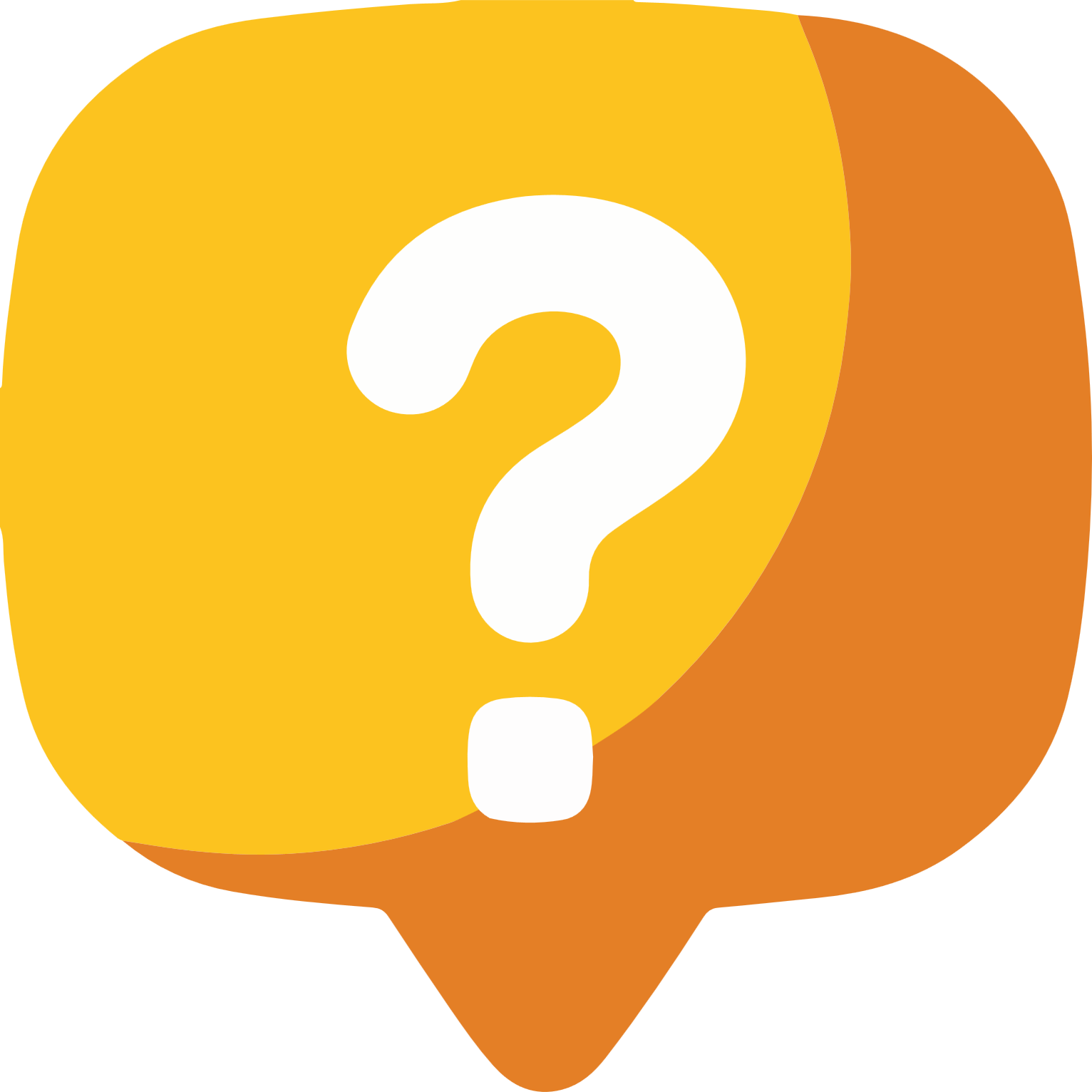 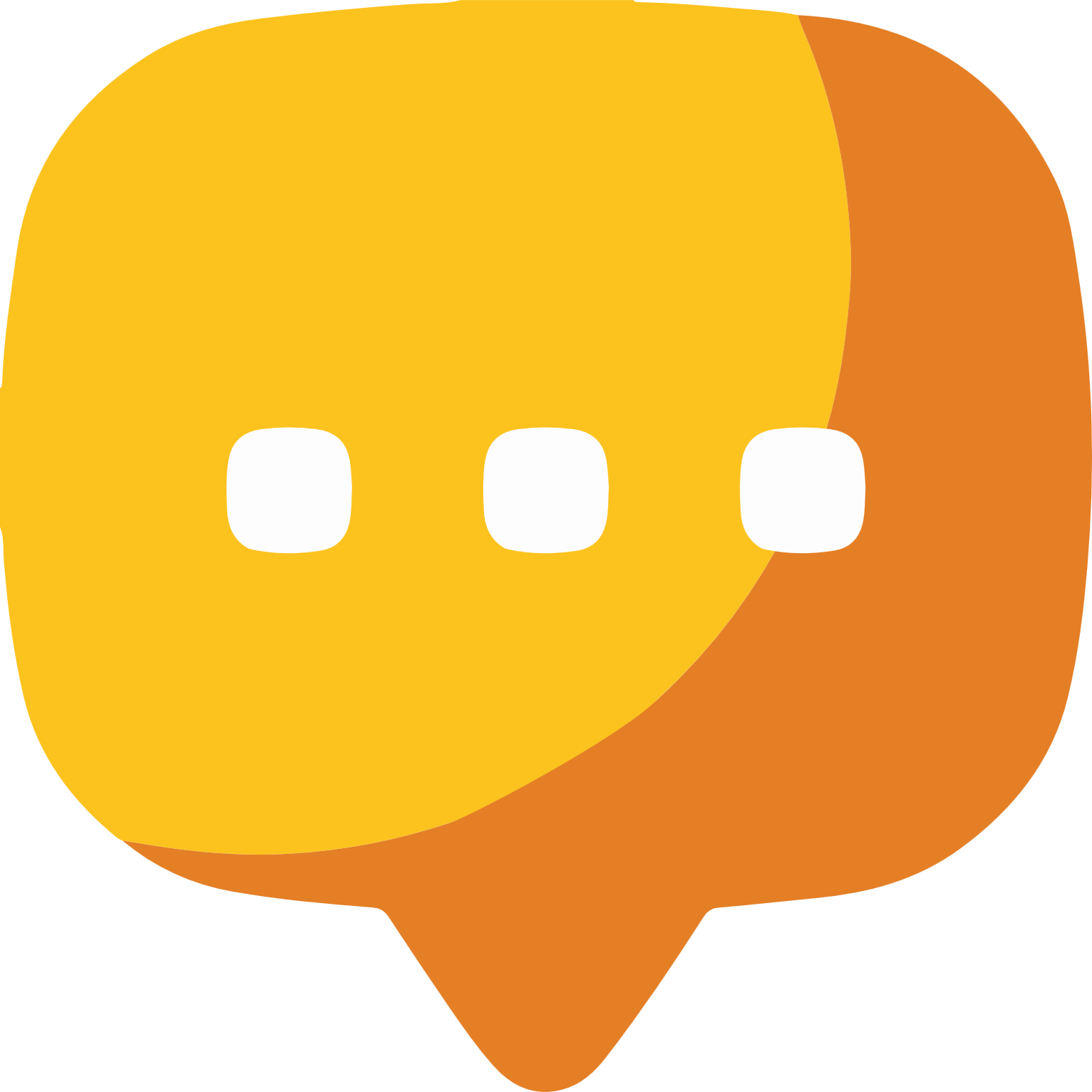 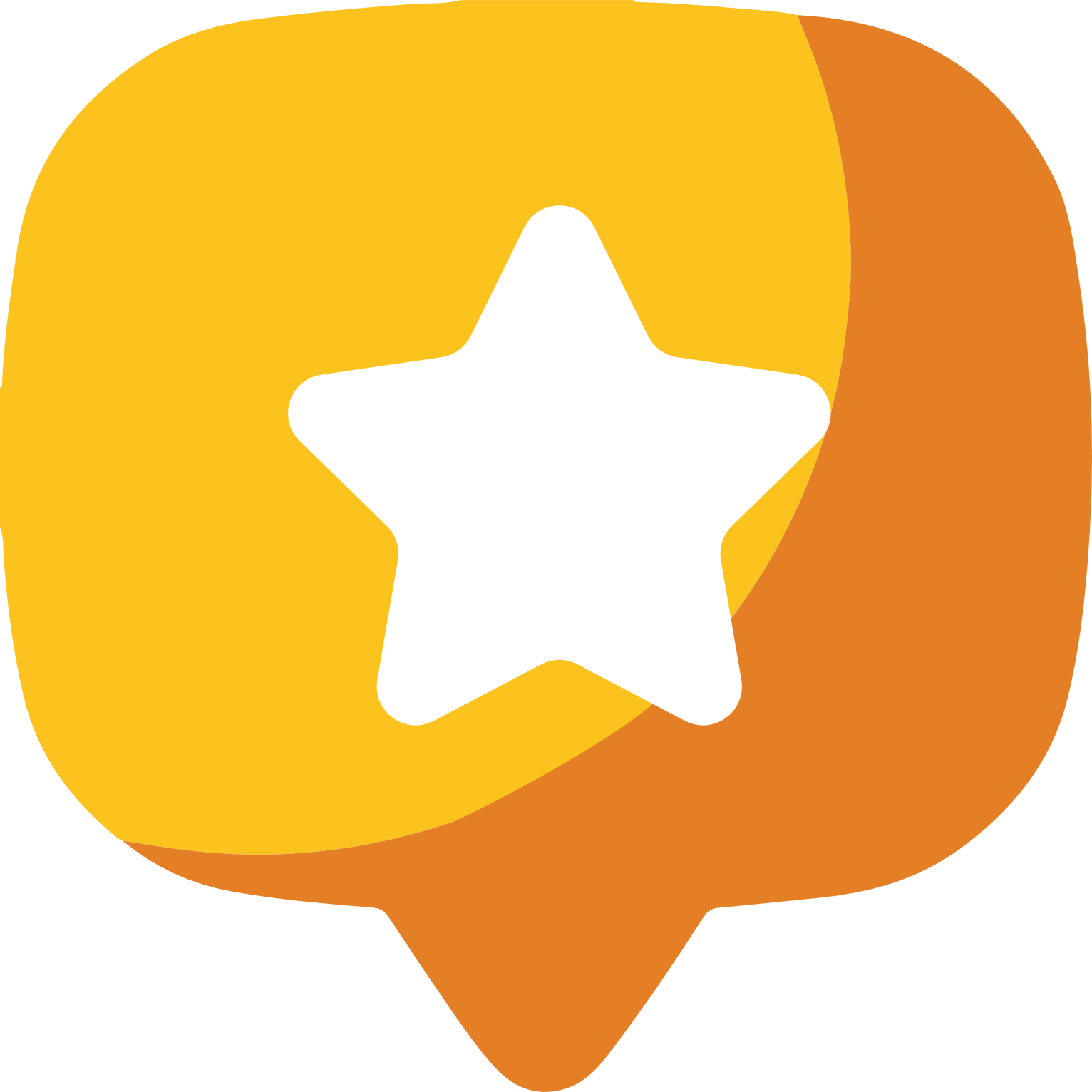 Założenia organizacyjne pracy Interwenta – propozycje:
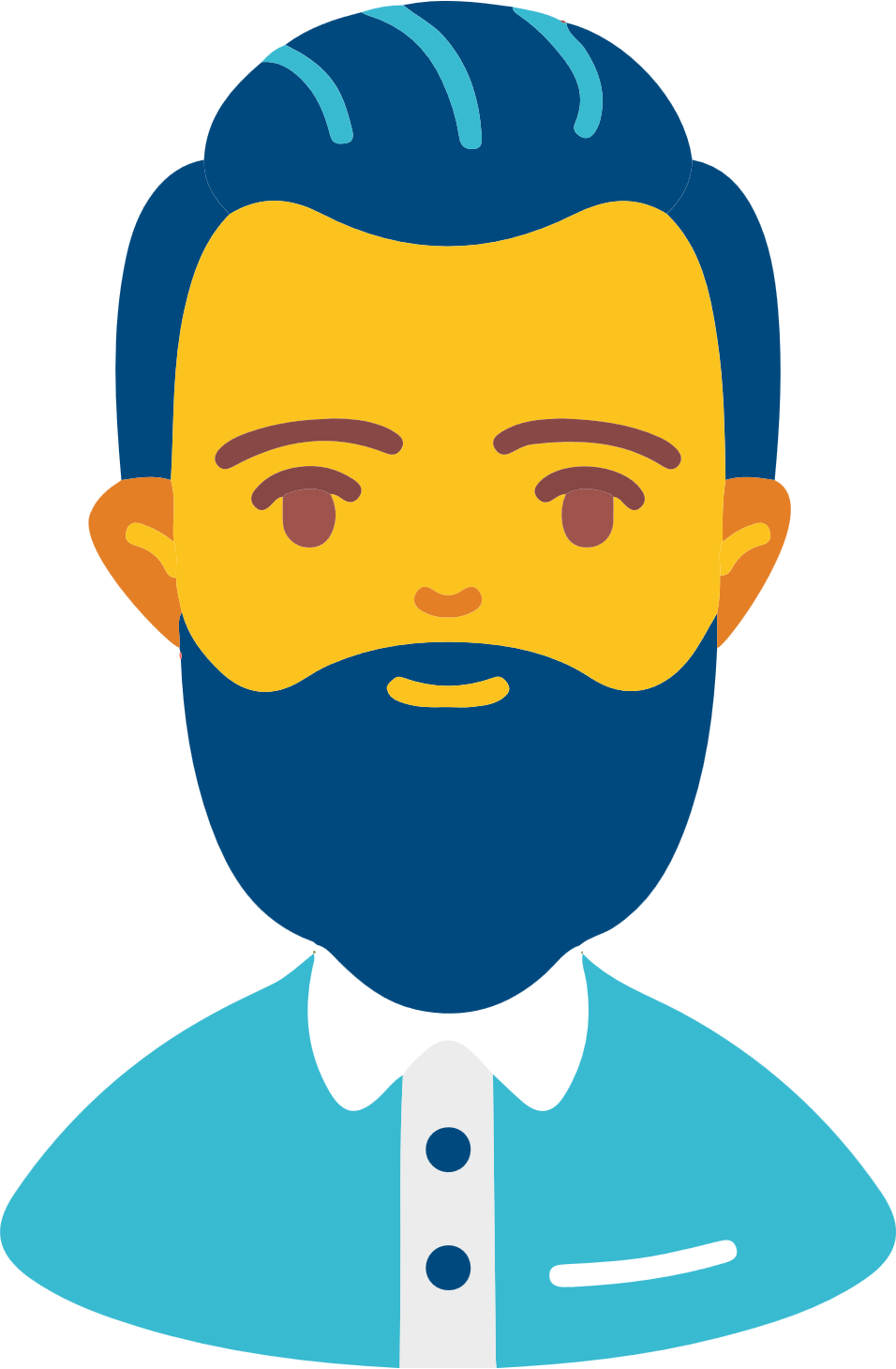 Interwent jest zawsze osobą znaną dziecku (podpisane odpowiedzi, informacje przy wdrożeniu i na plakatach)

Interwent stara się w  przypisywać nowe zgłoszenia do siebie lub innego interwenta

Interwent zawsze odpowiada na zgłoszenia, które ma przypisane do siebie (w ustalonym w szkole terminie)Interwent zwraca uwagę na datę i godzinę wysłania wiadomości (jeśli interwent opiekujący się danym zgłoszeniem nie może odpowiedzieć) robi to za niego

Interwent loguje się do systemu i odpowiada tylko w godzinach pracy interwentów

Interwent pracuje z komputera (nie telefonu)

Interwent stara się odpowiedzieć na zgłoszenie w określonym (ustalonym)  czasie, np. 24-48h
Dobrą praktyką jest uczciwe dzielenie się pracą przez interwentów (np. dyżury w określonych dniach tygodnia) 
Warto by interwenci informowali się o statusie swoich podopiecznych Twój uczeń napisał o czymś poważnym, nie chce wam wchodzić w komunikację - odpisz mu, bo dyżur masz dopiero za 2 dni”
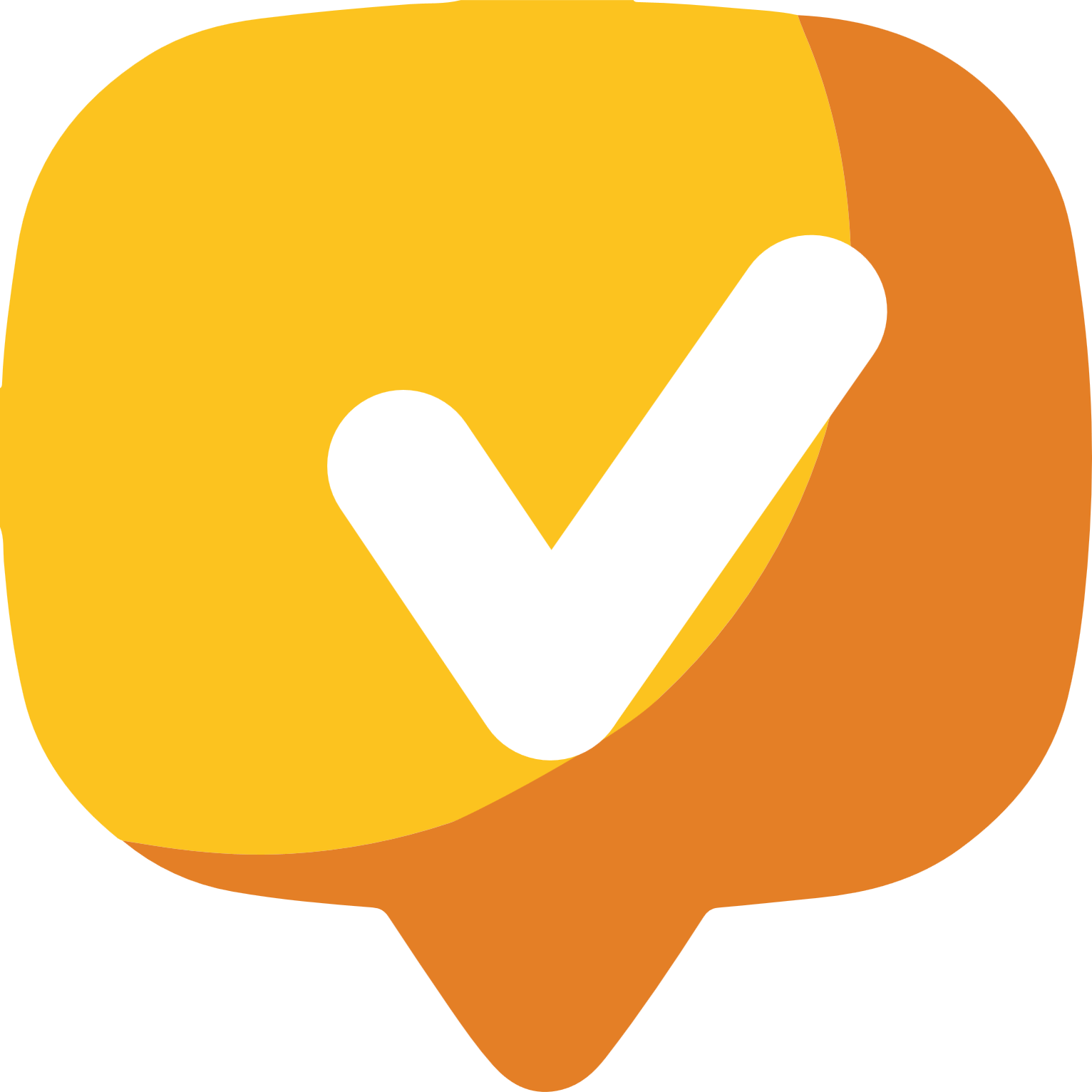 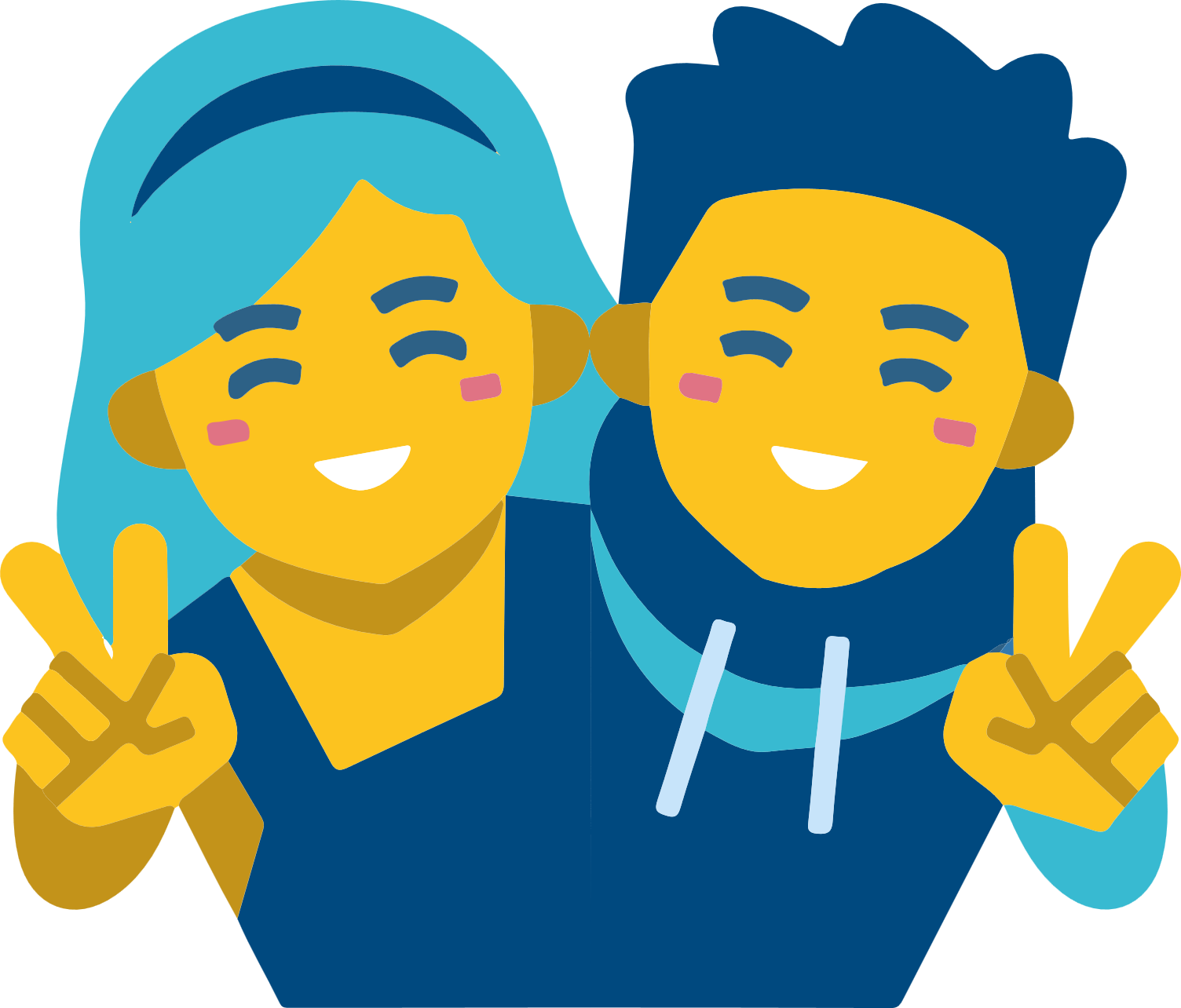 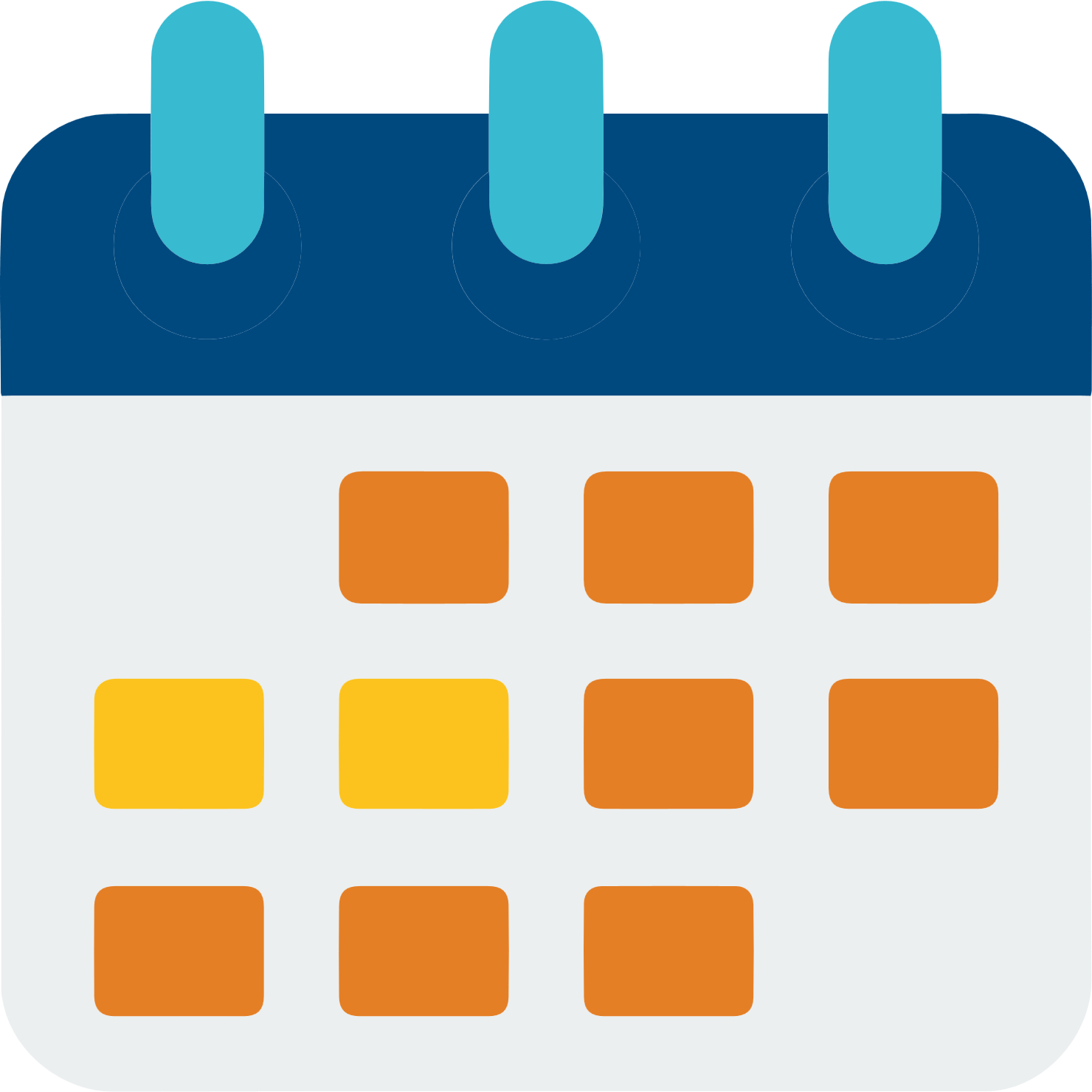 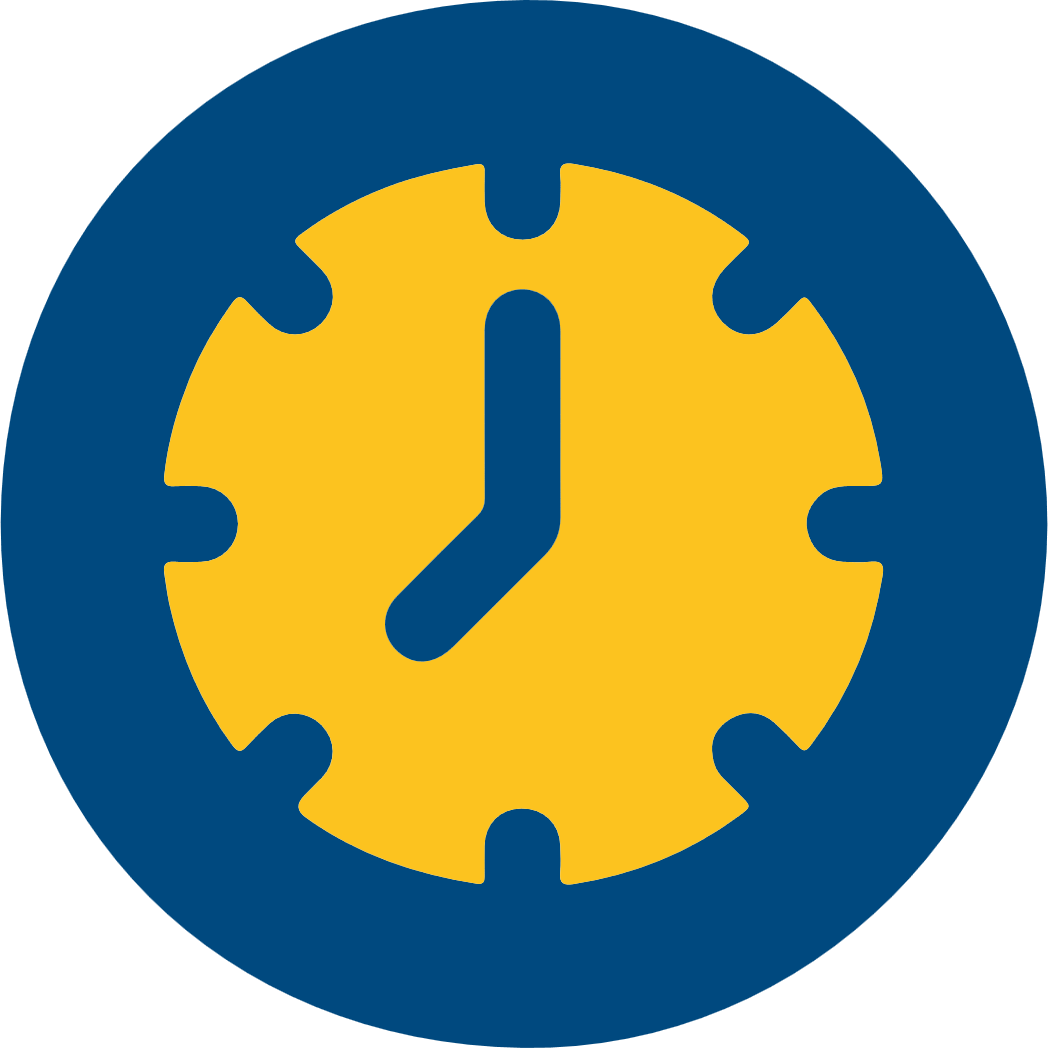 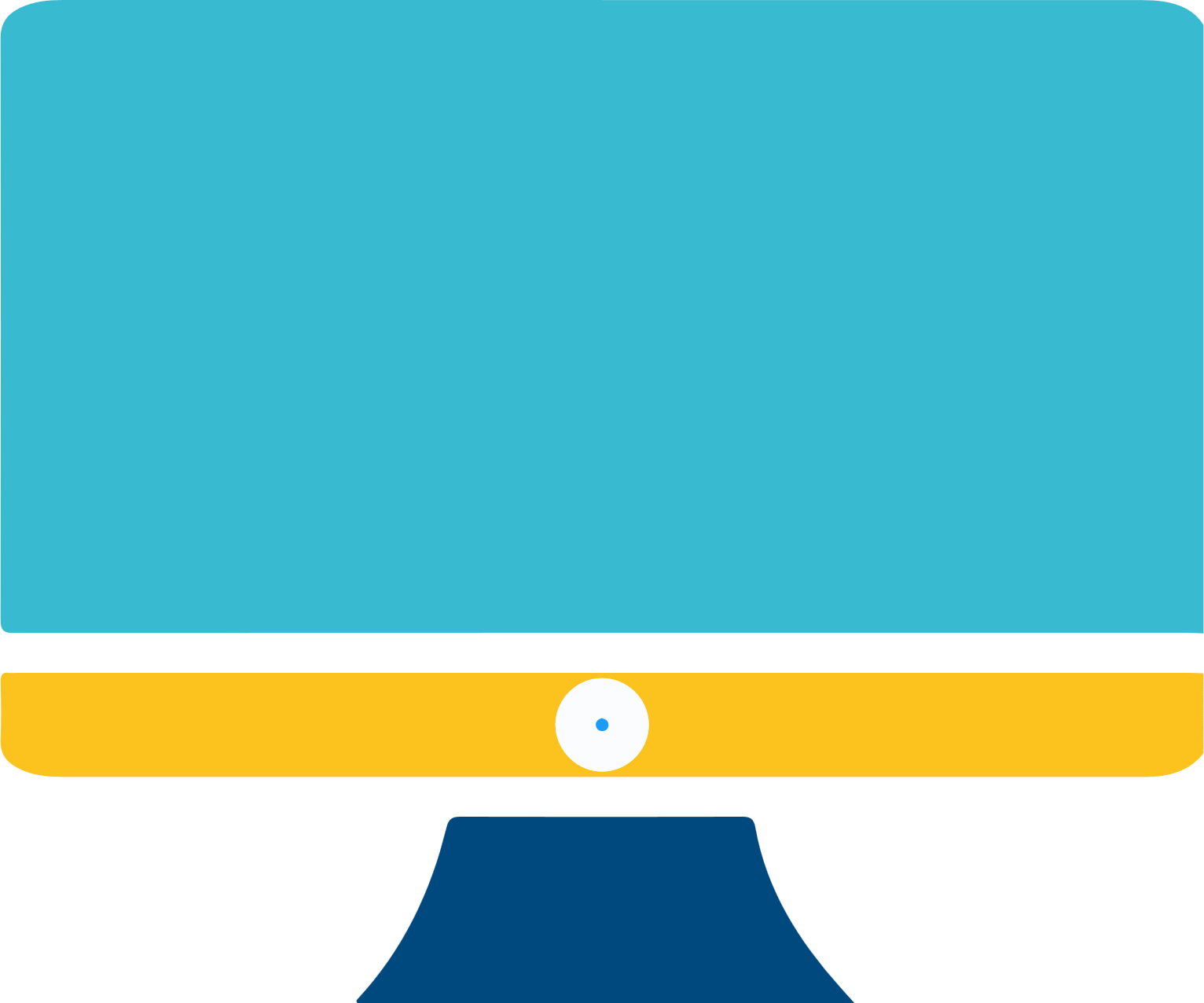 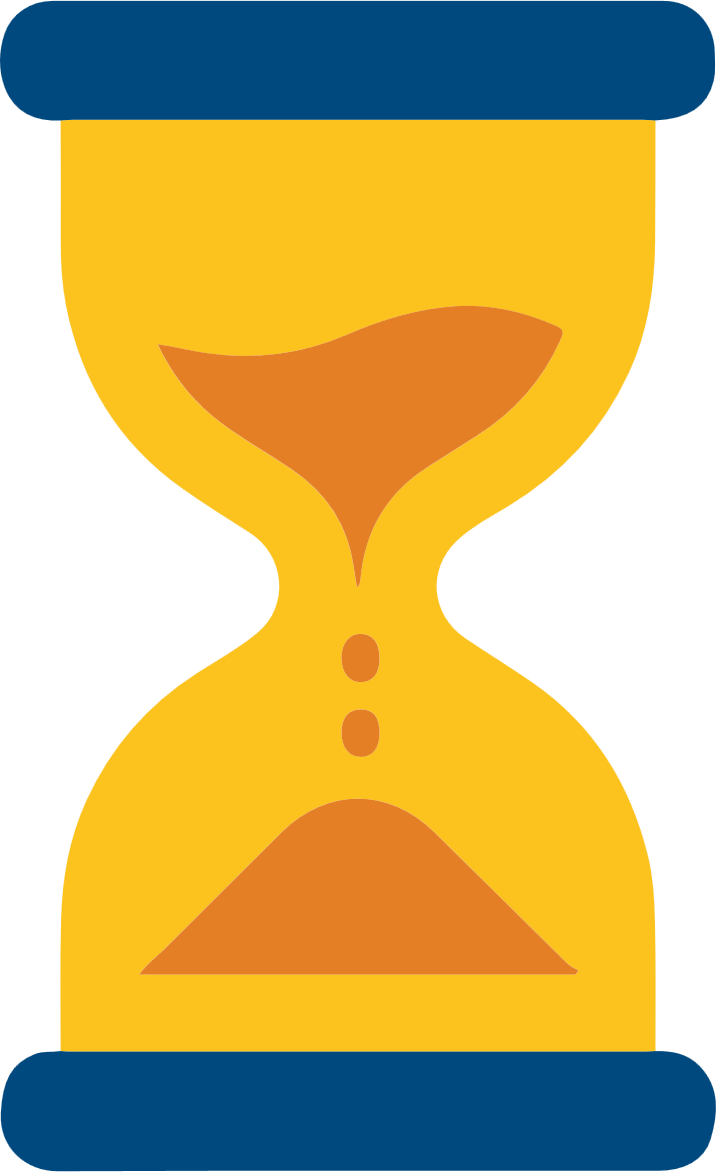 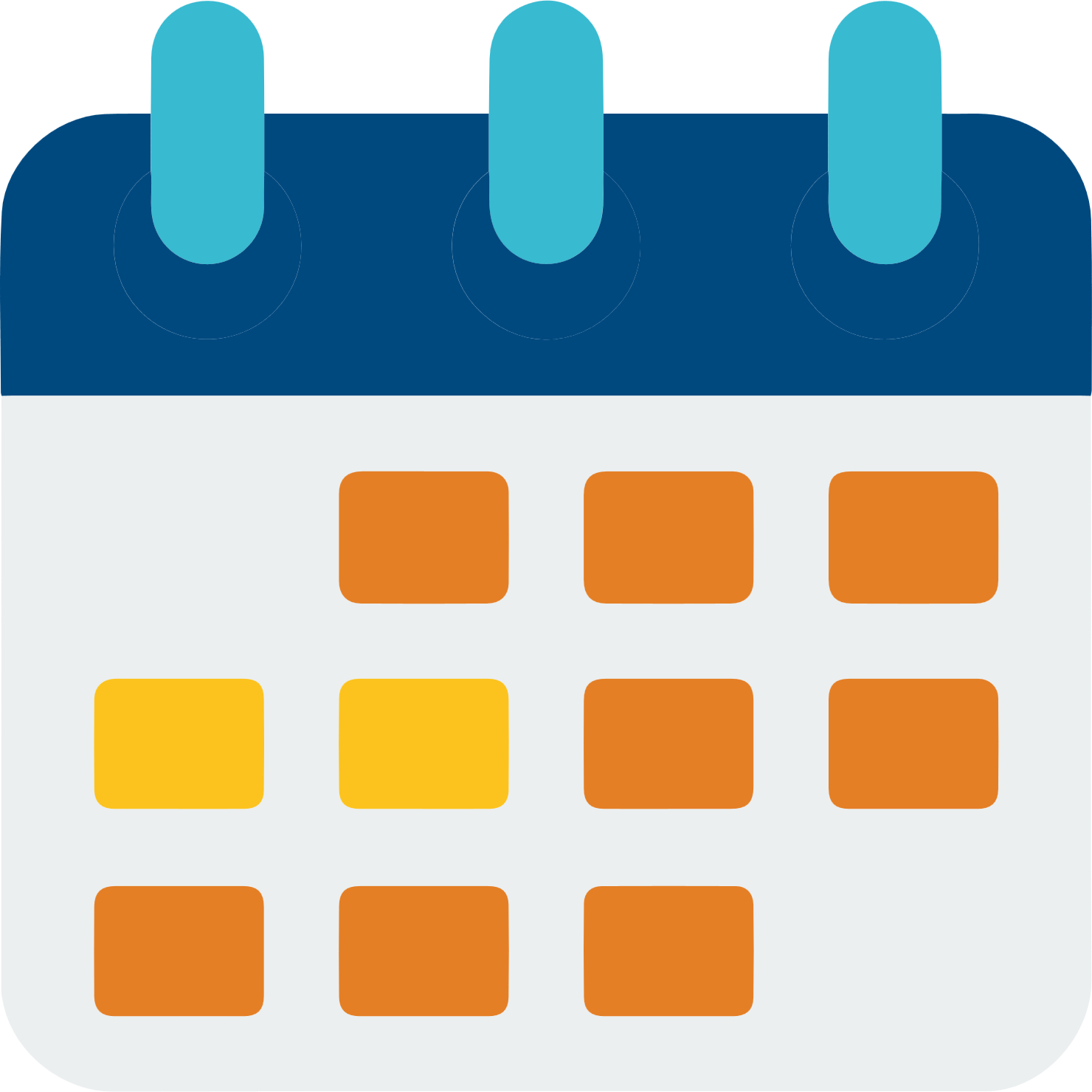 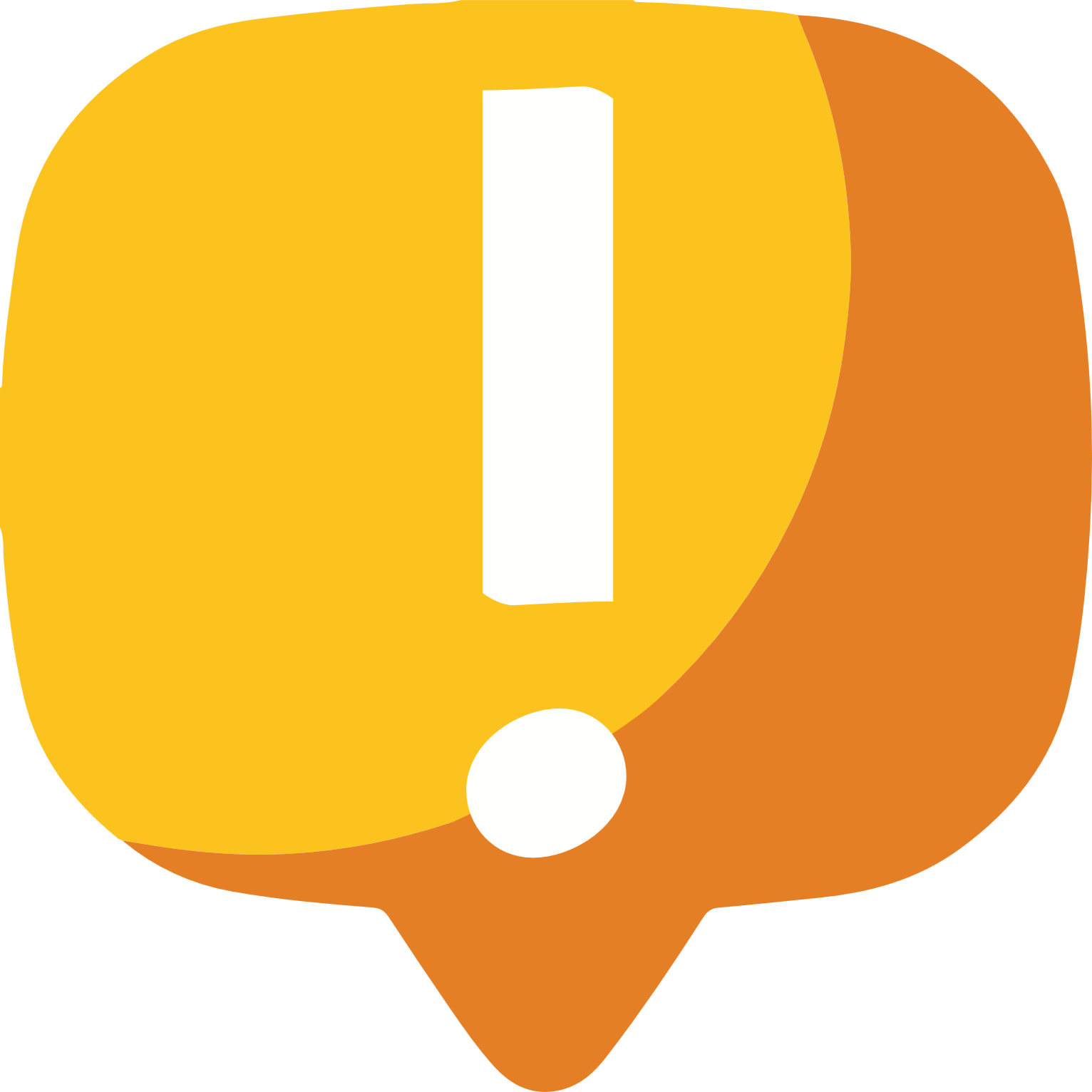 Zasady budowy pytań
Krótkie i proste
Pojedynczo złożone
Nie zadajemy w jednym komunikacie pytań wymagających odpowiedzi na więcej niż jeden wątek
W początkowej fazie komunikacji pytania zamknięte, wymagające jedynie odpowiedzi Tak/Nie (np. zaczynające się od Czy…?)
Interwent stara się dowiedzieć (Kto, Kiedy, Gdzie, Dlaczego):
Kto - jakie osoby są zaangażowane w sytuacje (problem) i Kto jest zgłaszającym
Kiedy - czas kiedy wystąpiło zdarzenie, czy jest to zachowanie powtarzalne, cykliczne
Gdzie - określenie miejsca zdarzenia
Dlaczego - identyfikacja lub poszukiwanie motywu działania i sytuacji
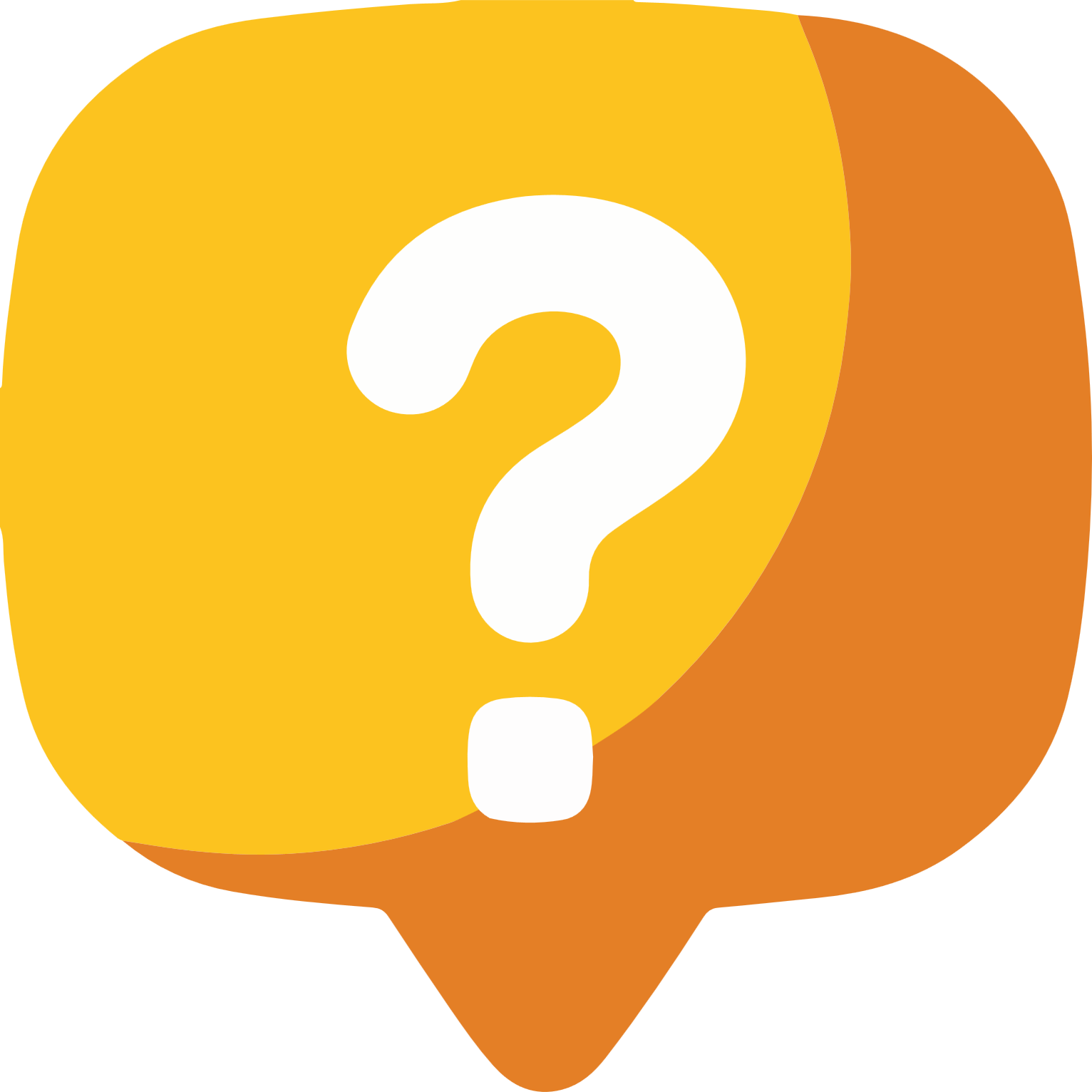 Przykładowe pytania:
Czy to się często powtarza?
Czy robią to tylko Rafałowi?
Od jak dawna to już trwa?
Co innego mu jeszcze robią?
Jeśli mam pomóc musisz powiedzieć mi coś więcej.
W której klasie to się dzieje?
Czy zdarzyło się to wcześniej?
Czy zamieszani są w to chłopcy spoza naszej szkoły?
Czy możesz mi napisać jak to się zaczęło?
Kto poza nimi bierze w tym udział?
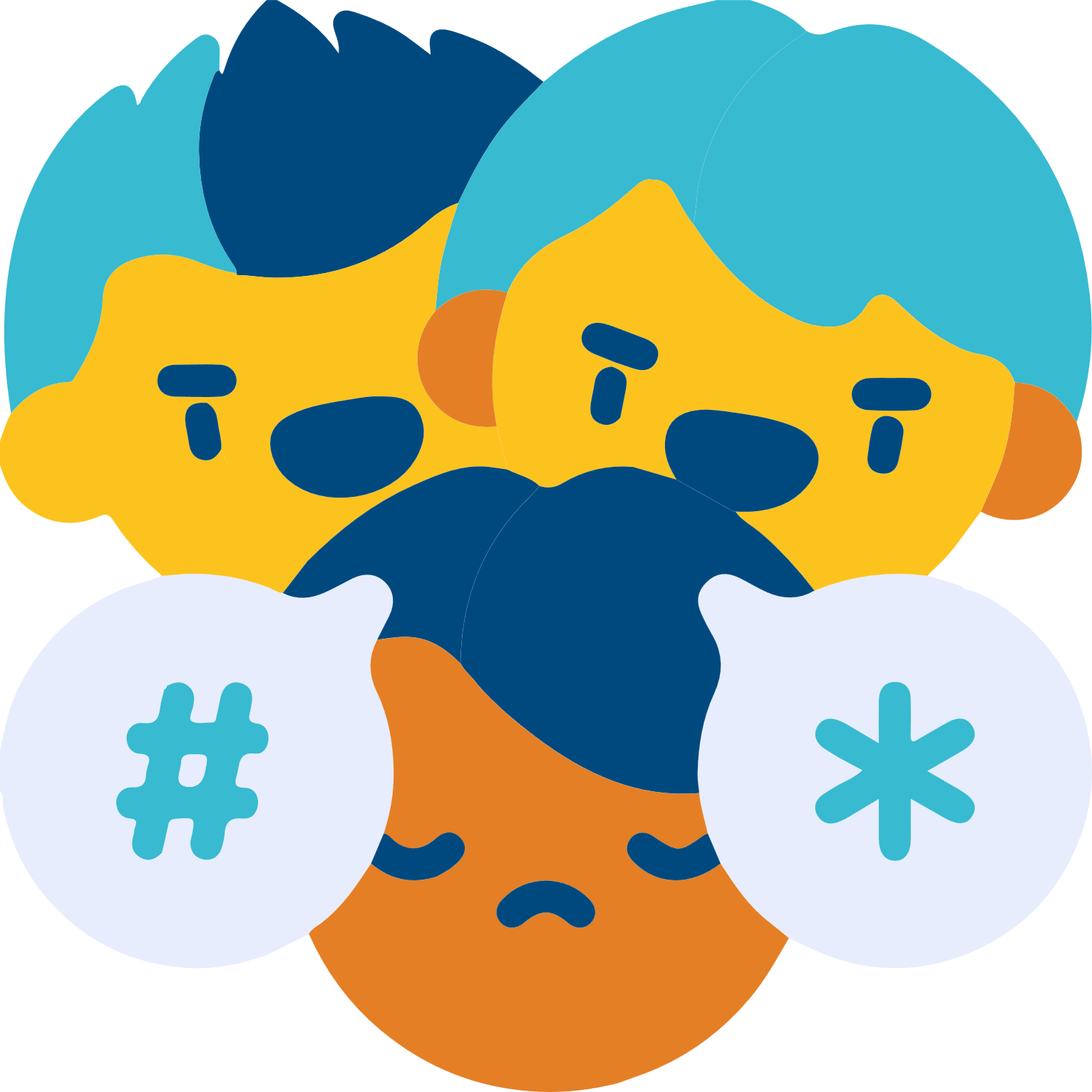 Przykładowe pytania, cd. :
Czy ktoś to jeszcze widział?
Czy to dotyczy tylko klasy 8a?
Napisz mi od jak dawna to się dzieje.
Czy to się powtarza za każdym razem w szatni przed WF’em?
Jak myślisz dlaczego tak się dzieje?
Nie zrobię nic bez konsultacji z Tobą, możesz mi powiedzieć co się stało.
Czy chcesz się spotkać?
Jestem do Twojej dyspozycji jeśli chcesz porozmawiać osobiście.
Wydaje mi się, że sprawa o której piszesz jest dość poważna, może spotkajmy się by dyskretnie o tym porozmawiać (np. w pracowni biologicznej)?
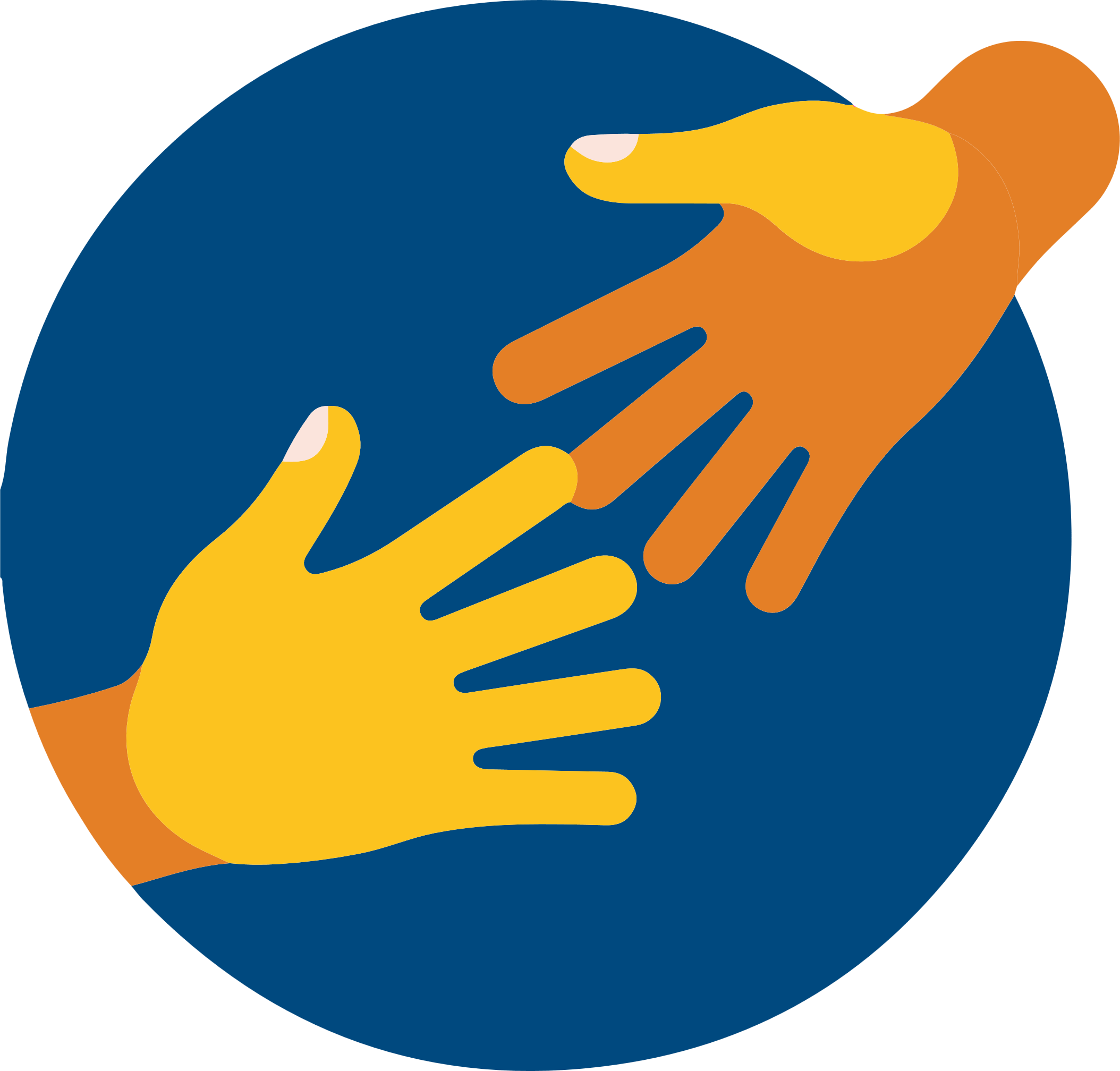 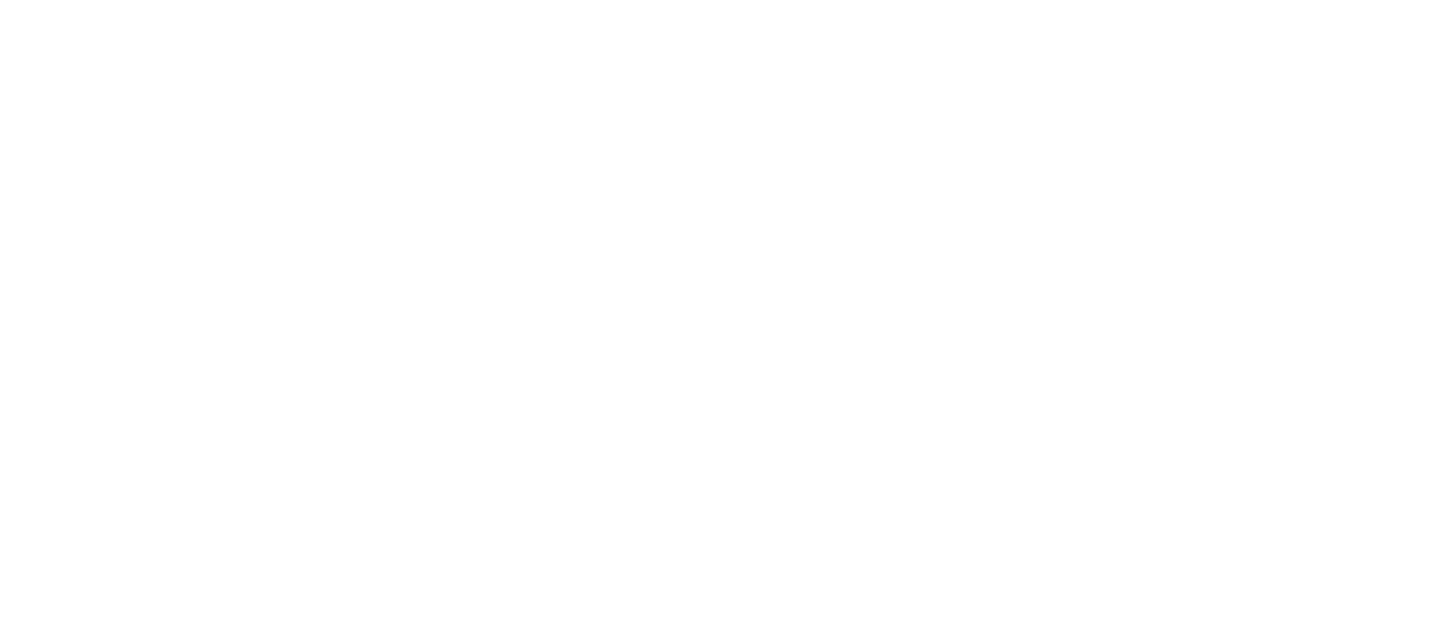 Procedura wdrożenia RESQL – krok po kroku
Wdrożenie w szkole
Szkolenia:
Wykład dla całej kadry szkoły z zakresu bullyingu:
Warsztat dla przyszłych interwentów: techniczny z obsługi systemu RESQL (panelu interwenta) oraz merytoryczny;
Szkolenie dla samorządów uczniowskich, jak skutecznie i prosto wykorzystać RESQL;
Lekcje w wybranych klasach – wdrożenie RESQL;
Lekcje wychowawcze dotyczące przemocy rówieśniczej;
Przypominanie uczniom o działającym w szkole systemie RESQL.
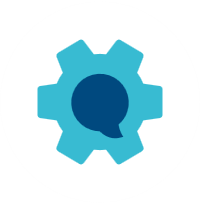 WDROŻENIE W SZKOLE
Przeszkolenie interwentów i całej rady pedagogicznej
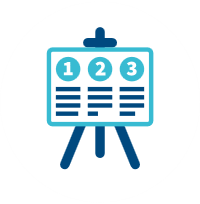 Przeszkolenie samorządów uczniowskich
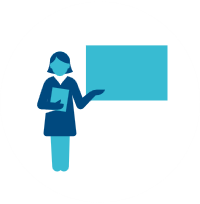 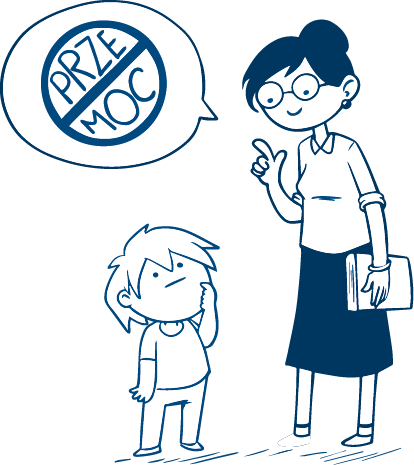 Uruchomienie aplikacji na telefonach w wybranych klasach
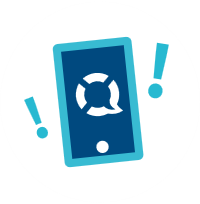 Systematyczne przeprowadzania lekcji wychowawczych z podręcznika RESQL
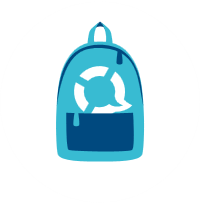 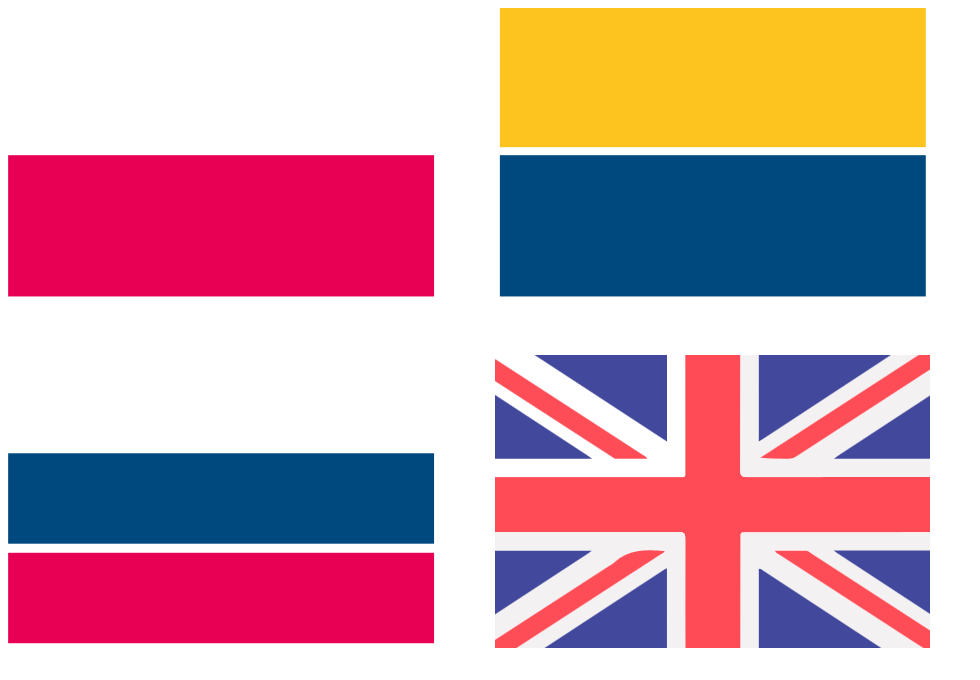 * System jest dostępny w języku polskim, ukraińskim, rosyjskim i angielskim.
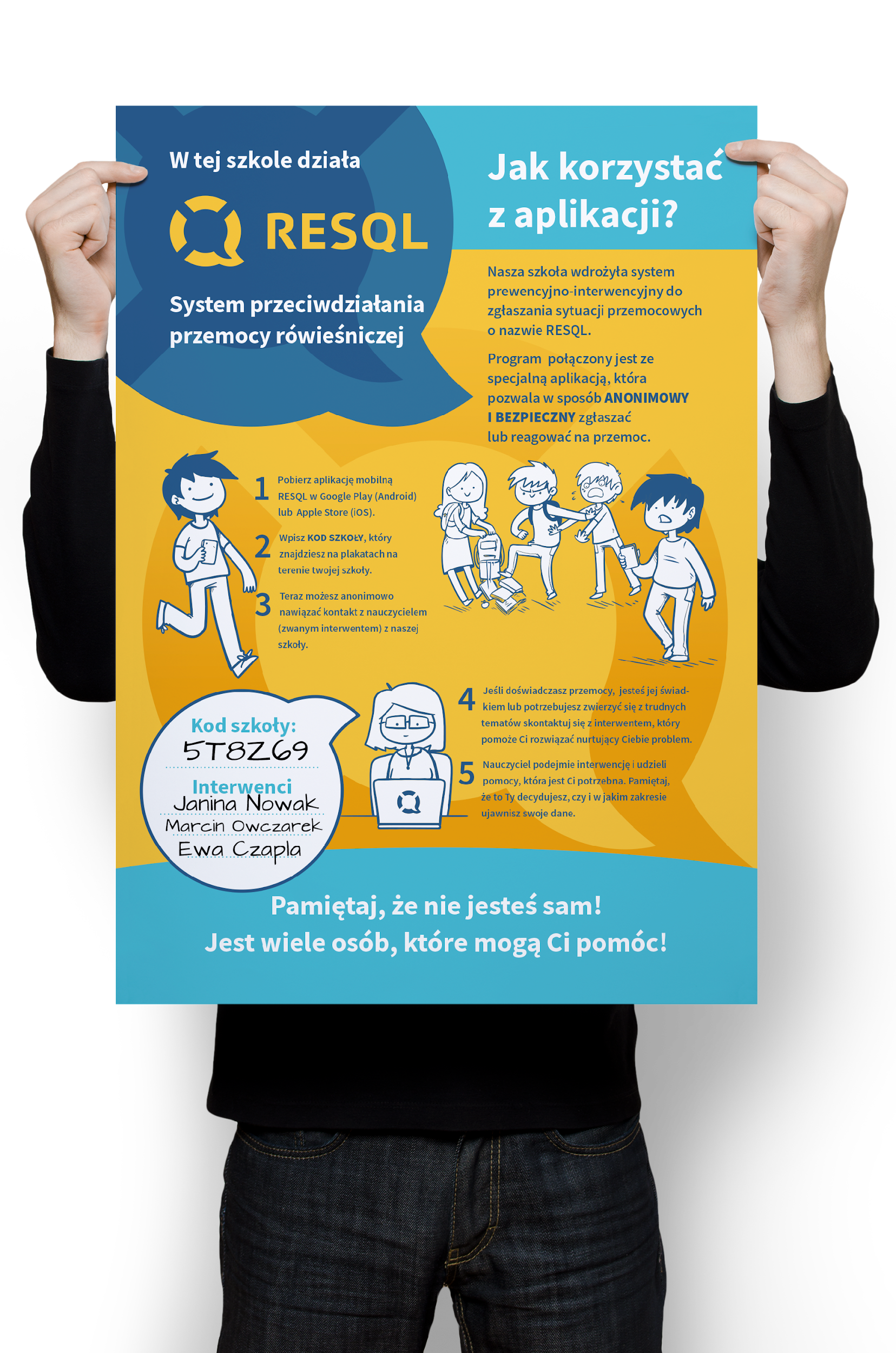 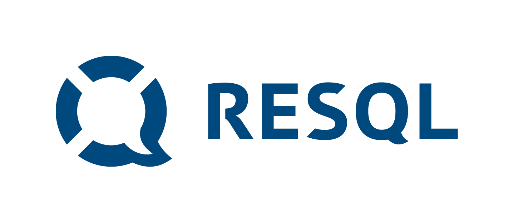 Plakat w waszej szkole
Wprowadzenie RESQLa w klasach
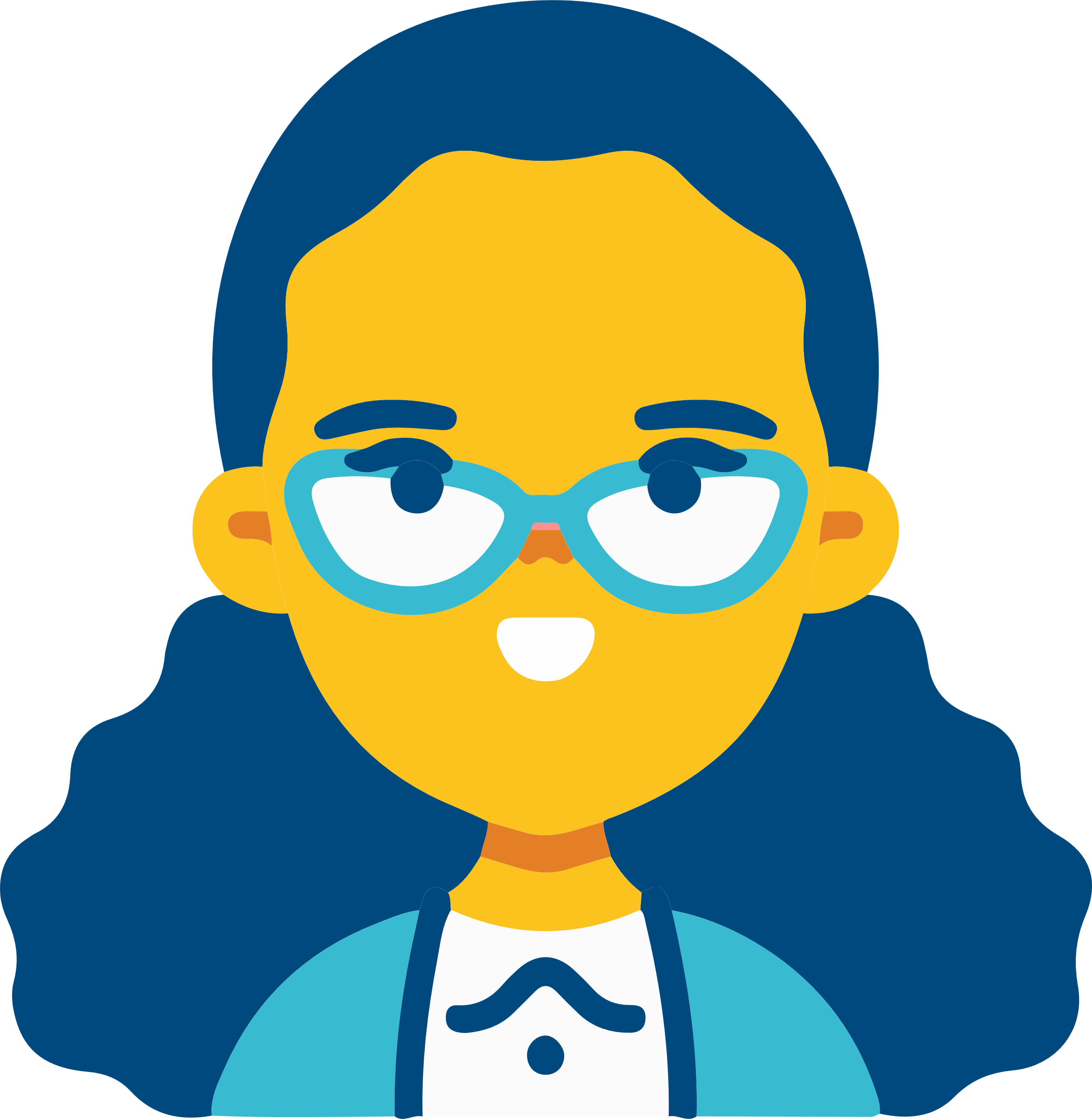 Trenerzy RESQL przeprowadzają warsztaty dla samorządów uczniowskich
Samorządy uczniowskie przekazuję informację o RESQL w klasach, podają sposób instalacji aplikacji i kod aktywacyjny szkoły
Poniżej krótka prezentacja dla uczniów – może być wykorzystana przez wychowawców, samorządy, interwentów. Ułatwia zrozumienie systemu.
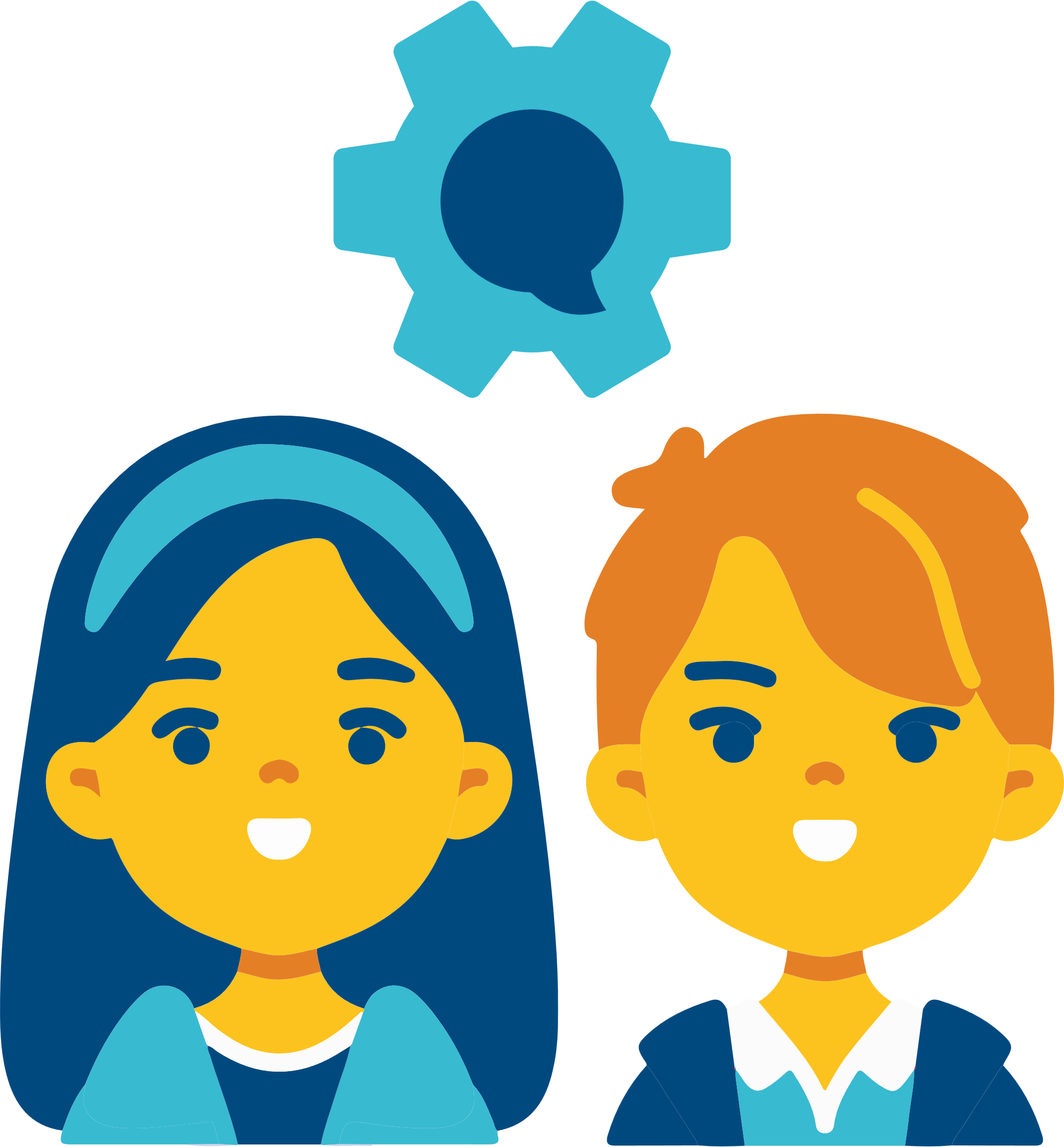 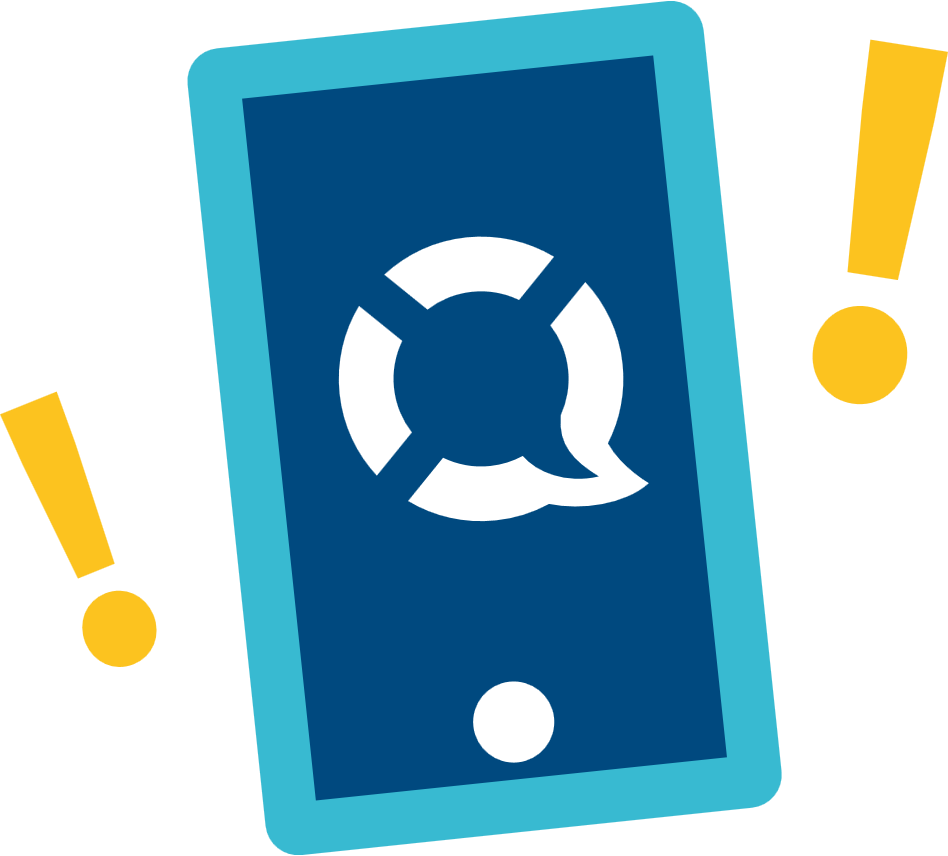 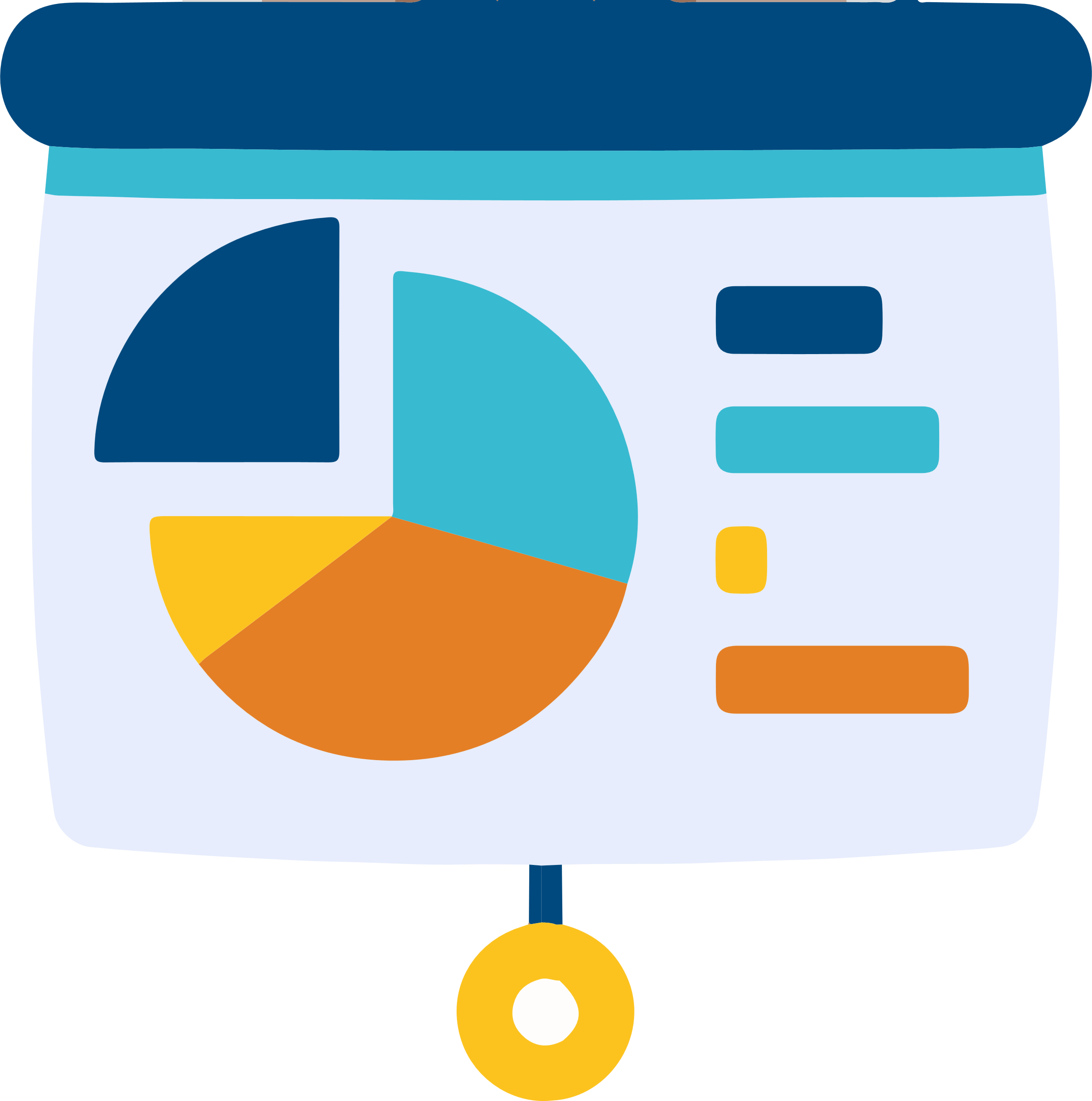 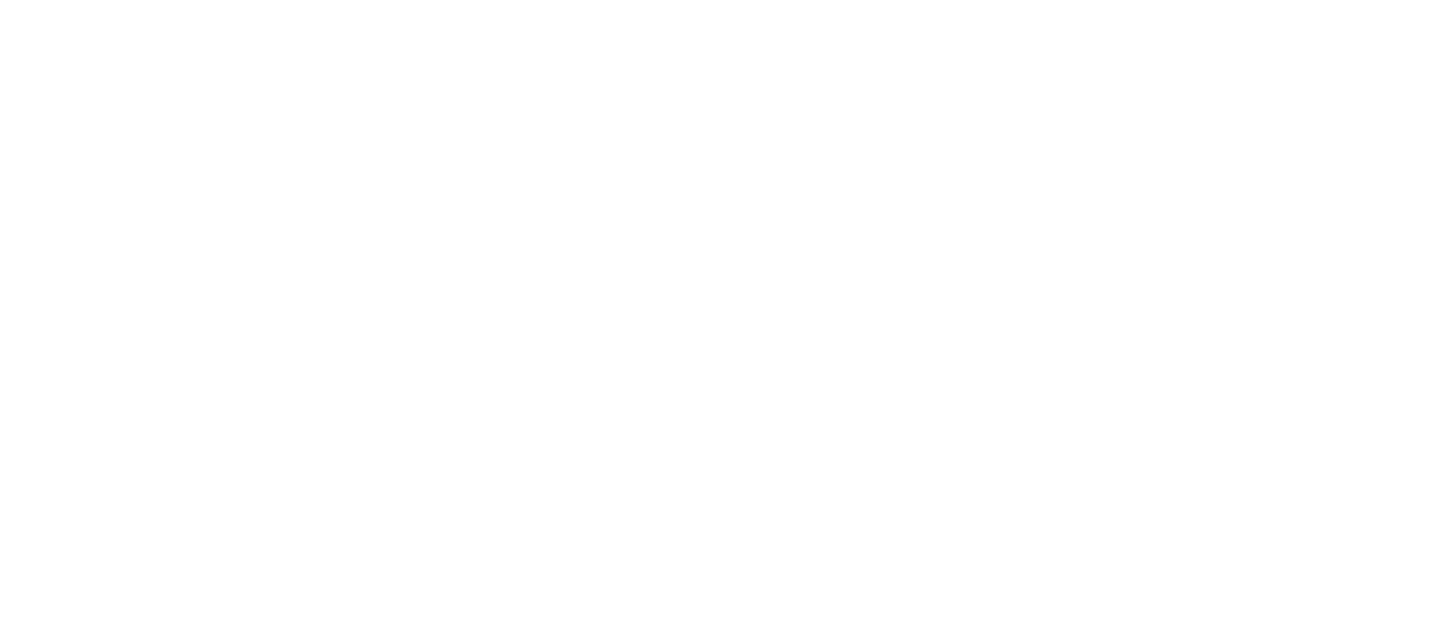 str. ‹#›
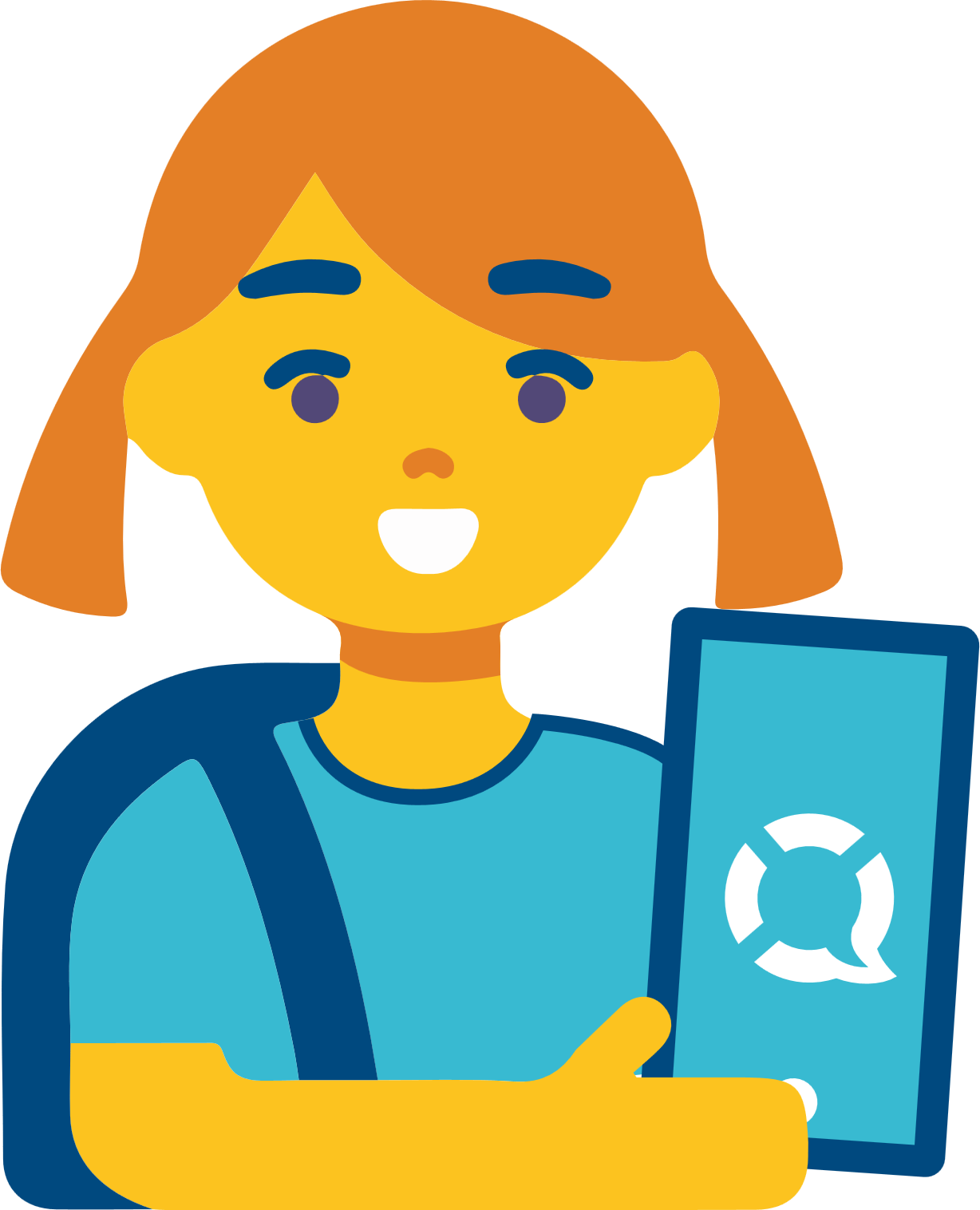 Wprowadzenie systemu RESQL w klasach
RESQL – prezentacja dla Uczniów
System zapobiegania przemocy RESQL
Podczas lekcji:
Dowiecie się co to jest aplikacja RESQL, jak działa i na jakie potrzeby odpowiada.
Dowiecie się jak zainstalować aplikacje na telefonie.
Zainstalujecie aplikacje na swoich telefonach lub możecie to zrobić w domu.
Poznacie zasady zgłaszania przemocy rówieśniczej i innych ważnych problemów.
Porozmawiamy jeszcze o przemocy rówieśniczej i sposobach reagowania na lekcjach wychowawczych.
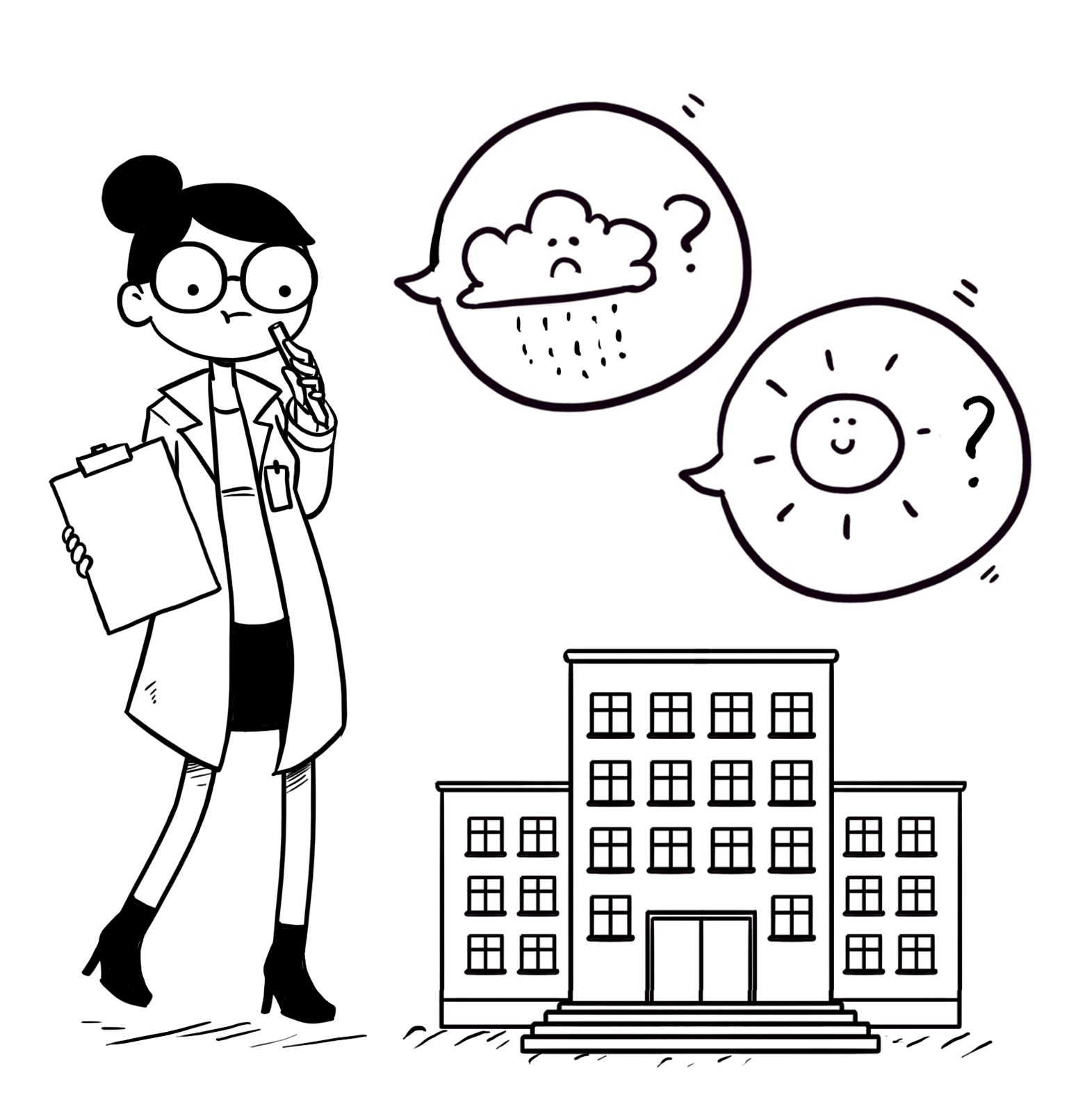 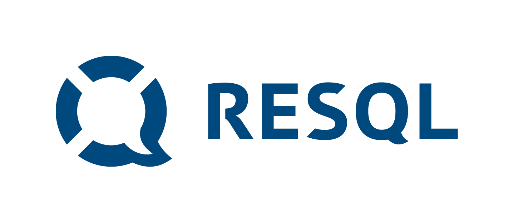 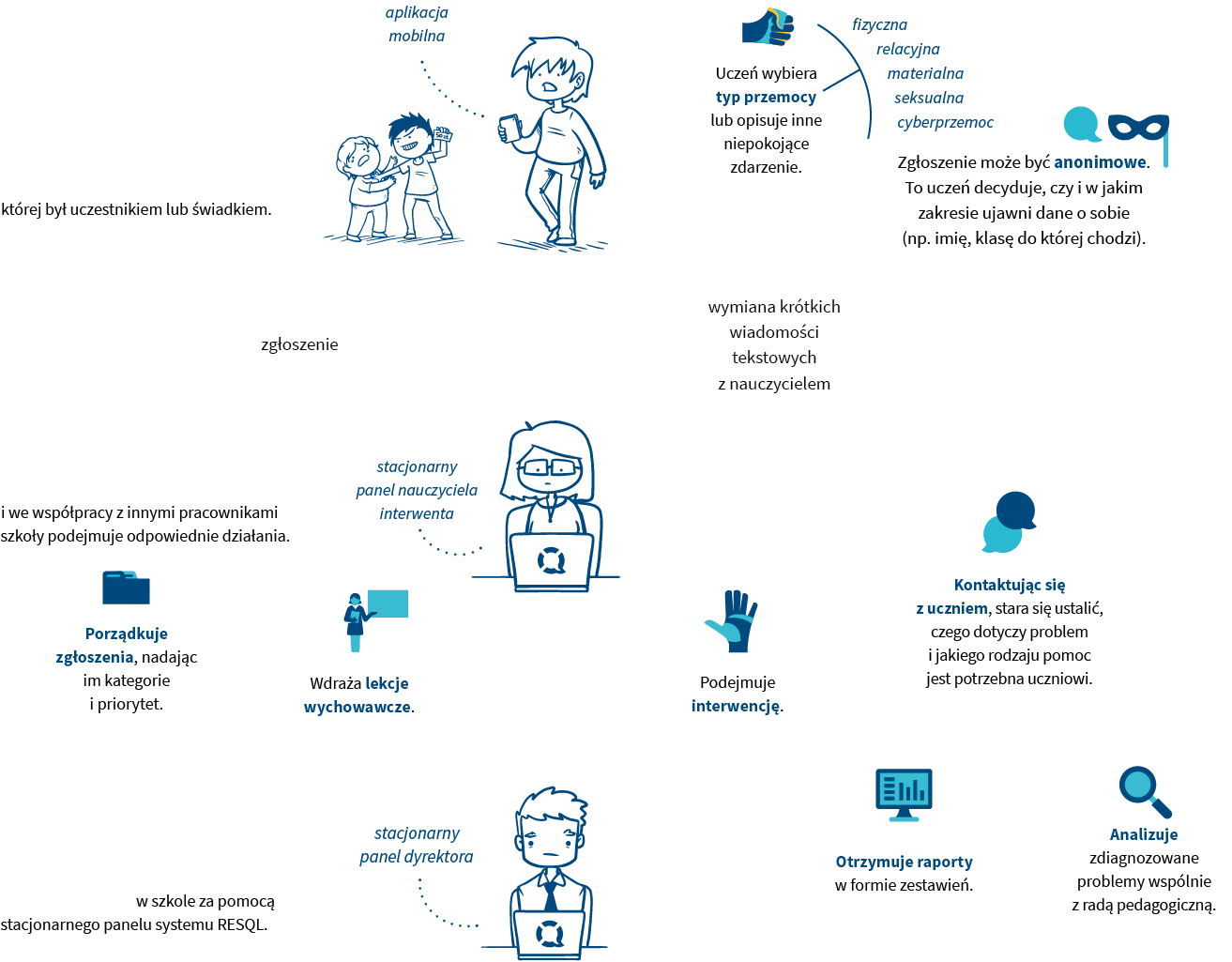 Jak to działa?
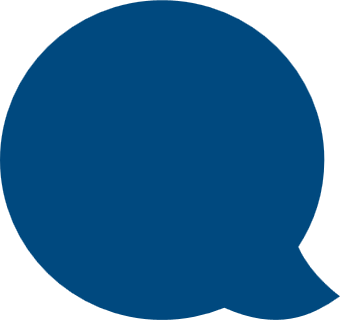 APLIKACJA
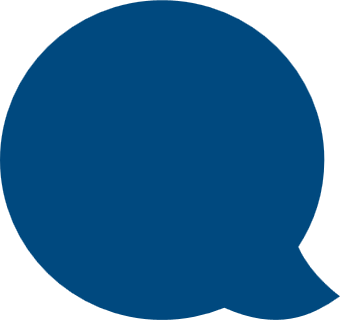 PANELINTERWENTA
Film - RESQL
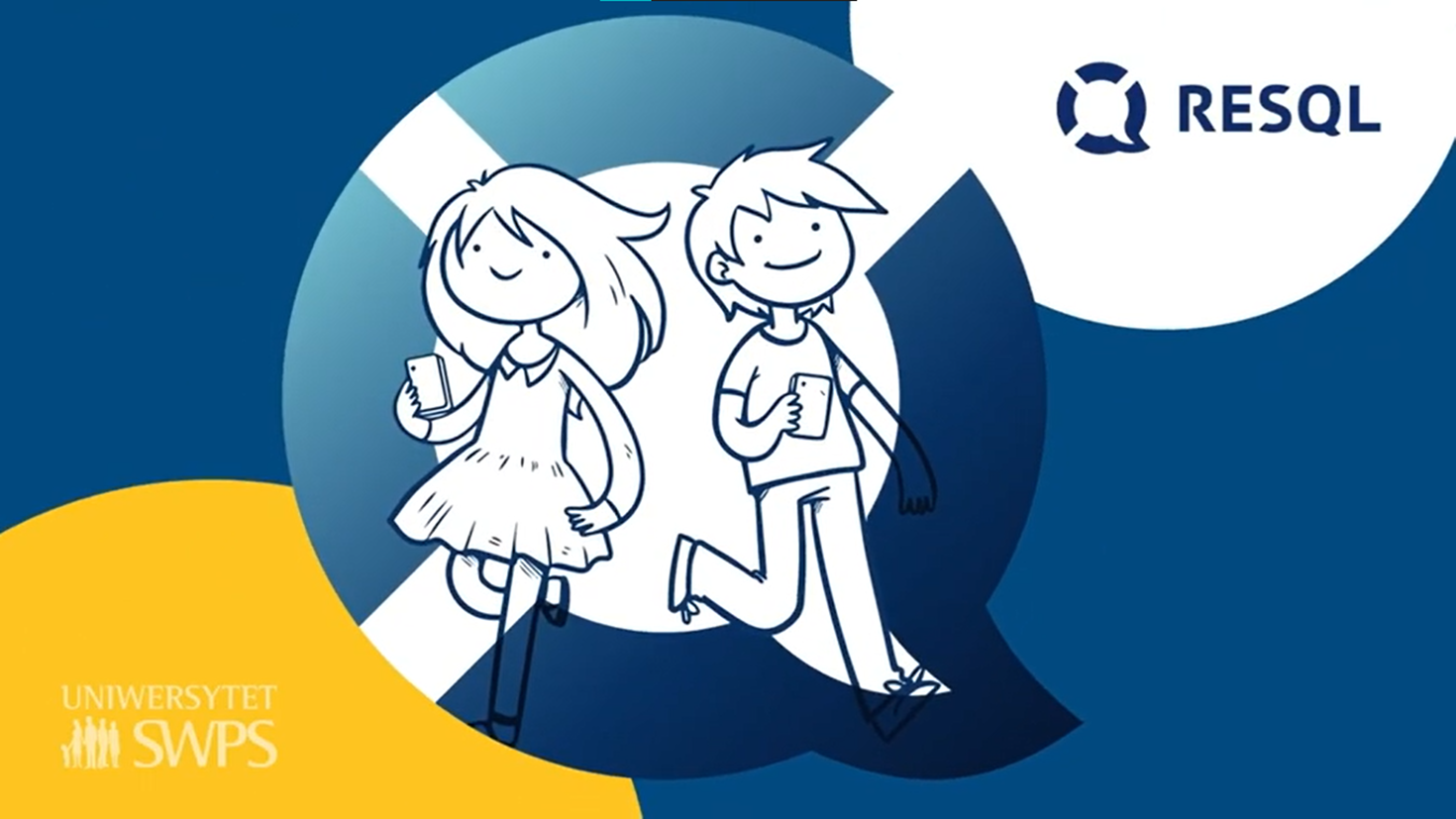 Na jakie problemy odpowiada RESQL?
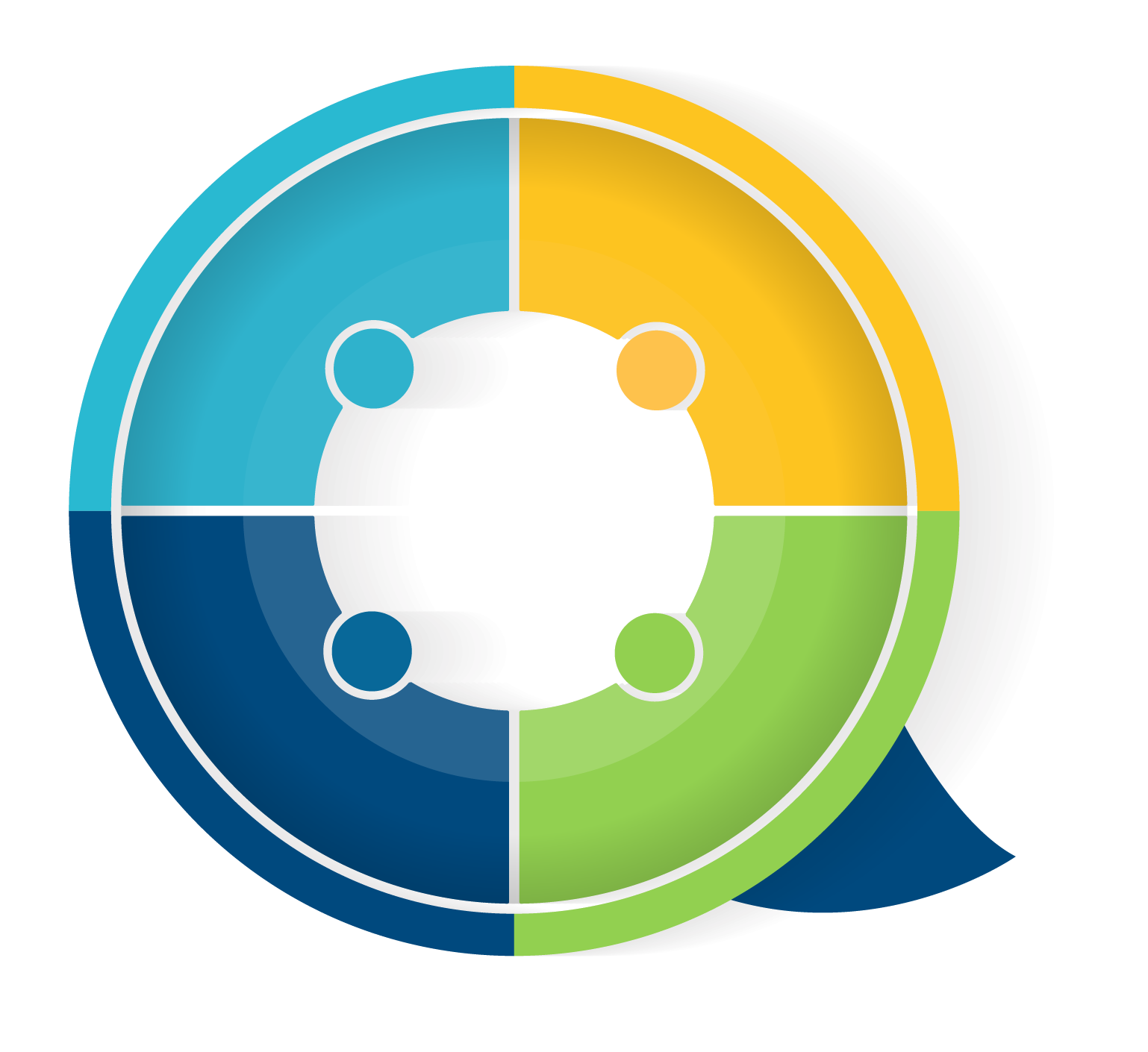 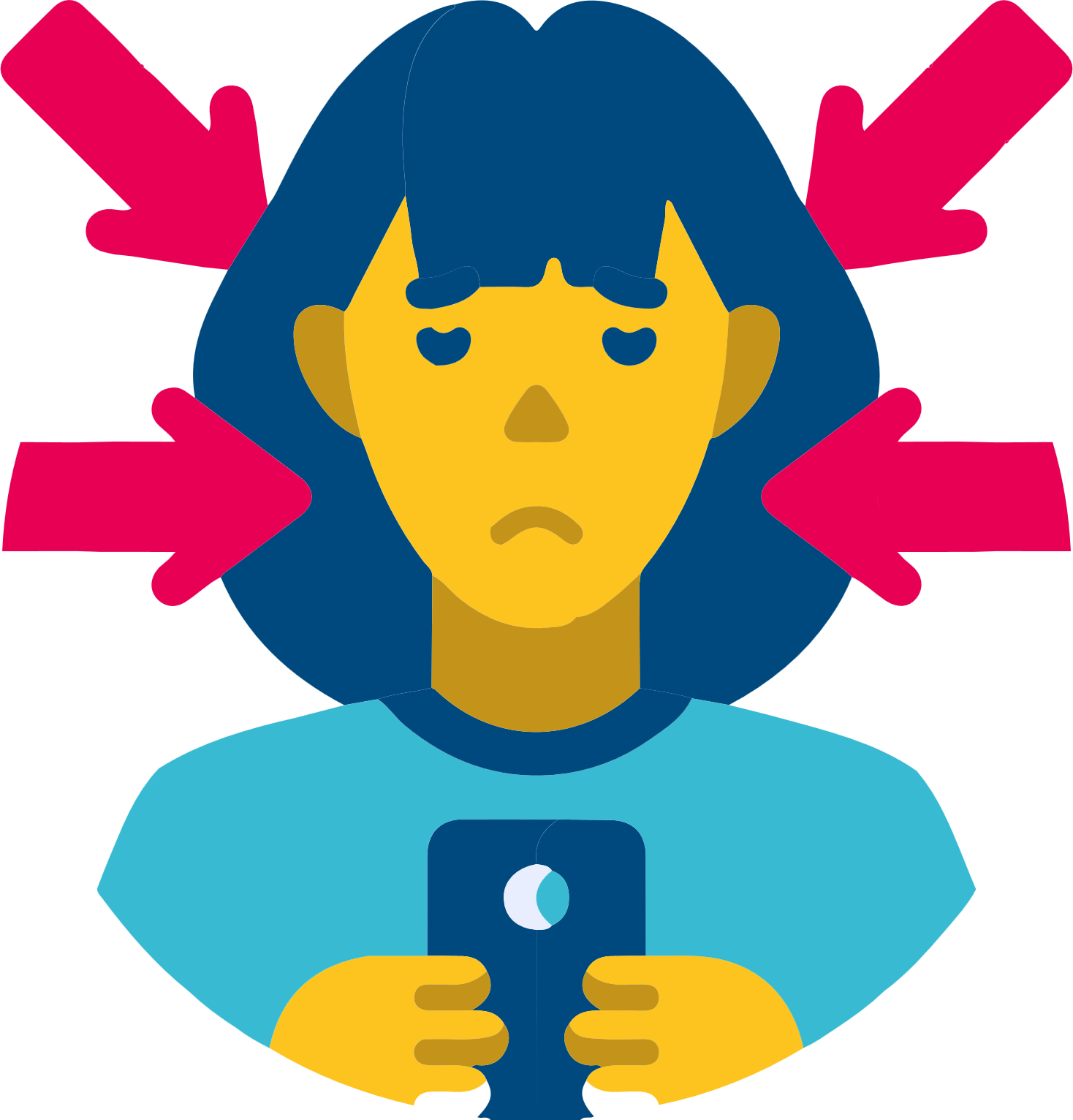 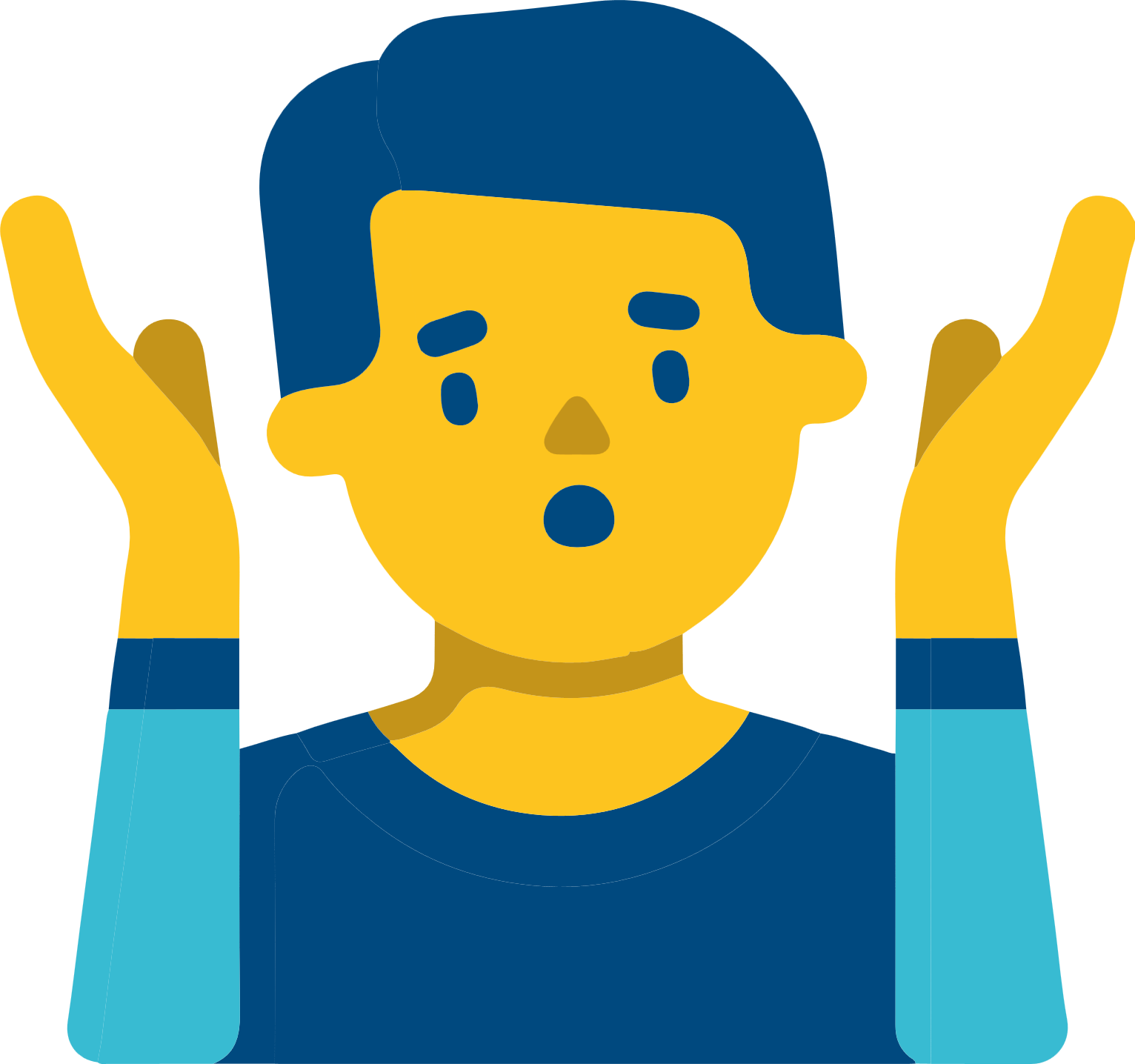 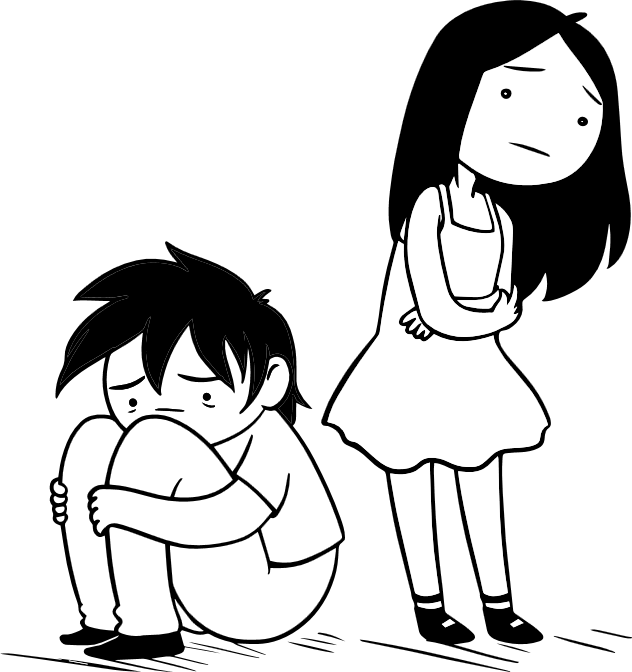 BRAK PEWNOŚCI
Nie zawsze jest dla nas oczywiste, czy to co się dzieje jest przemocą.
WIEDZA I EDUKACJA 
Czasami nie wiemy jak zareagować.
POTRZEBA ANONIMOWOŚCICzasami chcemy być anonimowi, a jednocześnie nie chcemy przechodzić obojętnie wobec tego co się stało.
REAGOWANIE NA PRZEMOCRESQL: – pozwala w bezpieczny i anonimowy sposób szukać skutecznej pomocy.
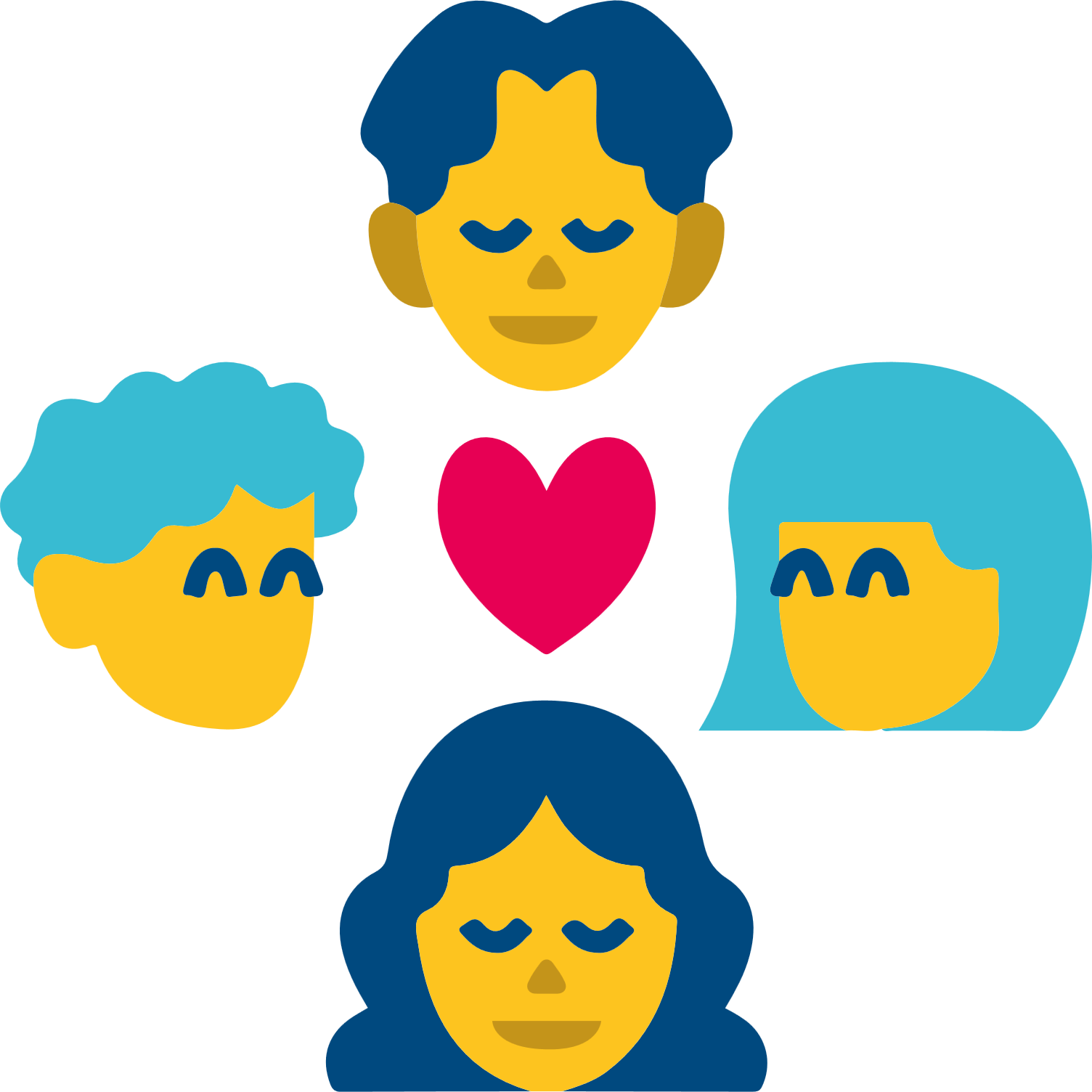 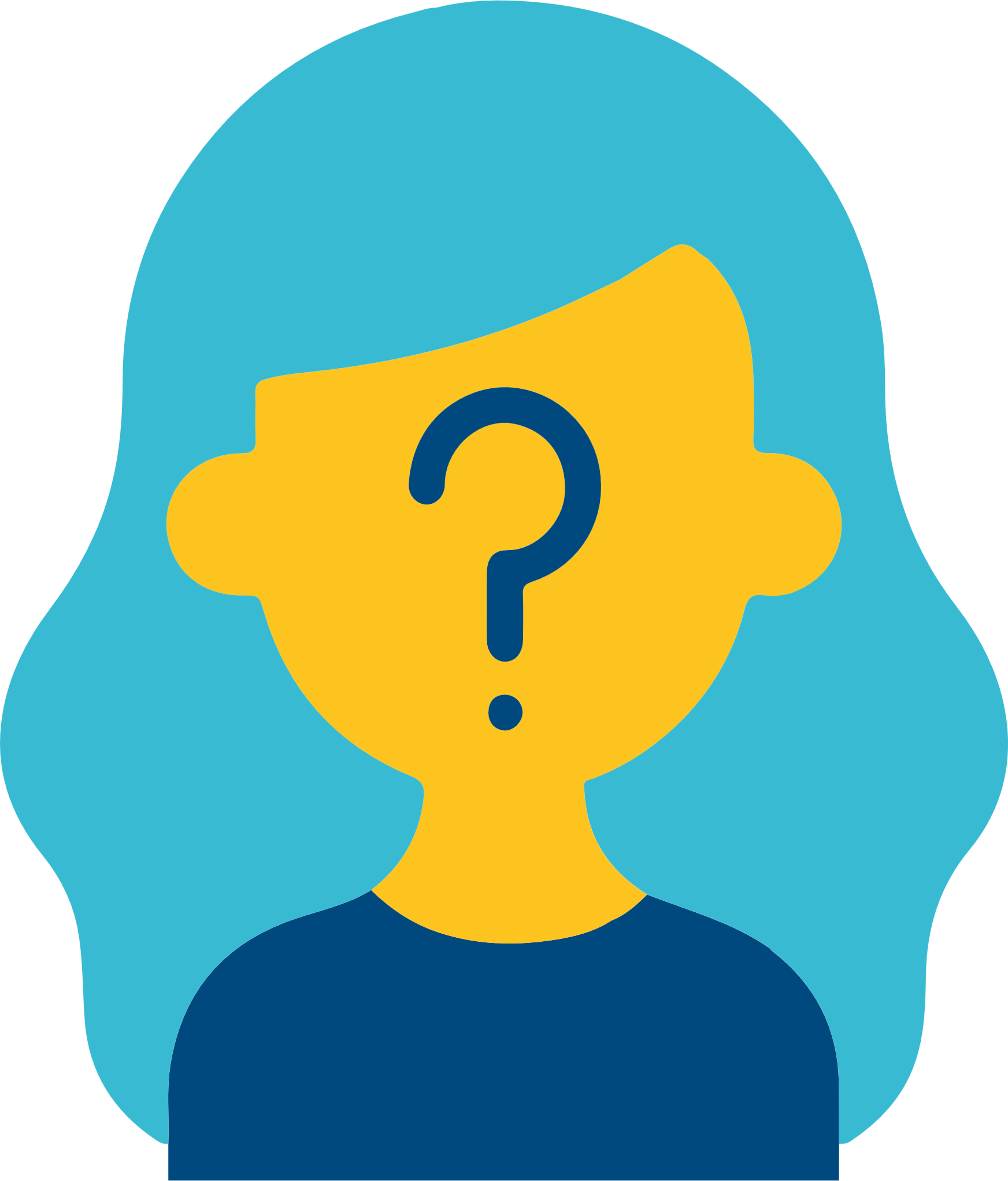 Kiedy szukam pomocy, a kiedy jestem skarżypytą/donosicielem?
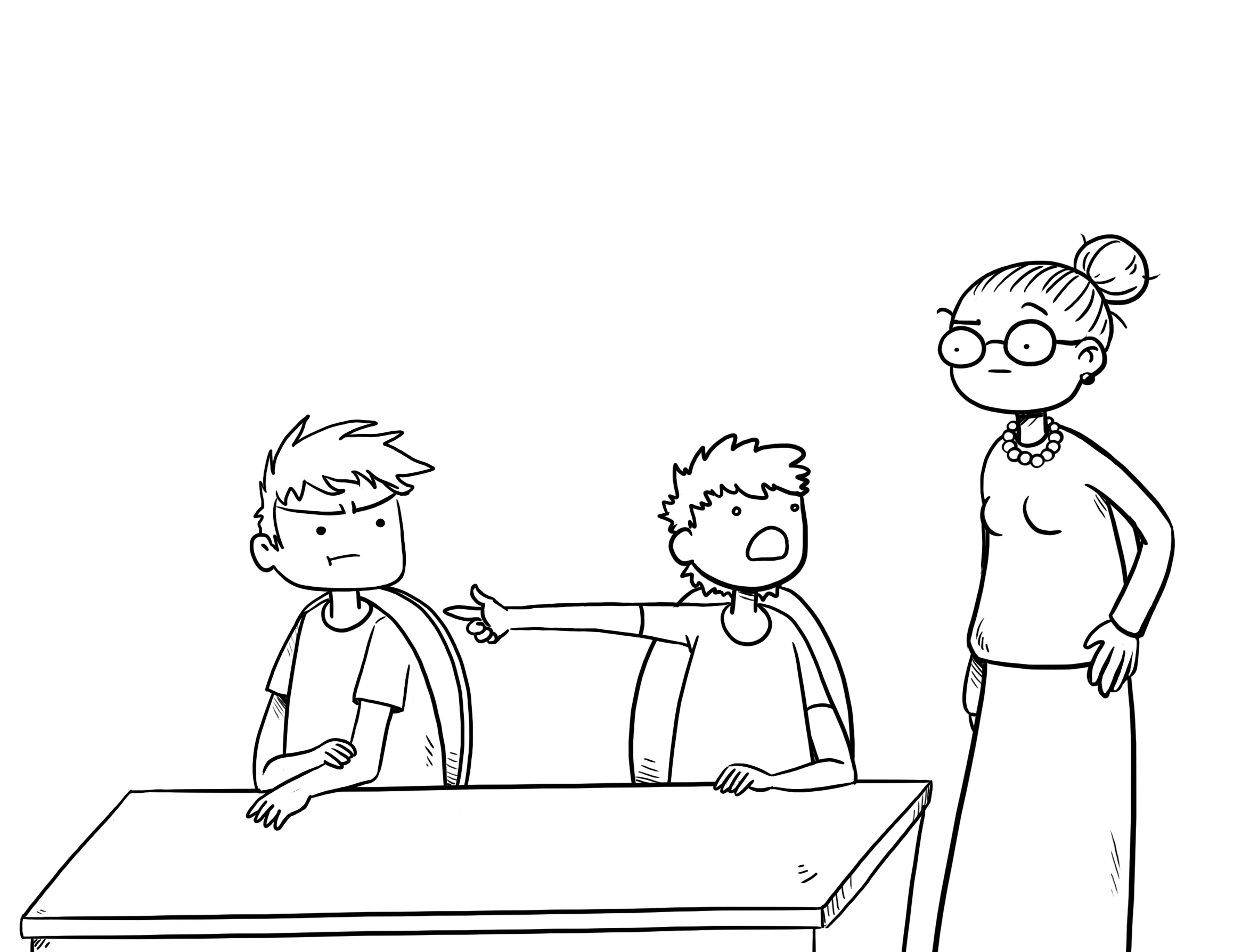 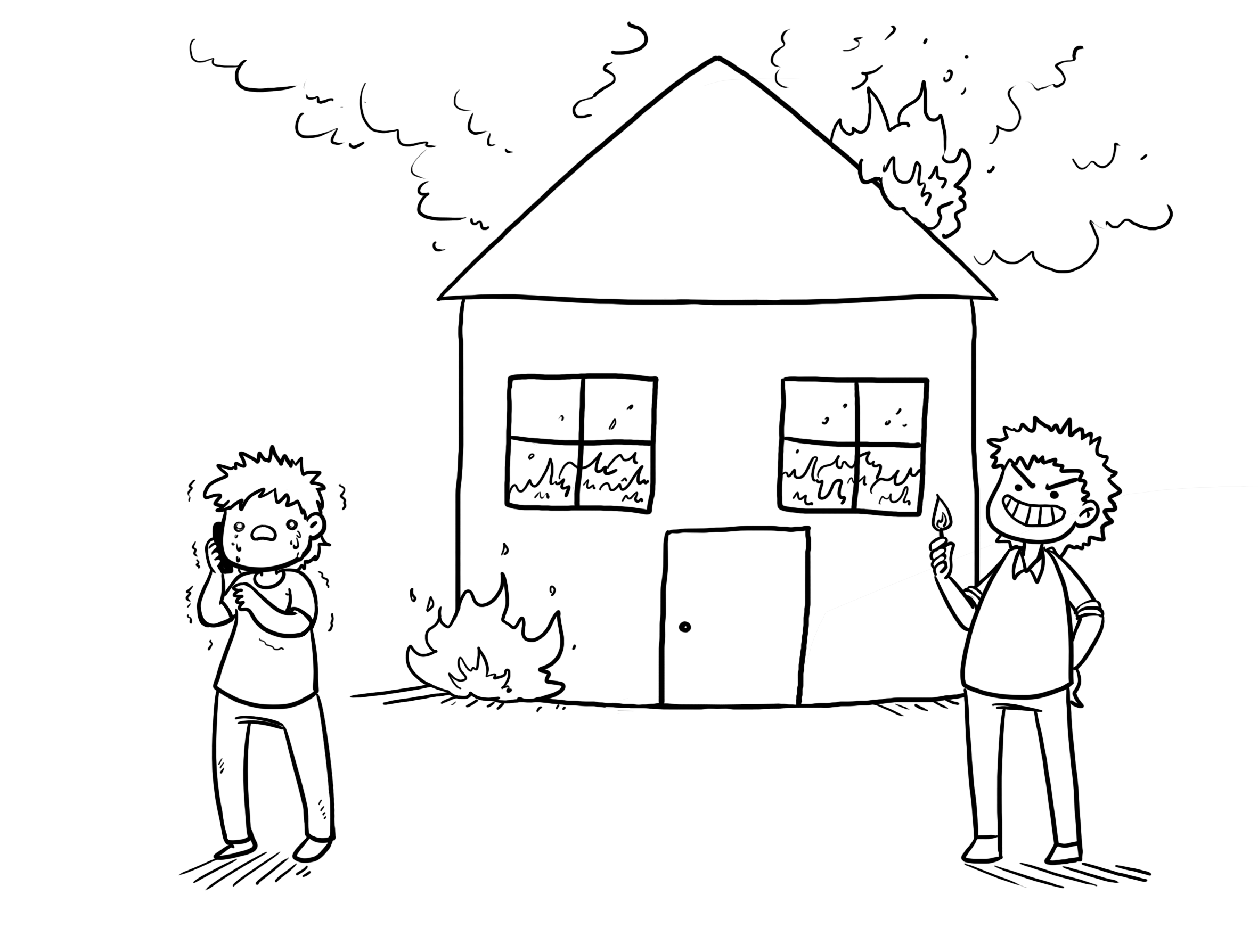 Anonimowość
Kod wpisywany do aplikacji jest kodem szkoły – wszyscy uczniowie wpisują ten sam kod
Uczniowie nie podają swoich danych i nie są identyfikowani w żadensposób (żaden uczeń nie jest powiązany z numerem z dziennika lub innym indywidualnym identyfikatorem)
Tożsamość ucznia będzie znana interwentowi  który otrzyma jego wiadomość wyłącznie wtedy kiedy uczeń sam poda  informacje (takie jakie chce i tyle ile chce) 
Dane dotyczące zgłoszeń i rozmowy ucznia i interwenta są dostępnetylko interwentom, którzy jako jedyni mają dostęp do panelu interwenta w szkole. 
Nazwiska interwentów w naszej szkole – do uzupełnienia
Rozwiązanie RESQL nie przetwarza danych osobowych uczniów. Jedyną informacją o uczniach jest unikalny nadany w systemie identyfikator urządzenia, na którym uczeń zarejestrował aplikację.
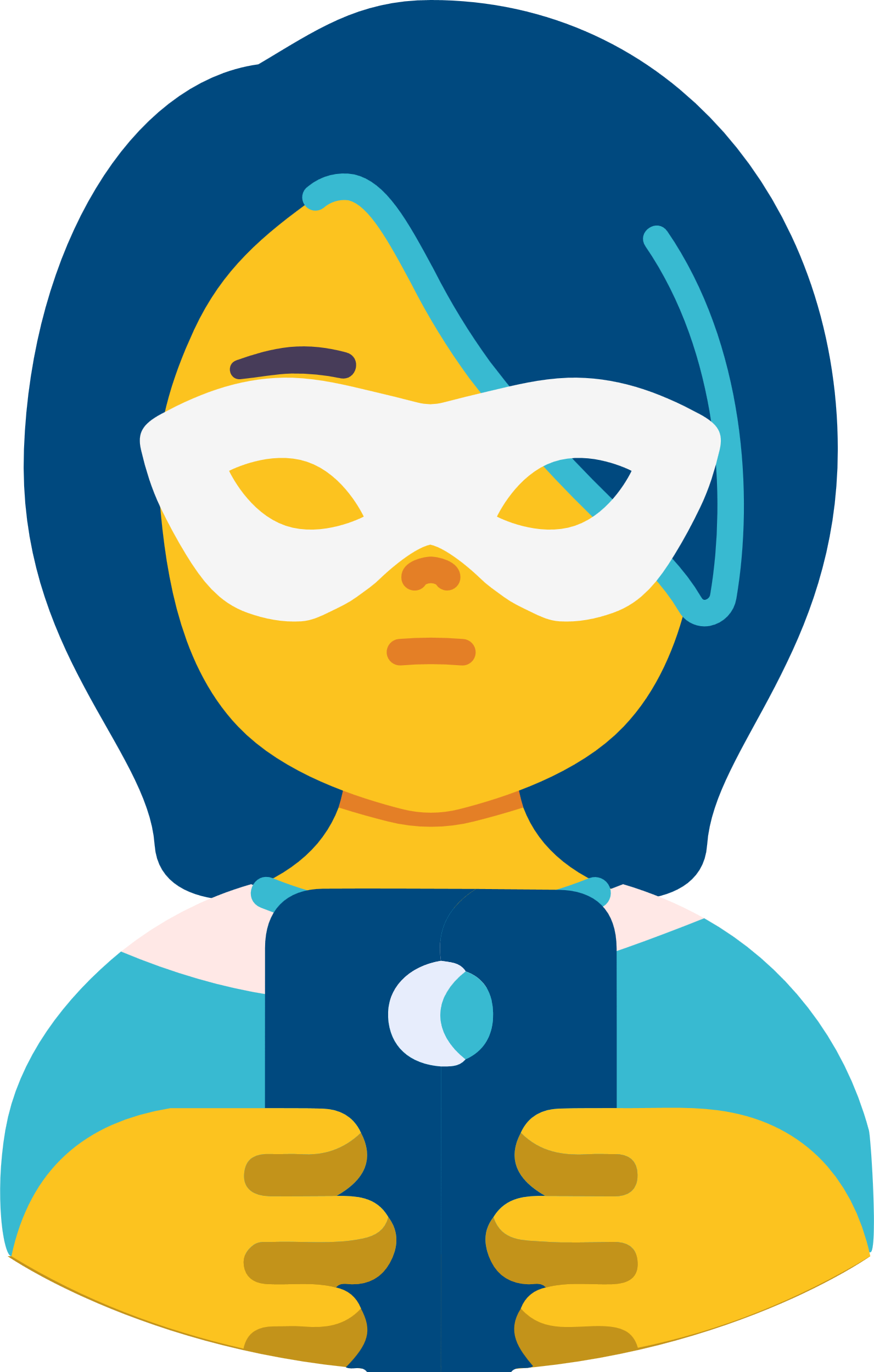 Jak zainstalować aplikację?
Szybka instrukcja
Instrukcja instalacji aplikacji RESQL na smartfonie ucznia
Uczniowie na swoich telefonach instalują aplikację RESQL służącą do anonimowej komunikacji z interwentami. 
Wymagania minimalne dla aplikacji to system operacyjny: Android 8 lub późniejszy oraz IOS 12 lub późniejszy. 
Aplikacja będzie wymagała dostępu do kamery oraz galerii zdjęć.
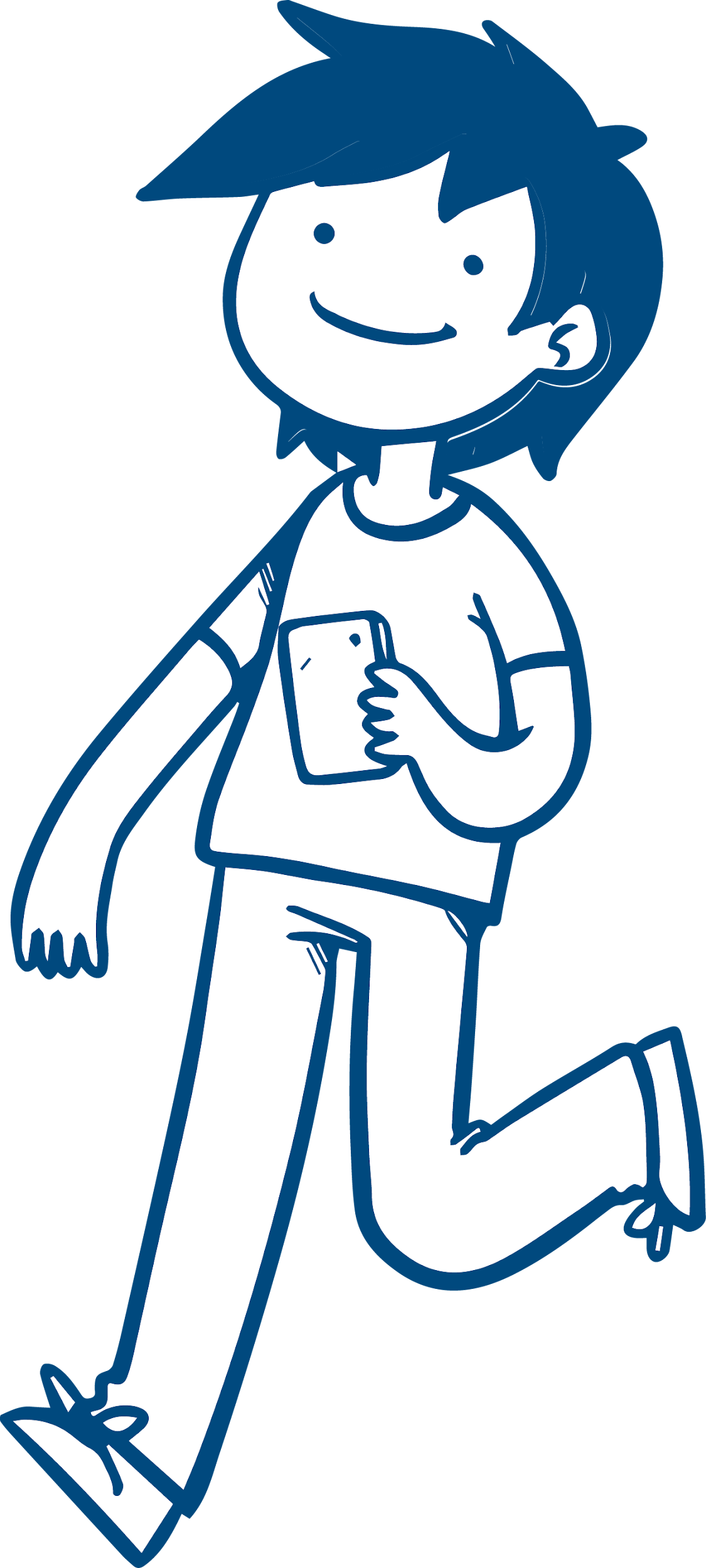 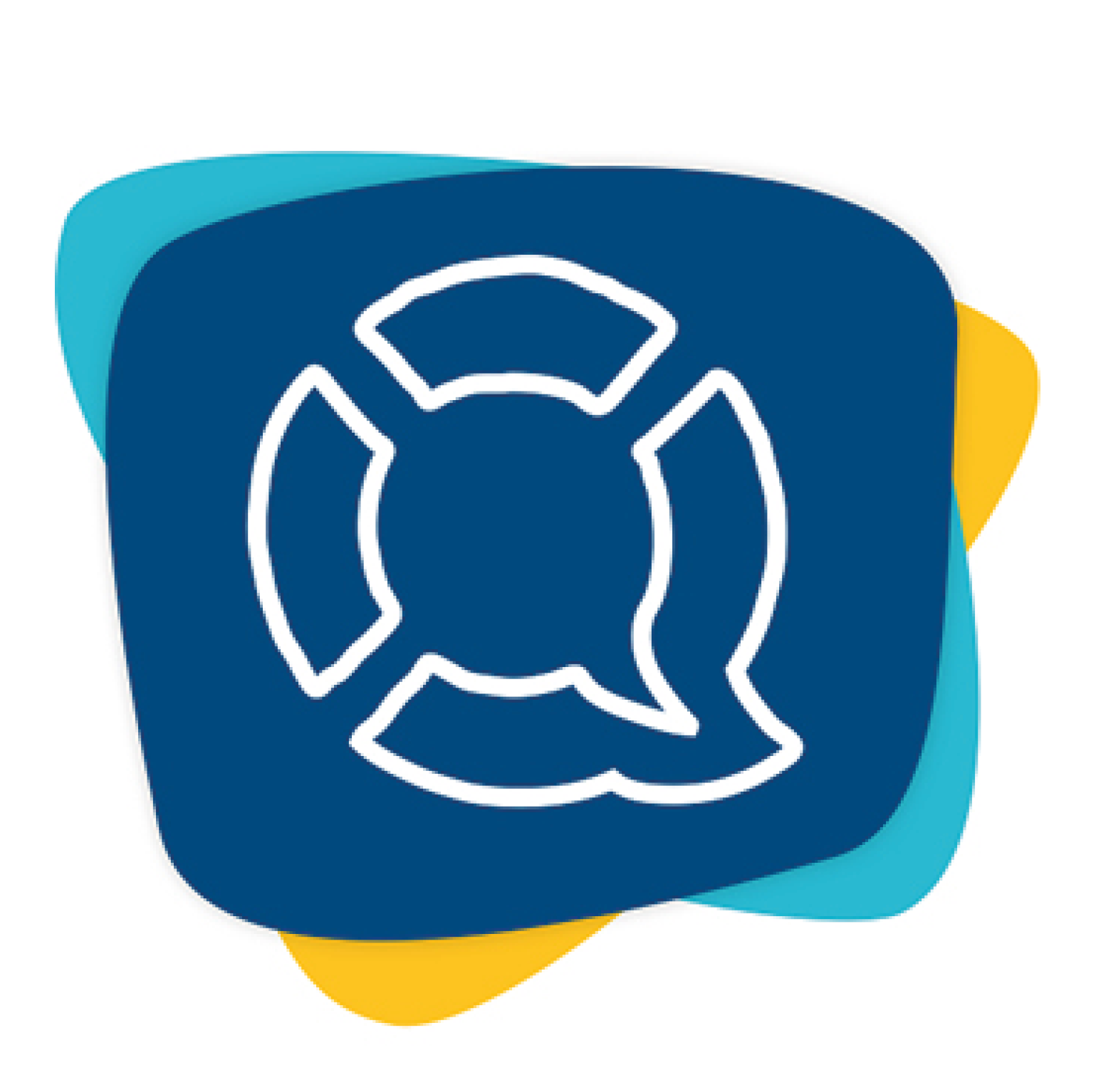 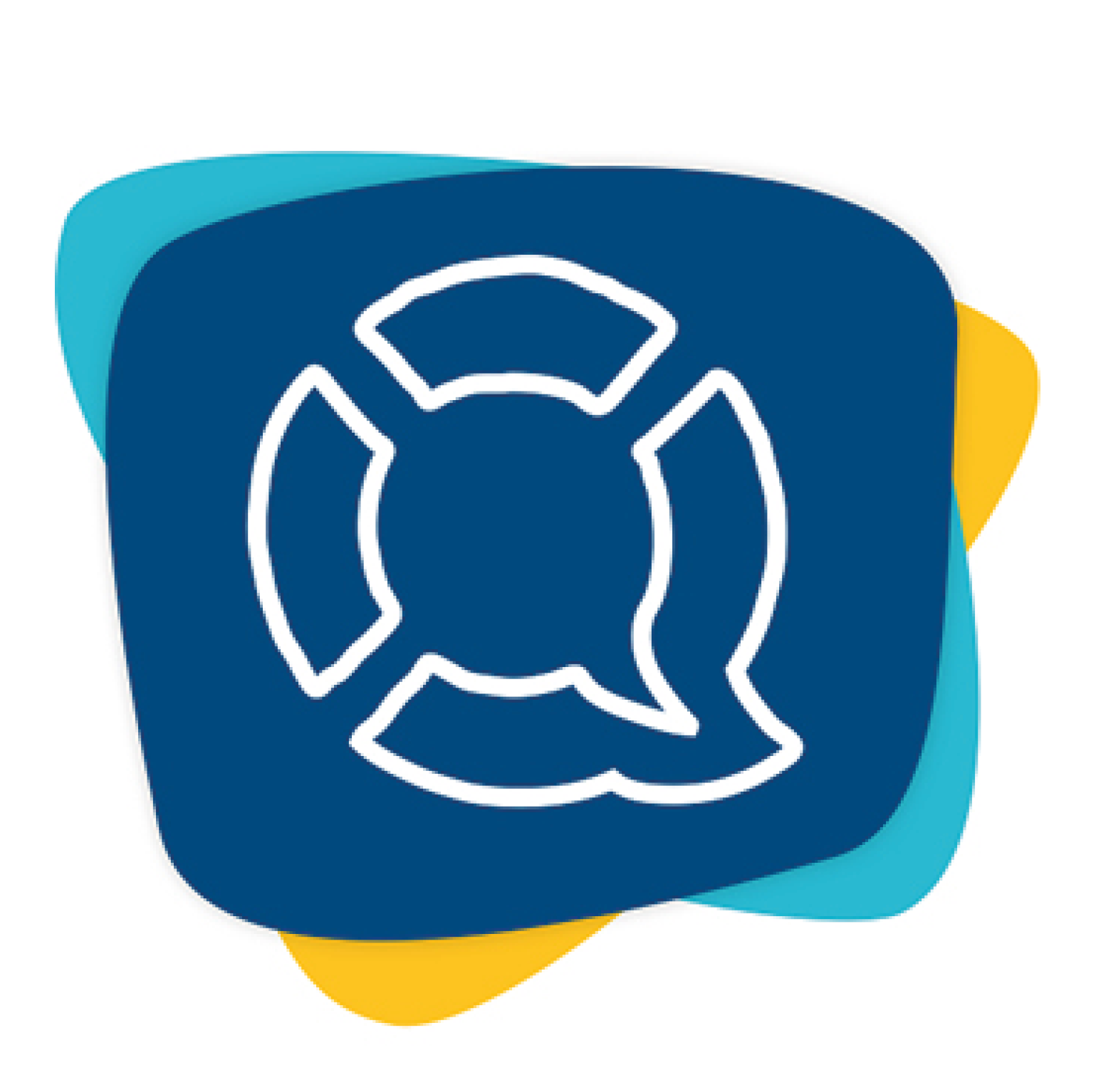 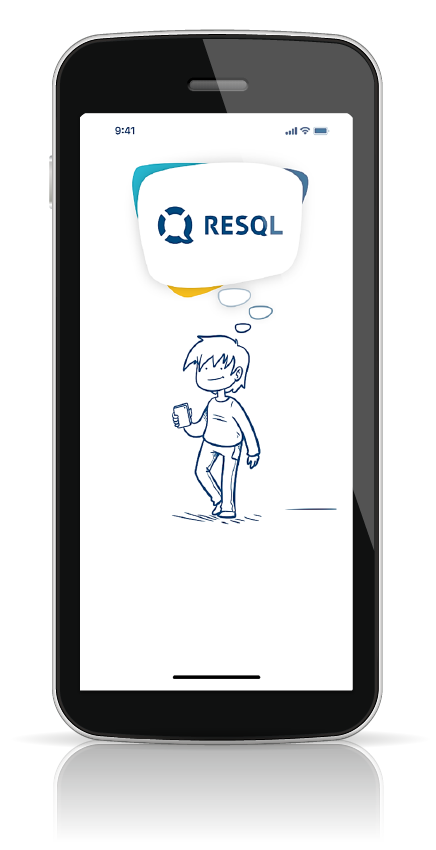 1
1
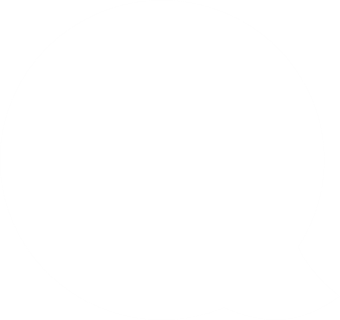 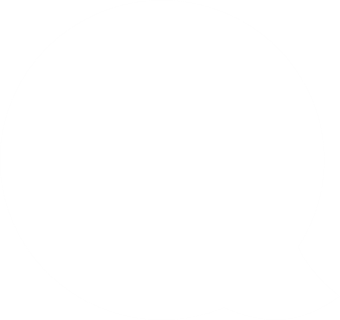 krok
krok
Na ekranie smartfonu przechodzimy do Play Store
Na ekranie smartfonu przechodzimy doApp Store
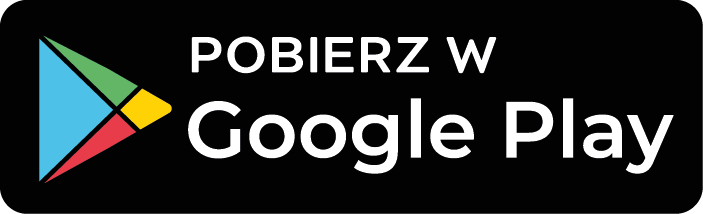 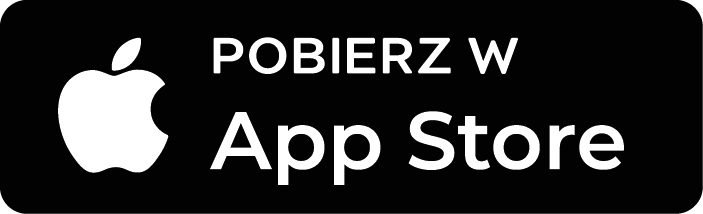 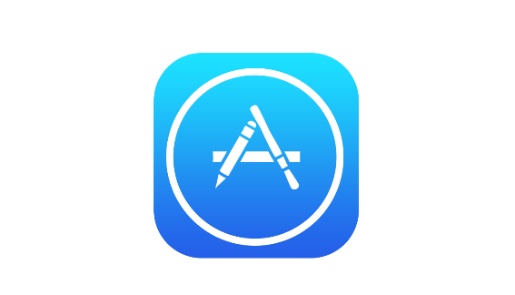 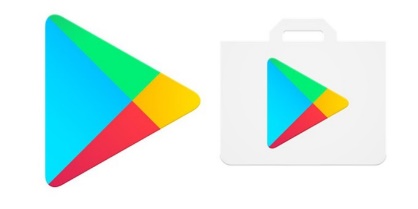 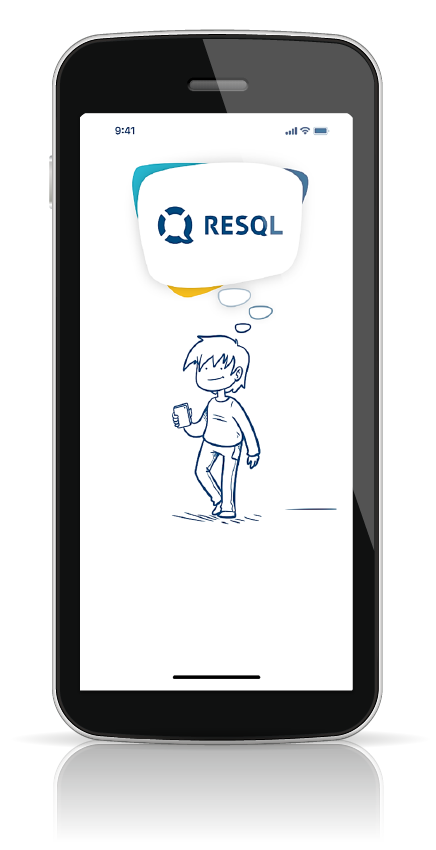 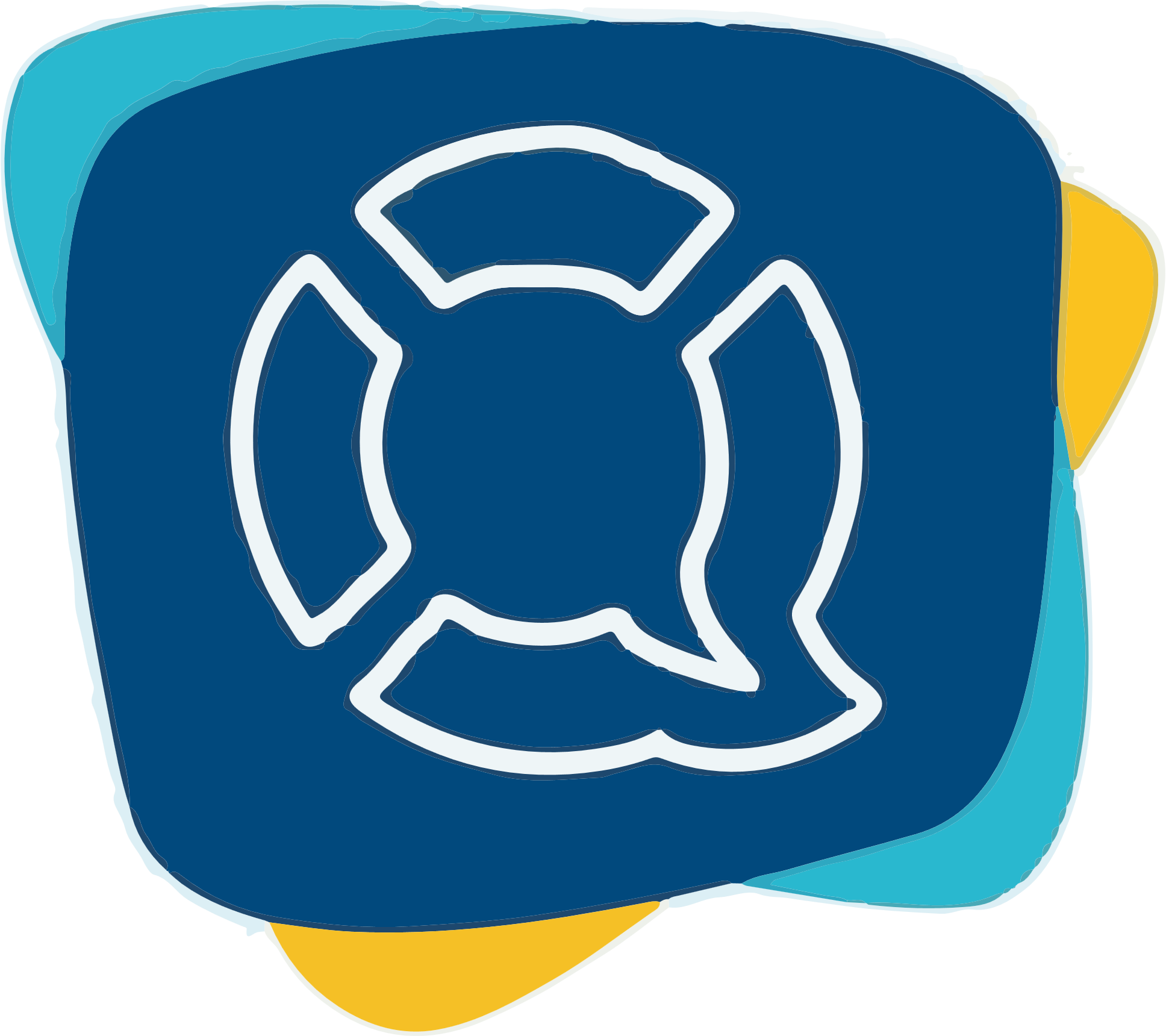 Zarówno w Play Store jak i App Store wyszukujemy aplikacje RESQL i wybieramy opcje instalacji.
2
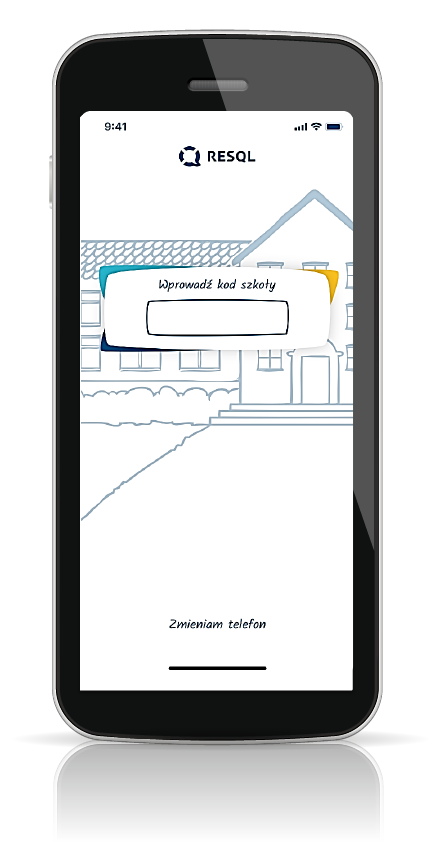 Uruchamiamy aplikację.
Na pierwszym ekranie zostaniemy poproszeni o wprowadzenie unikalnego kodu szkoły.
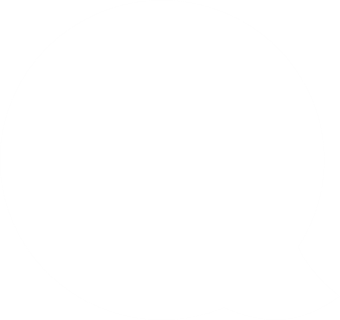 krok
Kod waszej szkoły to:
________
Pobrana aplikacja widoczna jest w folderze Wszystkie aplikacje/Aplikacje w przypadku systemu Android lub na ekranie pulpitu w przypadku systemu IOS.
3
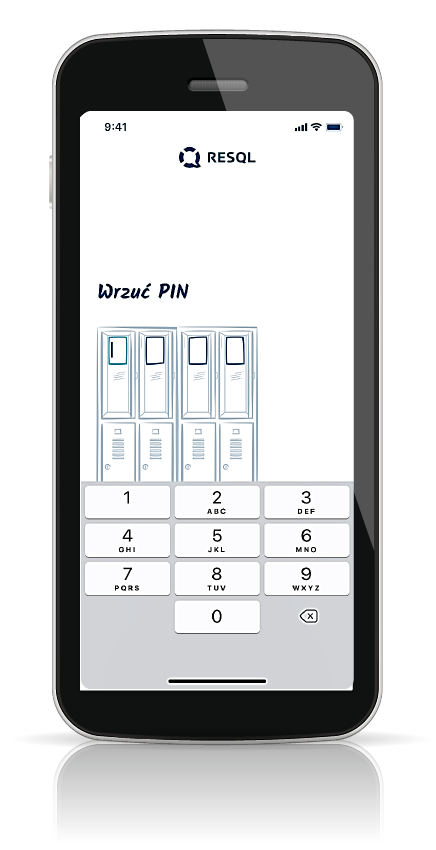 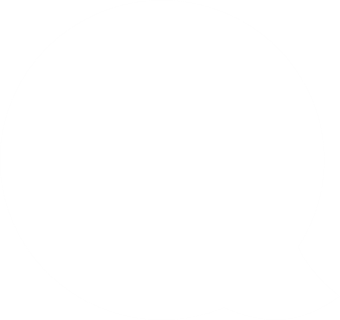 Po wprowadzeniu kodu szkoły, pojawi się możliwość nadania aplikacji 4-cyfrowego kodu PIN – należy podać go dwukrotnie.

(Można również pominąć ten krok, choć tego nie zalecamy)
krok
Krok 3
4
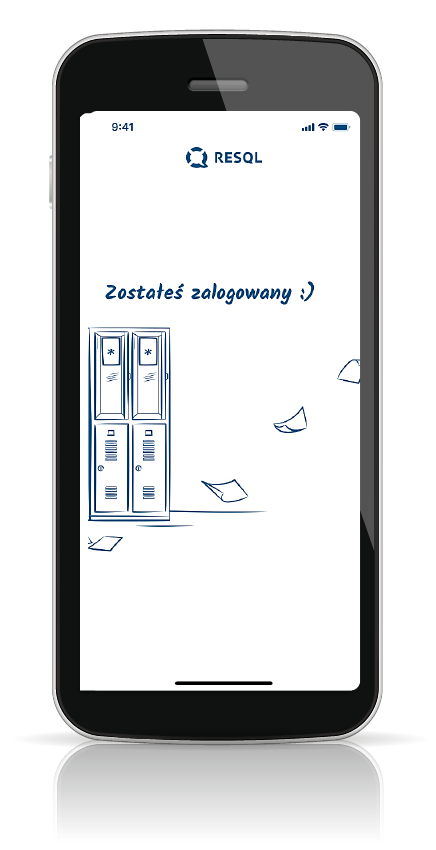 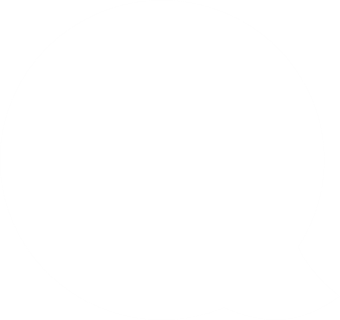 Po nadaniu kodu PIN/bądź pominięciu tego kroku pojawi się informacja o zalogowaniu do ekranu głównego.
krok
5
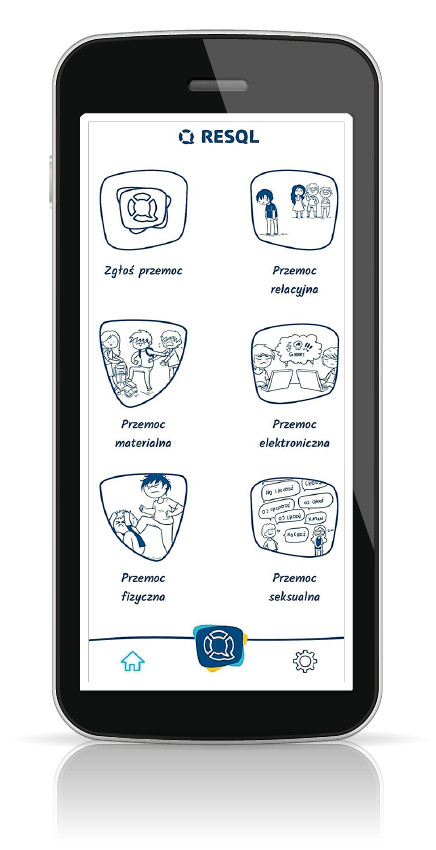 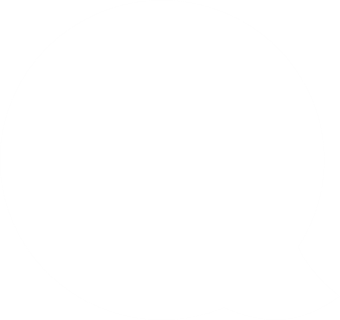 Ekran główny aplikacji RESQL zawiera 6 podstawowych ikon w centralnej części, ikonę Home, Ustawienia oraz ikonkę RESQL w dolnym pasku.
krok
Kolejne kroki
Od tego momentu jesteś zalogowany do aplikacji i możesz anonimowo komunikować się z interwentami, którzy w szkole będą odpowiadać na zgłoszenia.
Jeżeli byłeś/byłaś świadkiem bądź ofiarą jakiejkolwiek przemocy jest to miejsce gdzie możesz to zgłosić.
Dla ułatwienia w aplikacji różne rodzaje przemocy takie jak przemoc relacyjna, materialna, elektroniczna, fizyczna oraz seksualna mają swoje opisy.
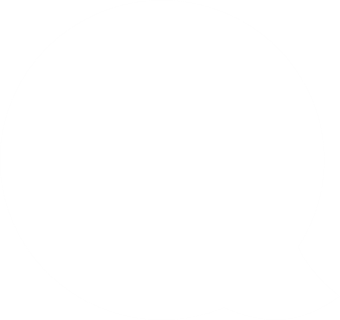 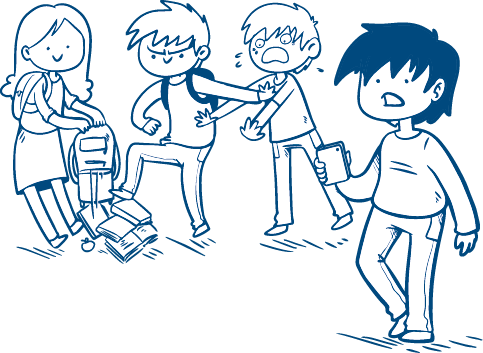 Kolejne
kroki
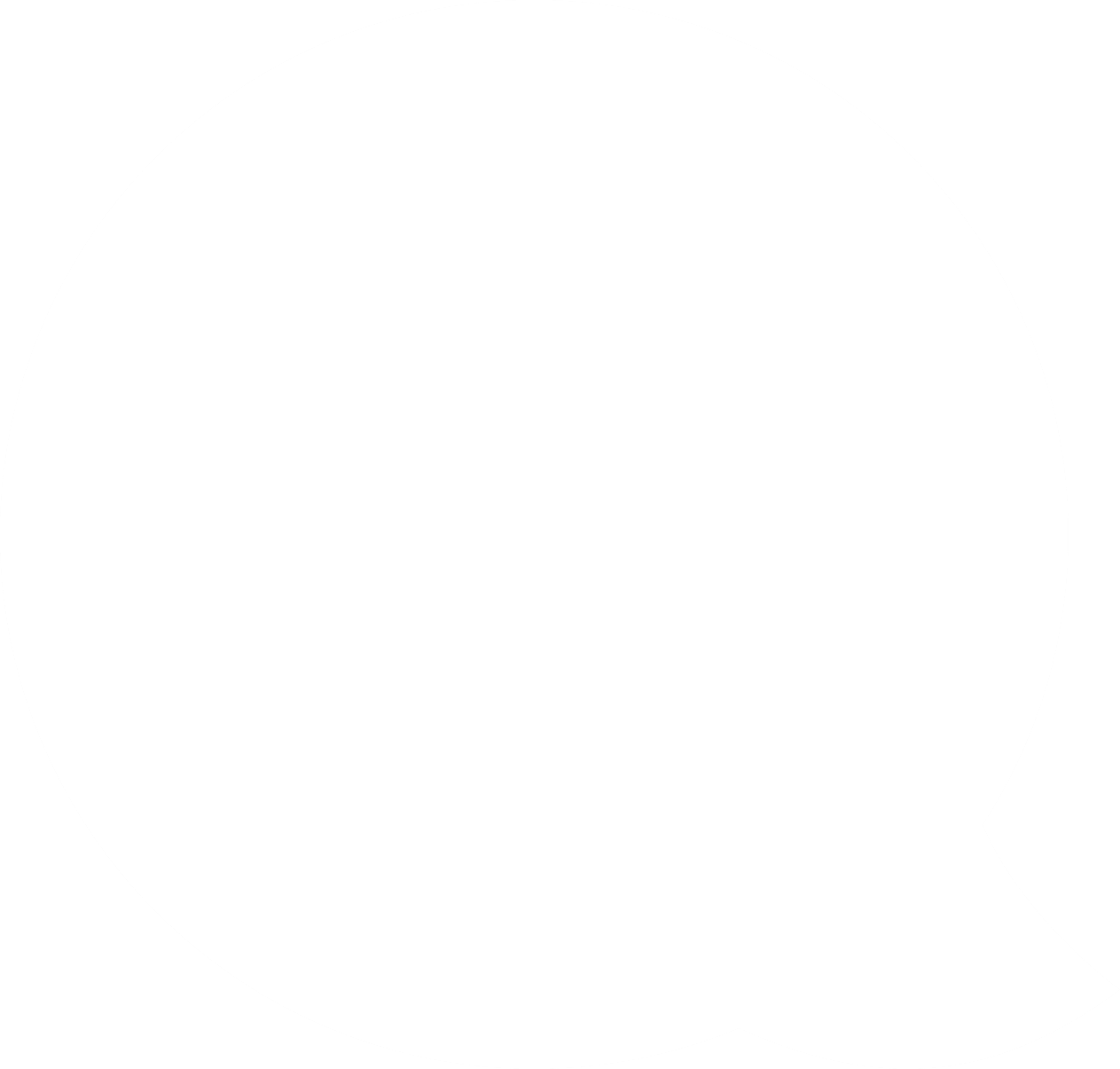 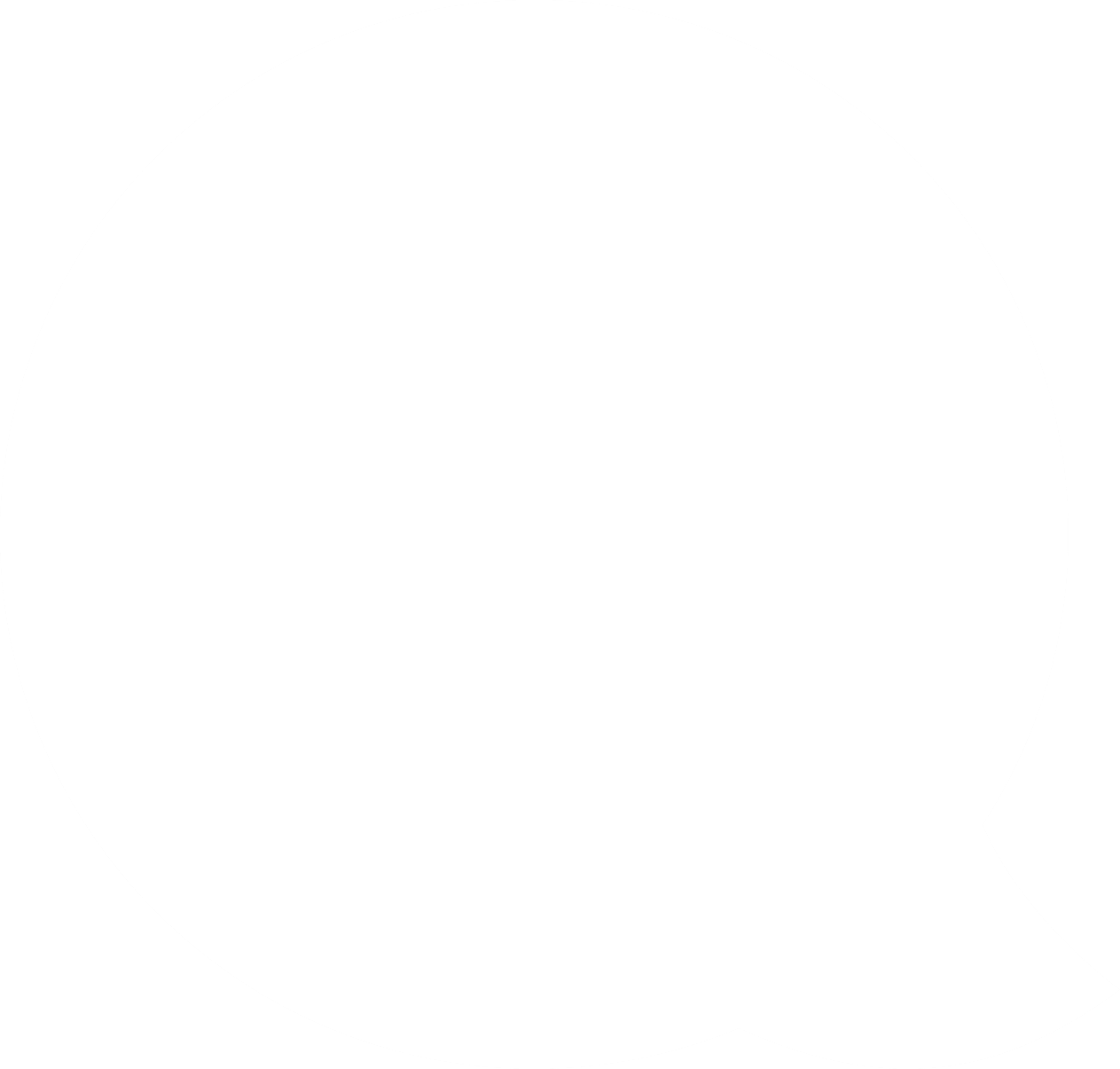 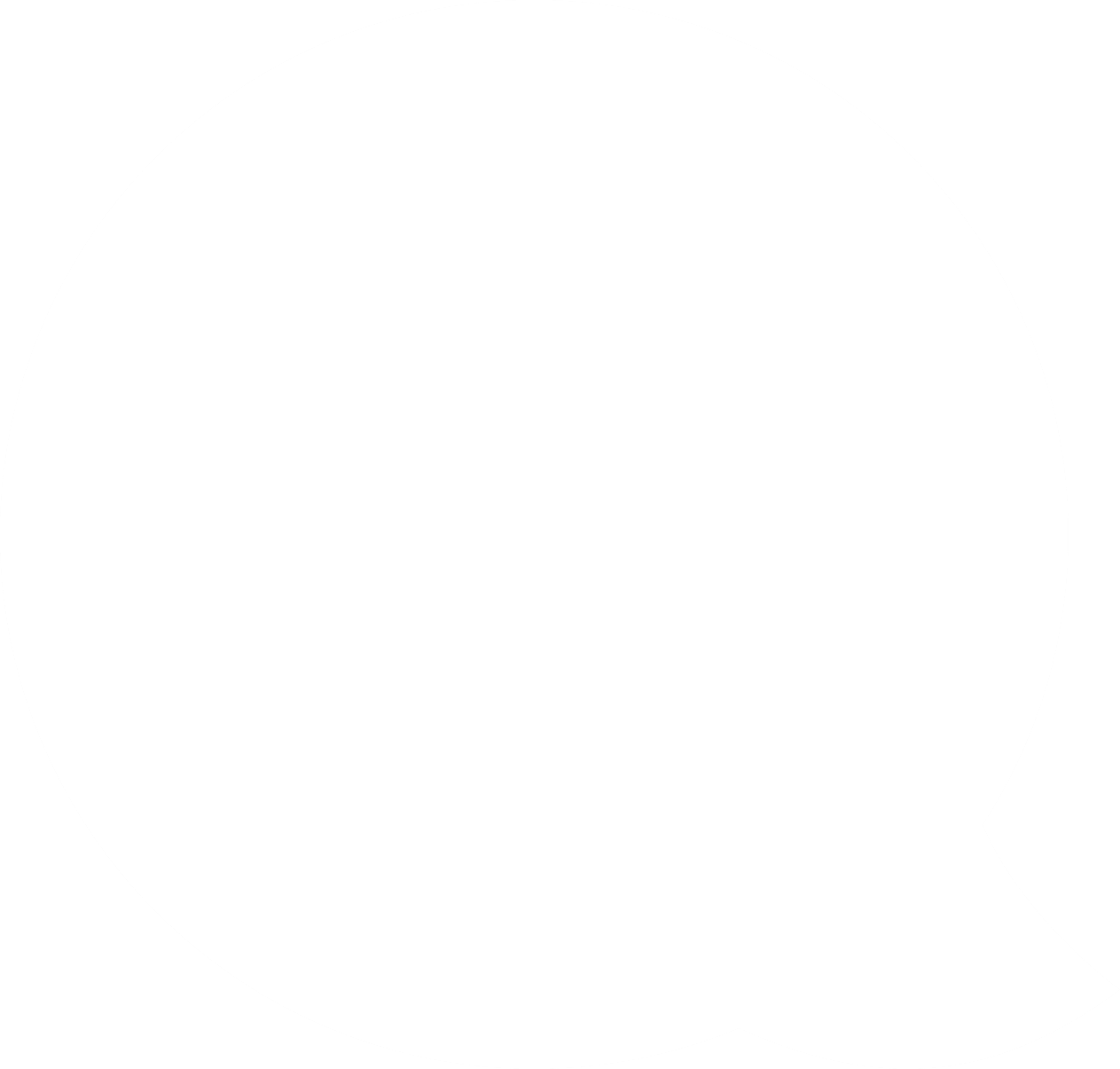 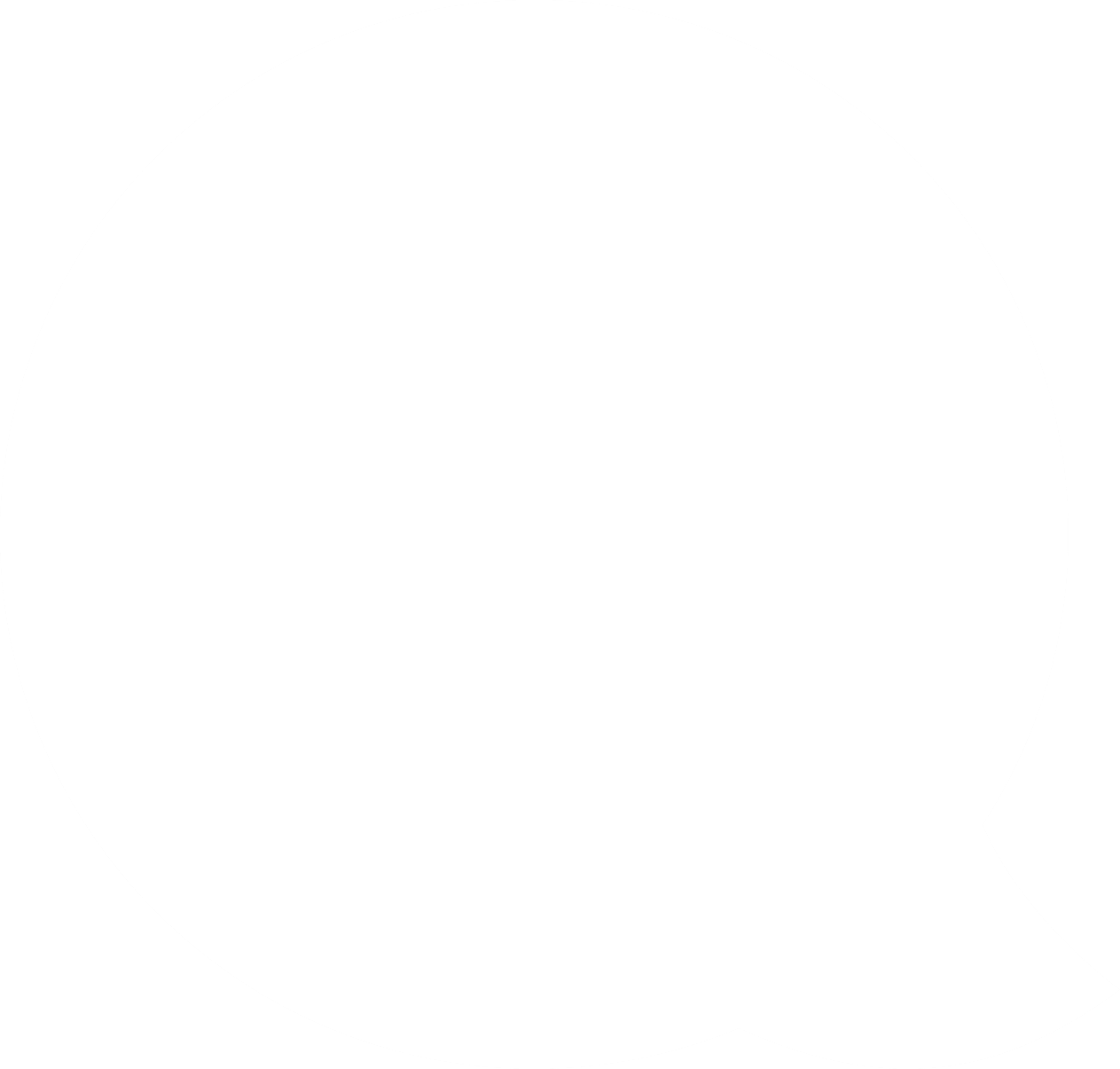 W naszej szkole zgłoszenia będą trafiały do:
Proszę wpisać nazwiska osób do których trafiają zgłoszenia
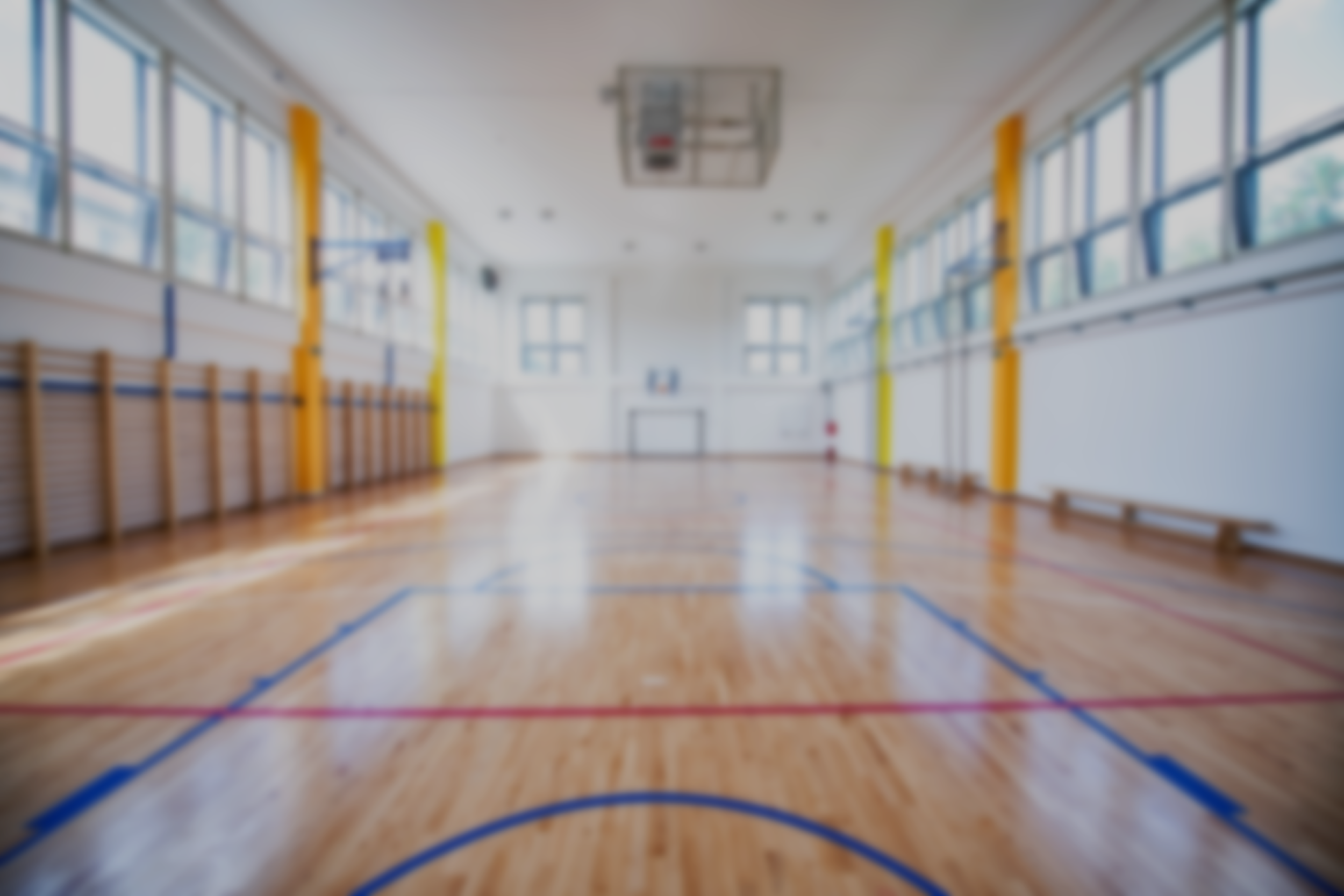 Imię
Nazwisko
Imię
Nazwisko
Imię
Nazwisko
Imię
Nazwisko
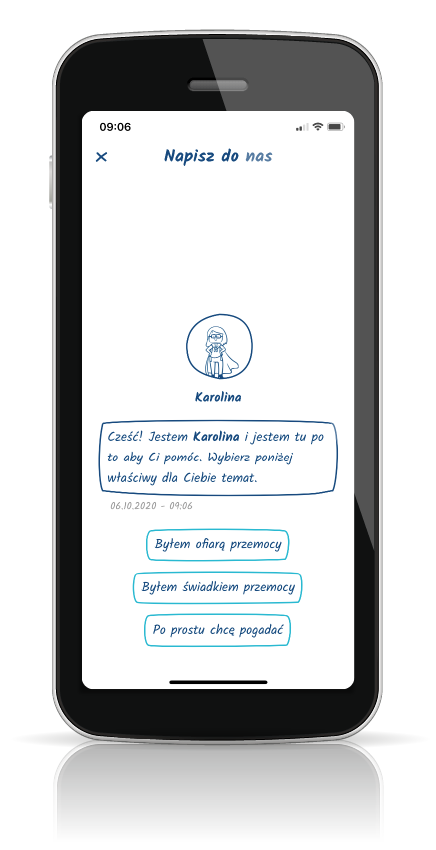 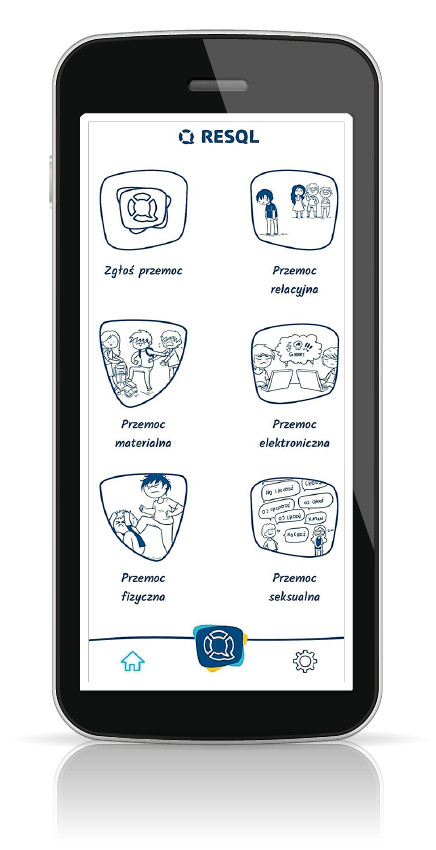 Ikona – Zgłoś przemoc
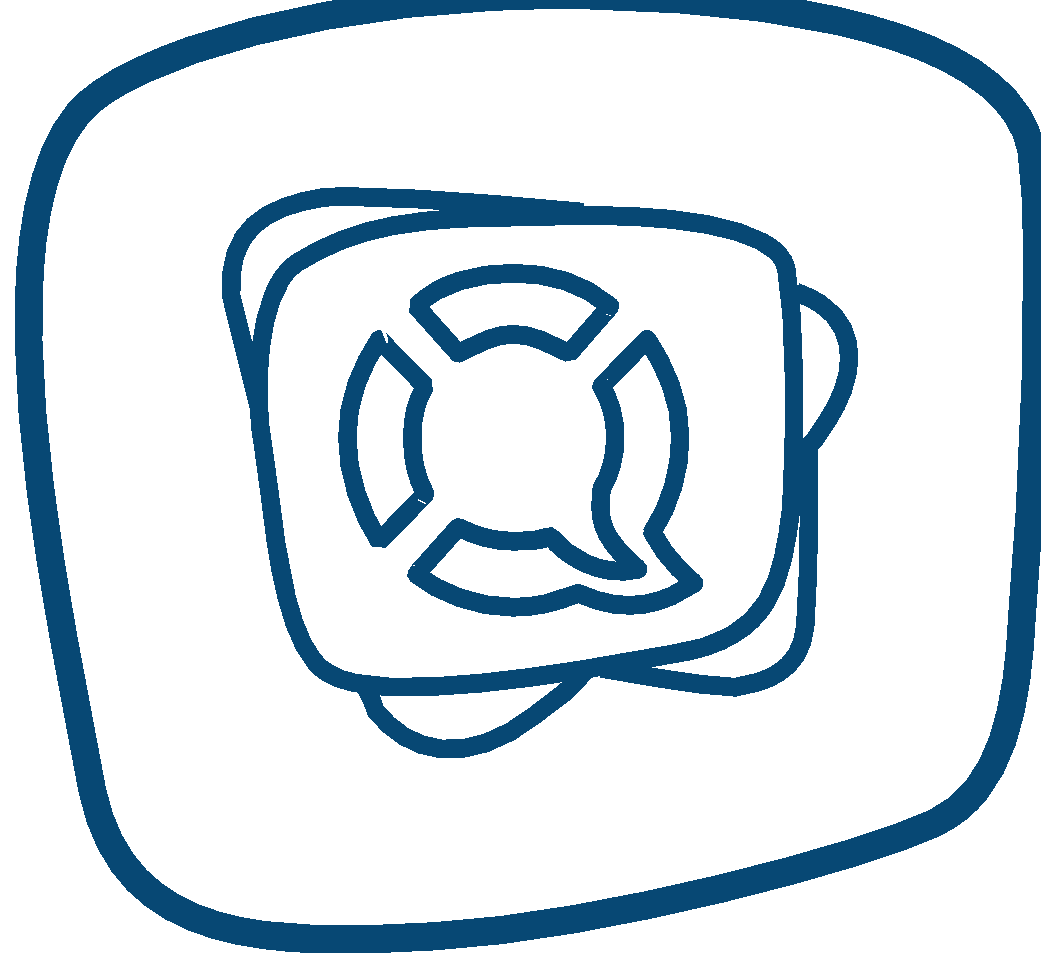 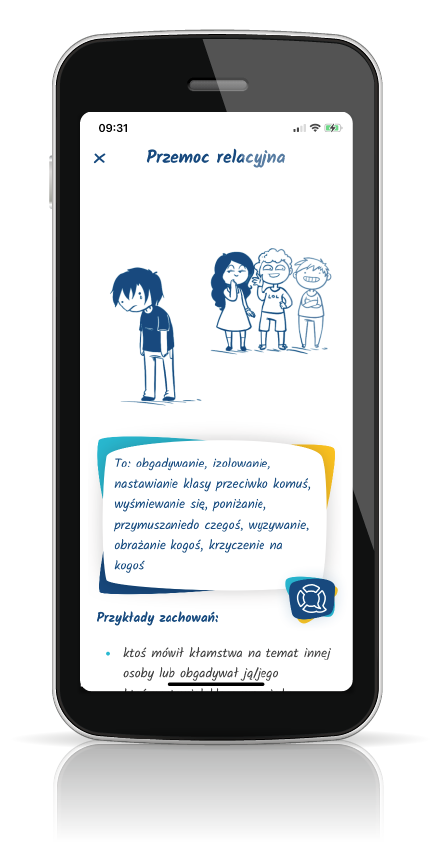 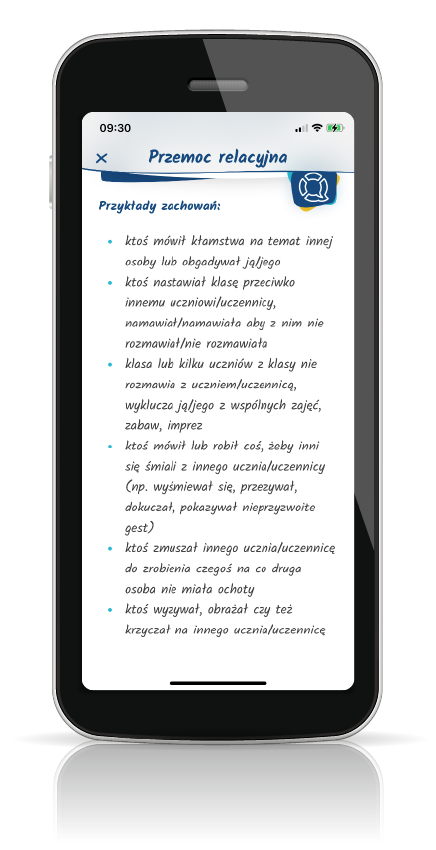 Ikona – Przemoc relacyjna
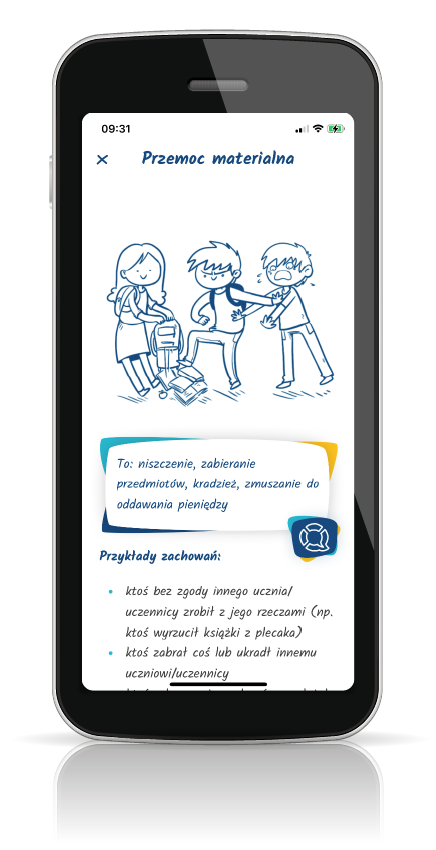 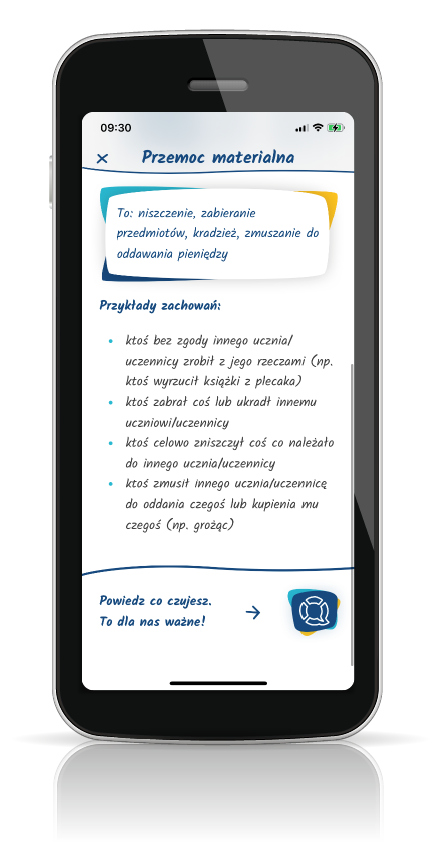 Ikona – Przemoc materialna
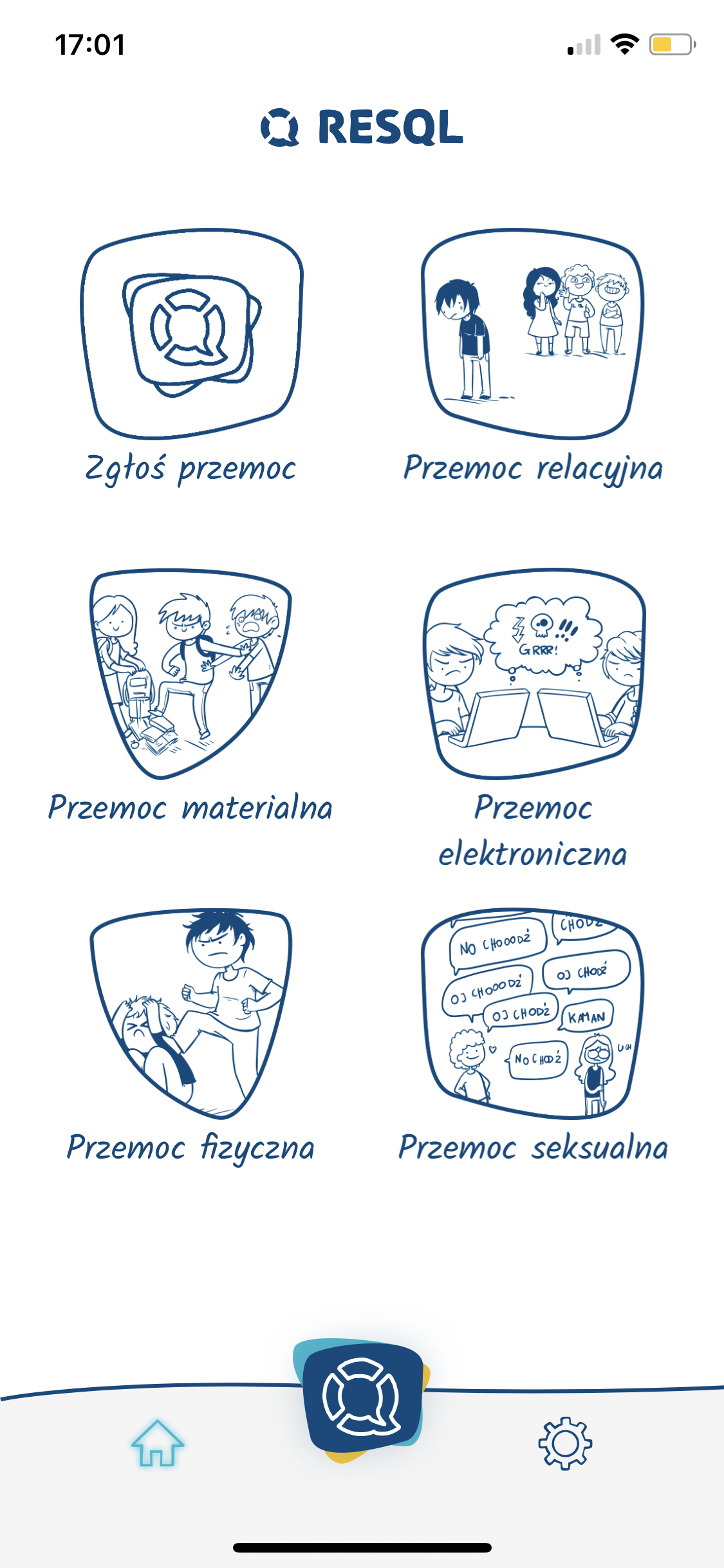 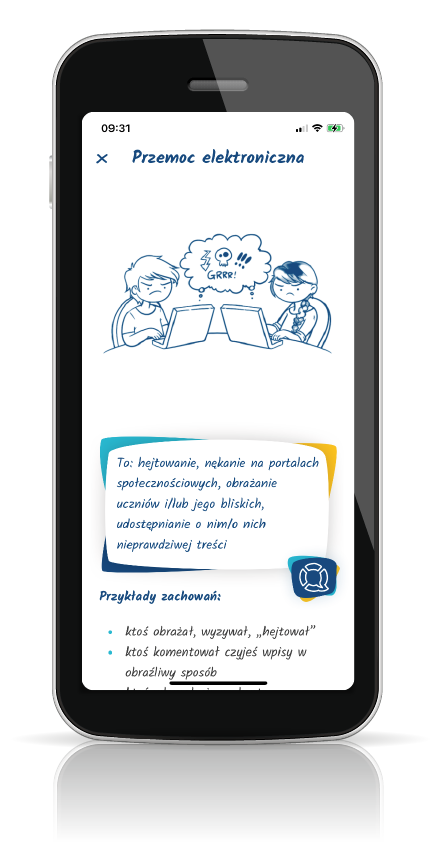 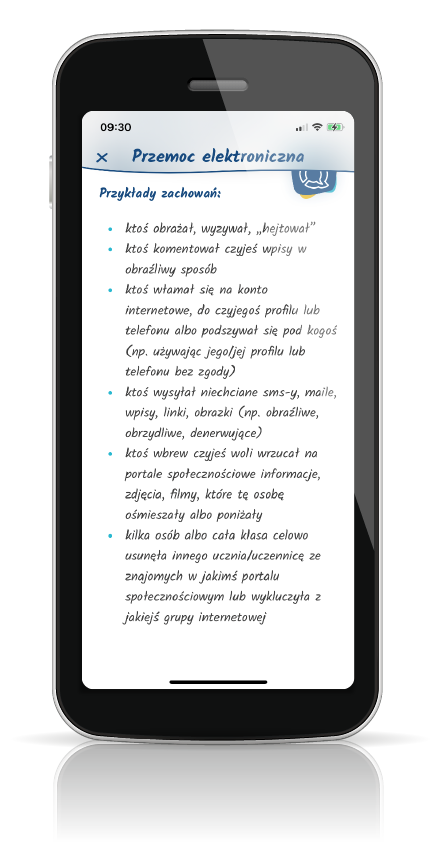 Ikona – Przemoc elektroniczna
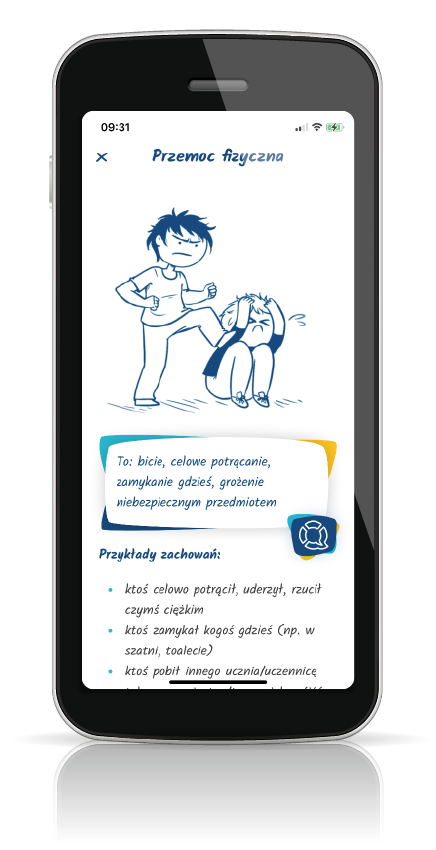 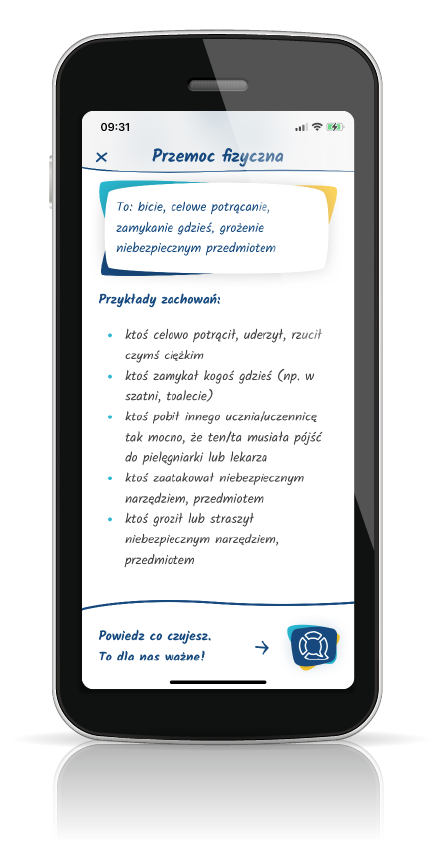 Ikona – Przemoc fizyczna
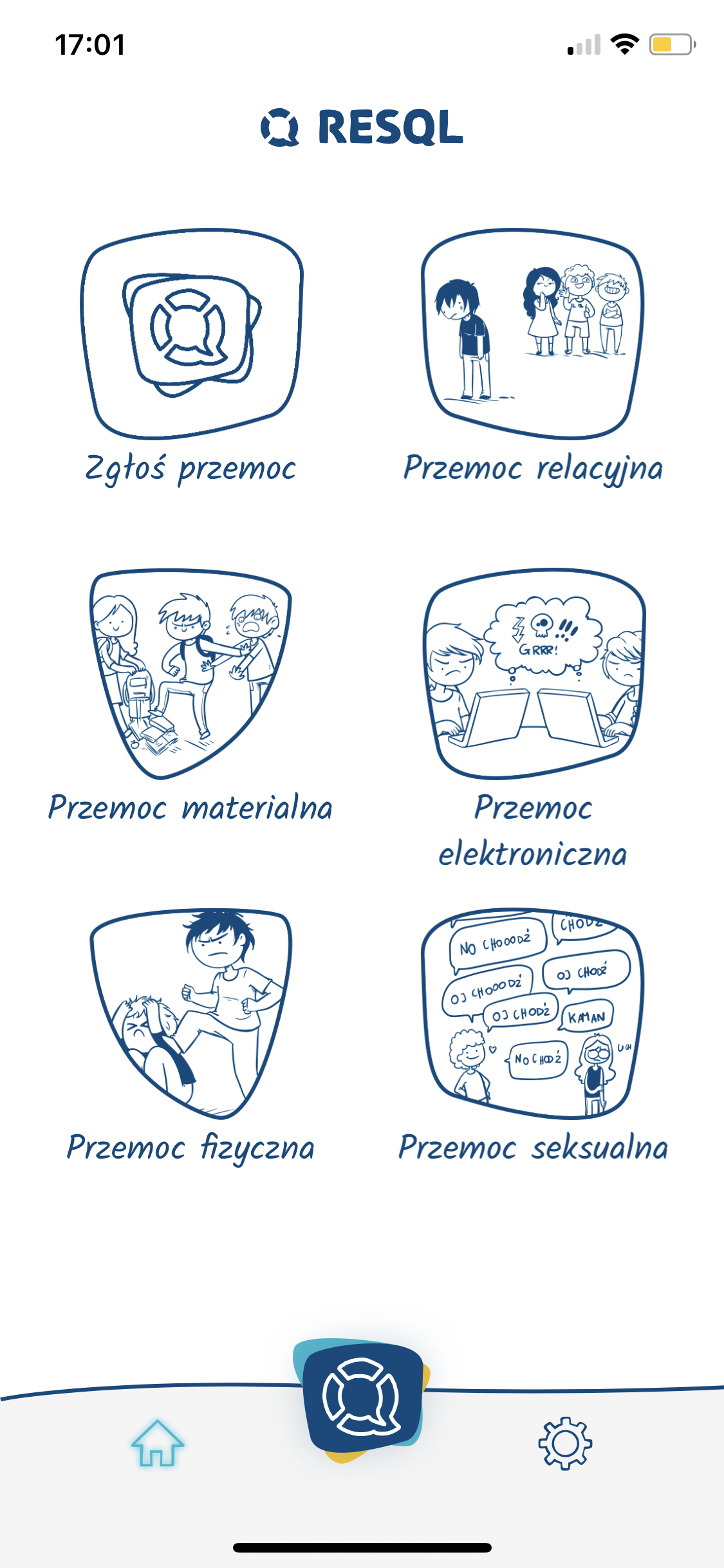 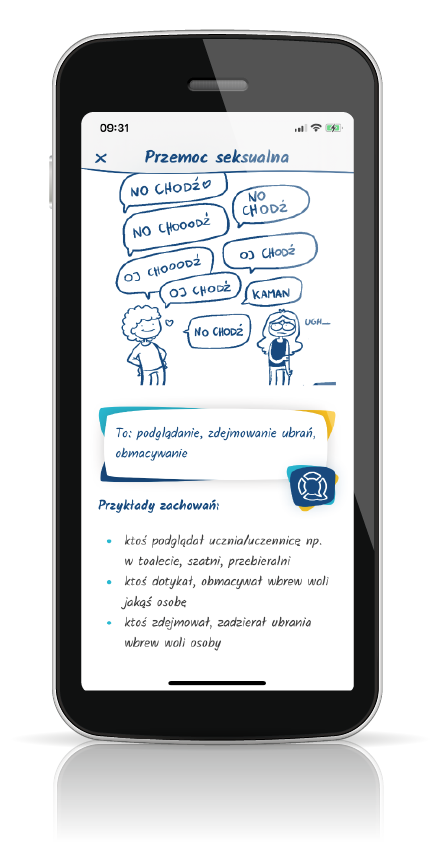 Ikona – Przemoc seksualna
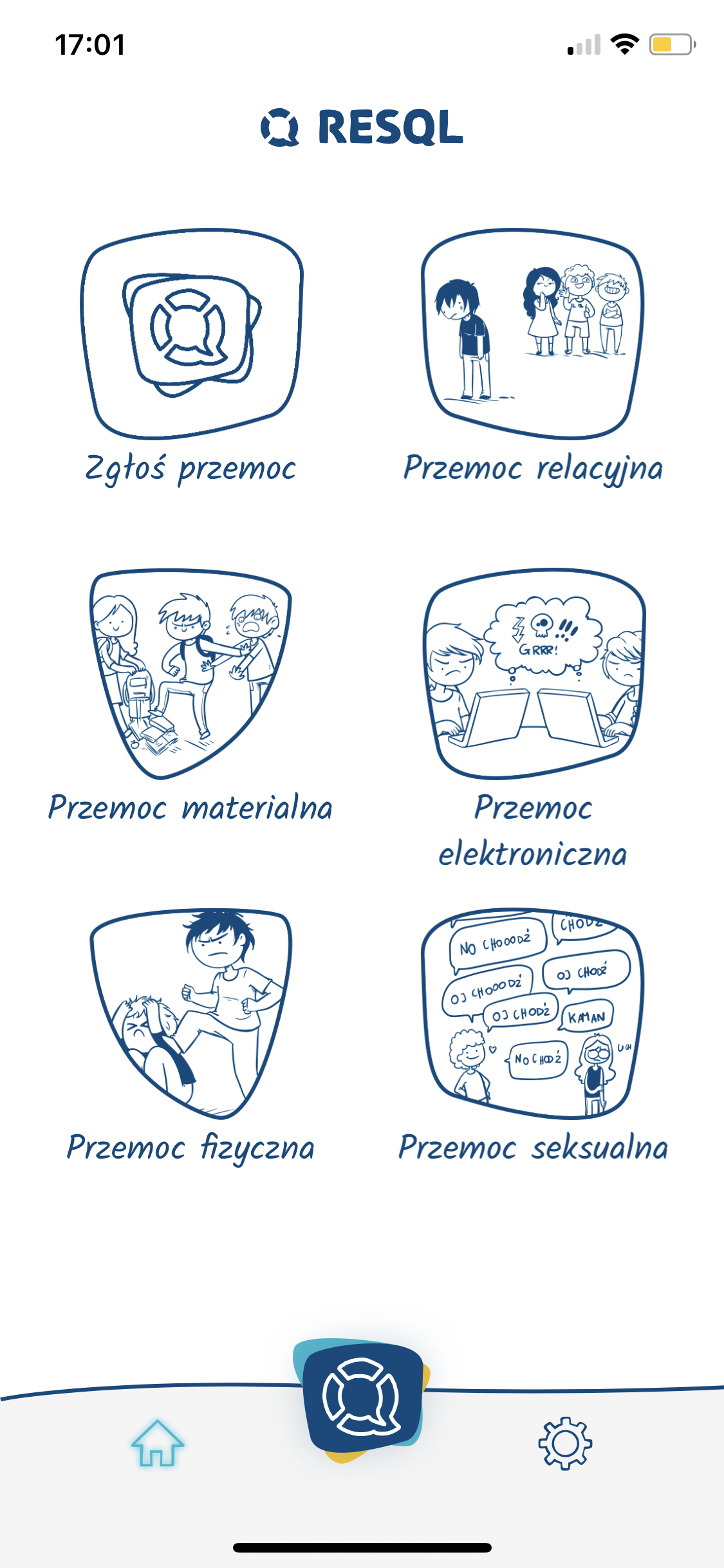 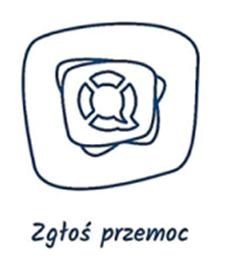 Jeżeli wybór kategorii jest dla ciebie trudny lub nie odnajdujesz tego co jest ci potrzebne kliknij ikonę:
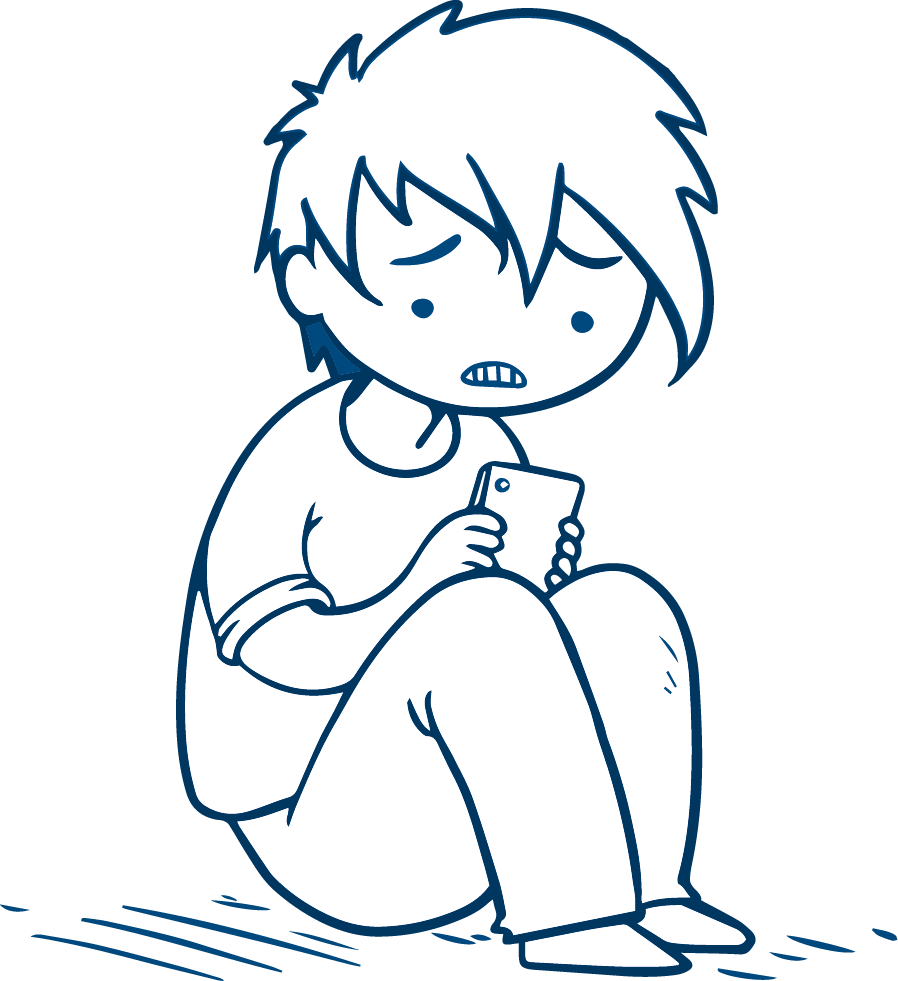 „Zgłoś przemoc”
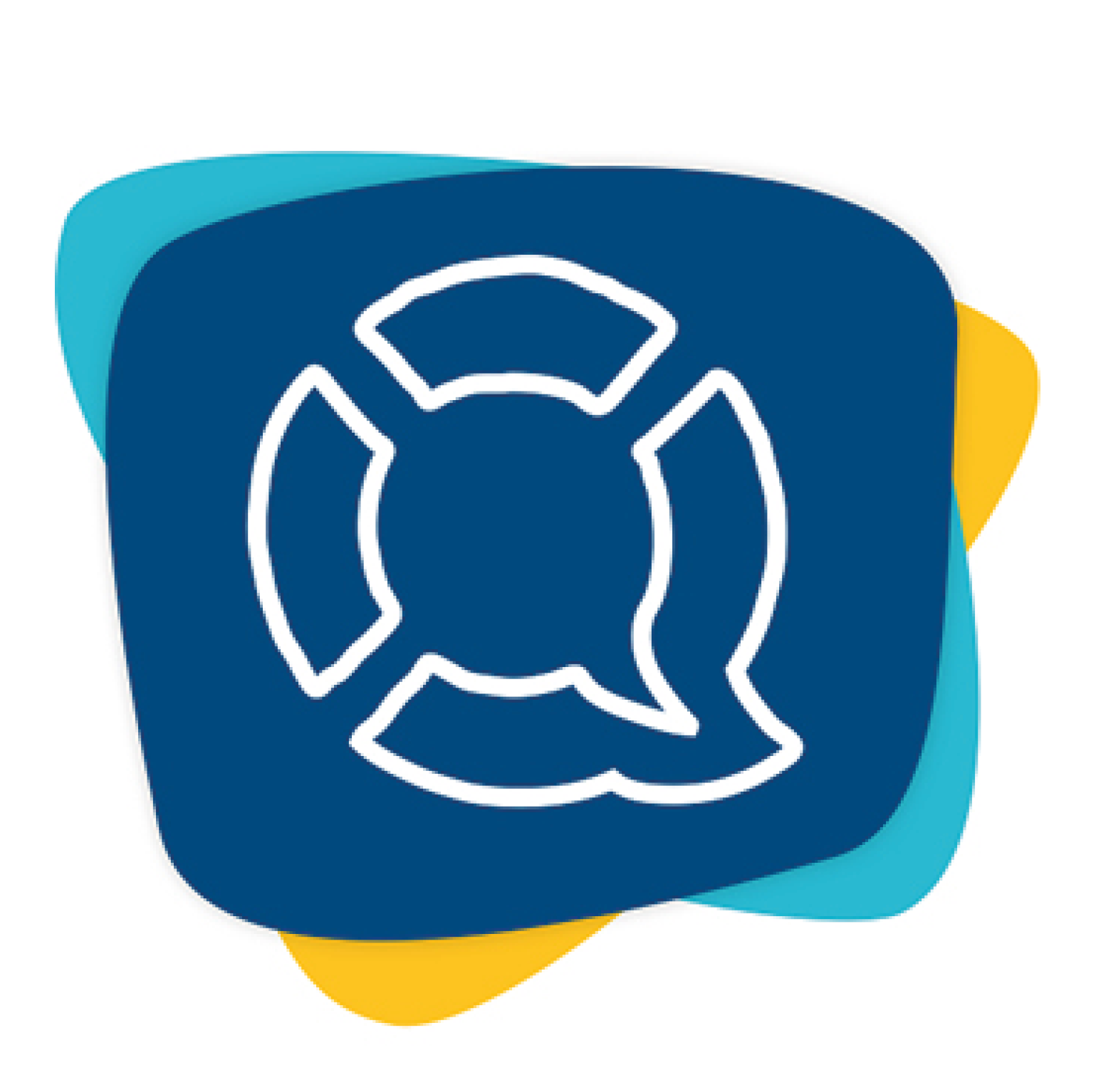 Możesz też kliknąć niebieskie logo RESQL jeżeli zwyczajnie potrzebujesz z kimś porozmawiać.
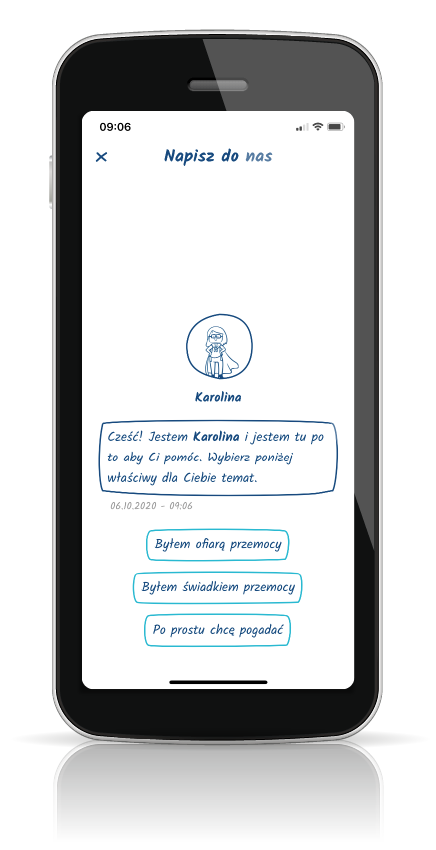 Po wybraniu jednej z opcji zobaczysz taki ekran.
Będziesz mógł/mogła wybrać to co cię dotyczy: czy byłeś świadkiem czy ofiarą przemocy.
Możesz też skorzystać z opcji "po prostu chcę pogadać”.
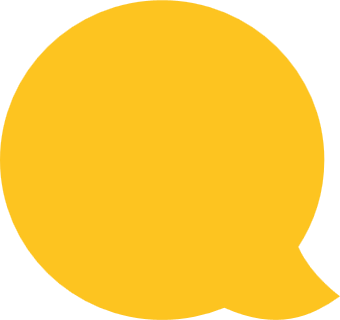 Kolejne
kroki
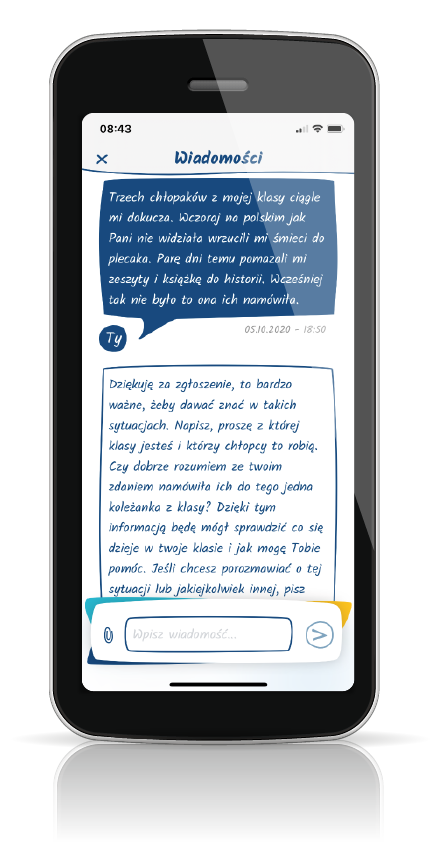 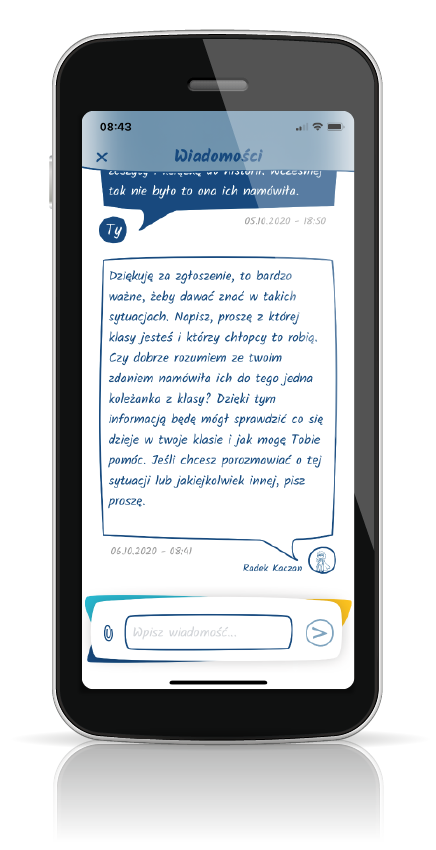 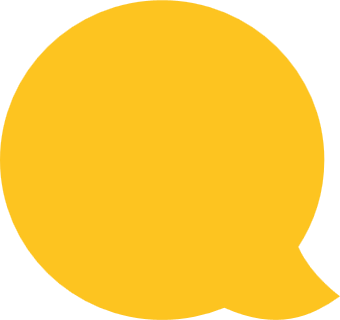 Kolejne
kroki
Kolejne kroki
W ten sposób wygląda wysłane przez Ciebie do Interwenta/tki zgłoszenie.
W tym miejscu będą również widoczne odpowiedzi jakie od niego/niej otrzymasz.
Odpowiedzi od interwenta
Pamiętaj, że interwent potrzebuje czasu na odpowiedź. Na pewno będziesz musiał poczekać na odpowiedź.
Musisz zalogować się do aplikacji by sprawdzić odpowiedź interwenta – NIE DOSTANIESZ POWIADOMIENIA.
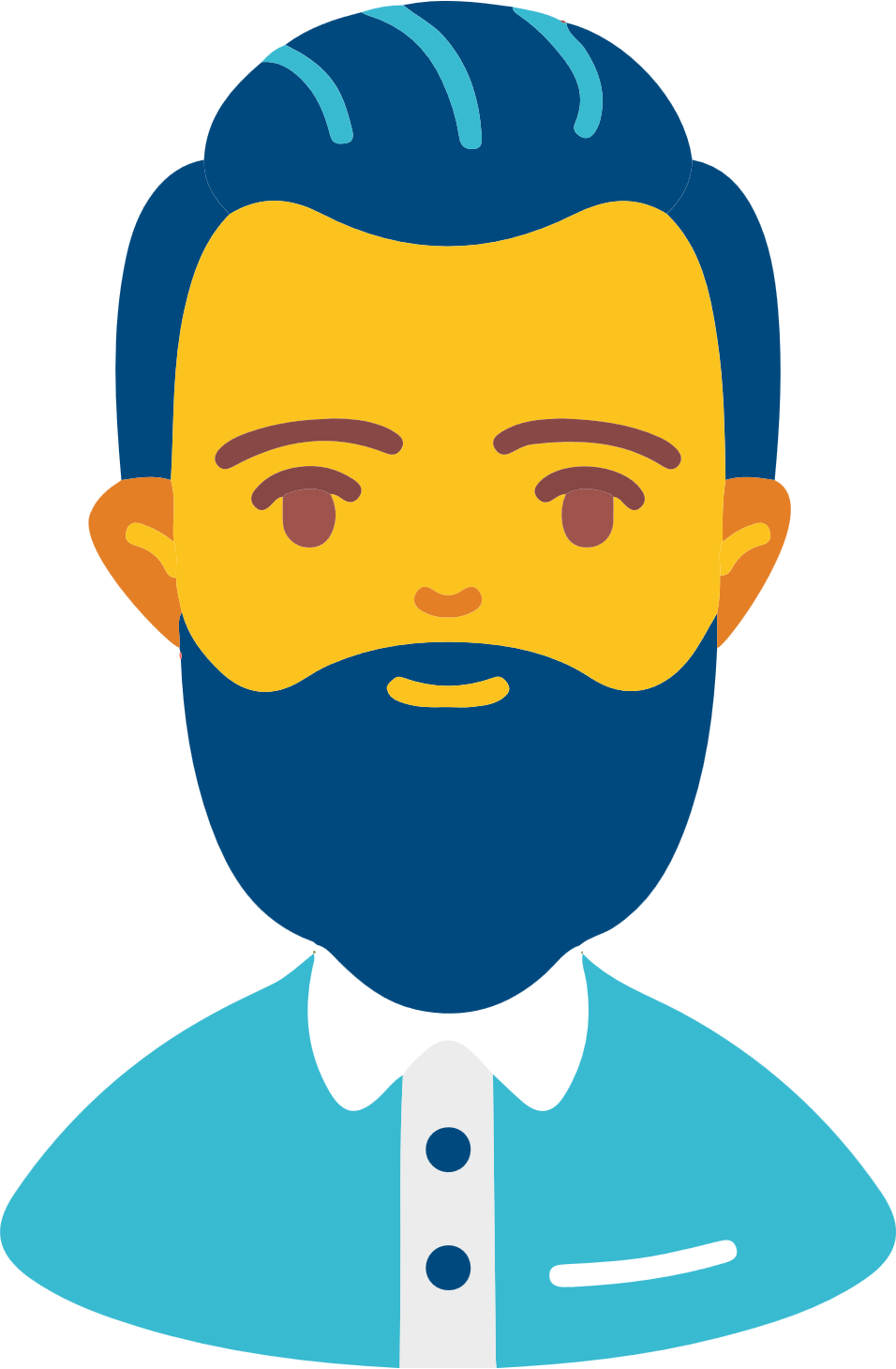 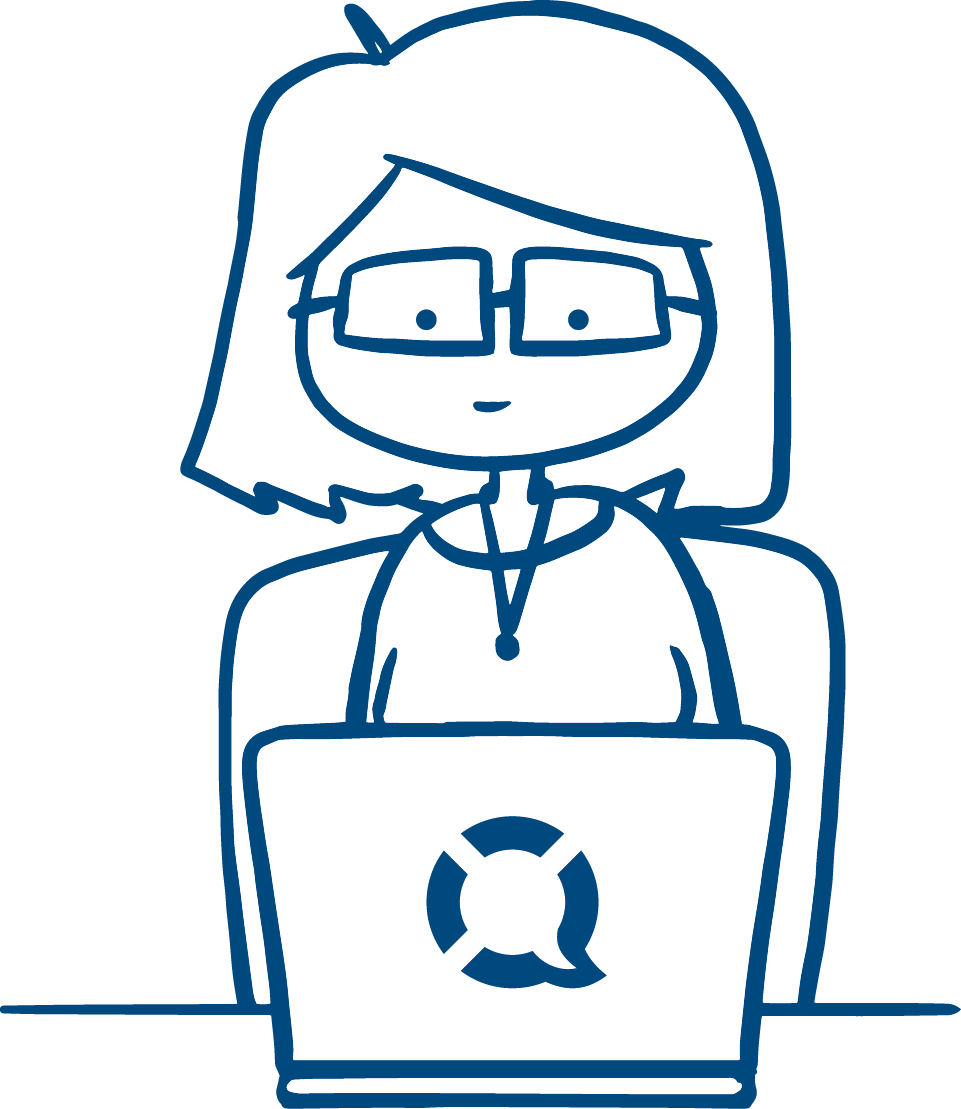 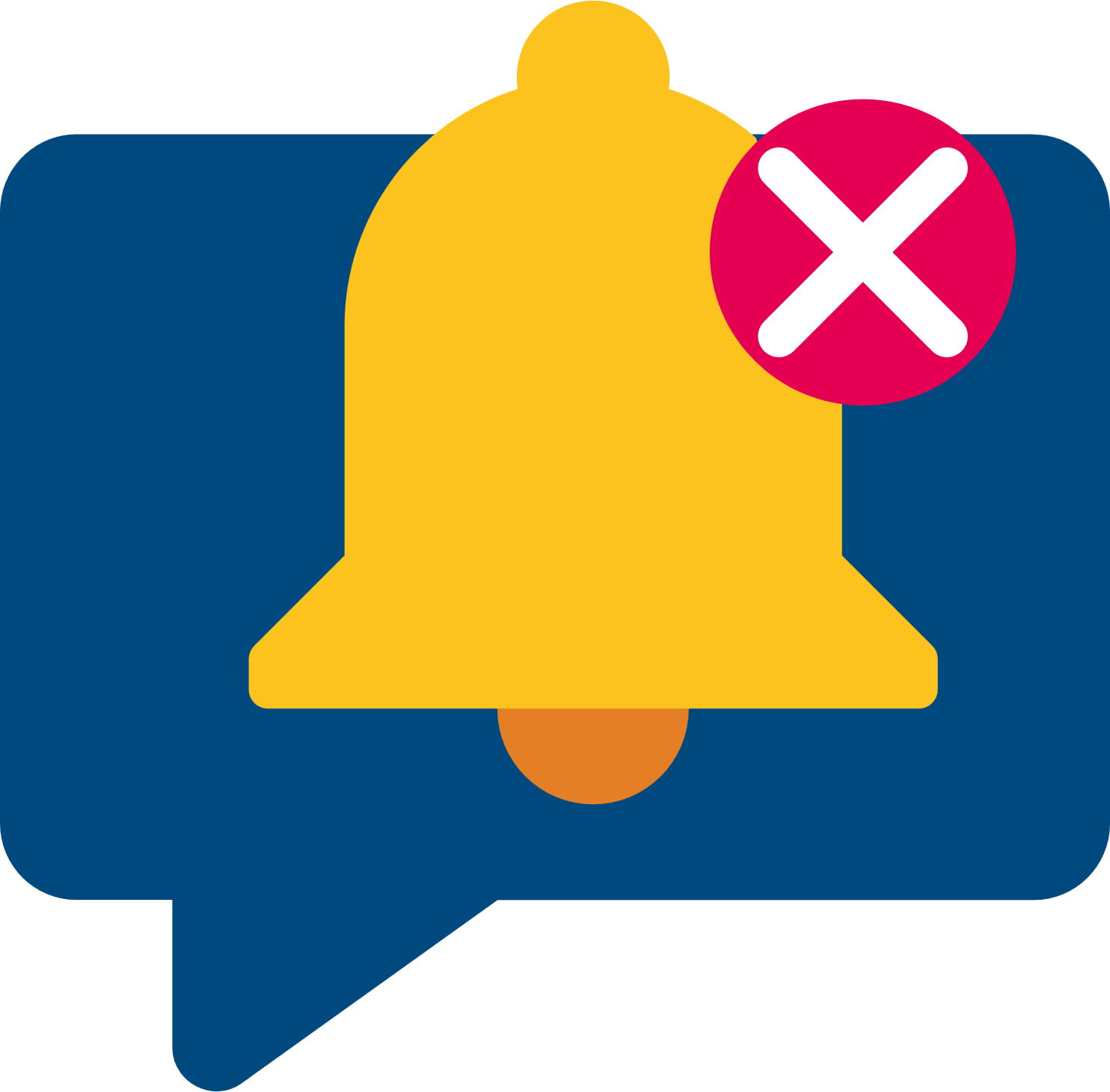 Pamiętaj
System zgłaszania jest całkowicie anonimowy. Ty decydujesz czy chcesz ujawnić swoją tożsamość.
Nie podajesz swoich danych i nie jesteś identyfikowany w żaden sposób (żaden uczeń nie jest powiązany z numerem z dziennika lub innym indywidulnym identyfikatorem ).
Zgłoszenia i rozmowy uczniów z interwentami są dostępne wyłącznie interwentom i dyrektorowi szkoły, którzy jako jedyni mają dostęp do panelu interwenta
Interwent potrzebuje czasu na przeczytanie twojego zgłoszenia i odpowiedź.
Odpowiedź sprawdzasz po zalogowaniu się do aplikacji RESQL.
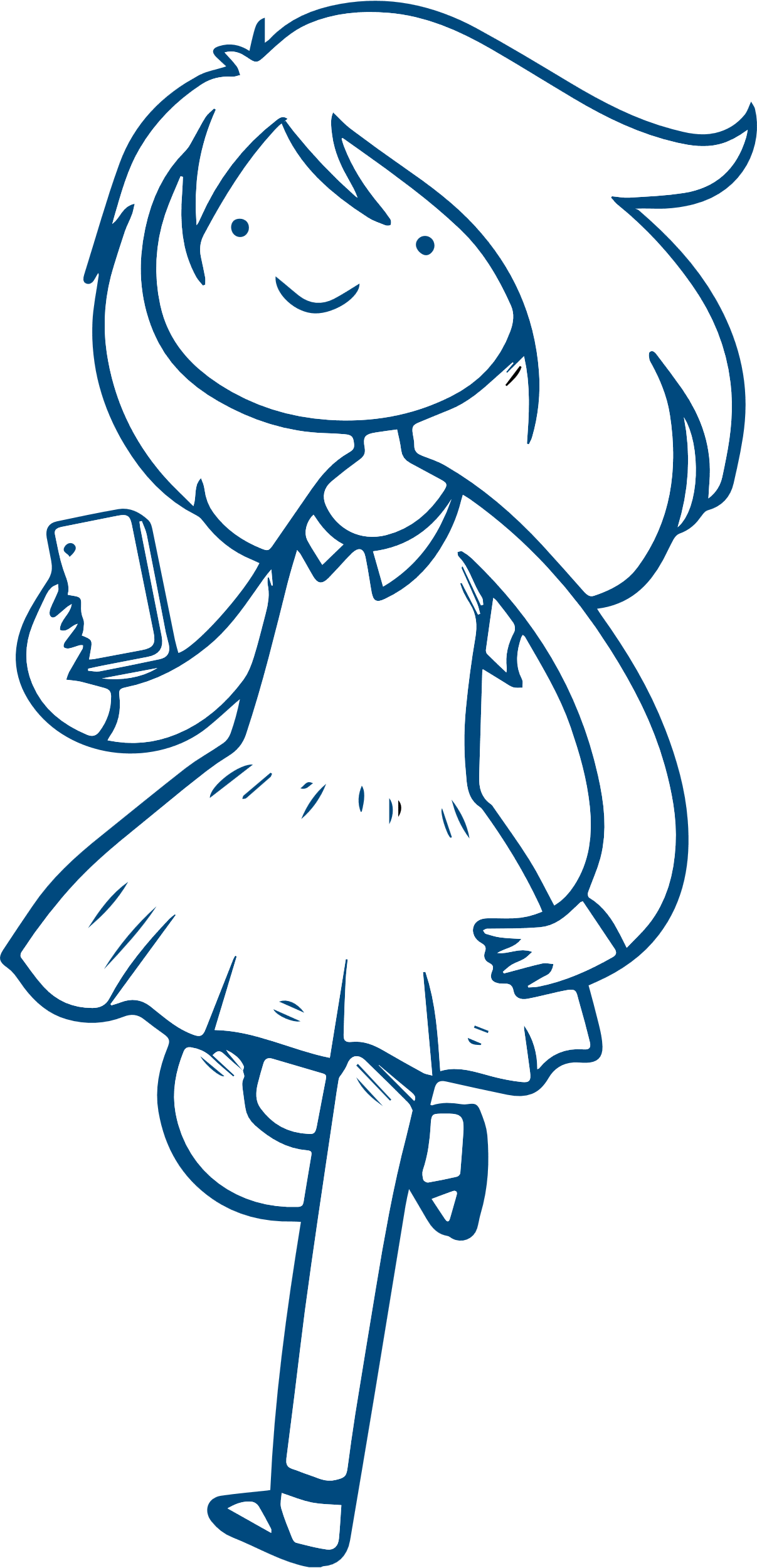 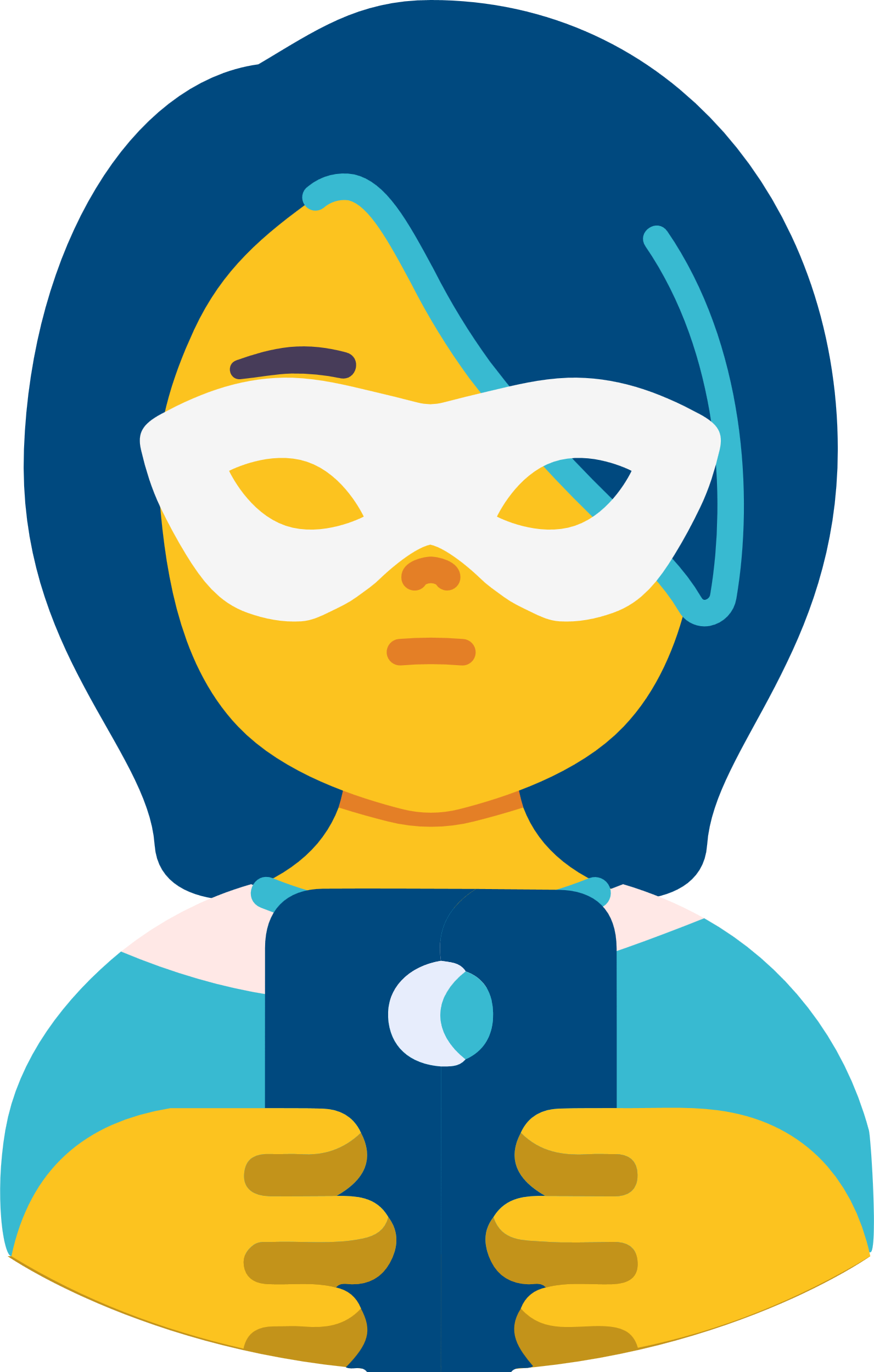 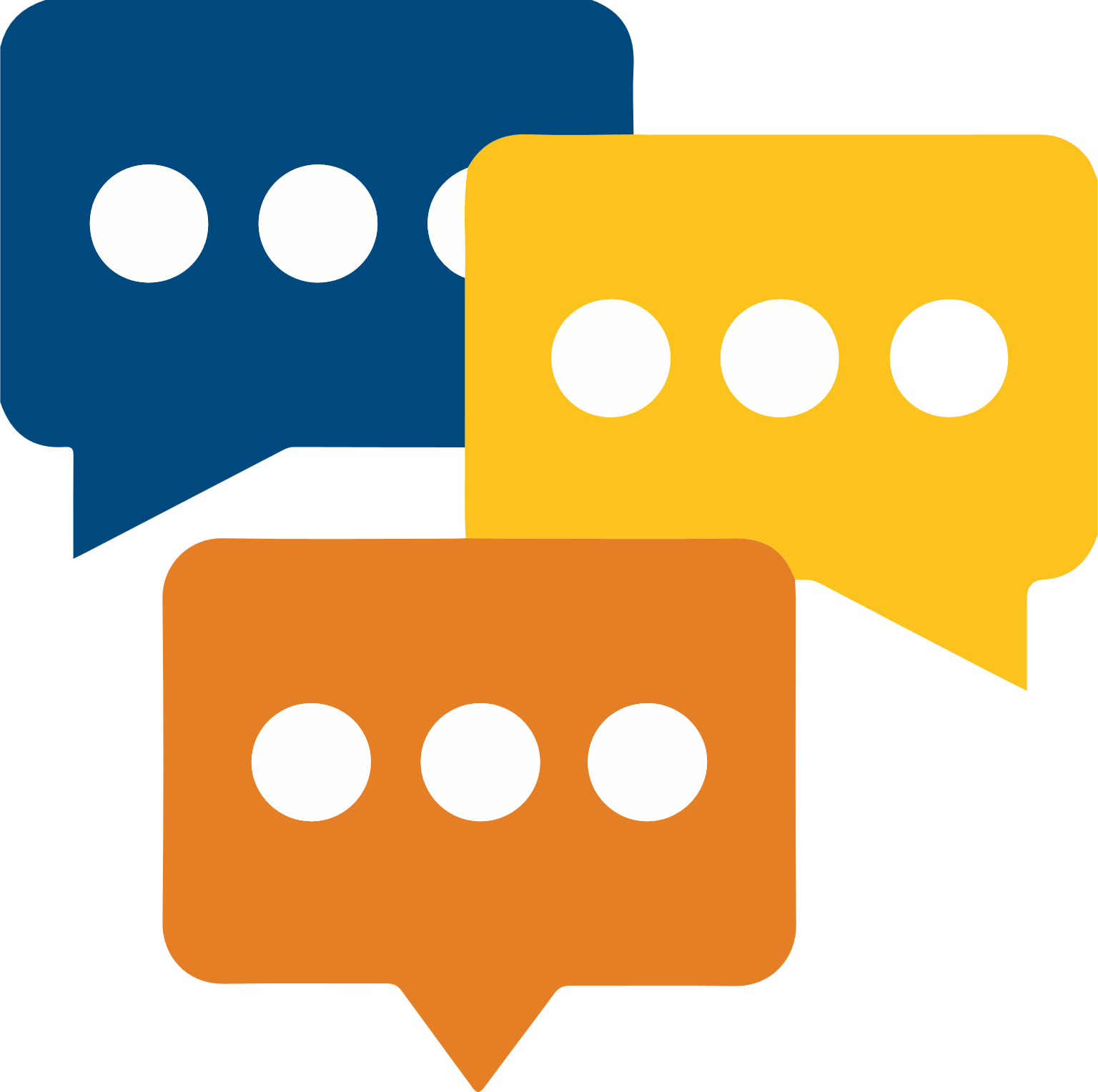 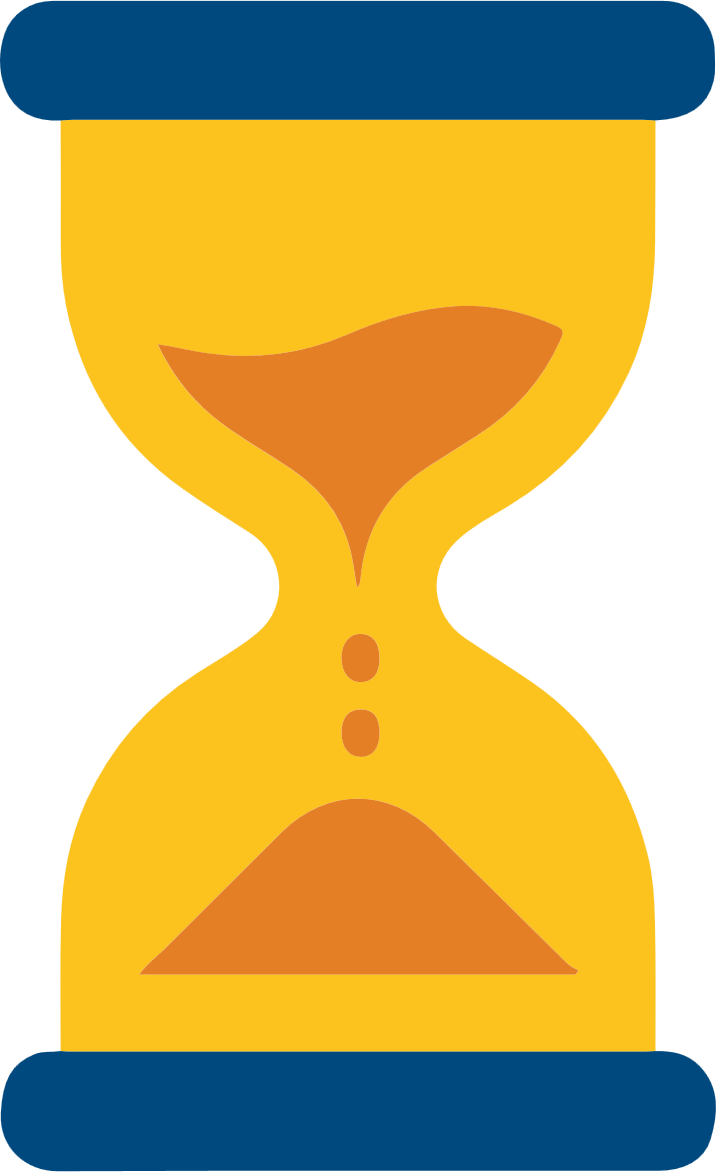 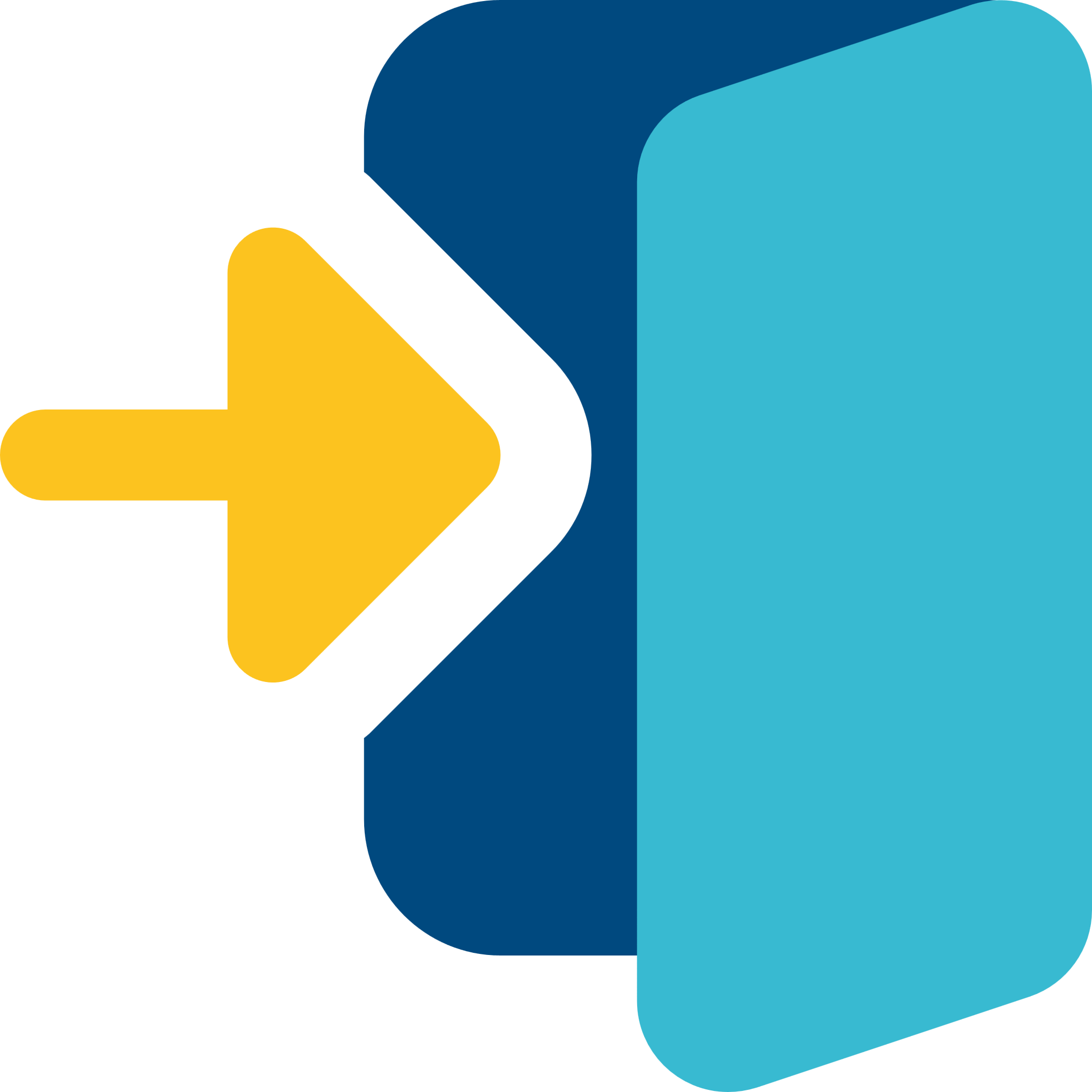 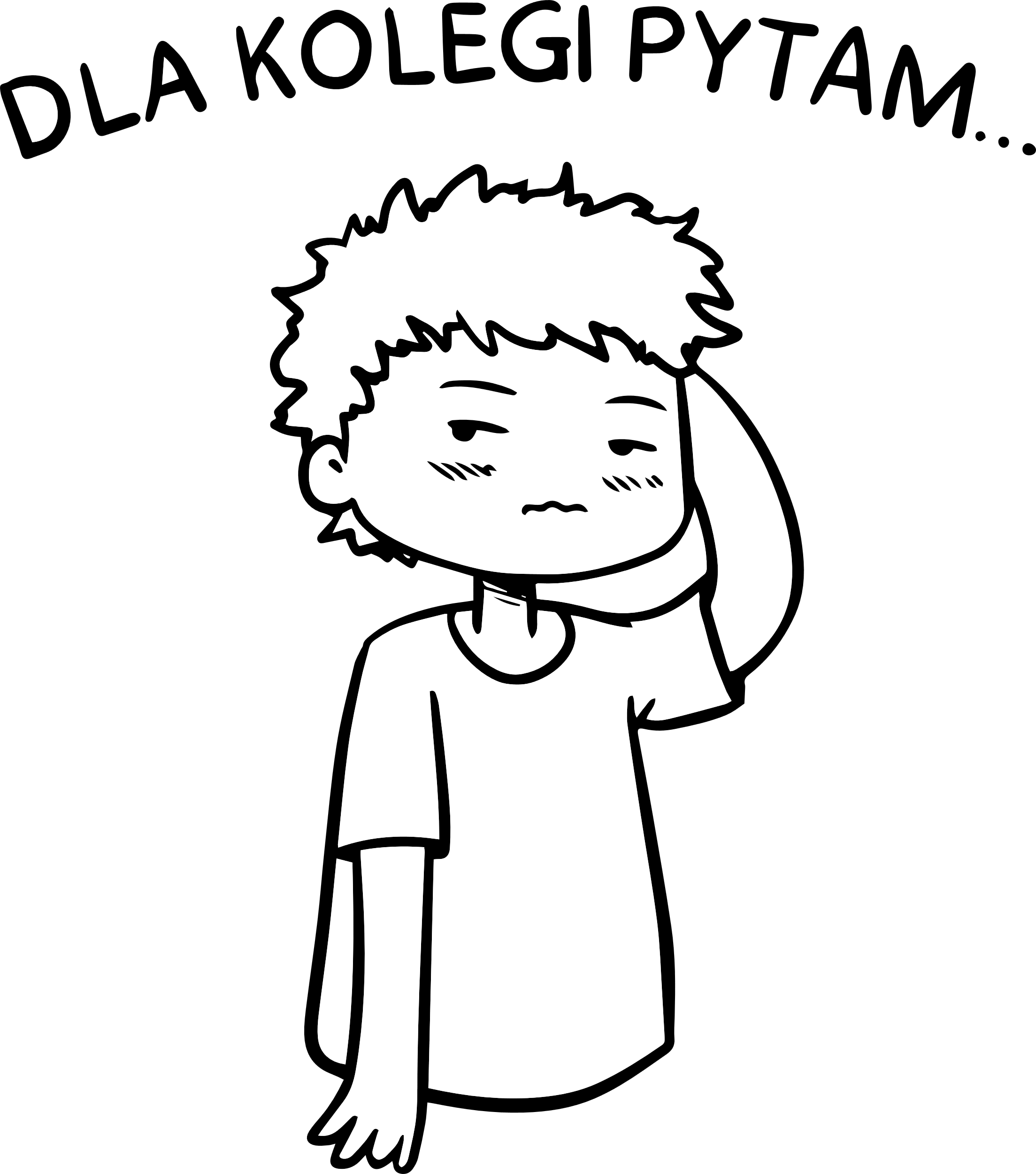 str. ‹#›
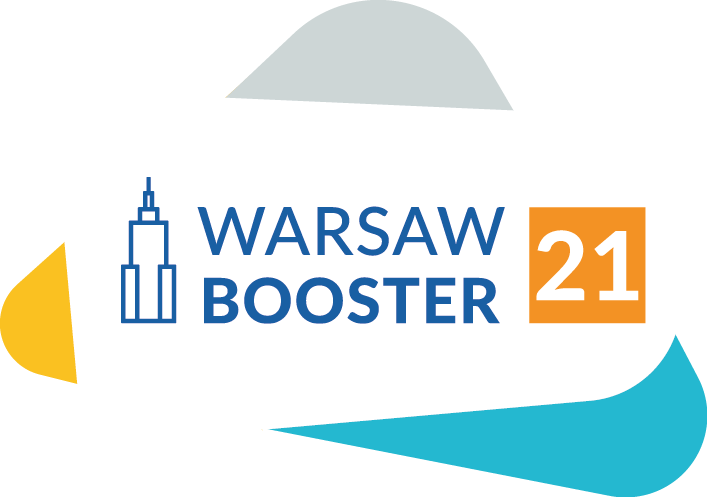 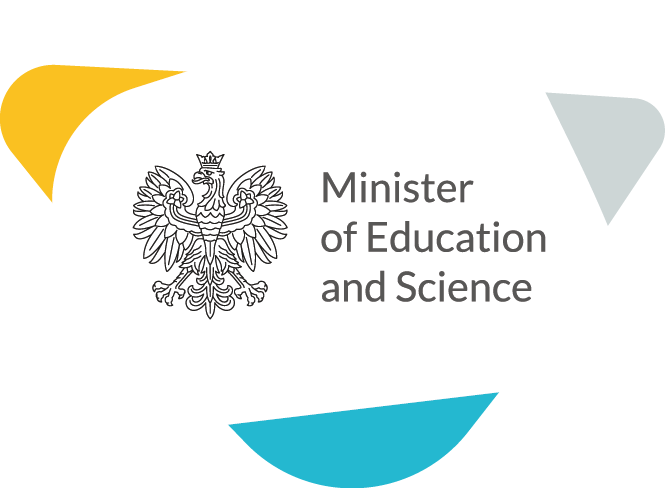 Warsaw Booster 2021 I miejsce
Nagroda Ministra Edukacji i Nauki 2022 „Osiągnięcia w zakresie działalnościwdrożeniowej”
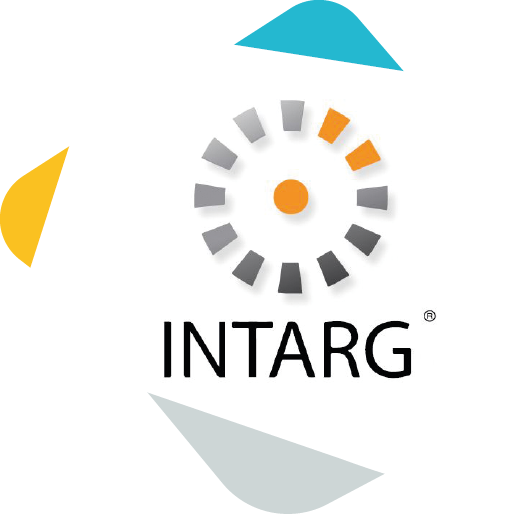 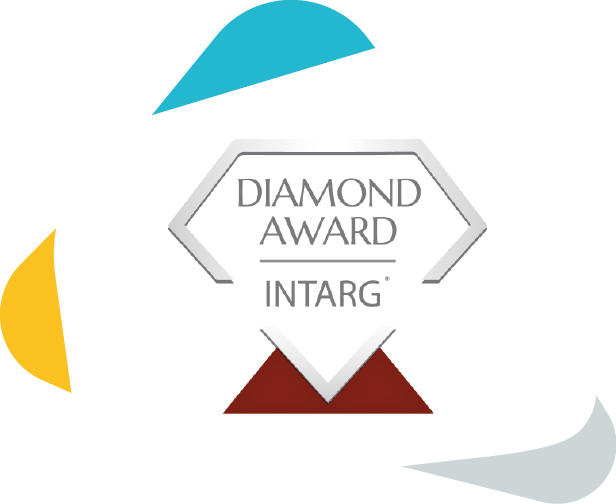 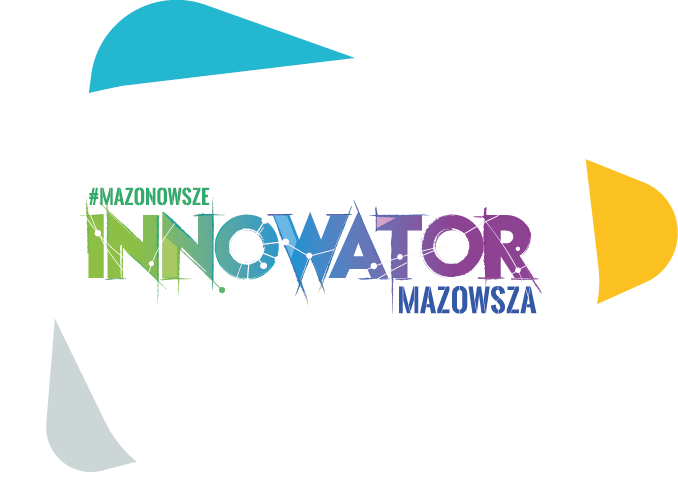 Warsaw Booster 2 021 I miejsce
Innovator Mazowsza 2021 II miejsce w kategorii innowacyjna firma
Diamond Award INTARG® 2020 zarozwiązanie o wyjątkowym znaczeniuspołecznym
www.resql.pl